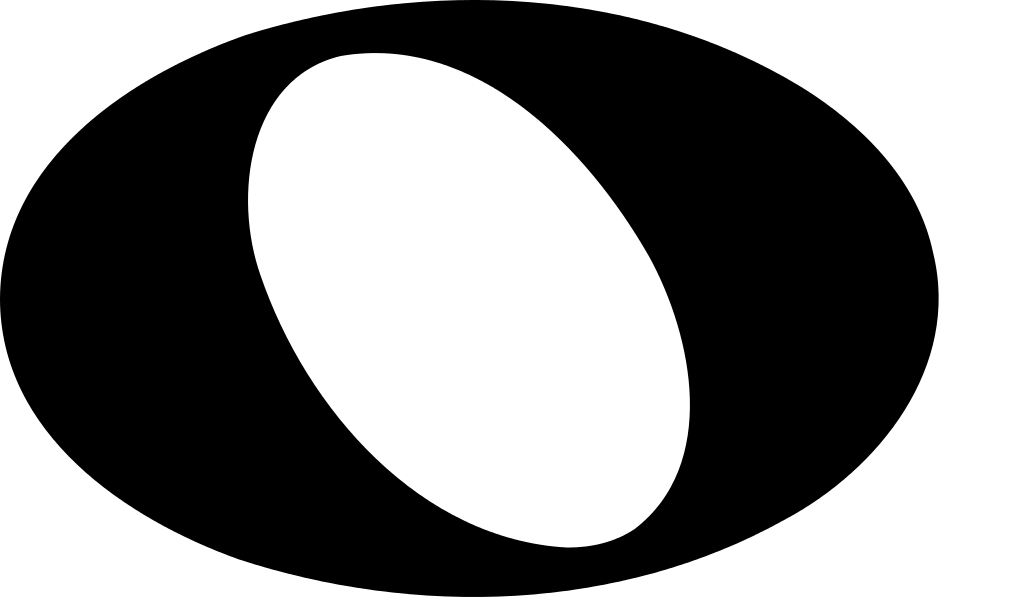 Oooo
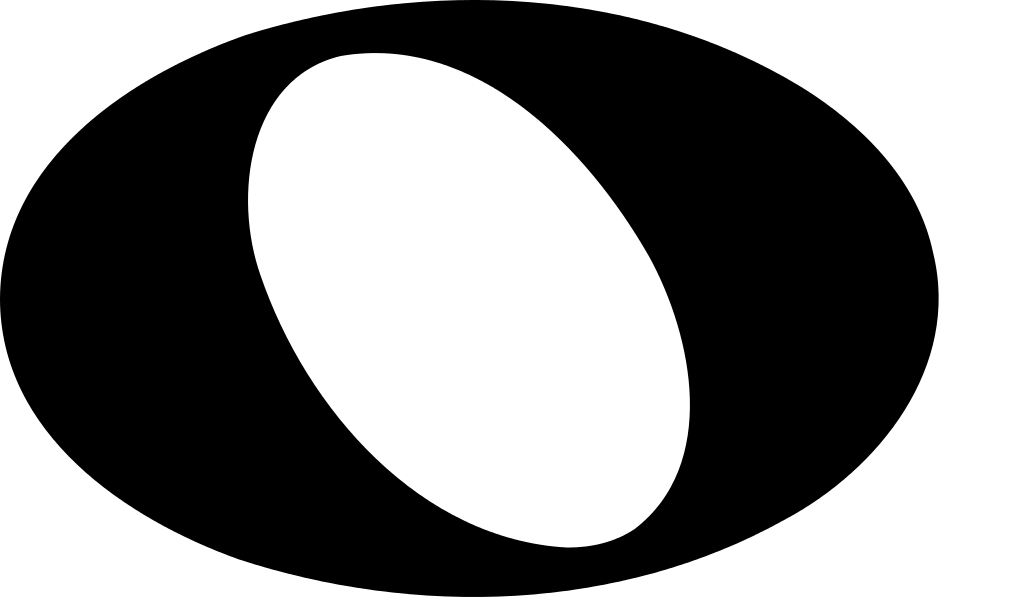 Oooo
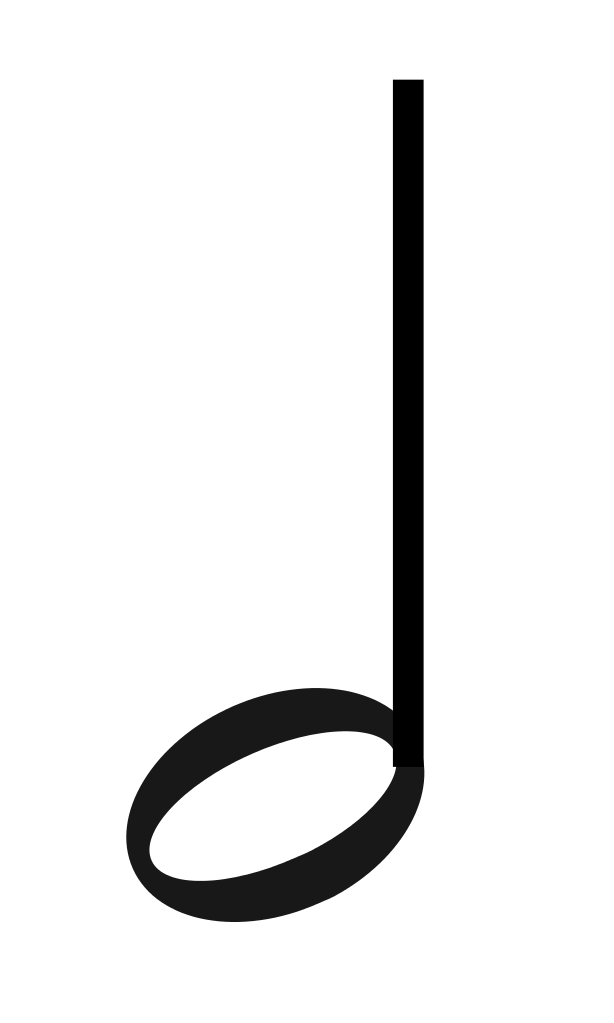 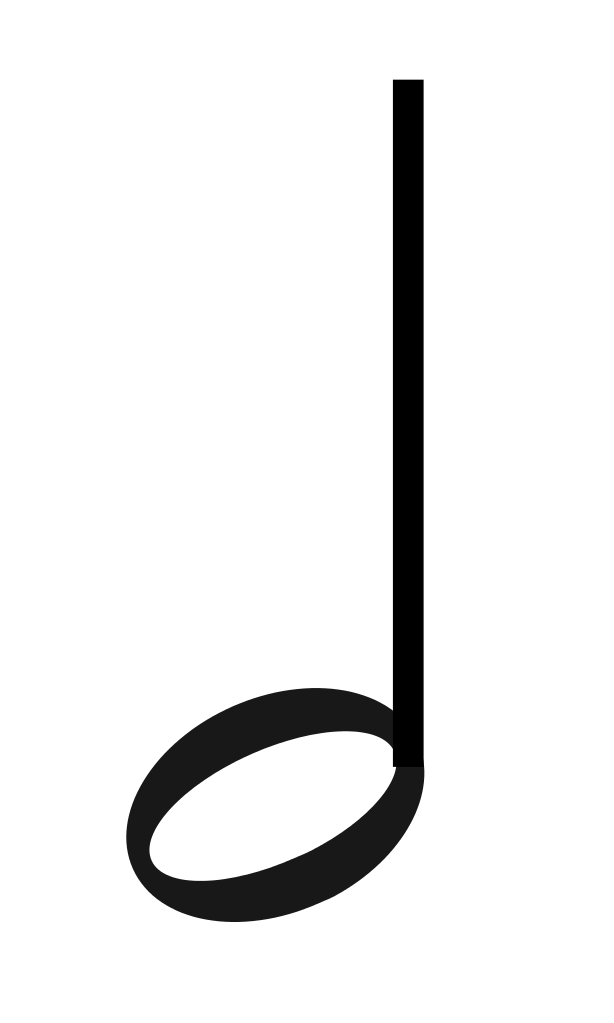 Mmm
Mmm
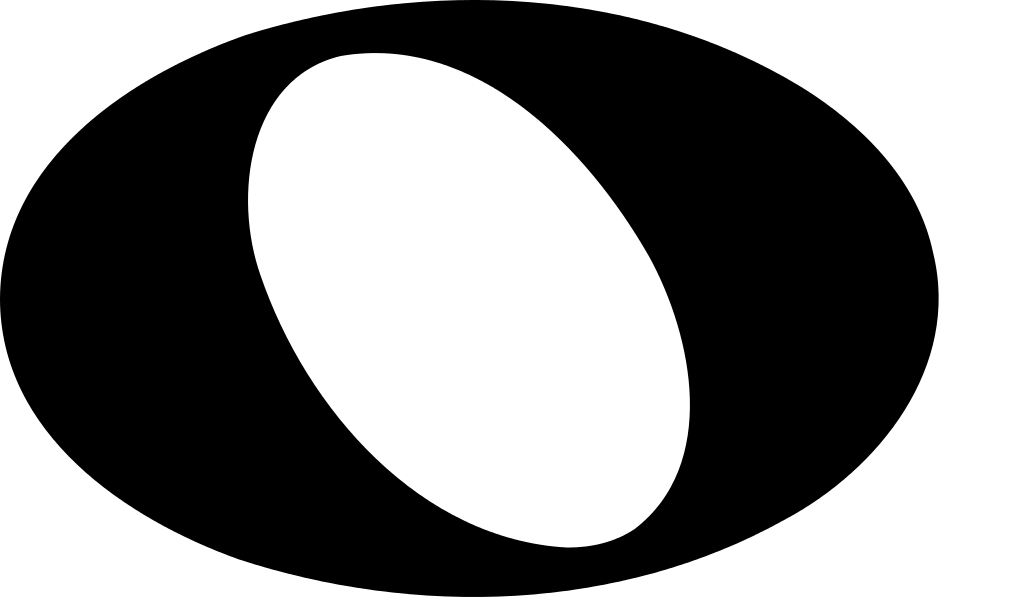 Oooo
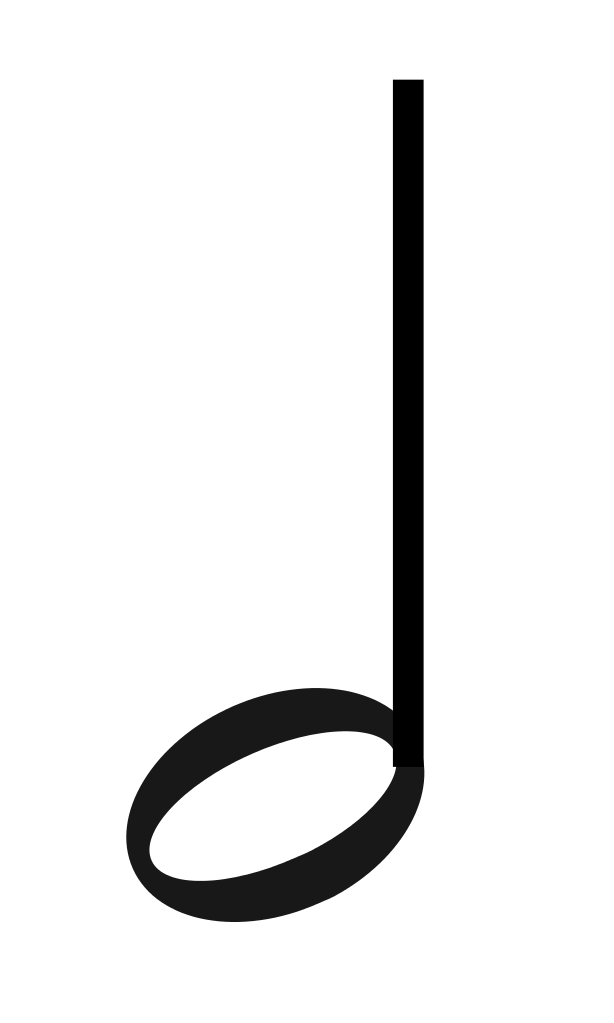 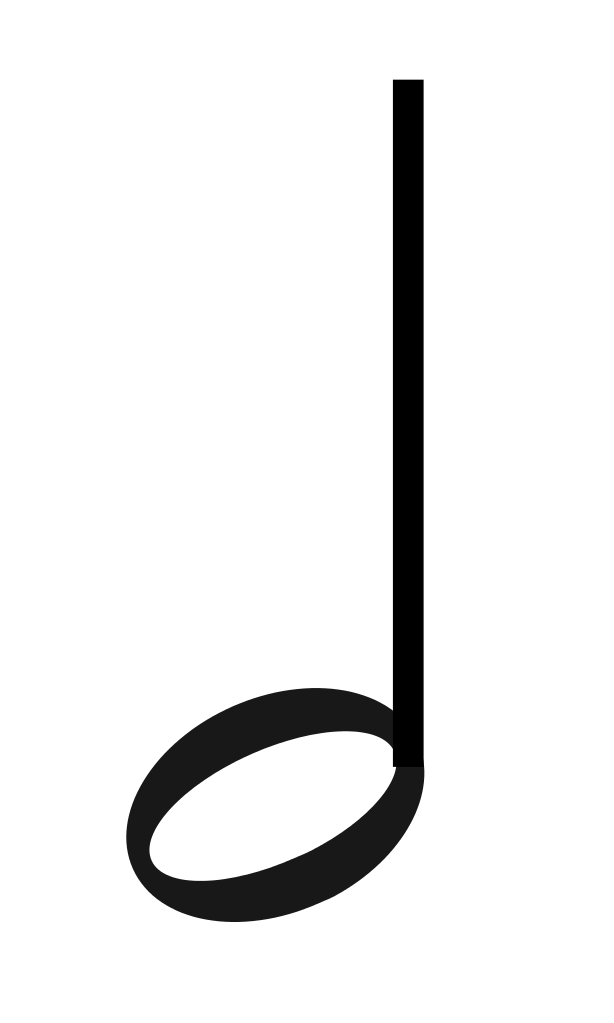 Mmm
Mmm
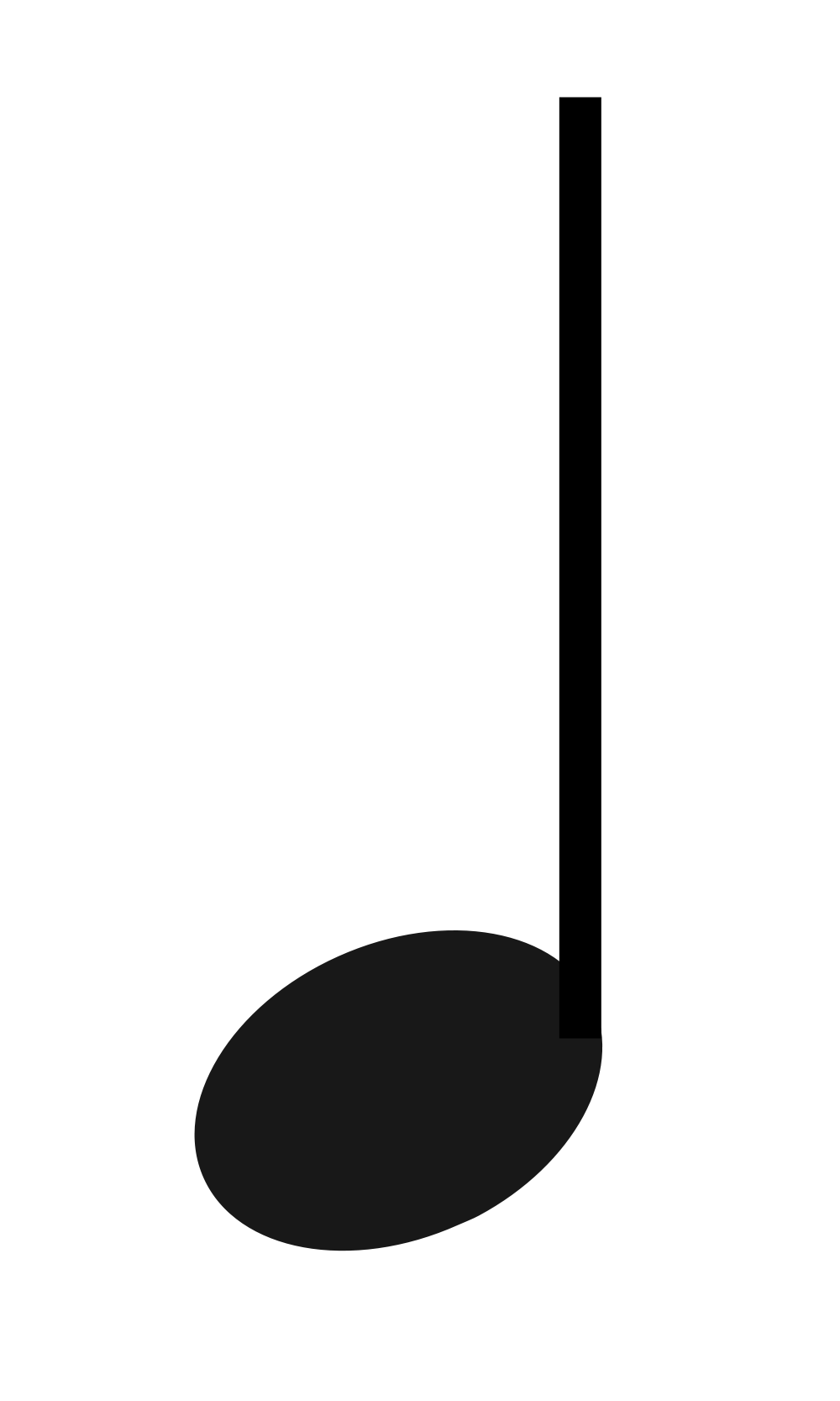 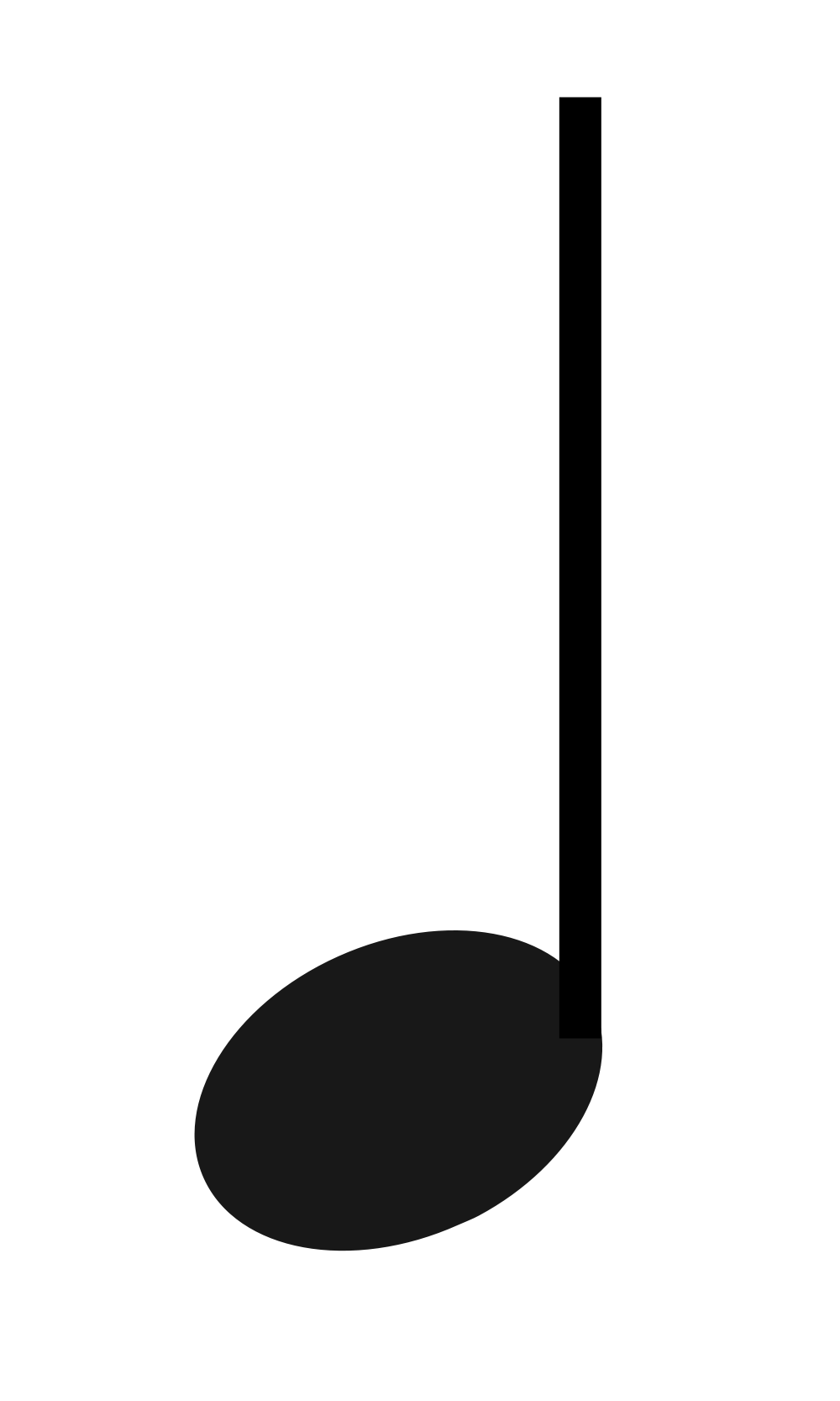 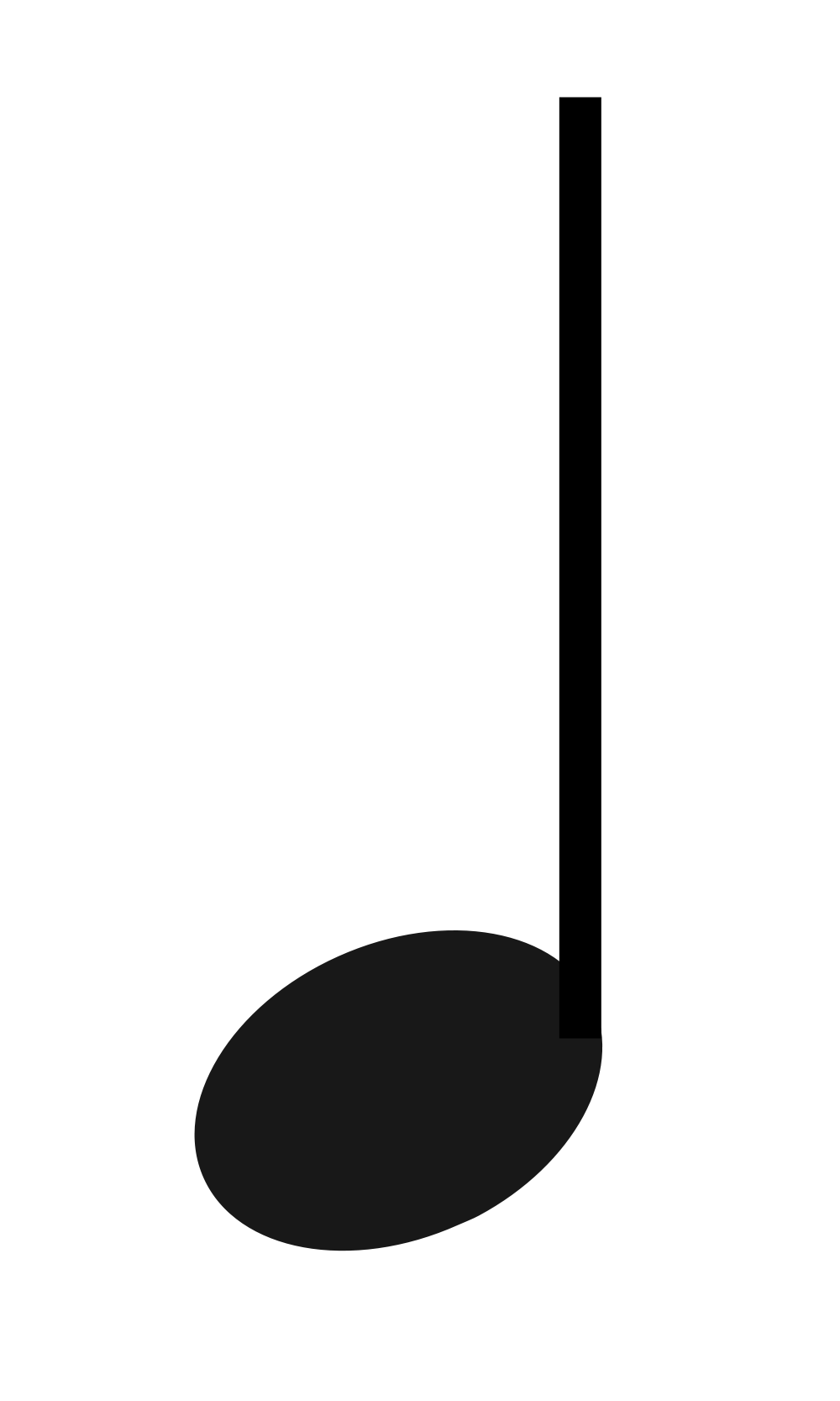 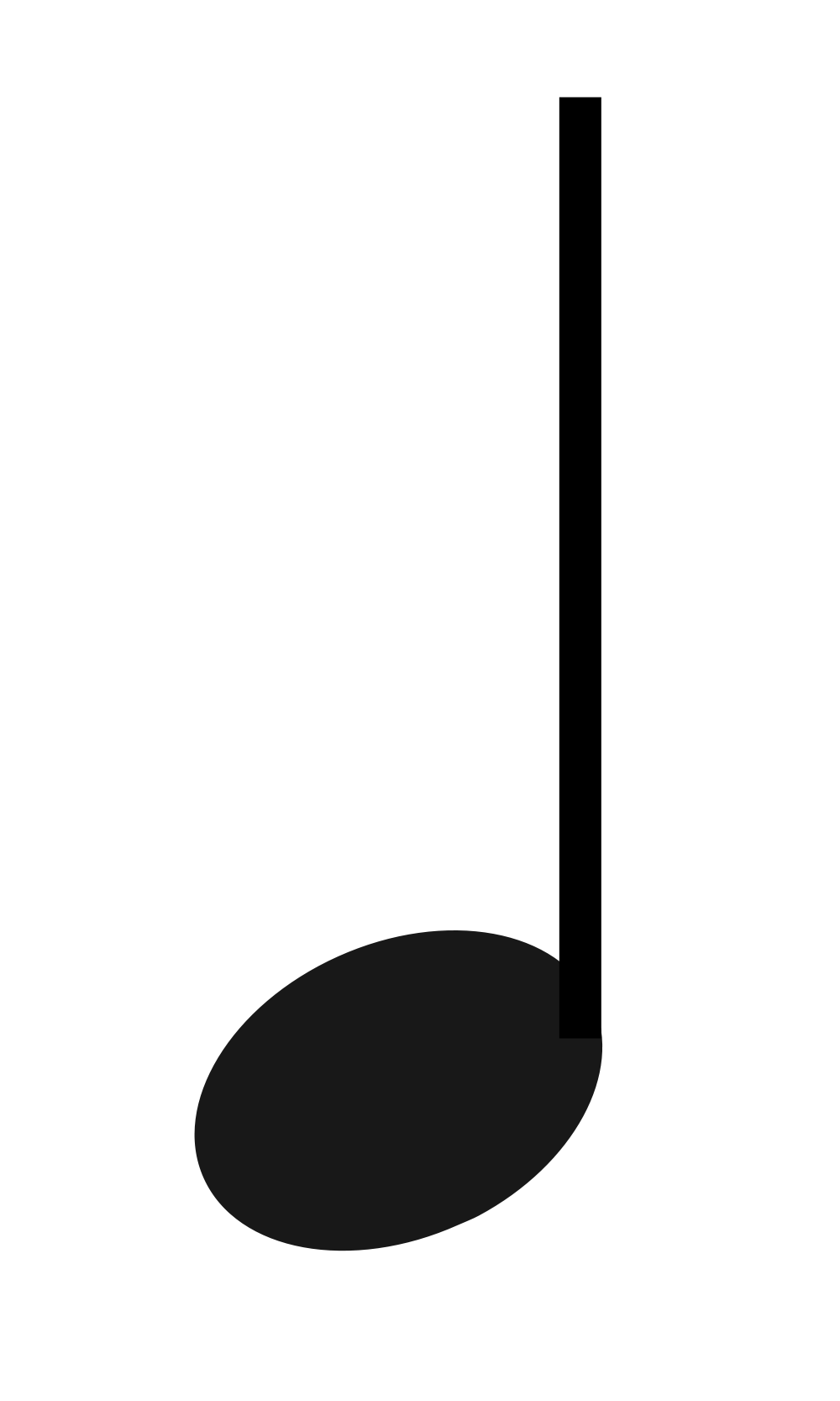 Cheese
Cheese
Cheese
Cheese
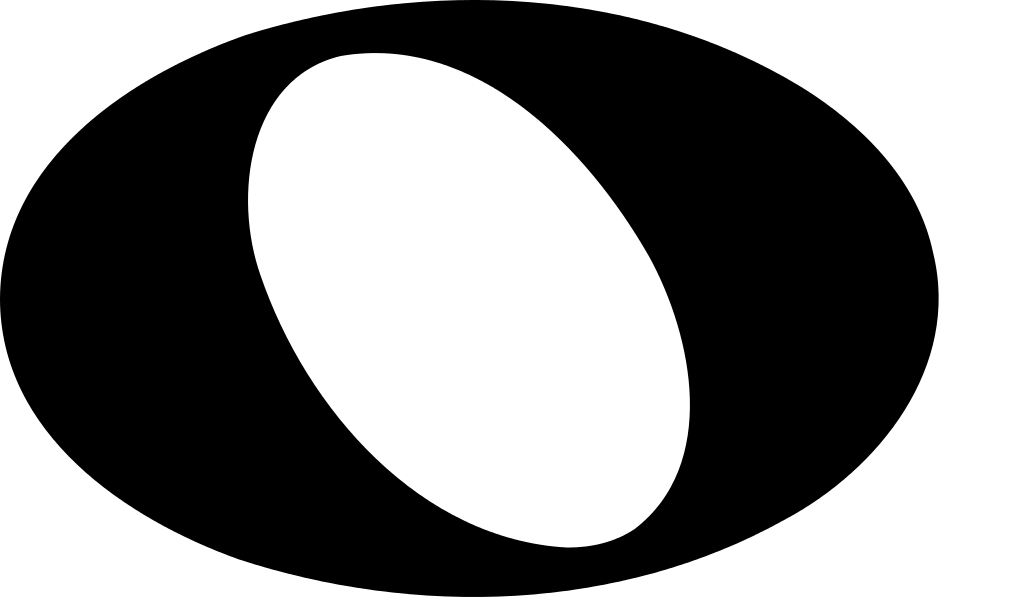 Oooo
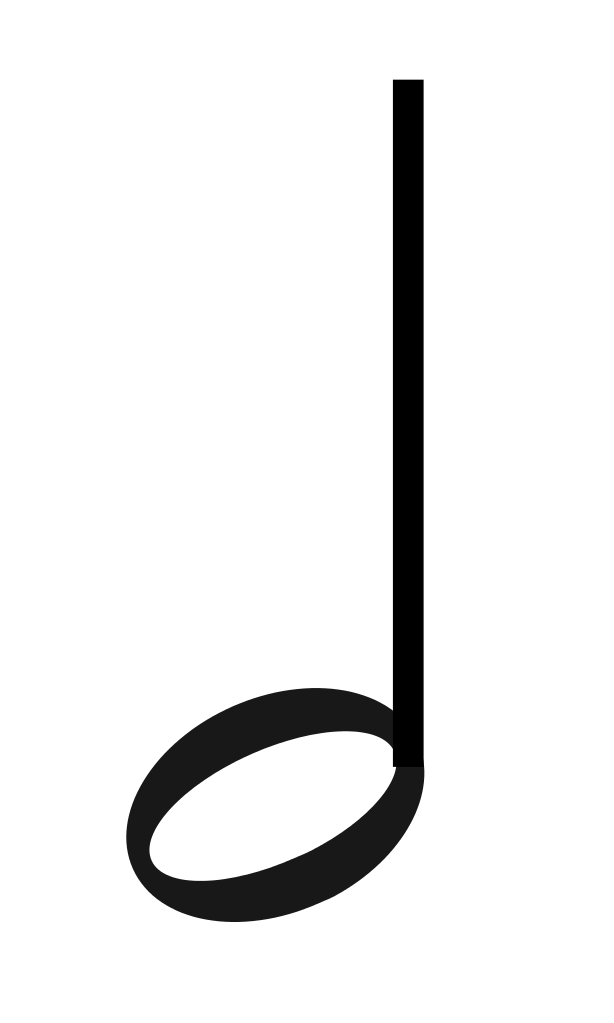 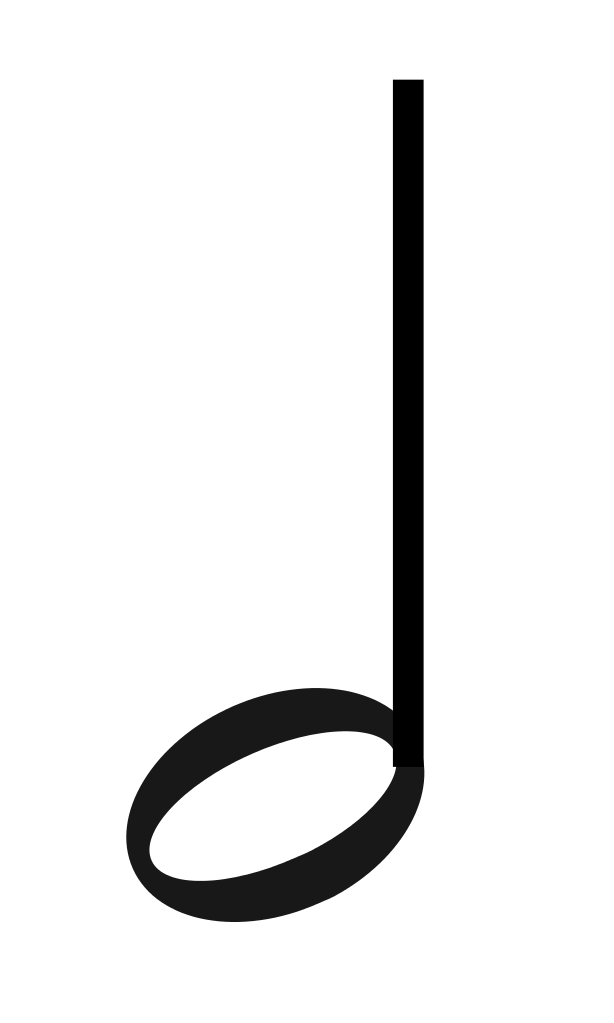 Mmm
Mmm
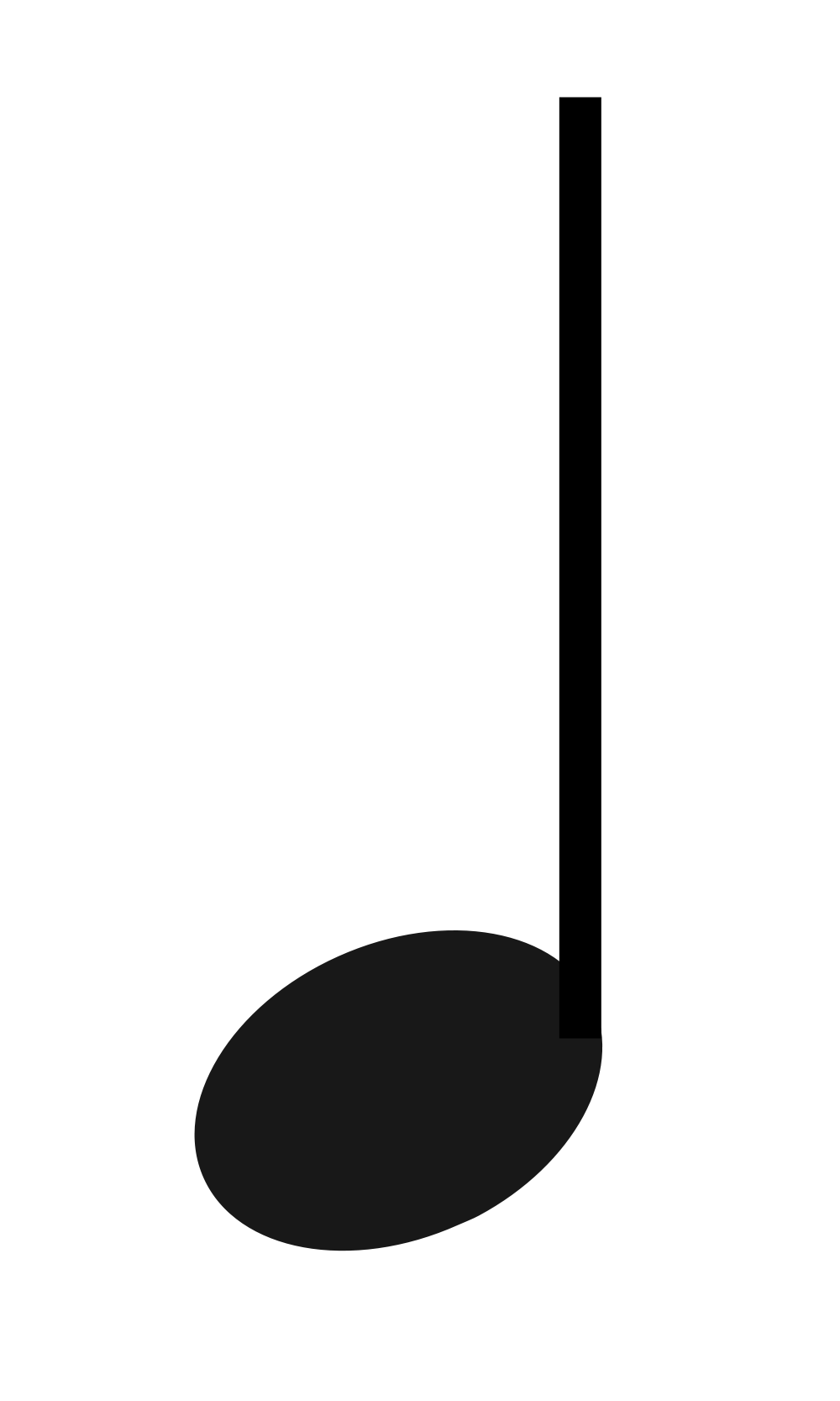 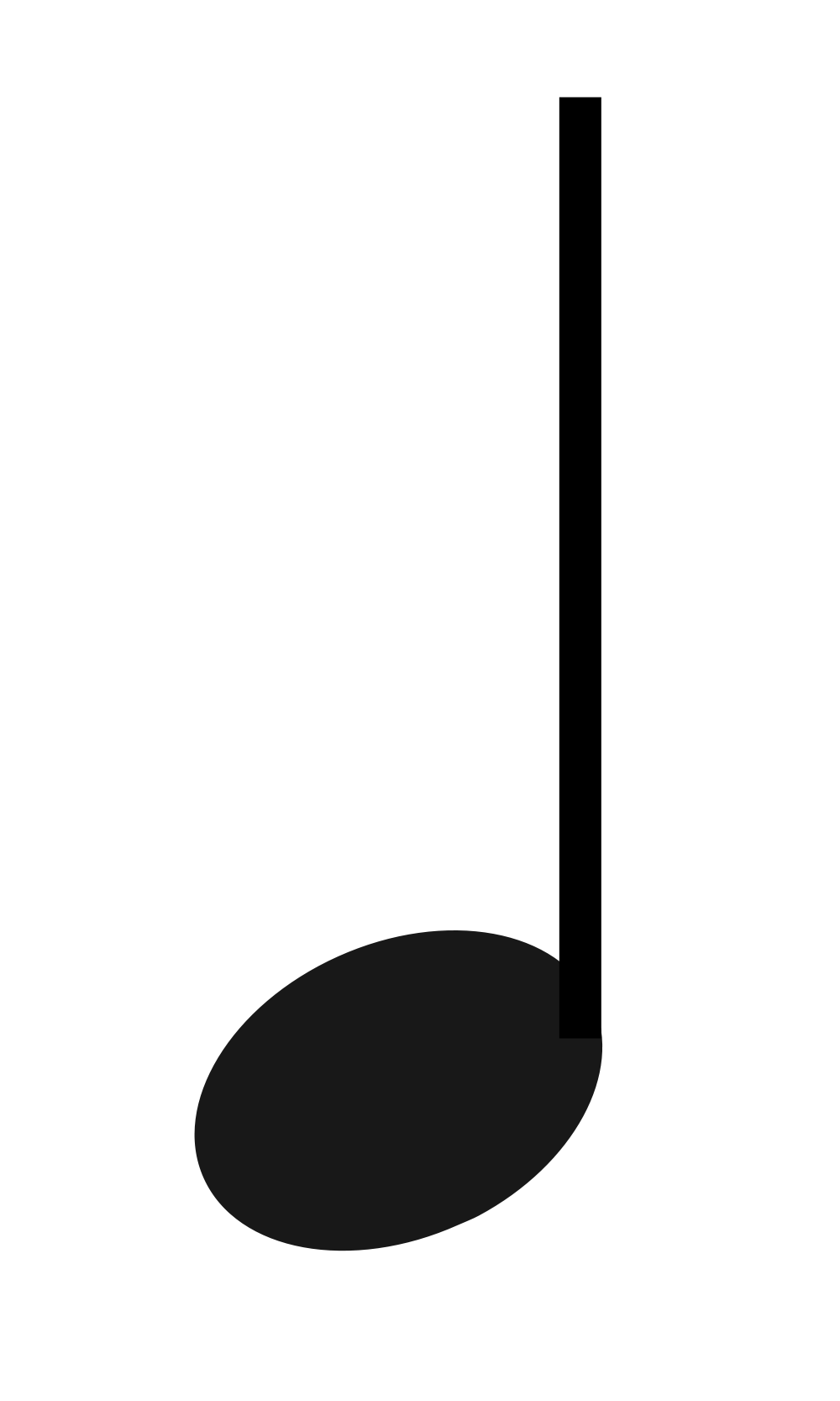 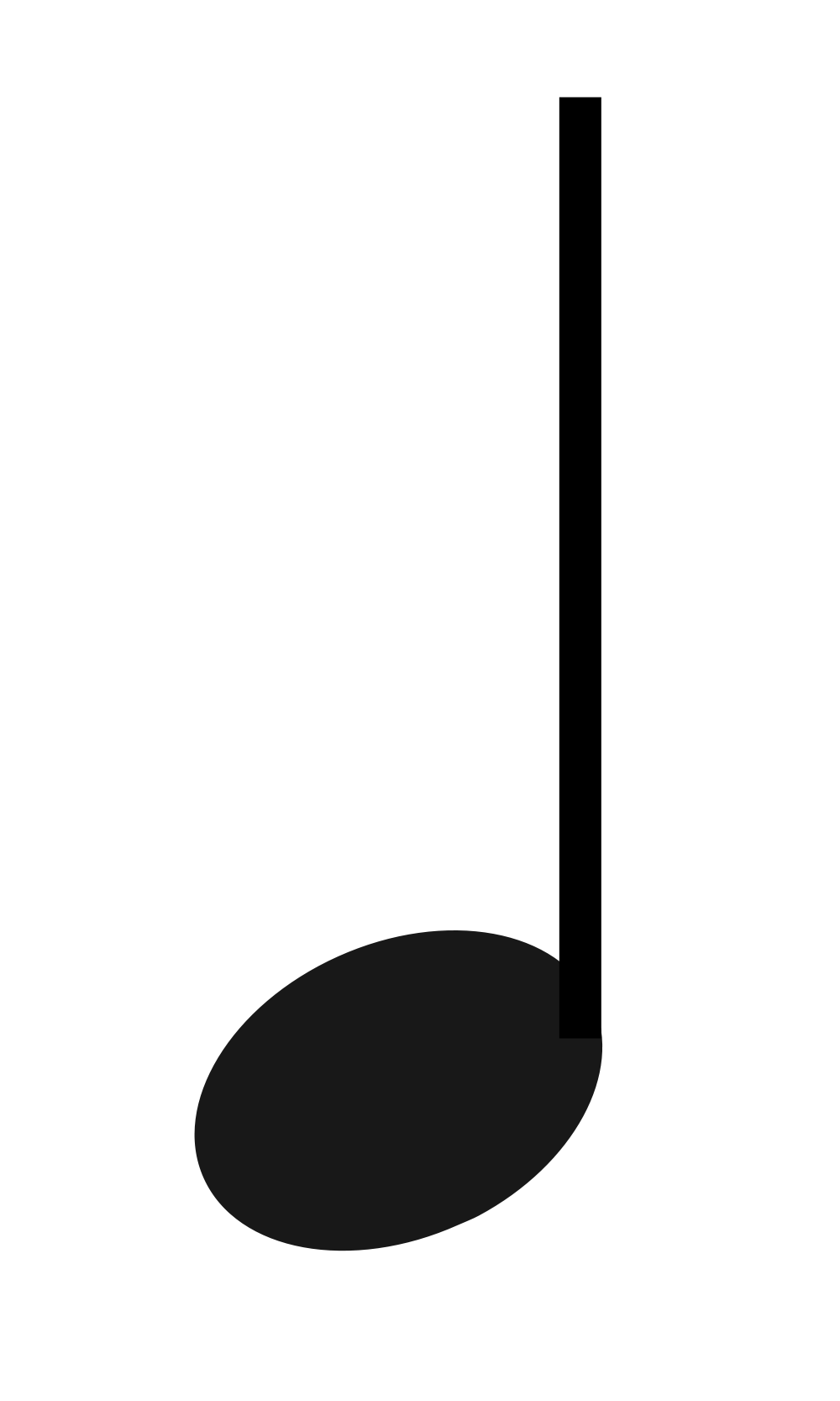 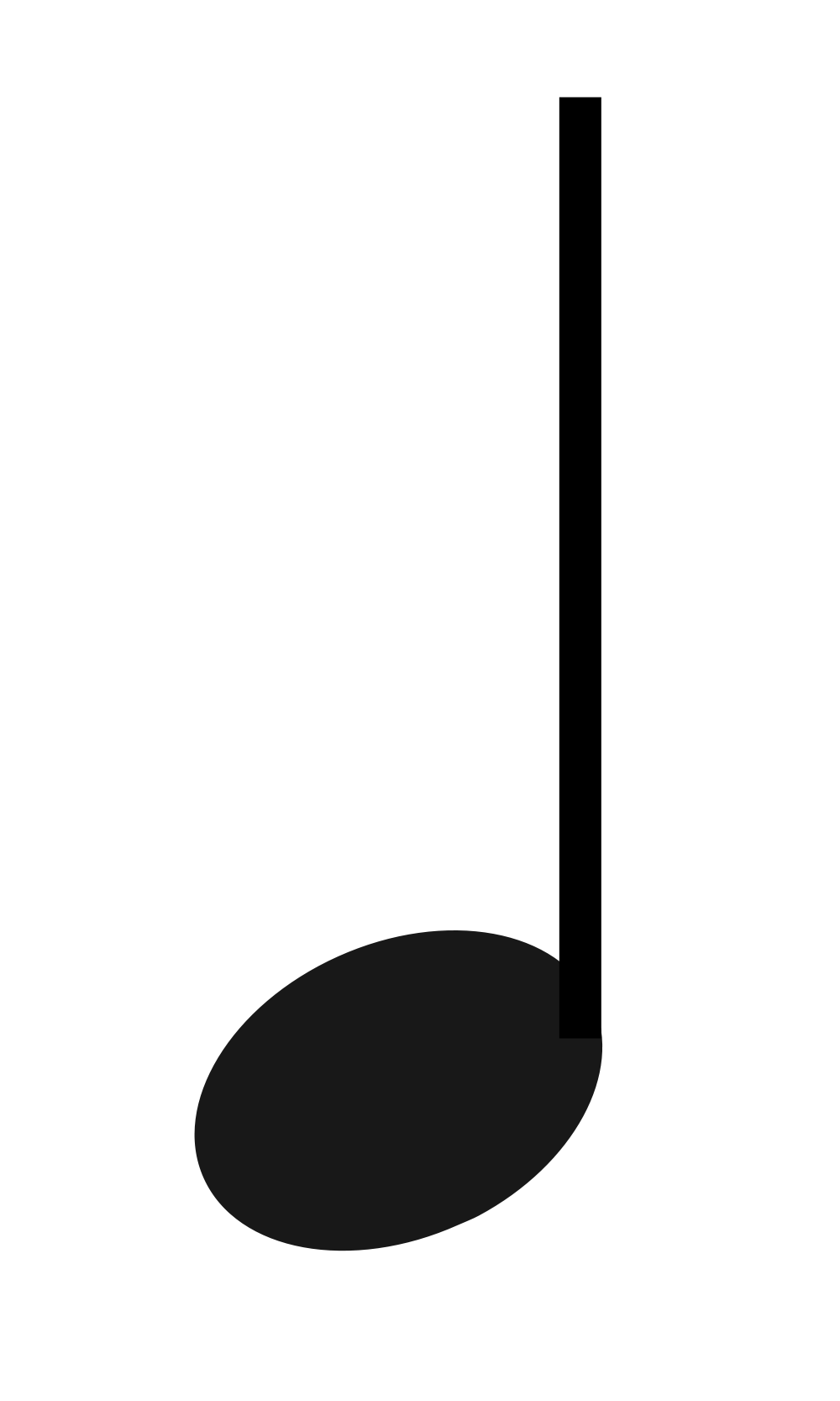 Cheese
Cheese
Cheese
Cheese
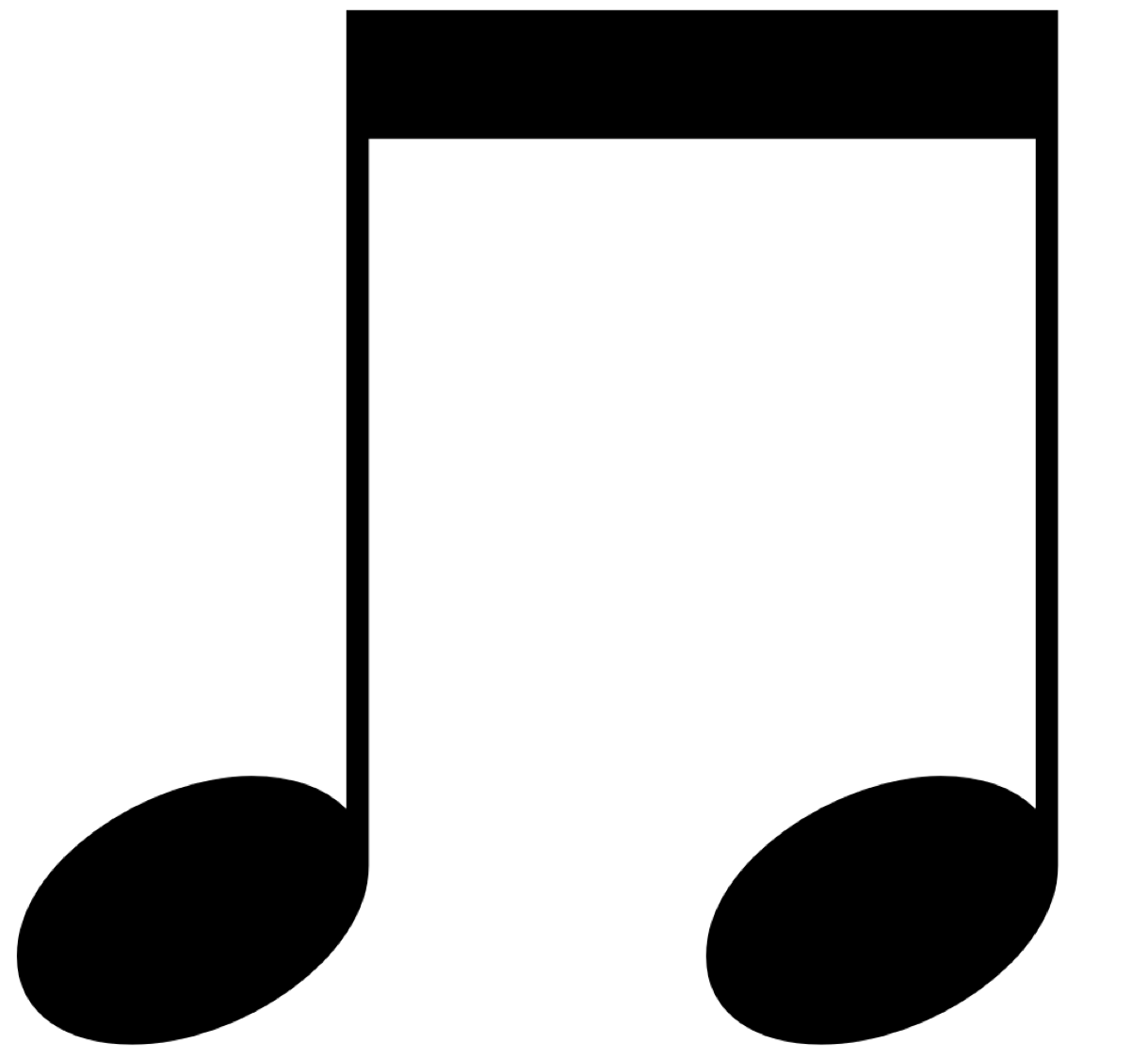 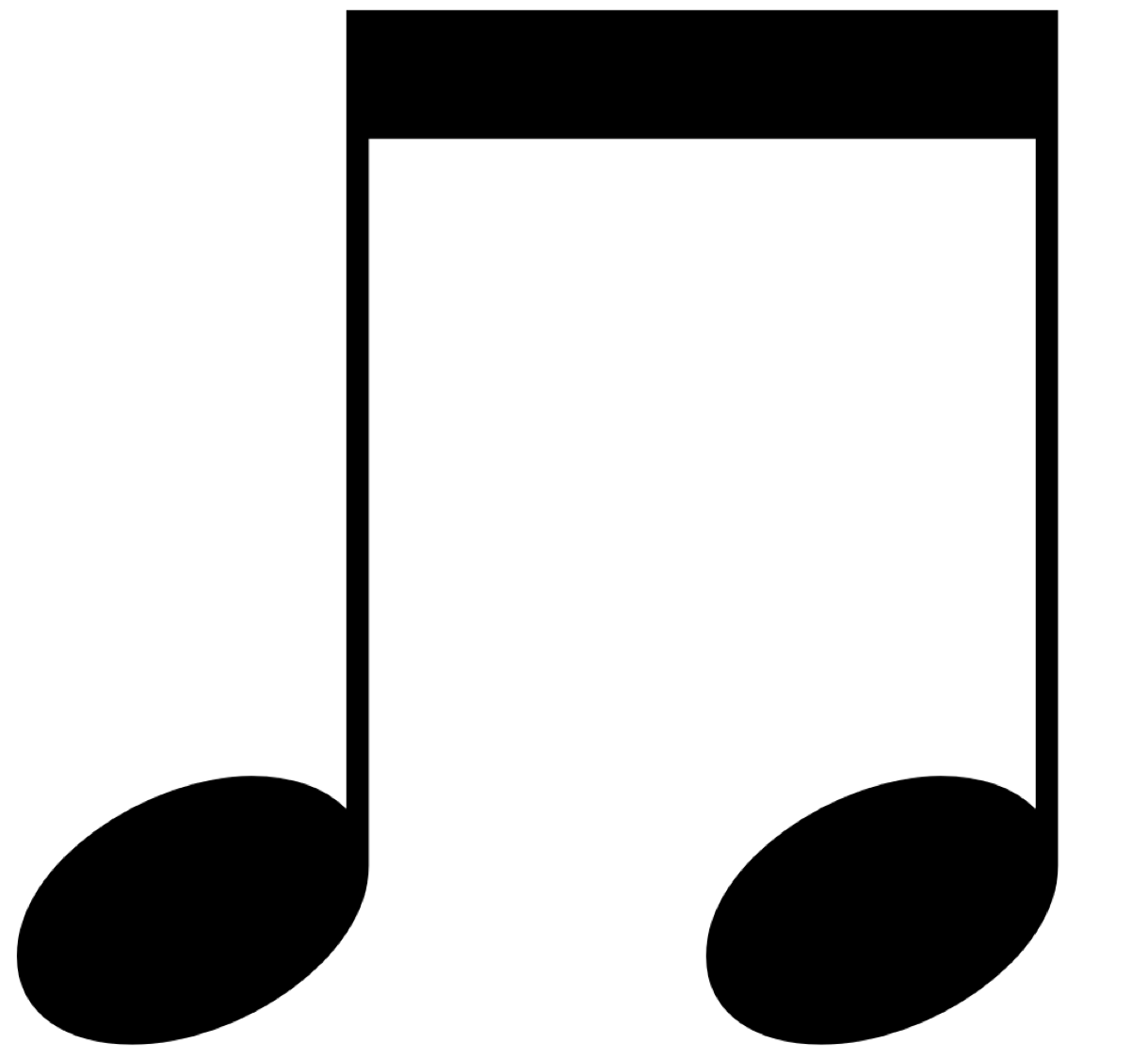 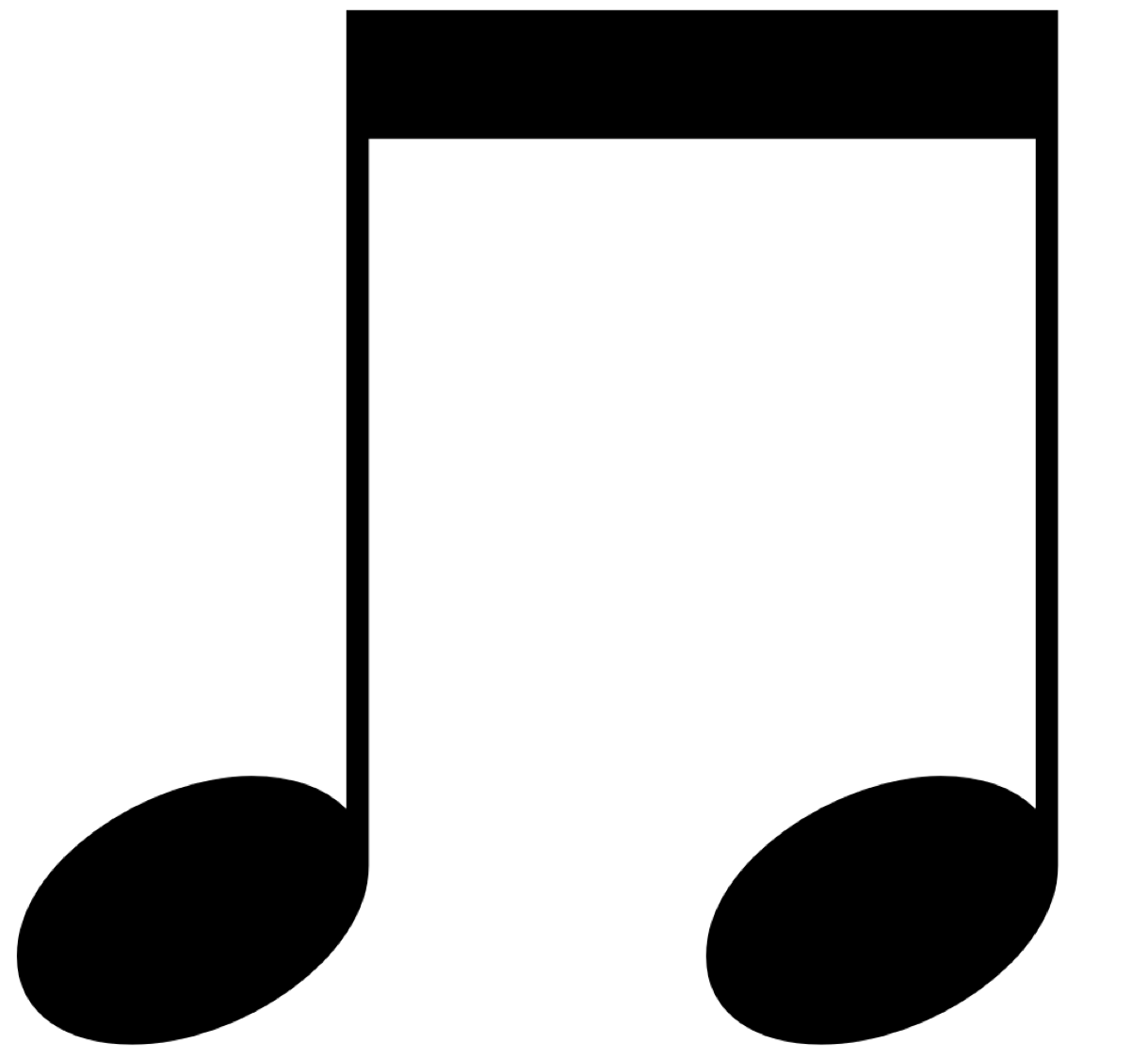 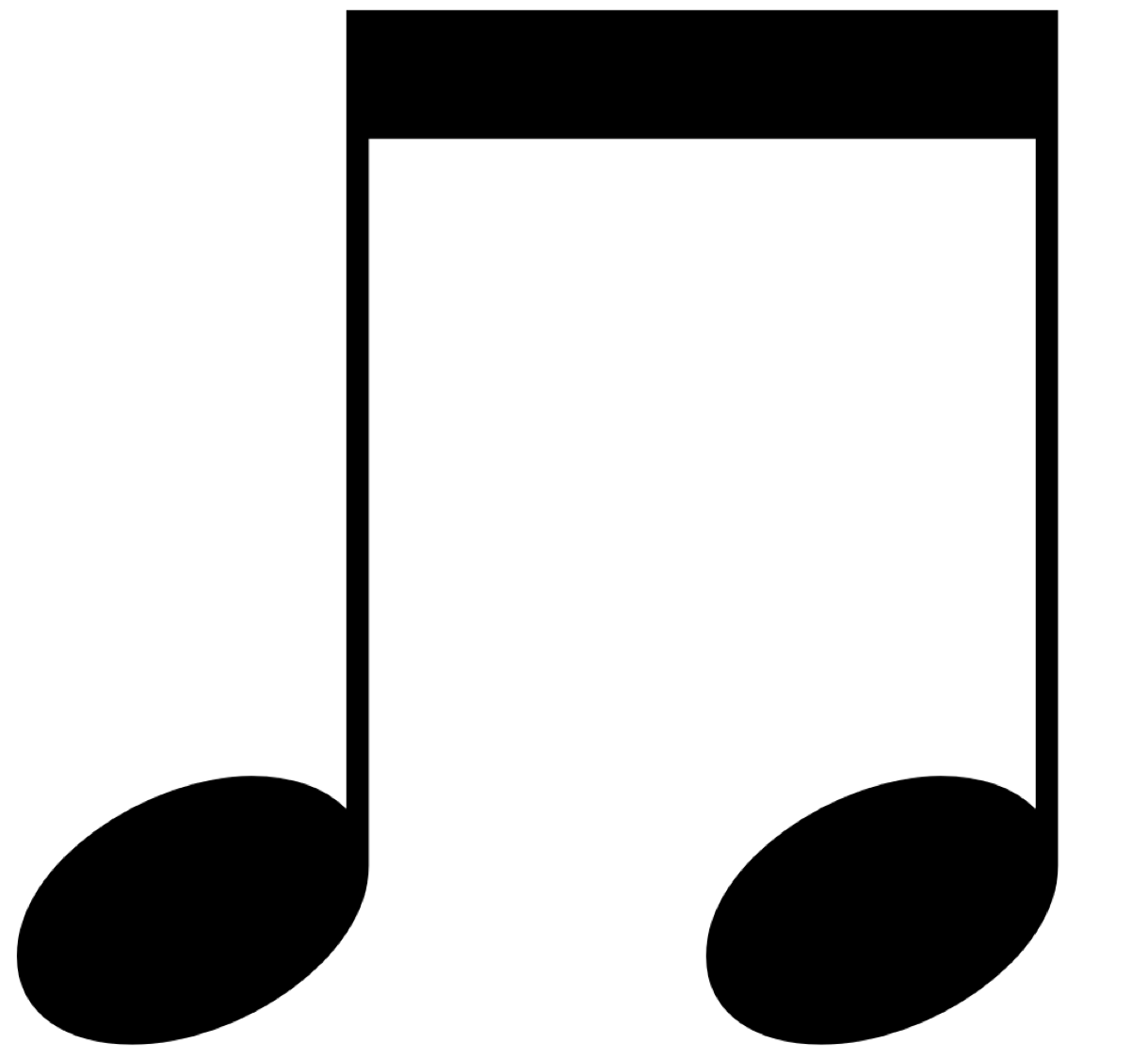 Pizza
Pizza
Pizza
Pizza
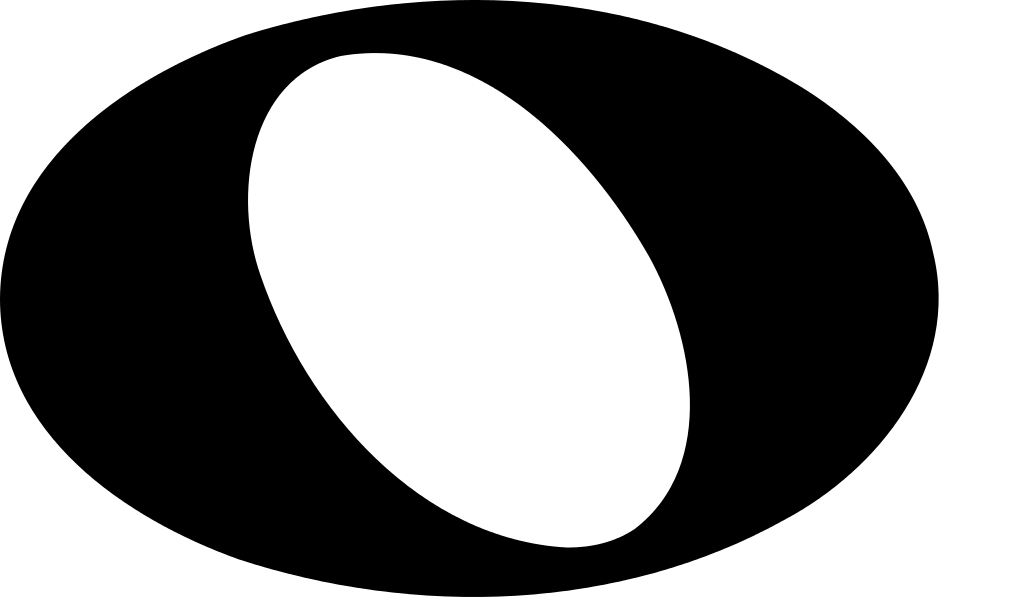 Oooo
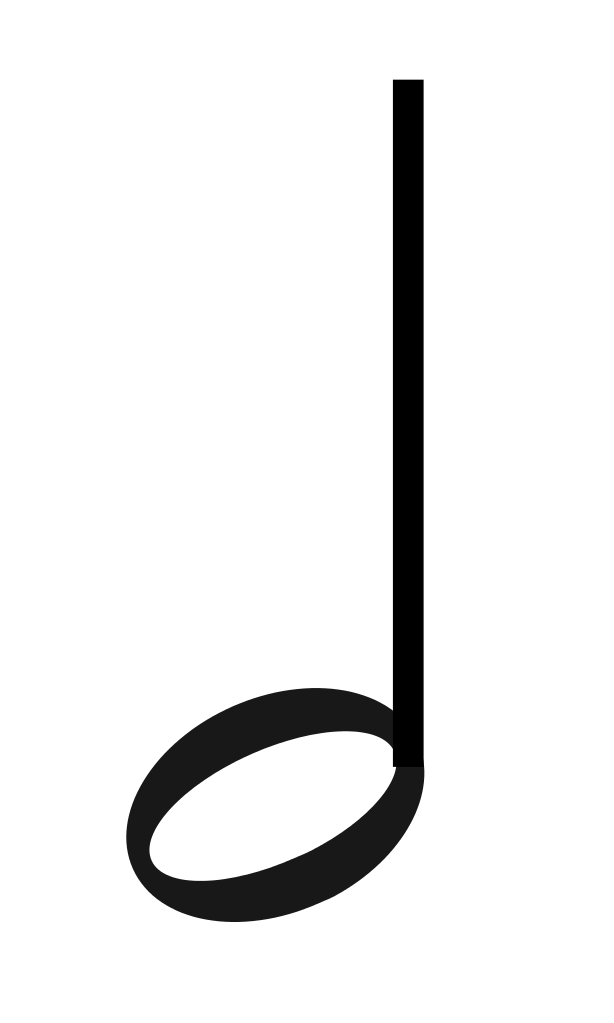 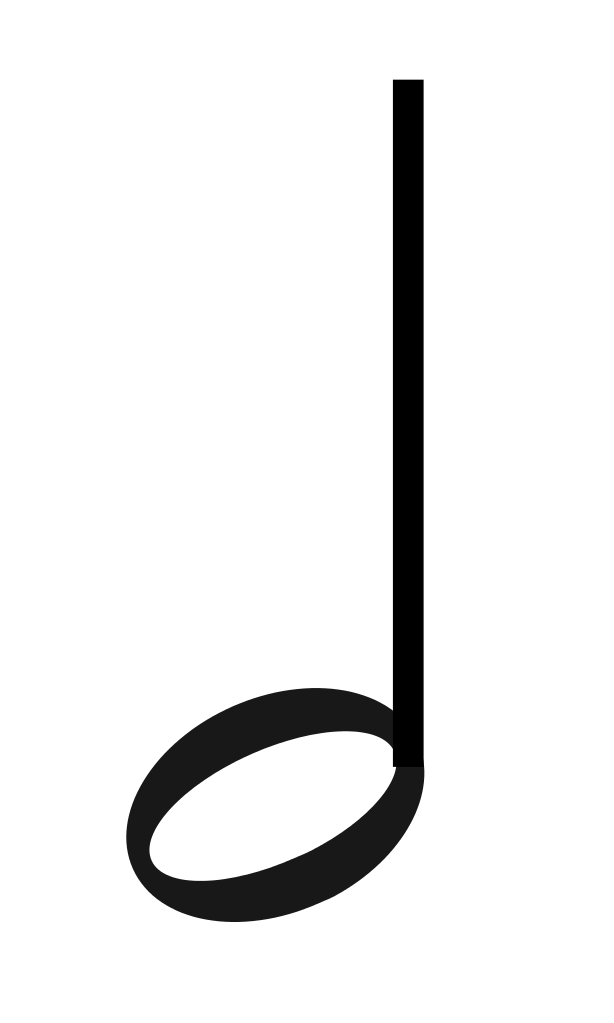 Mmm
Mmm
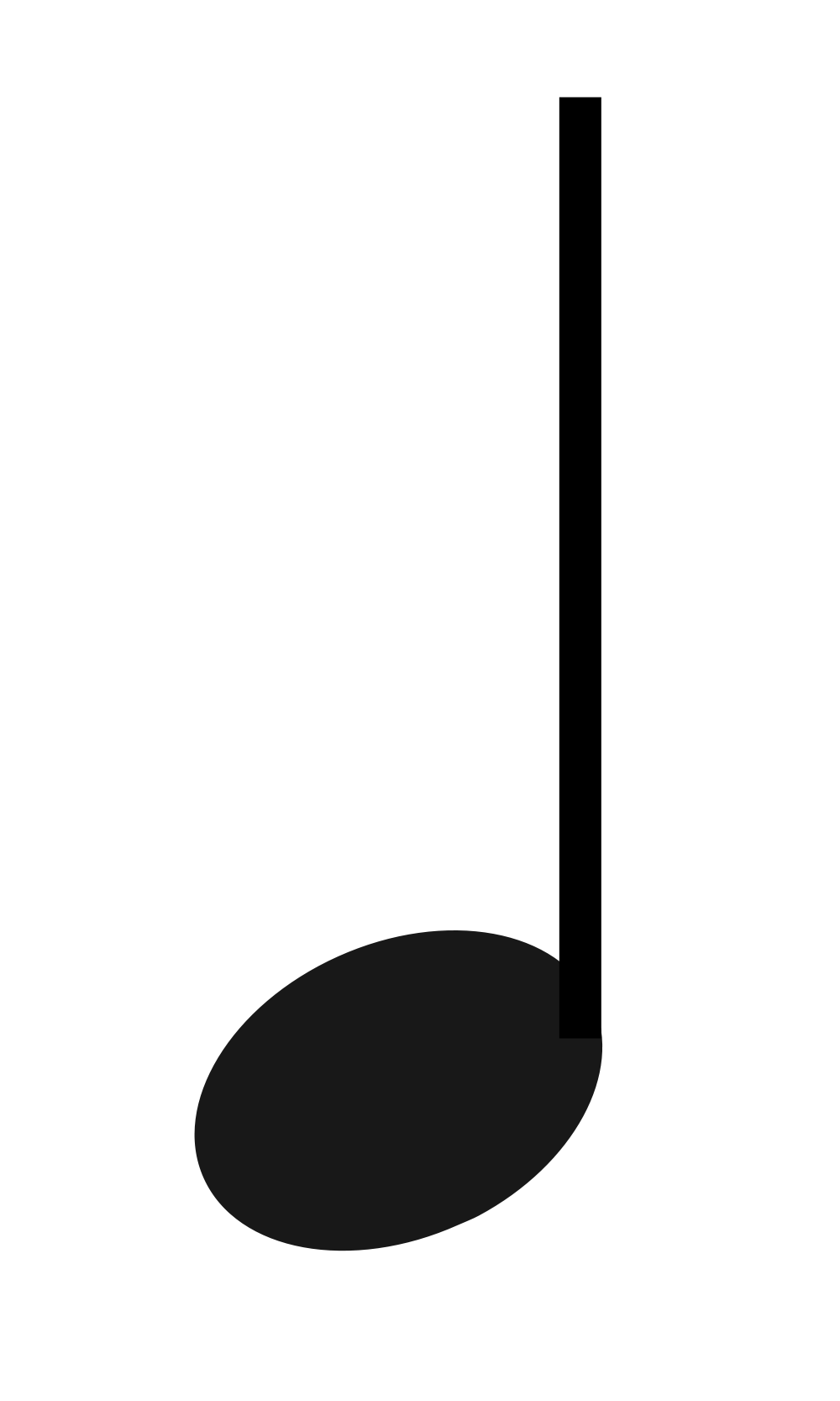 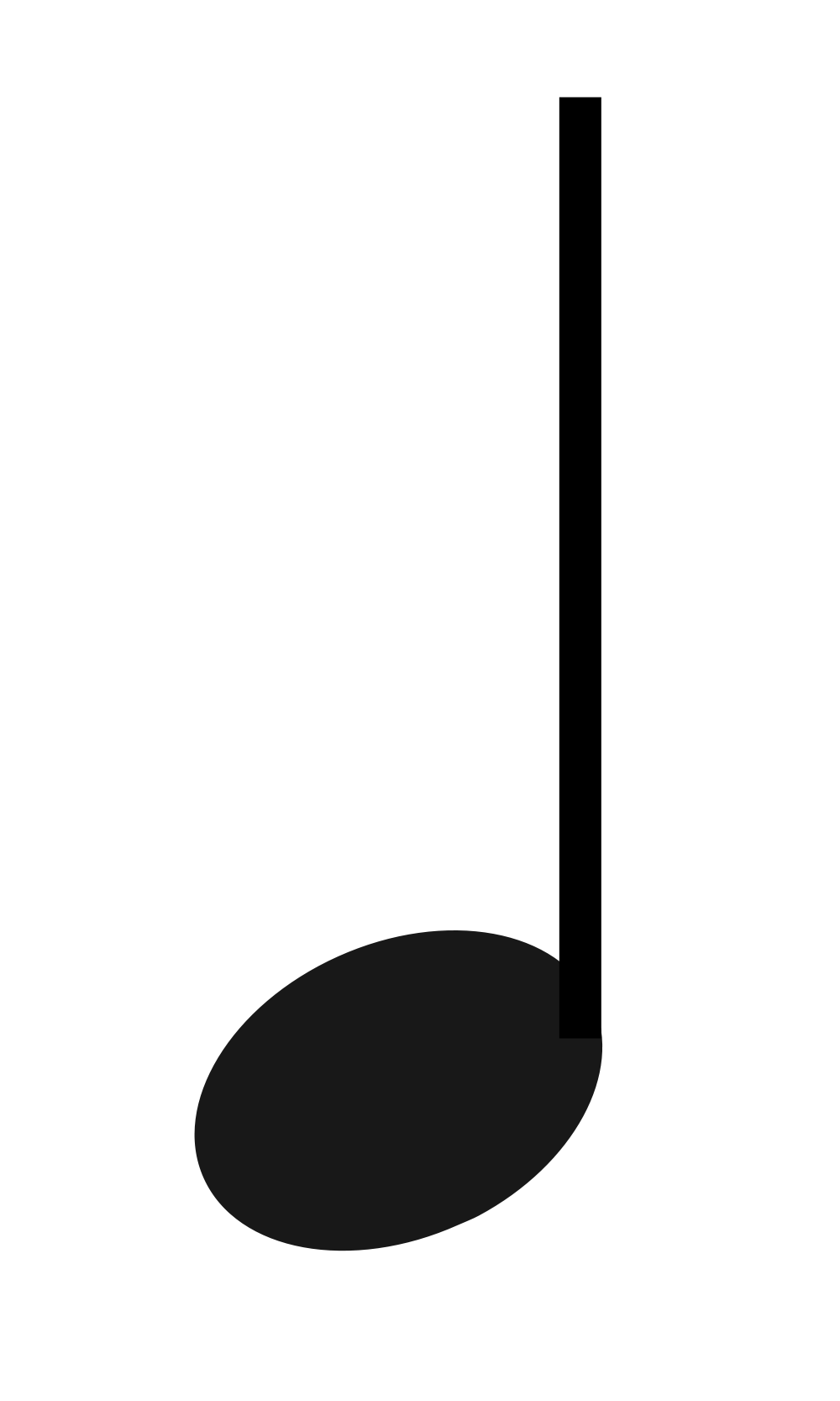 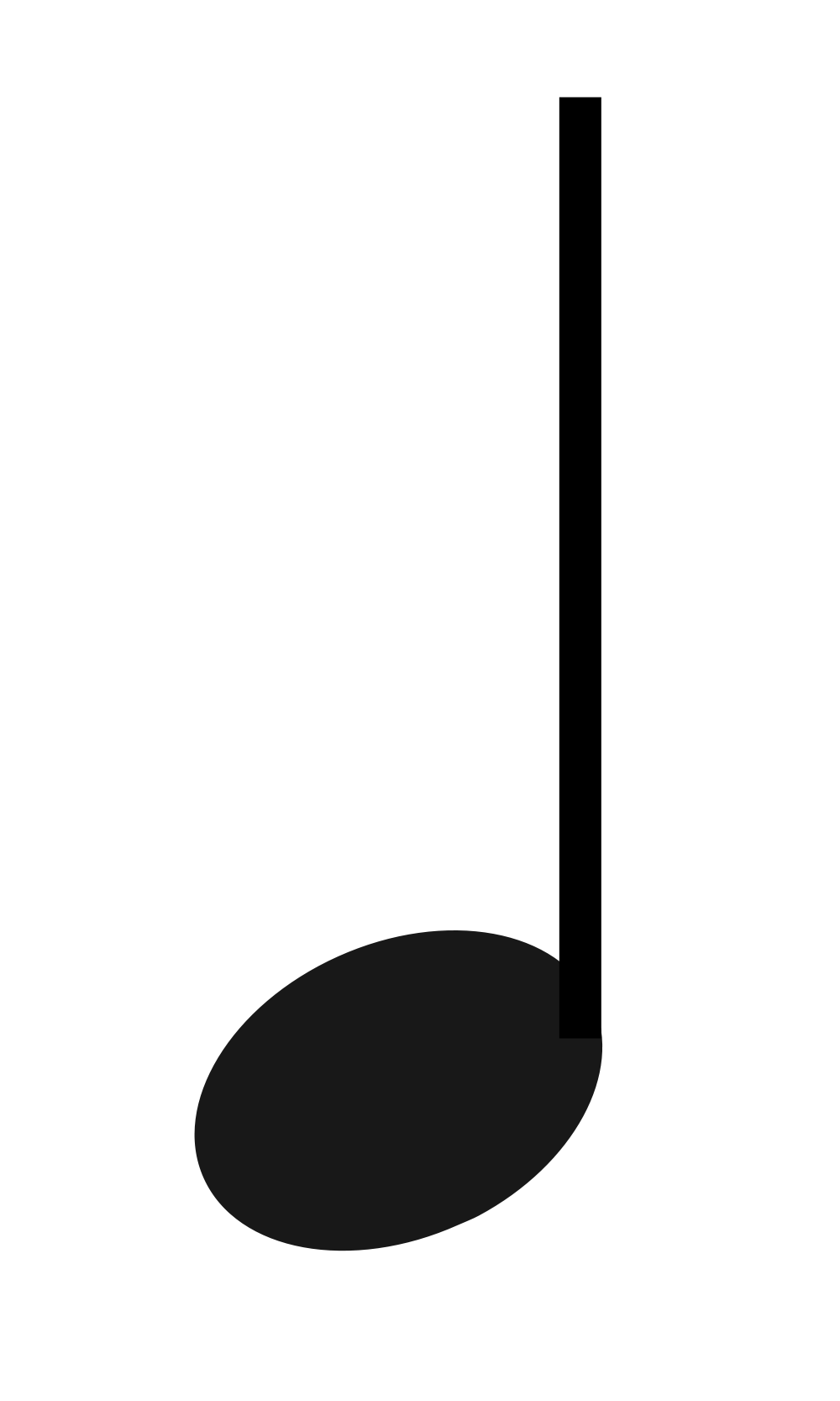 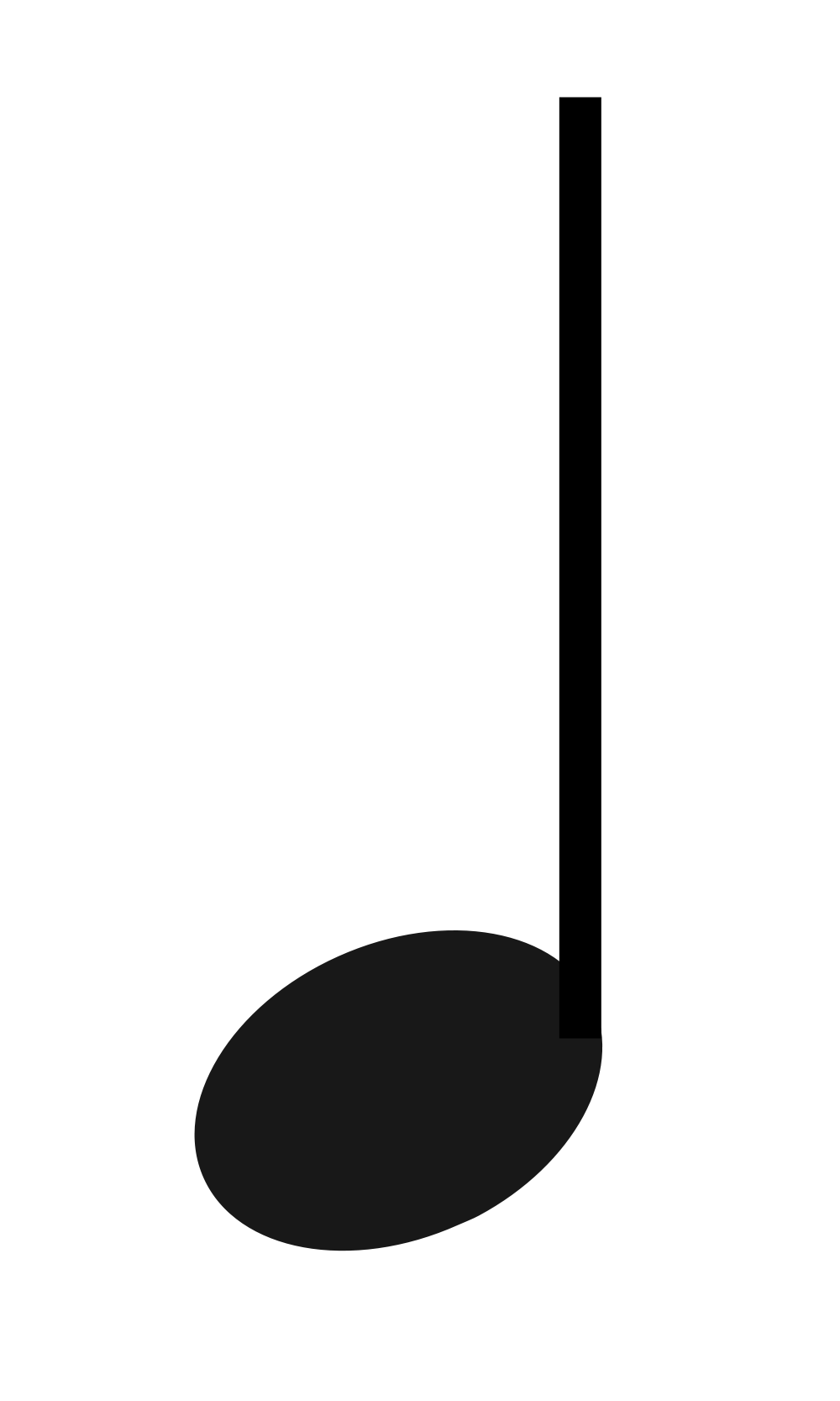 Cheese
Cheese
Cheese
Cheese
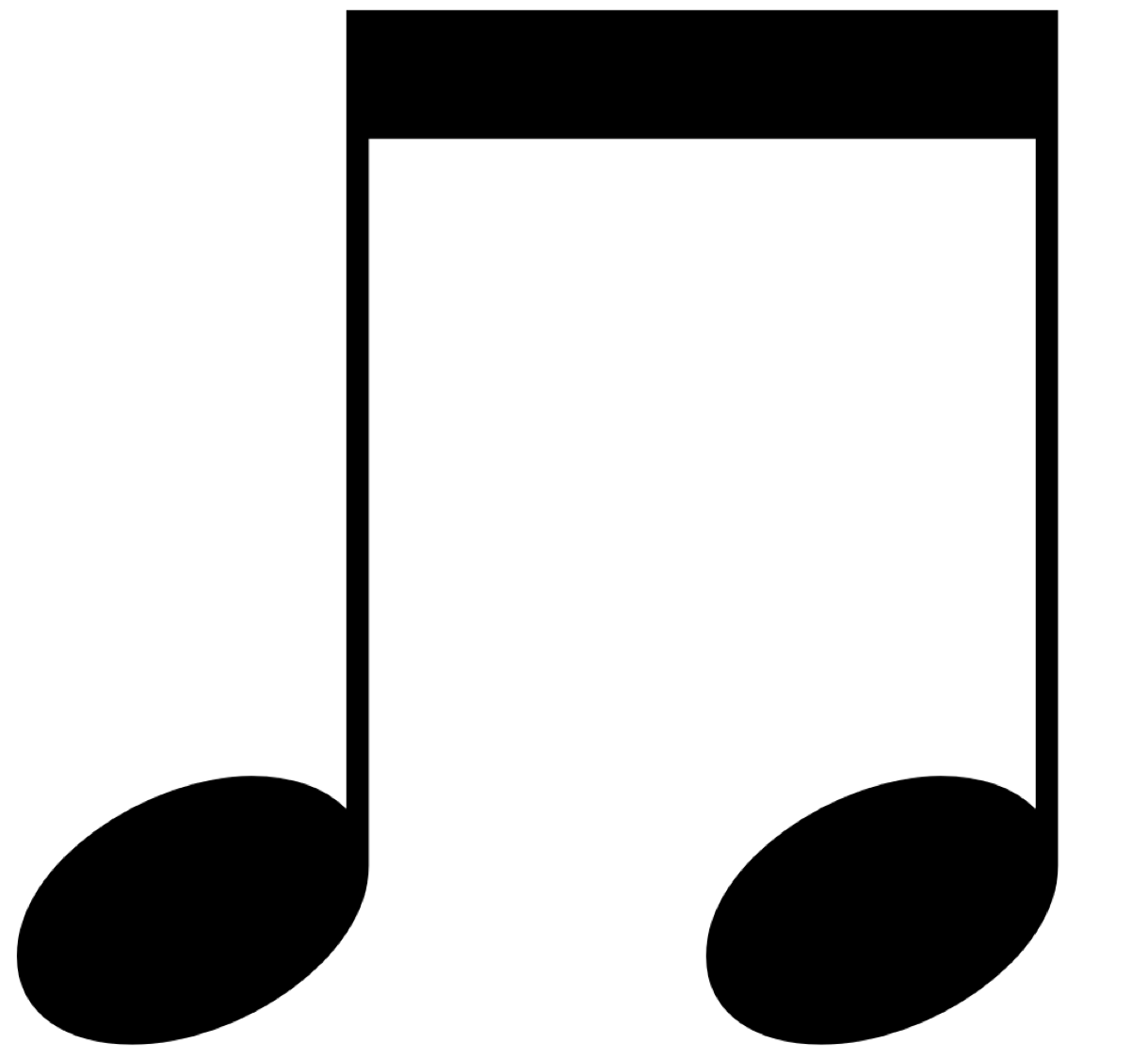 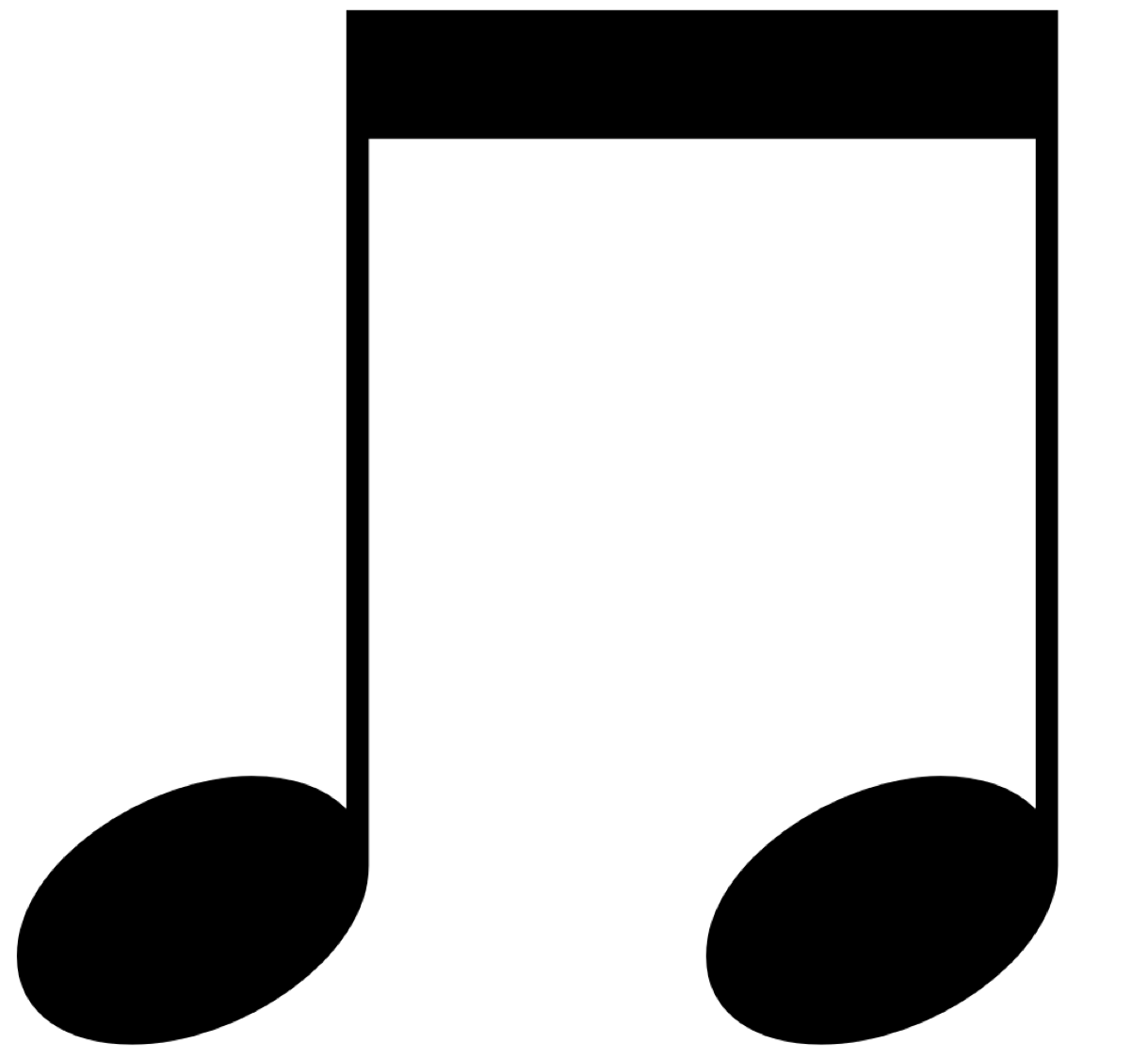 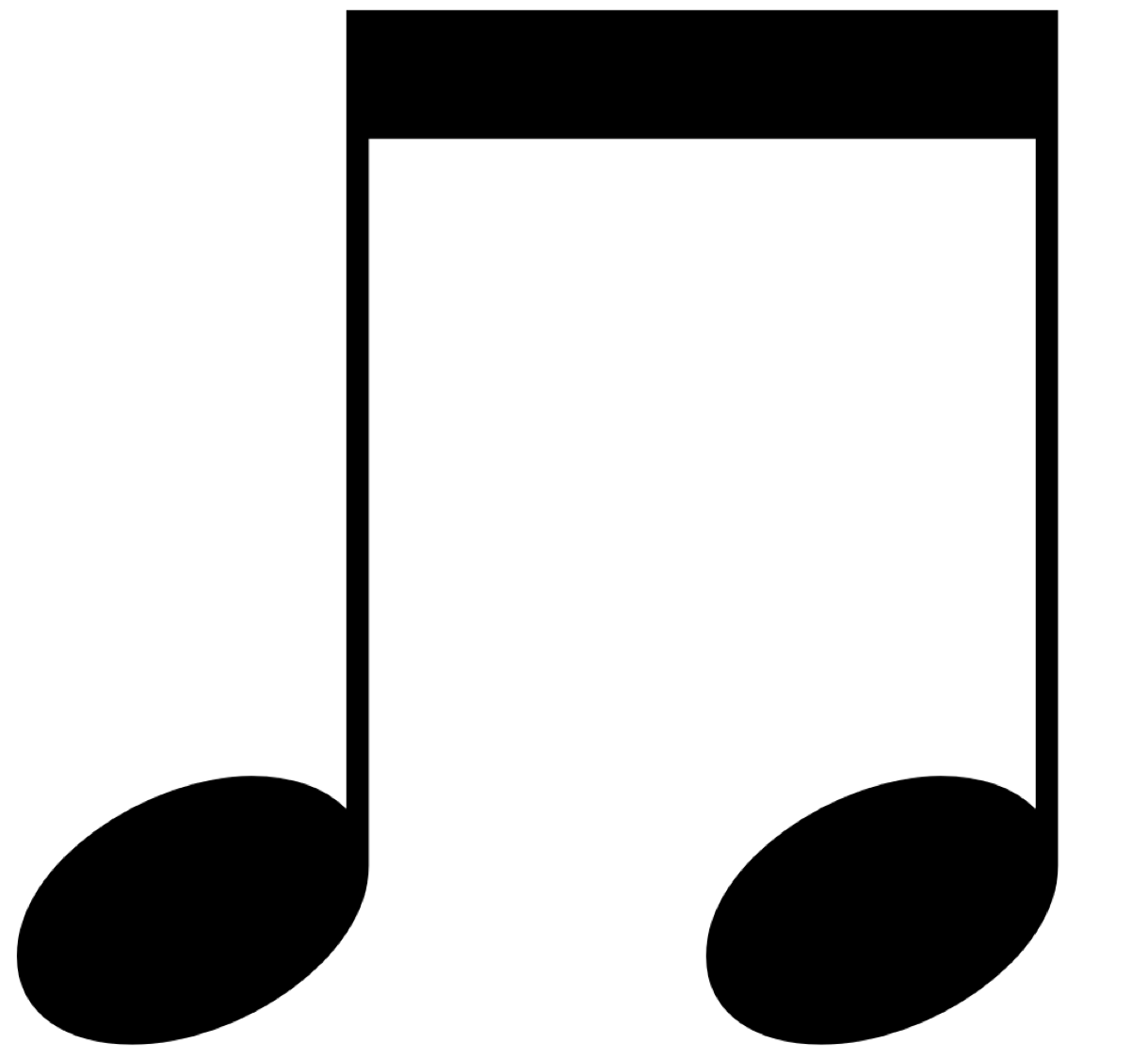 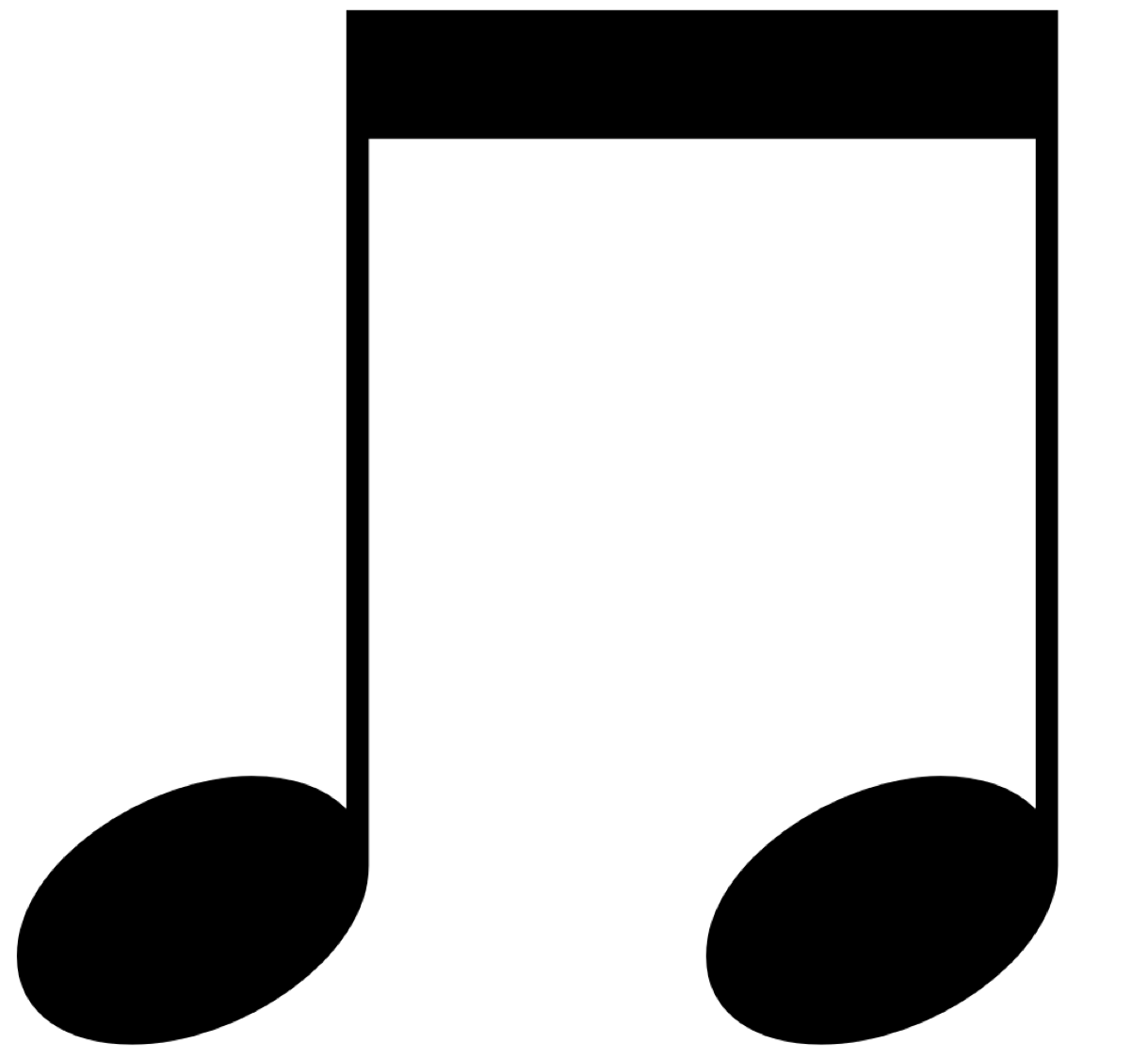 Pizza
Pizza
Pizza
Pizza
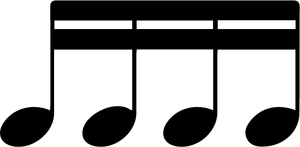 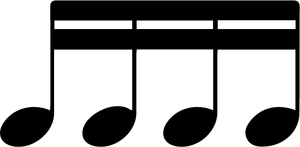 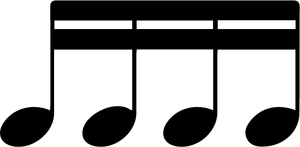 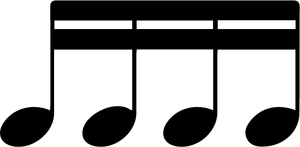 Pepperoni
Pepperoni
Pepperoni
Pepperoni
Whole Note
(Toom)
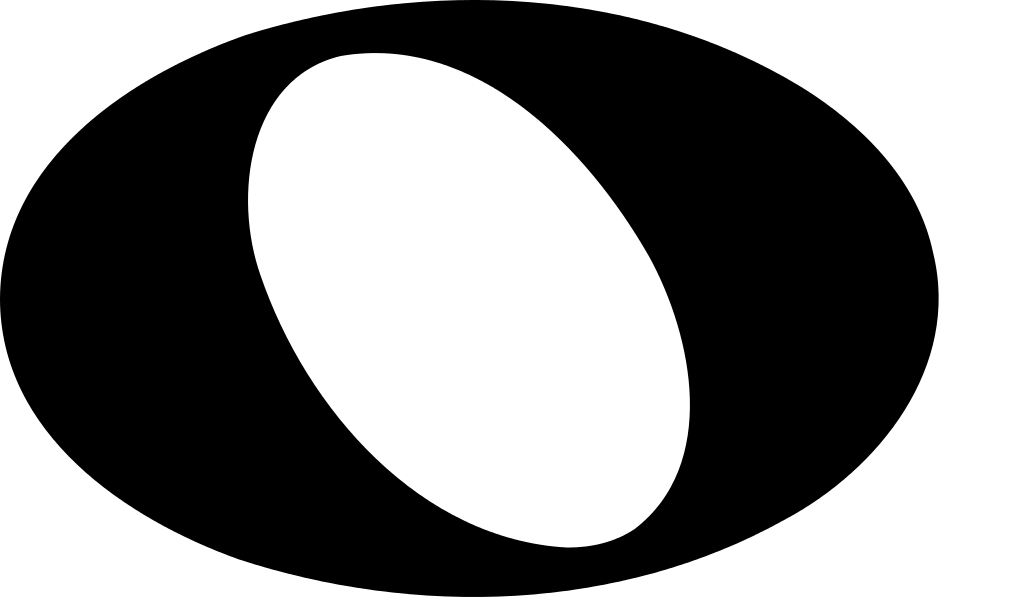 Oooo
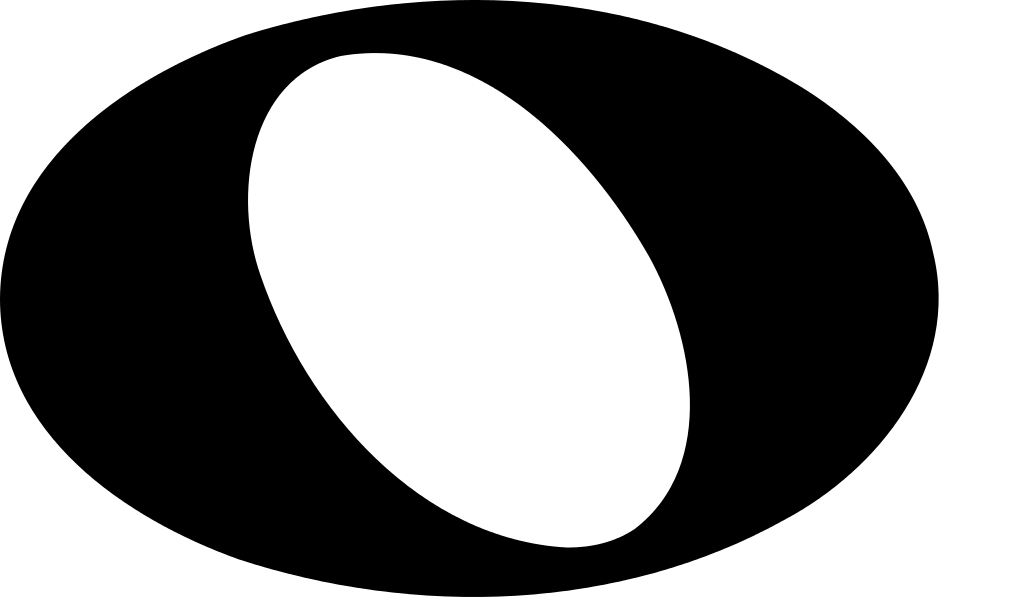 Oooo
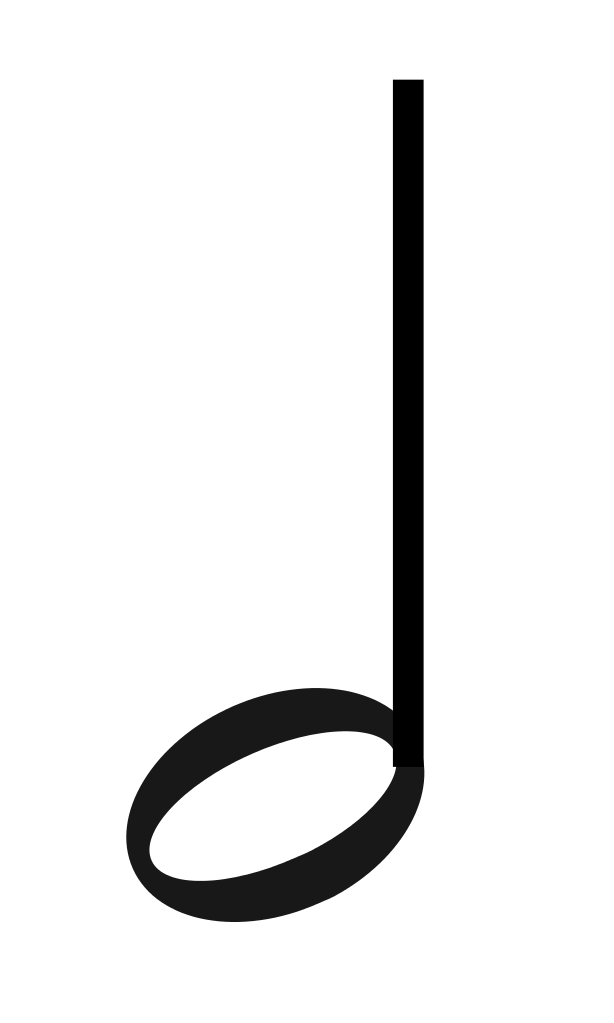 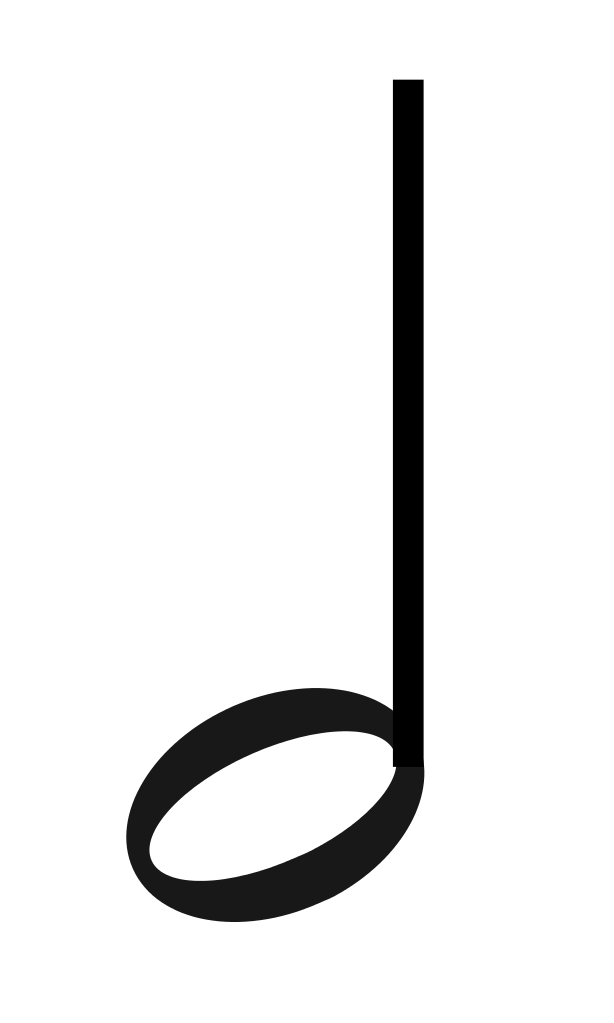 Half Note
(Too)
Mmm
Mmm
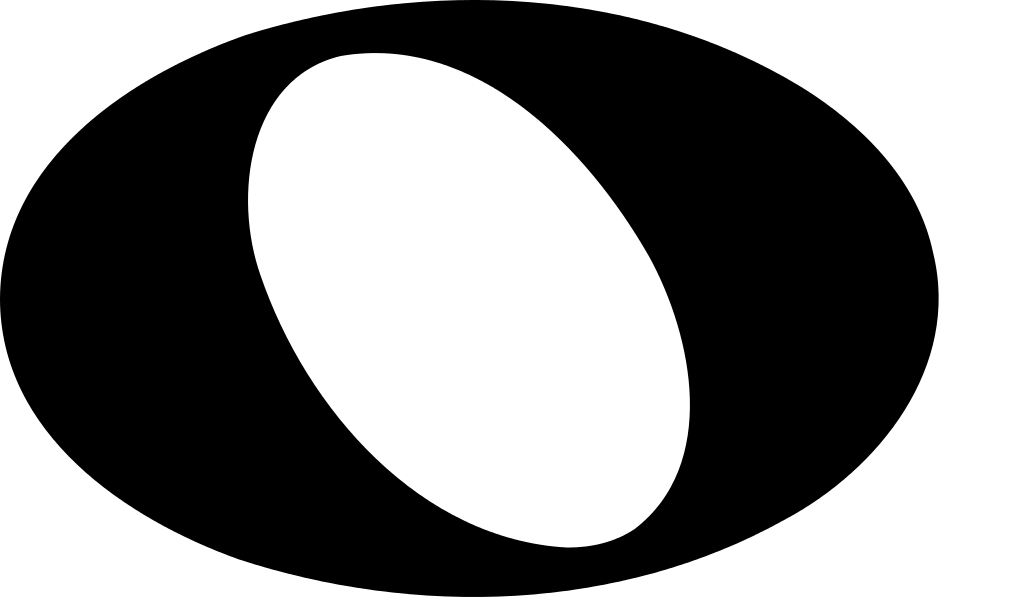 Oooo
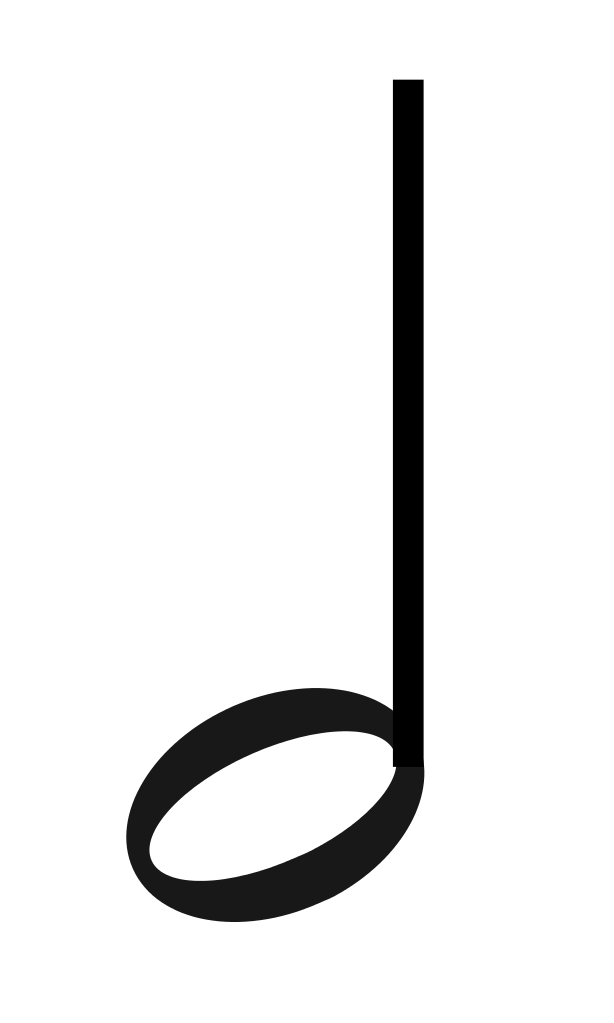 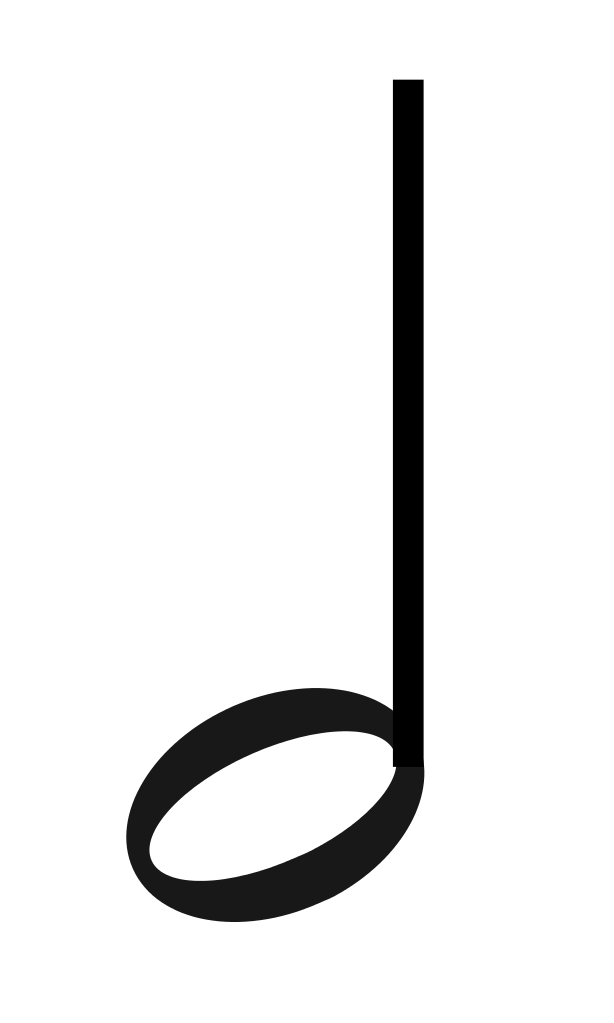 Mmm
Mmm
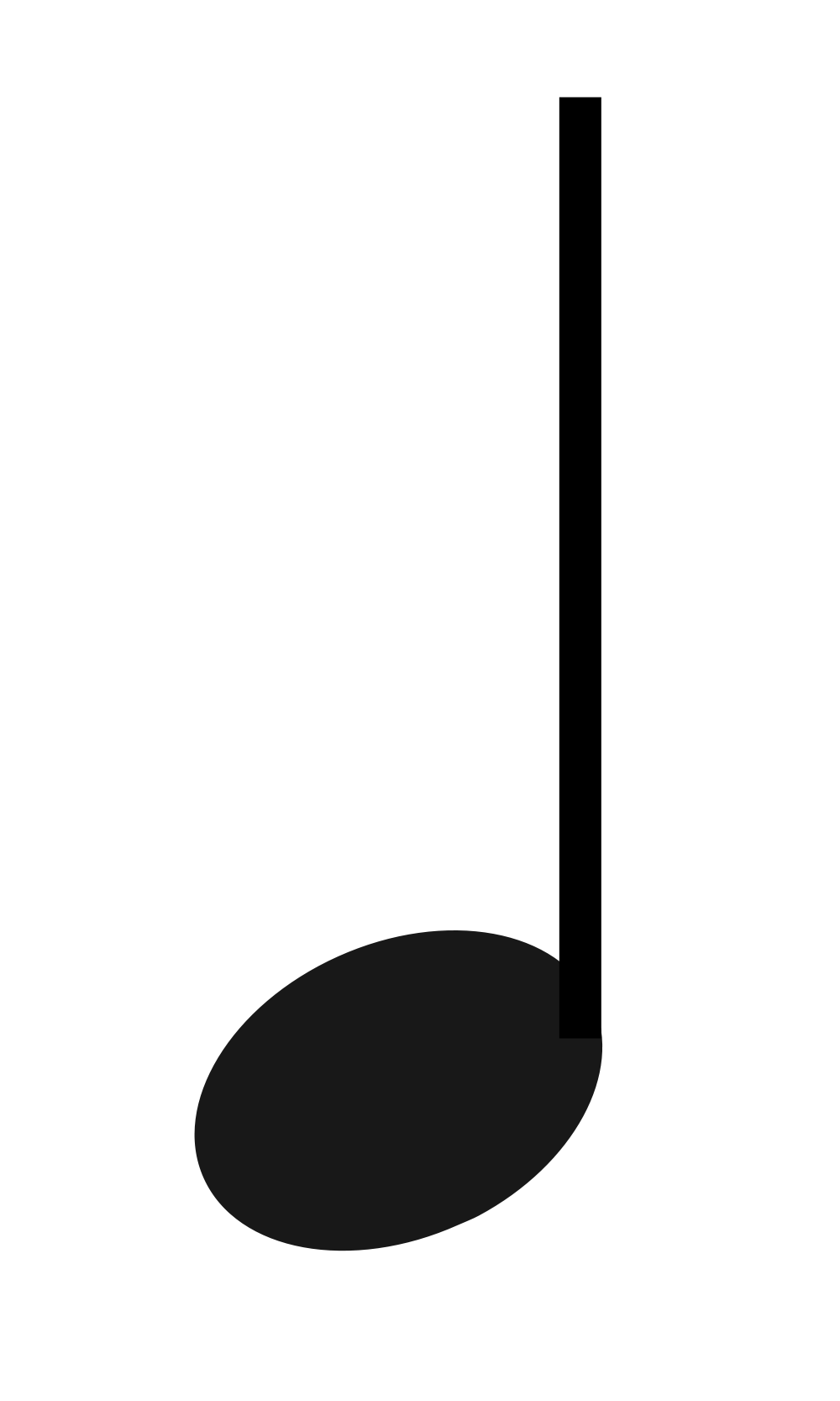 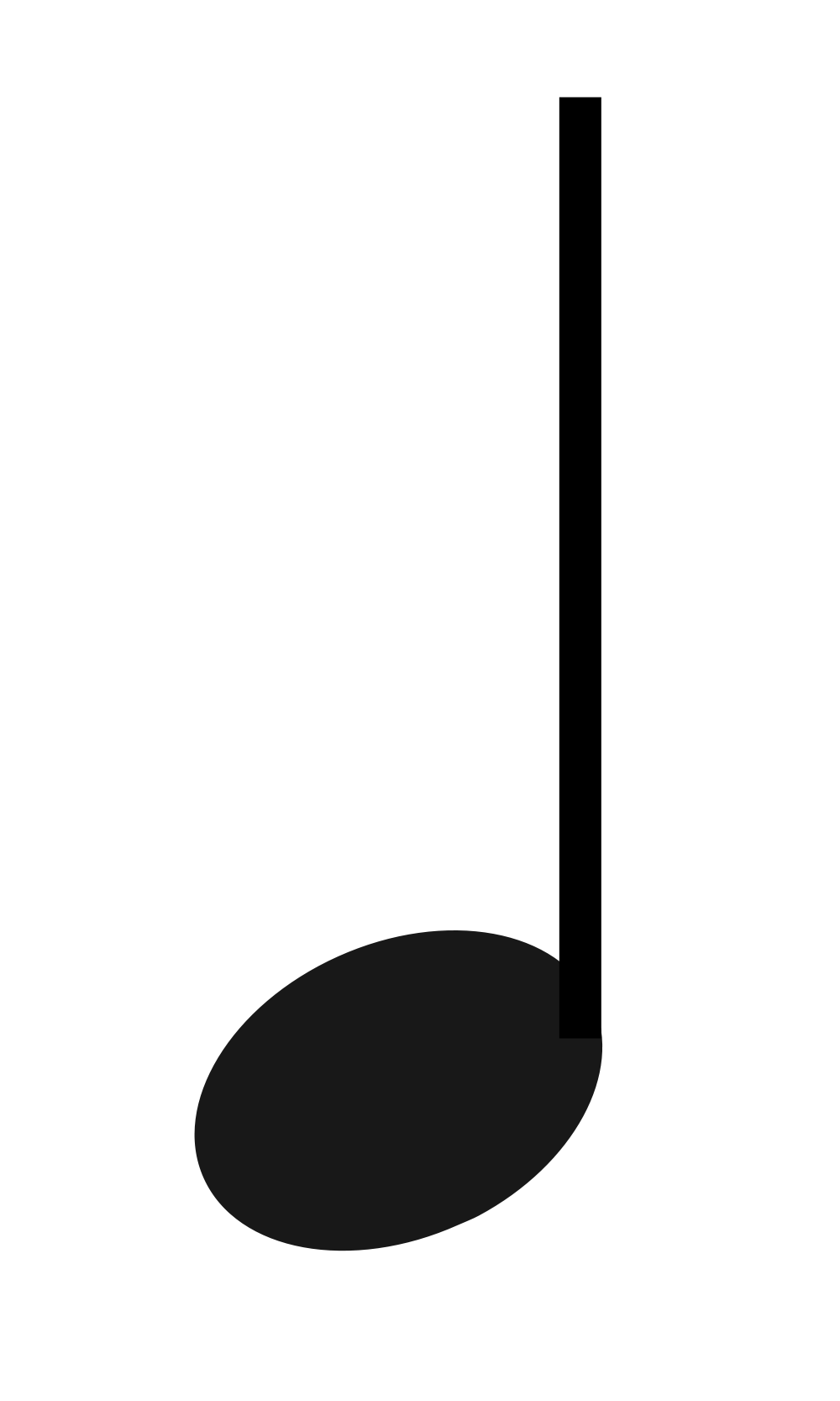 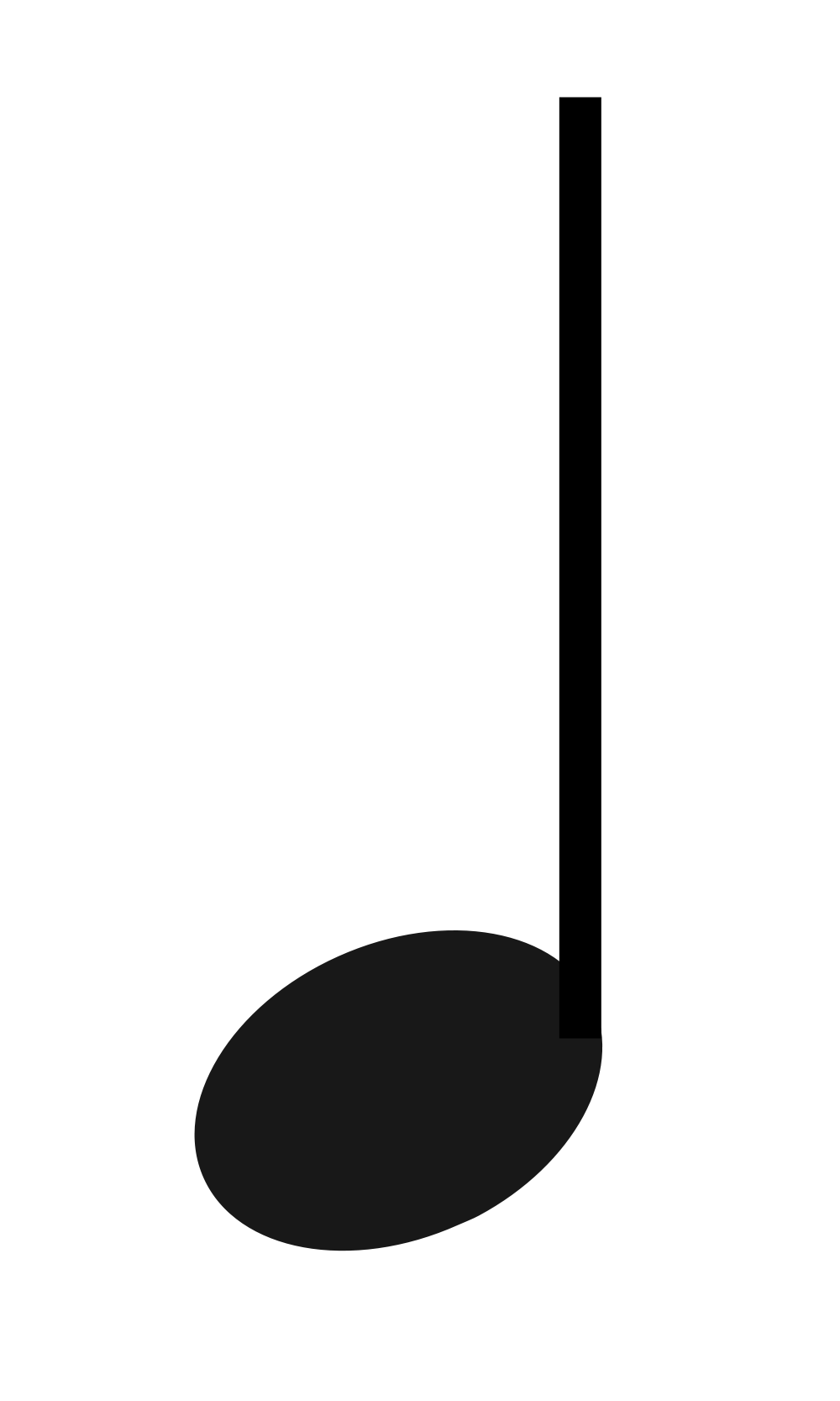 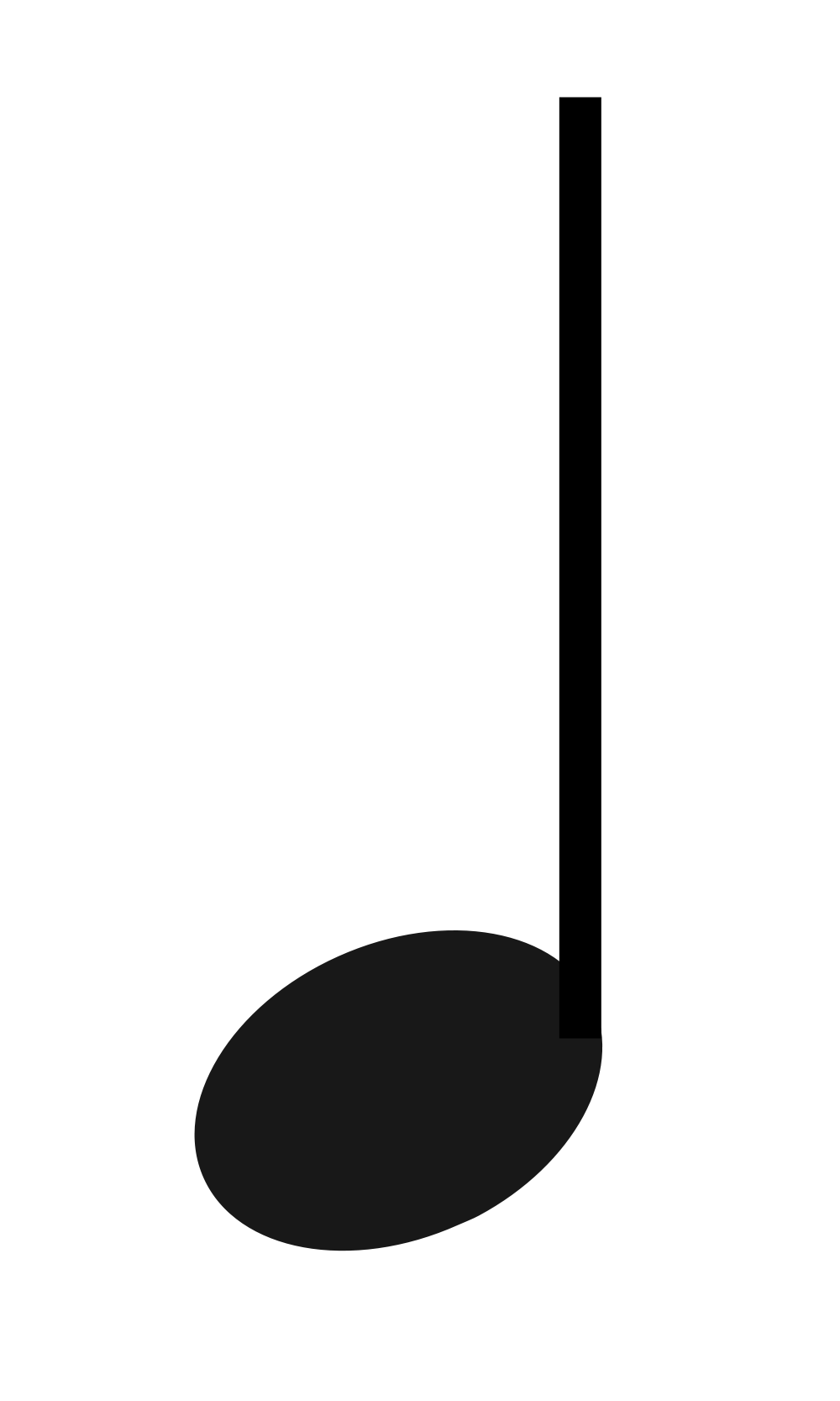 Quarter Note
(Ta)
Cheese
Cheese
Cheese
Cheese
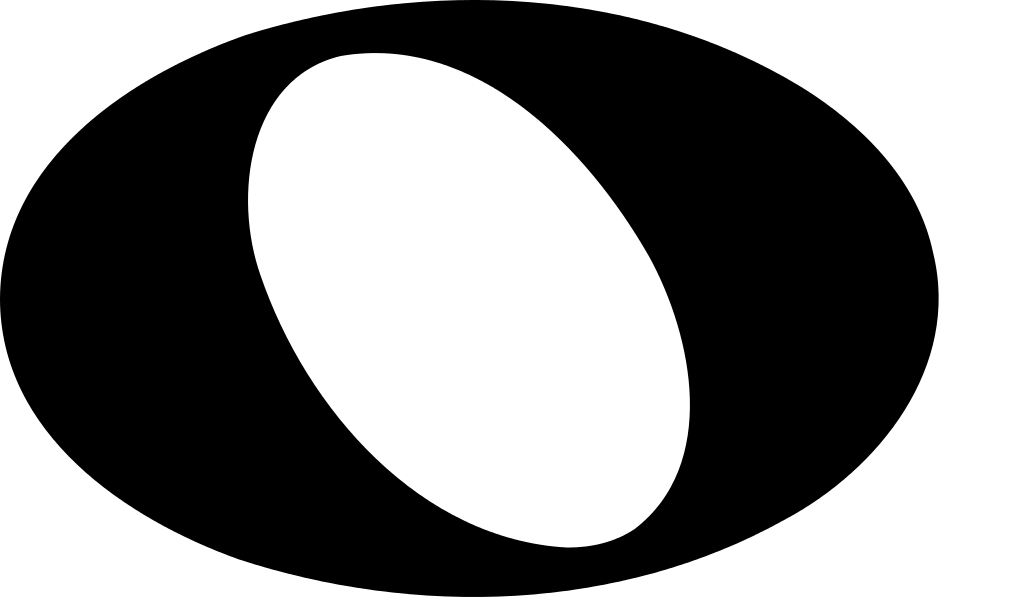 Oooo
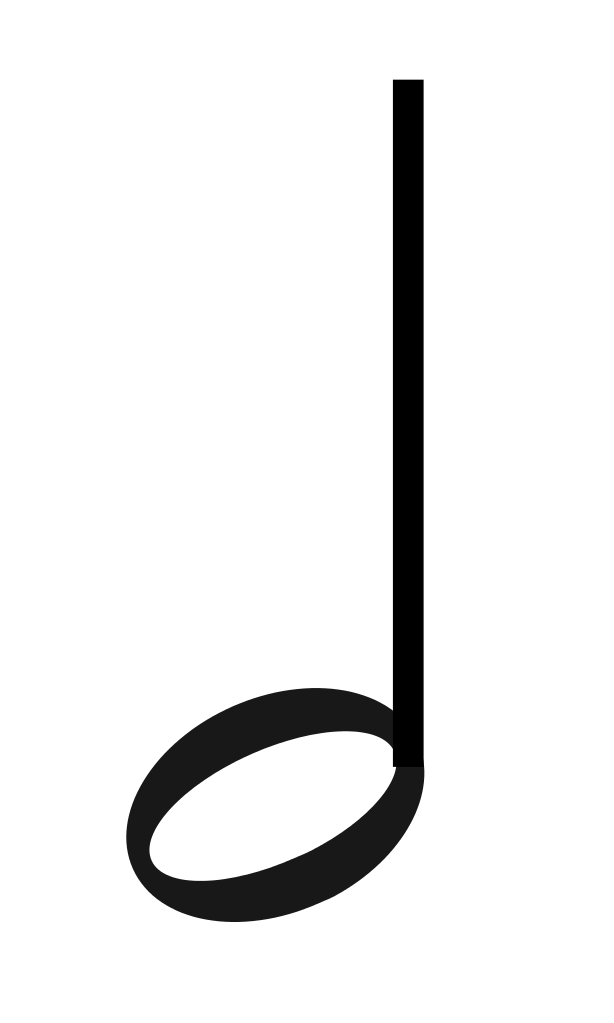 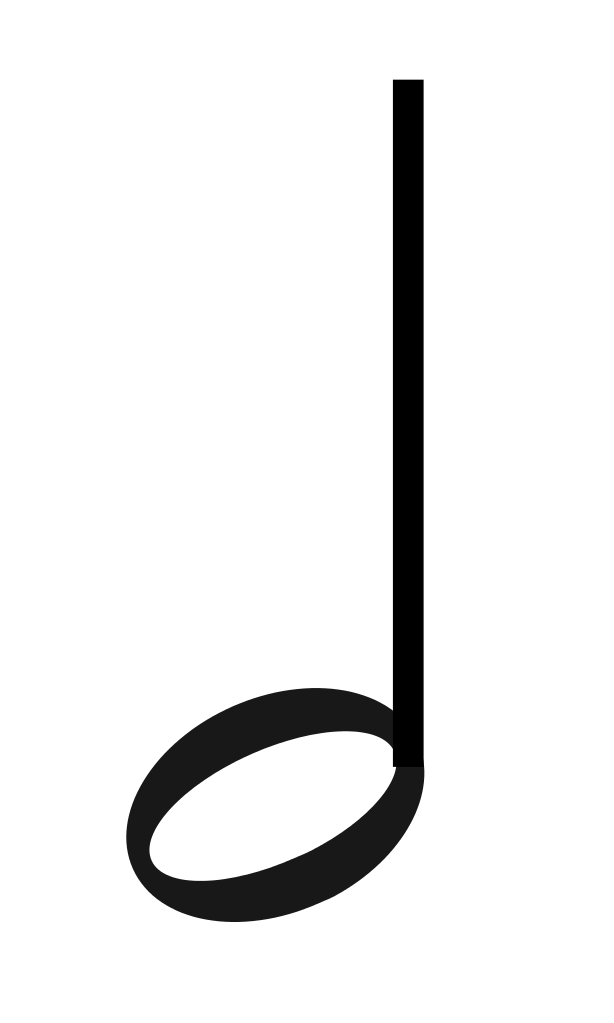 Mmm
Mmm
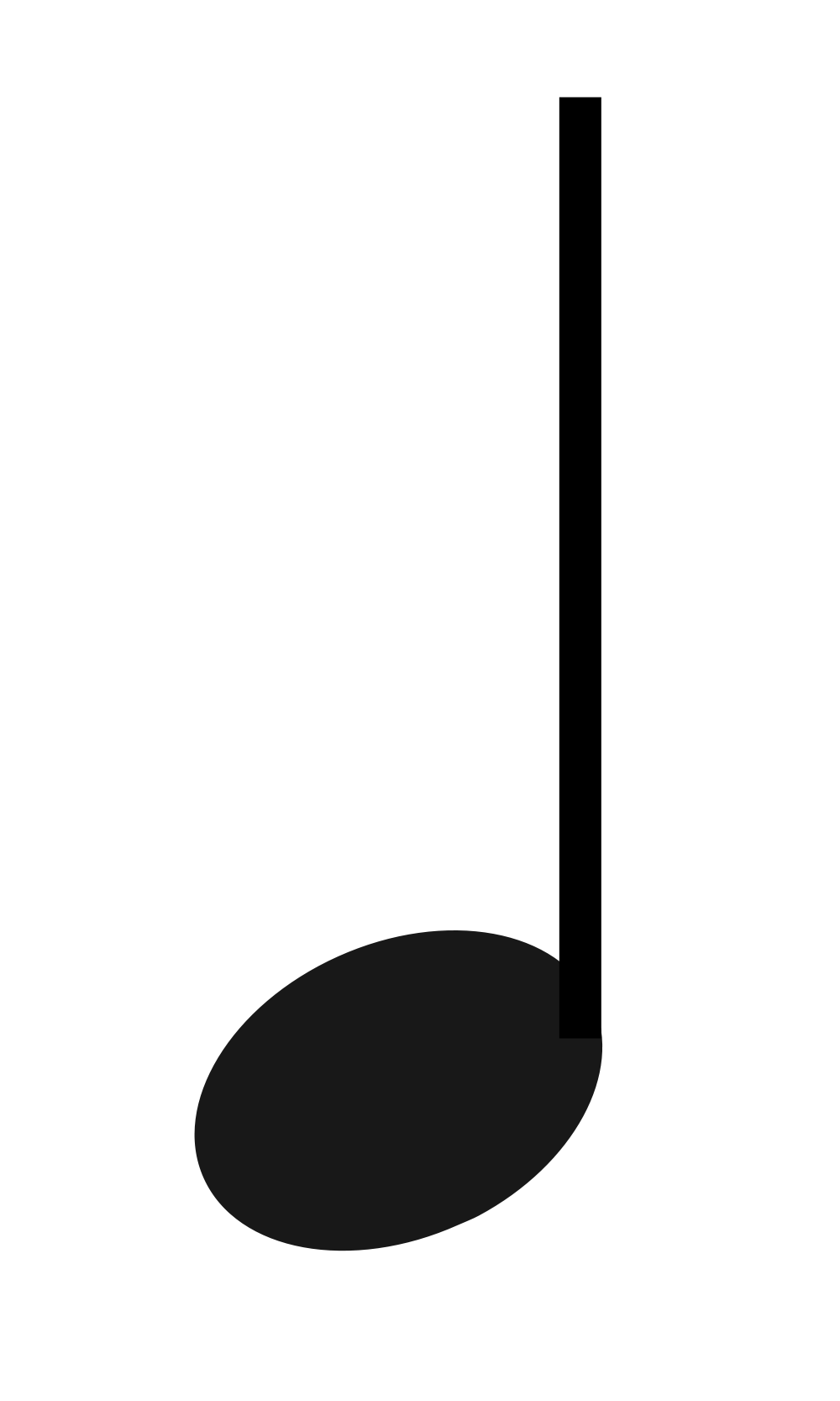 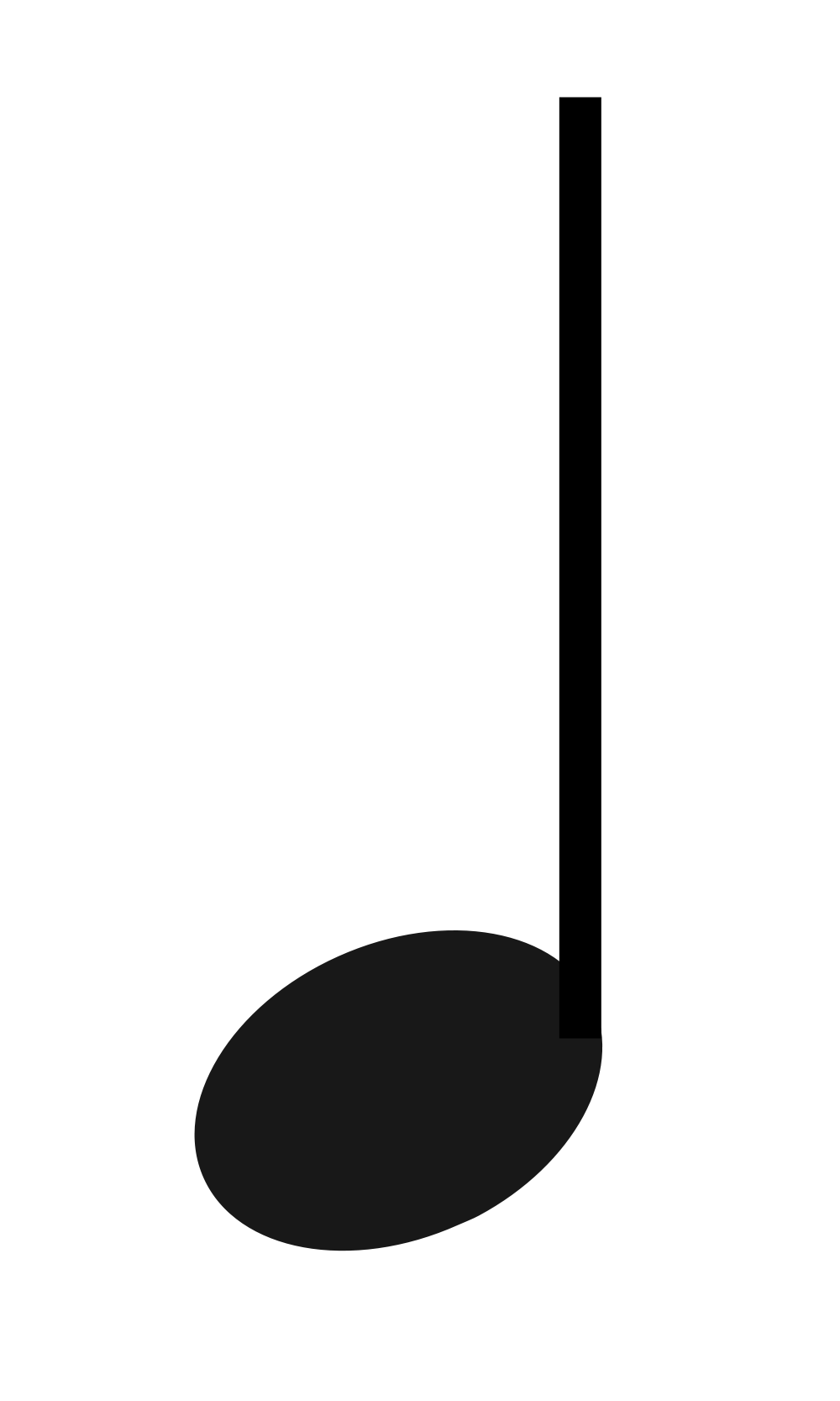 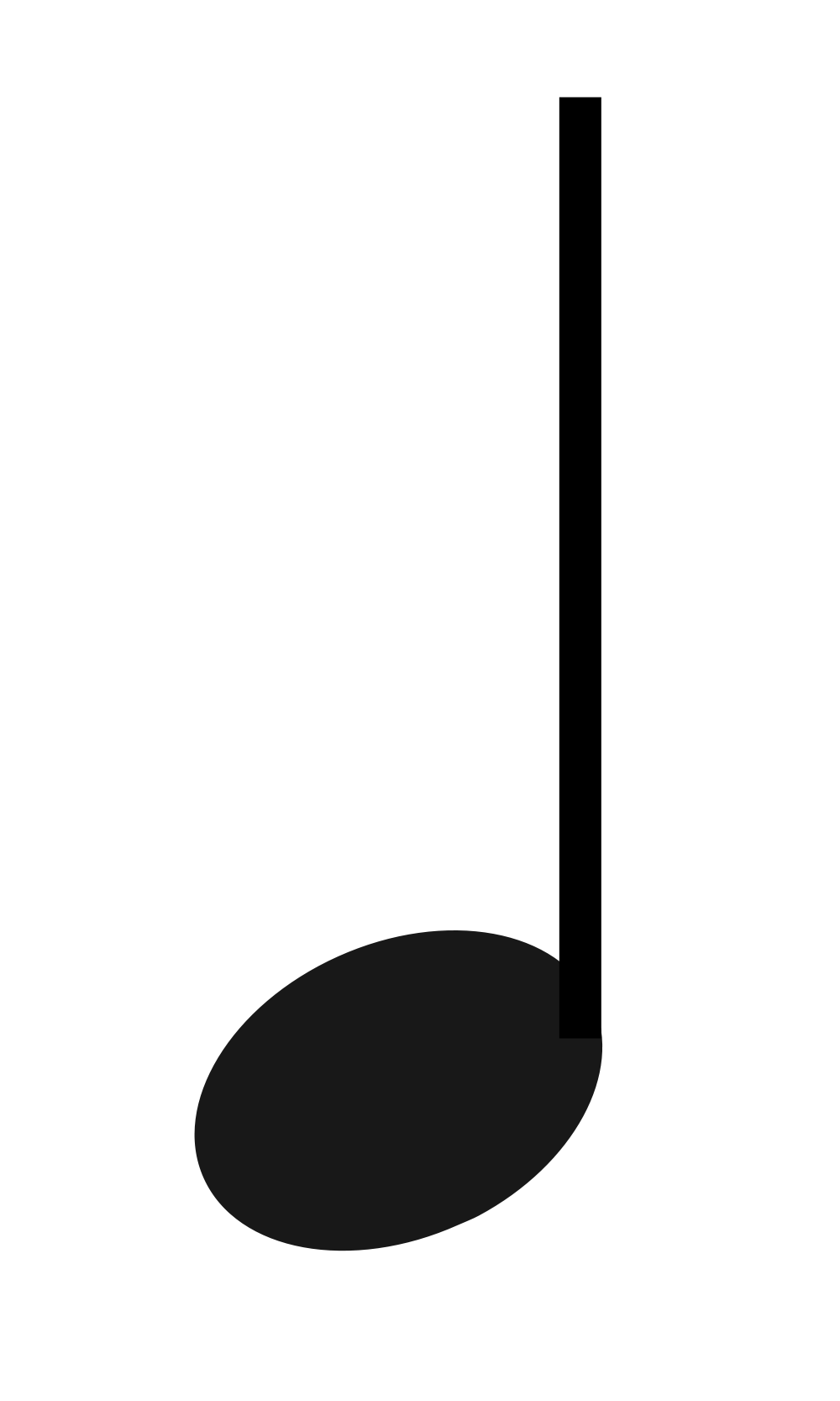 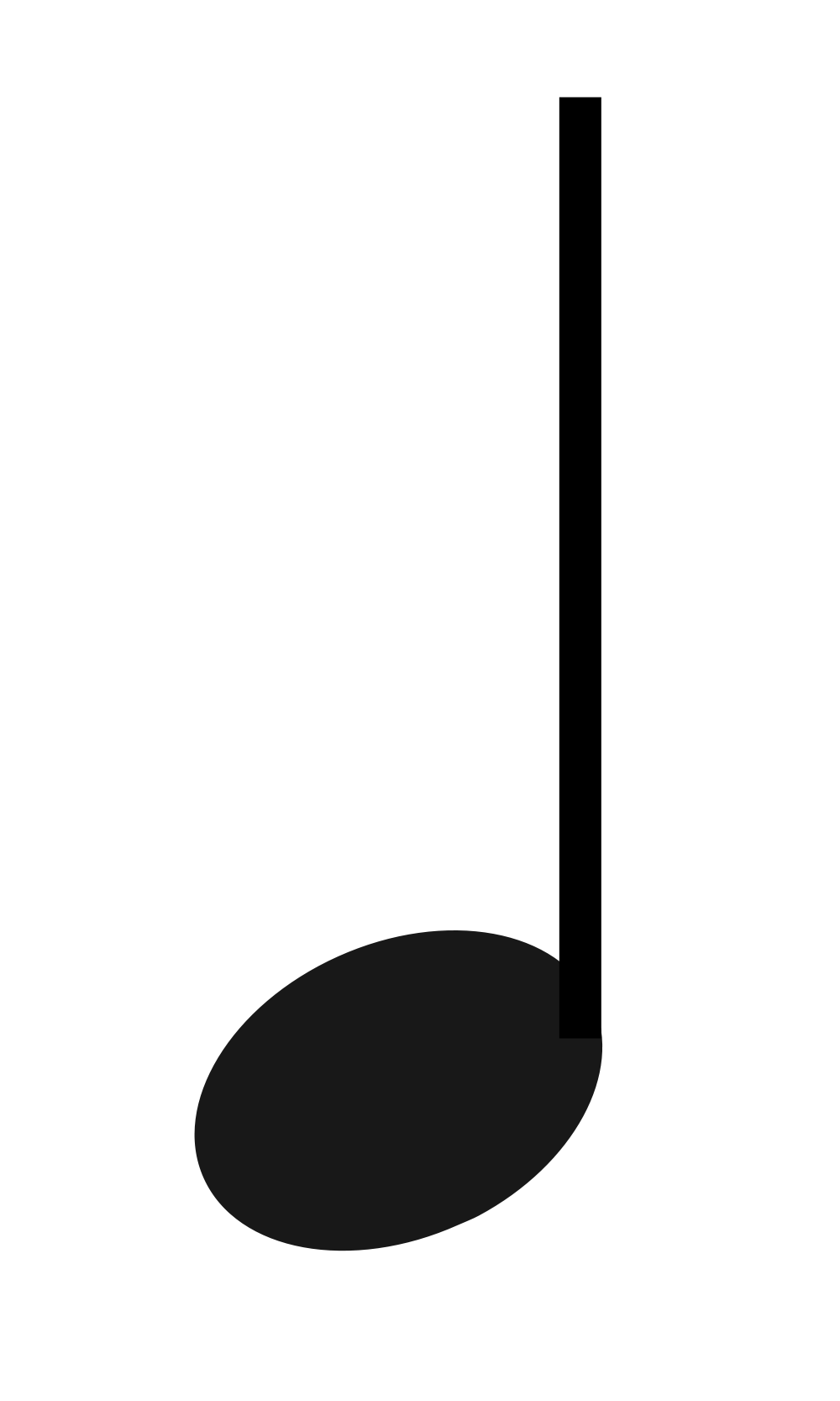 Cheese
Cheese
Cheese
Cheese
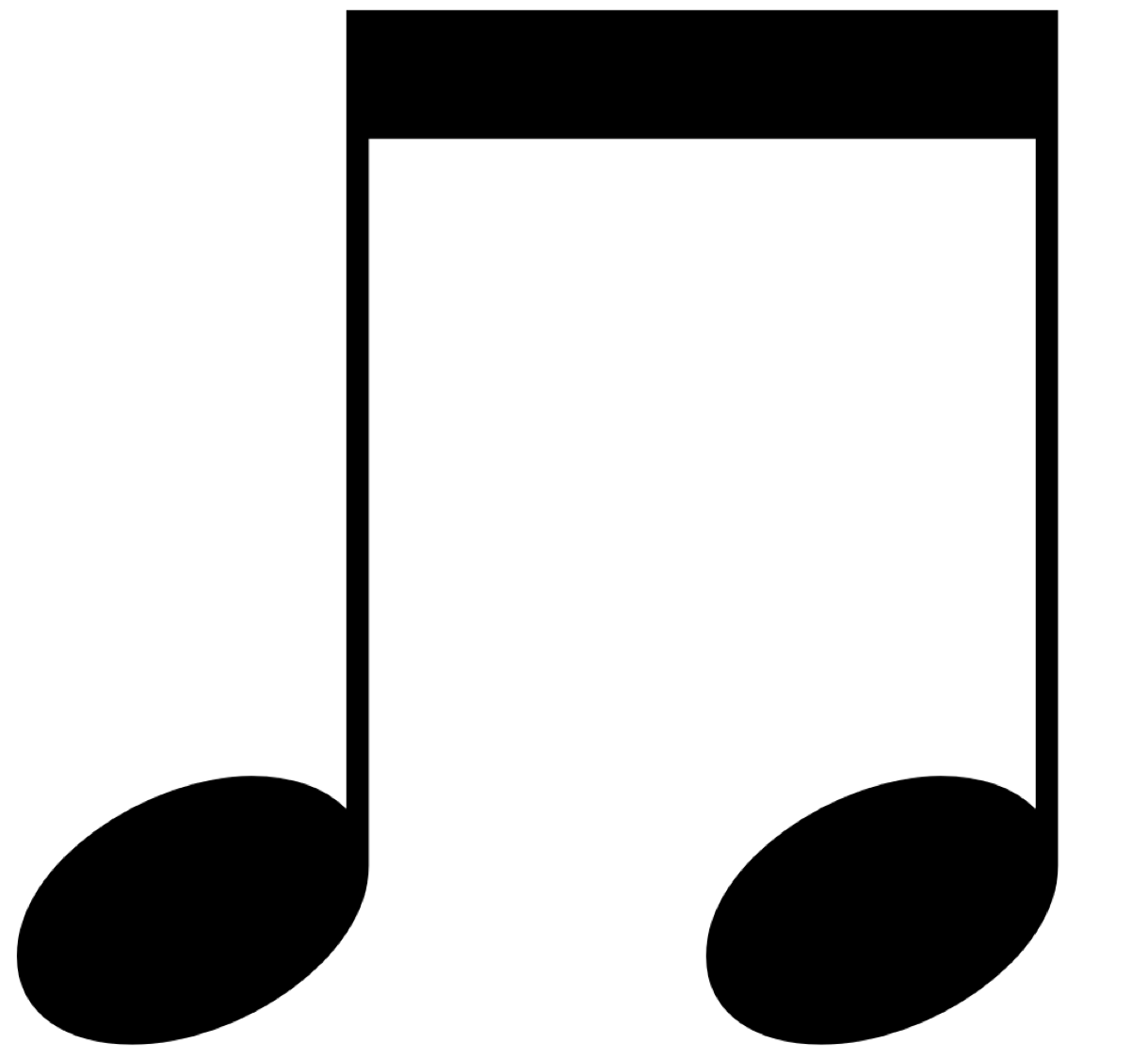 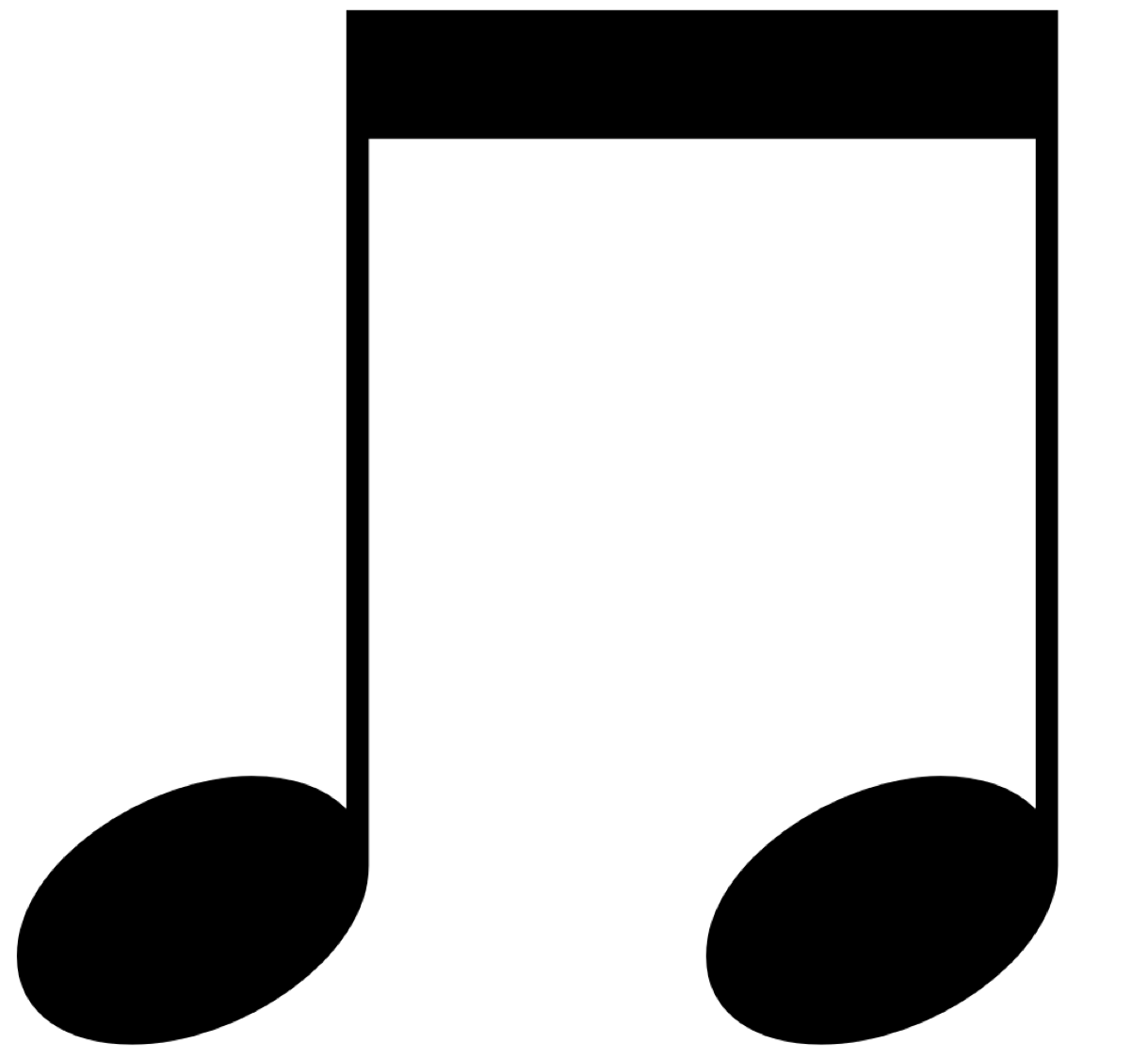 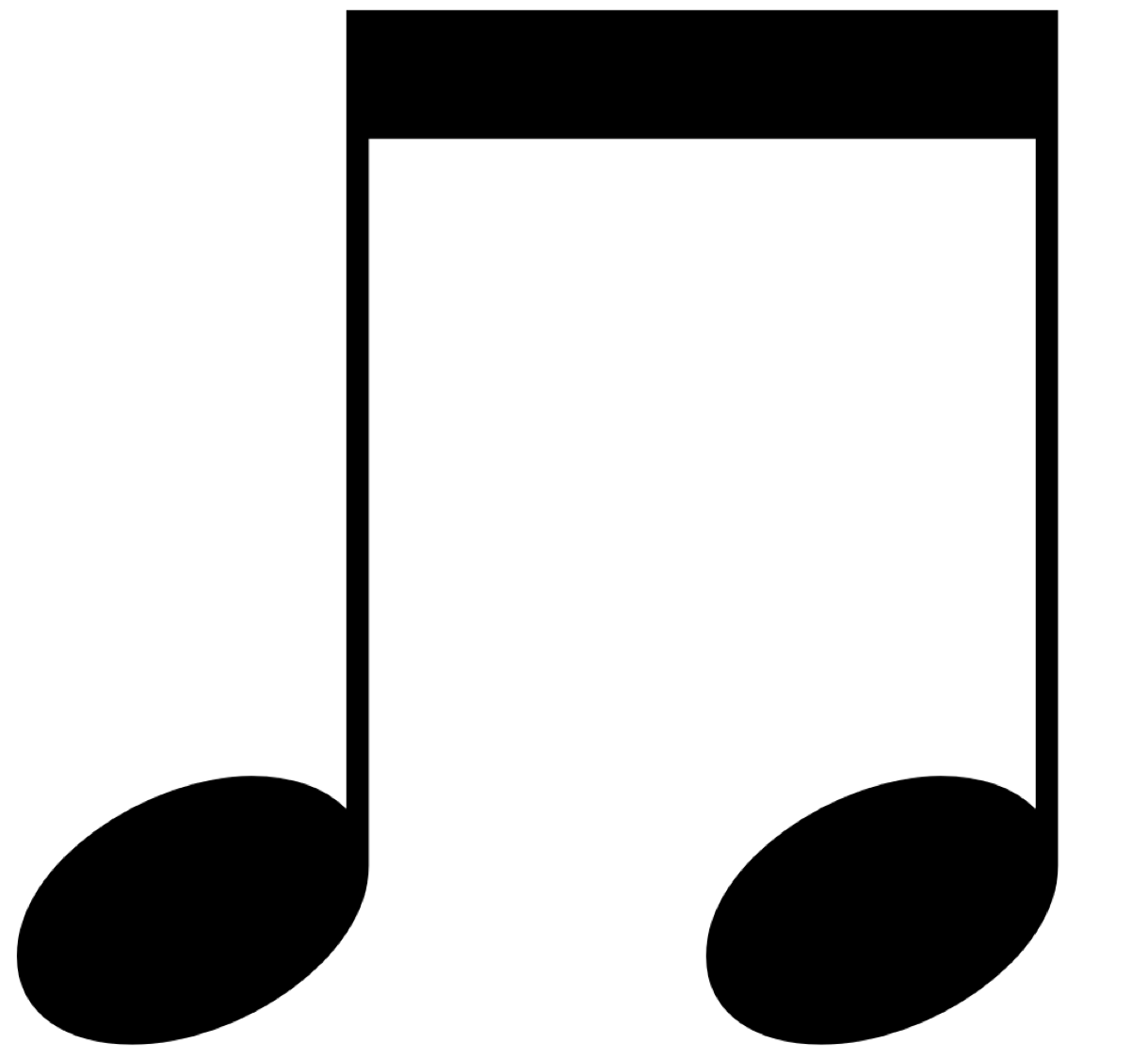 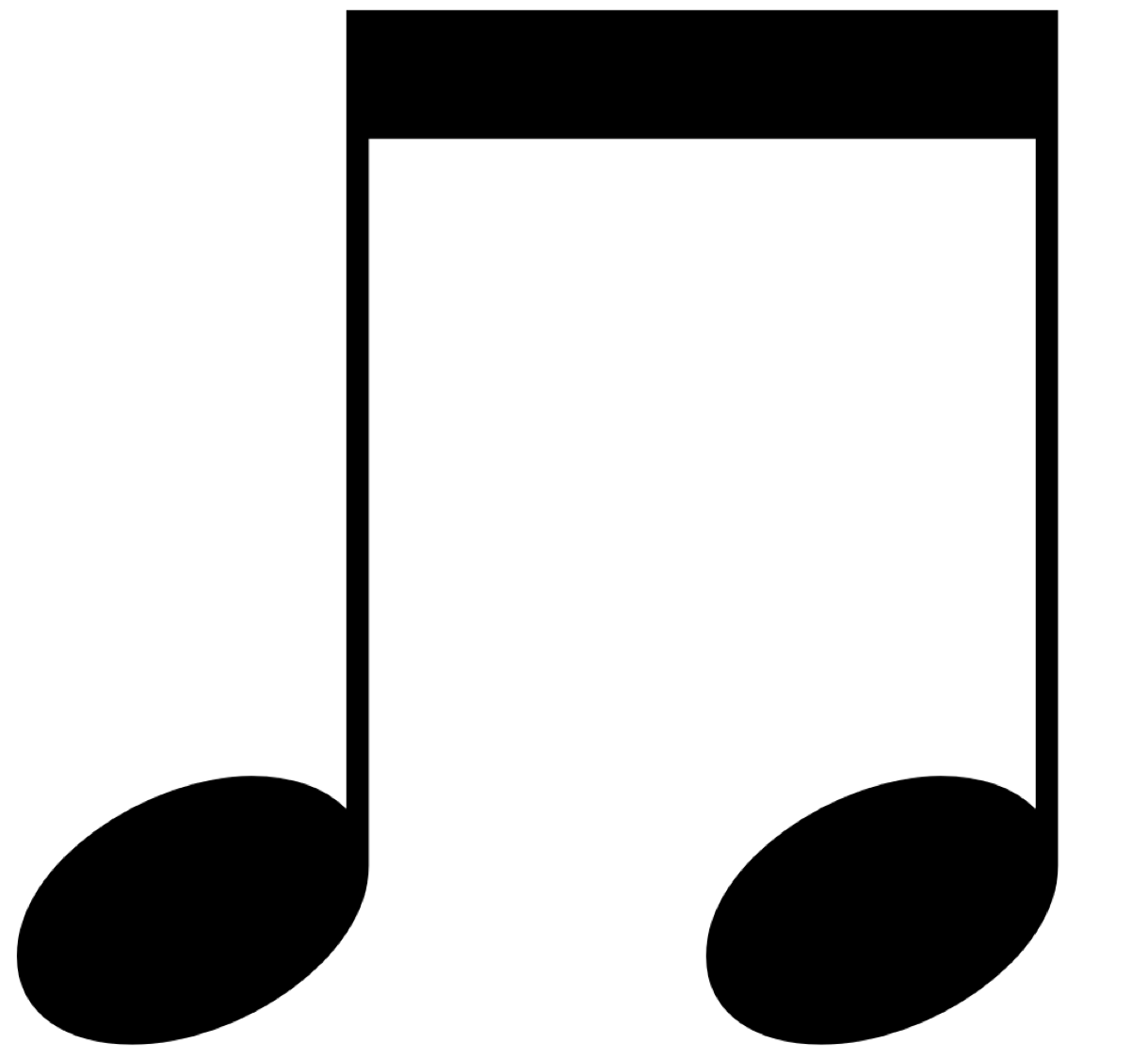 Eighth Notes
(Ti-Ti)
Pizza
Pizza
Pizza
Pizza
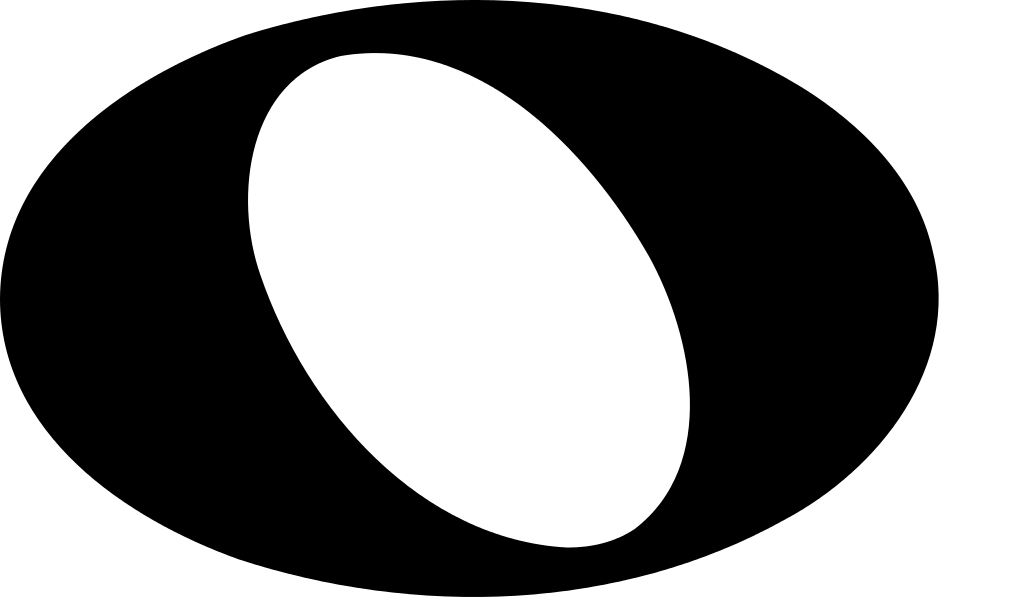 Oooo
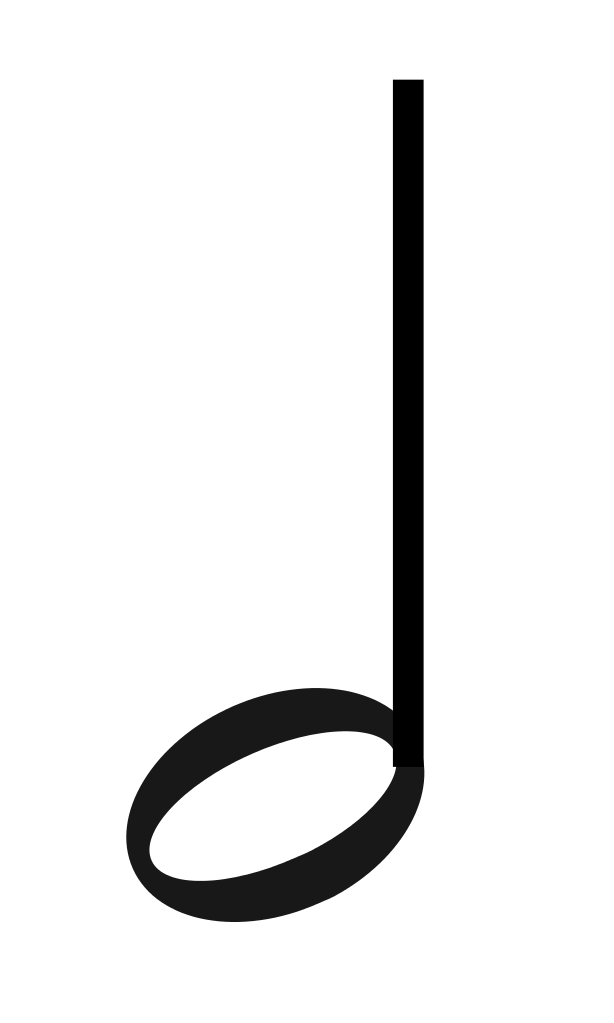 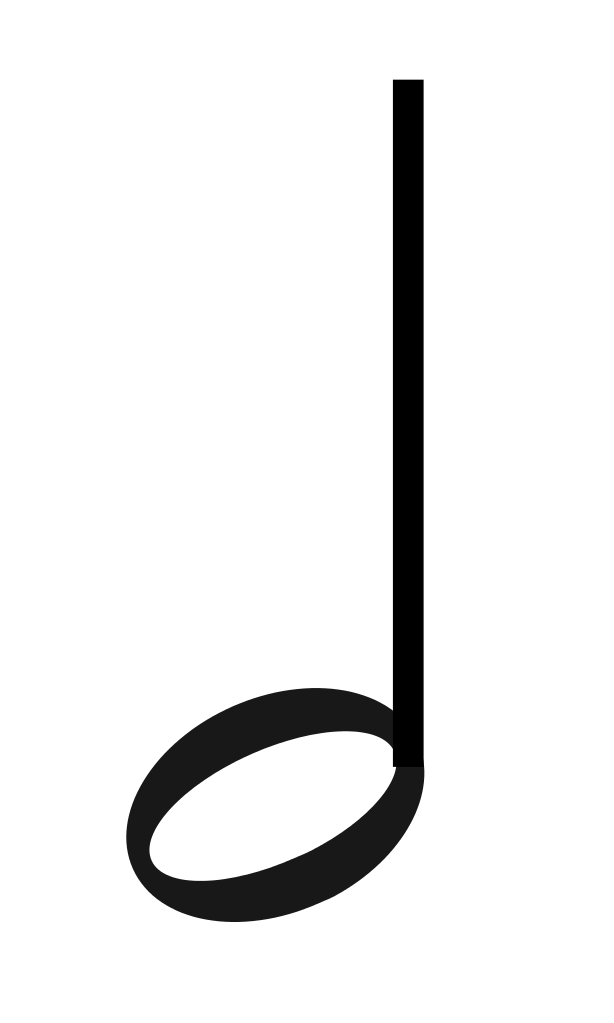 Mmm
Mmm
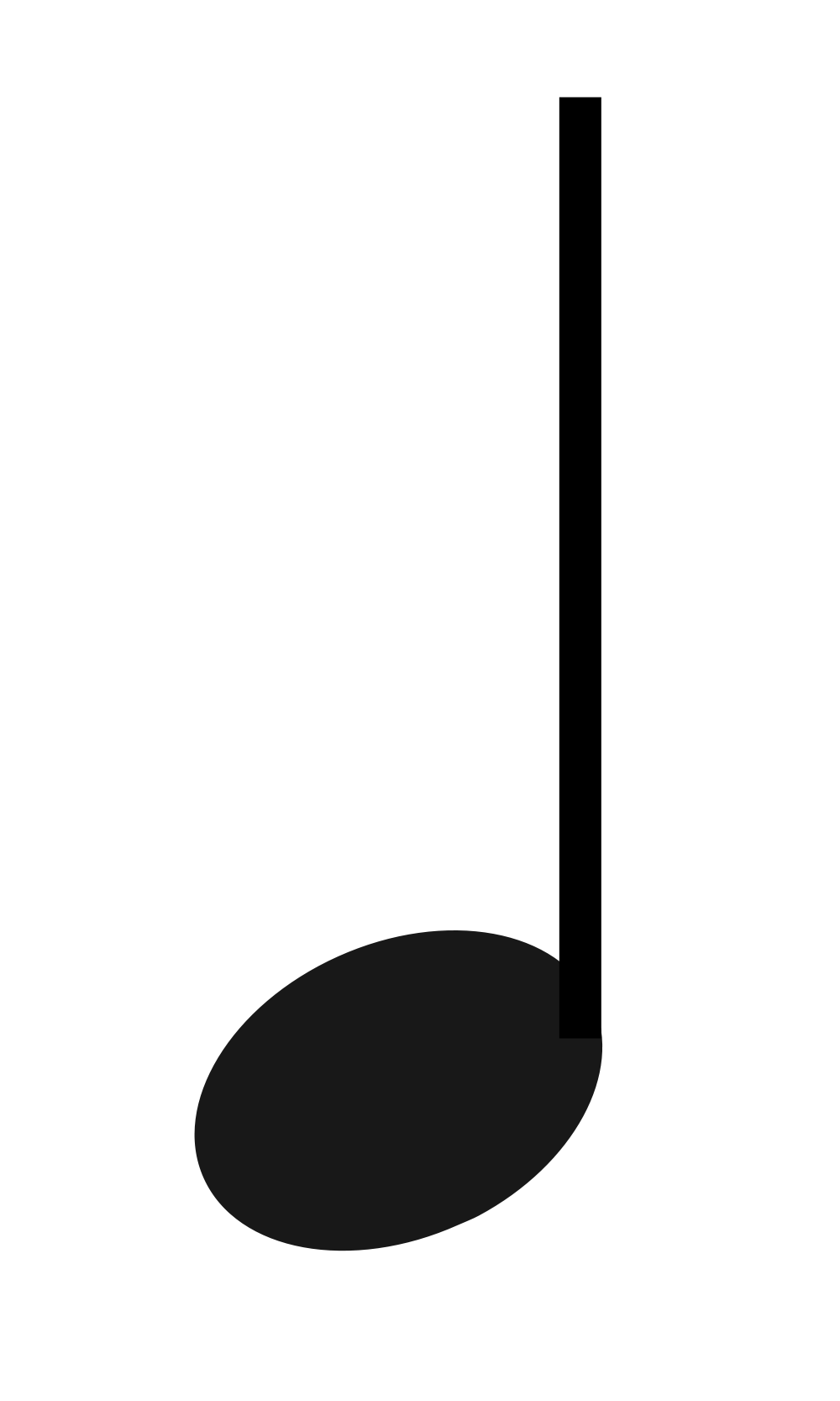 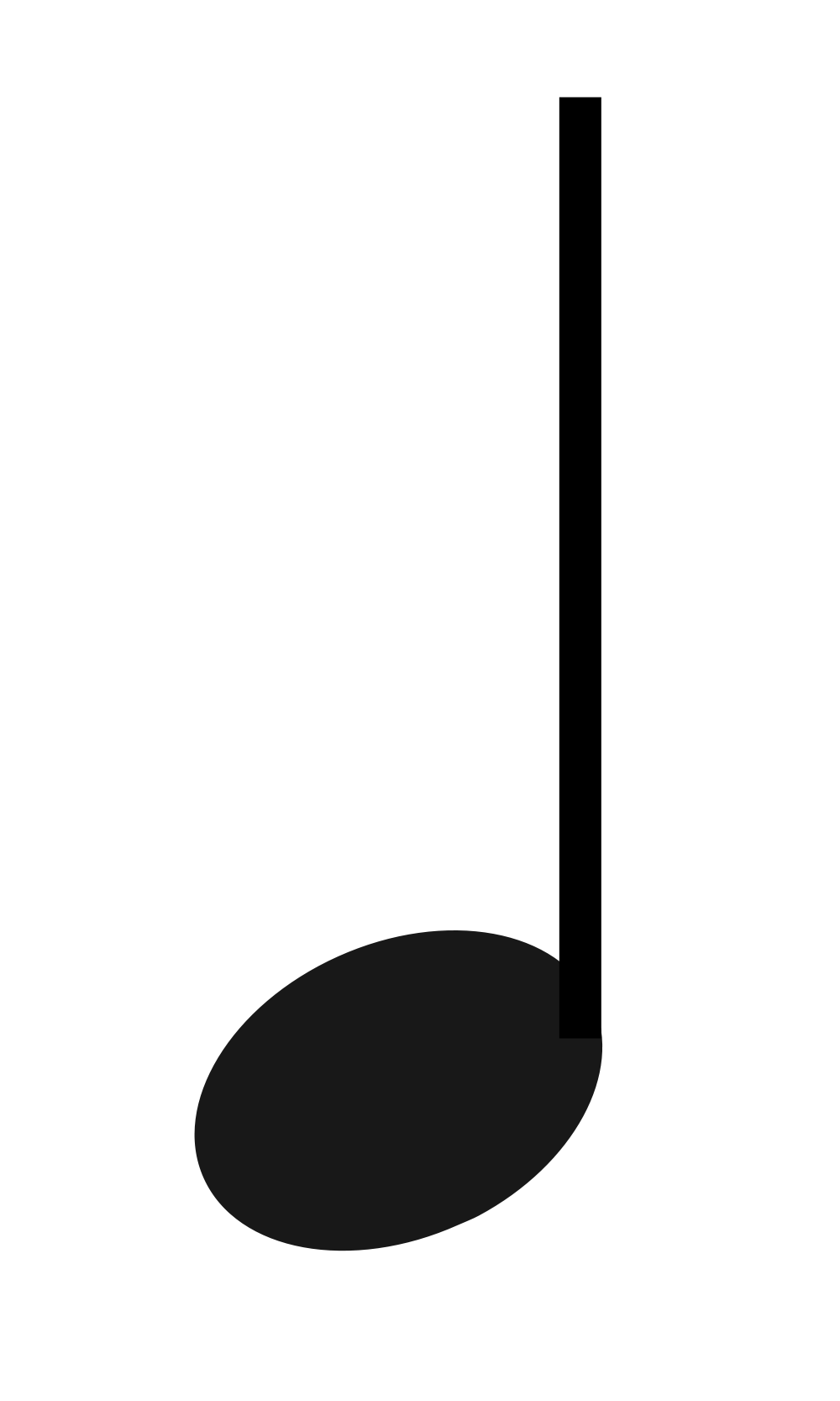 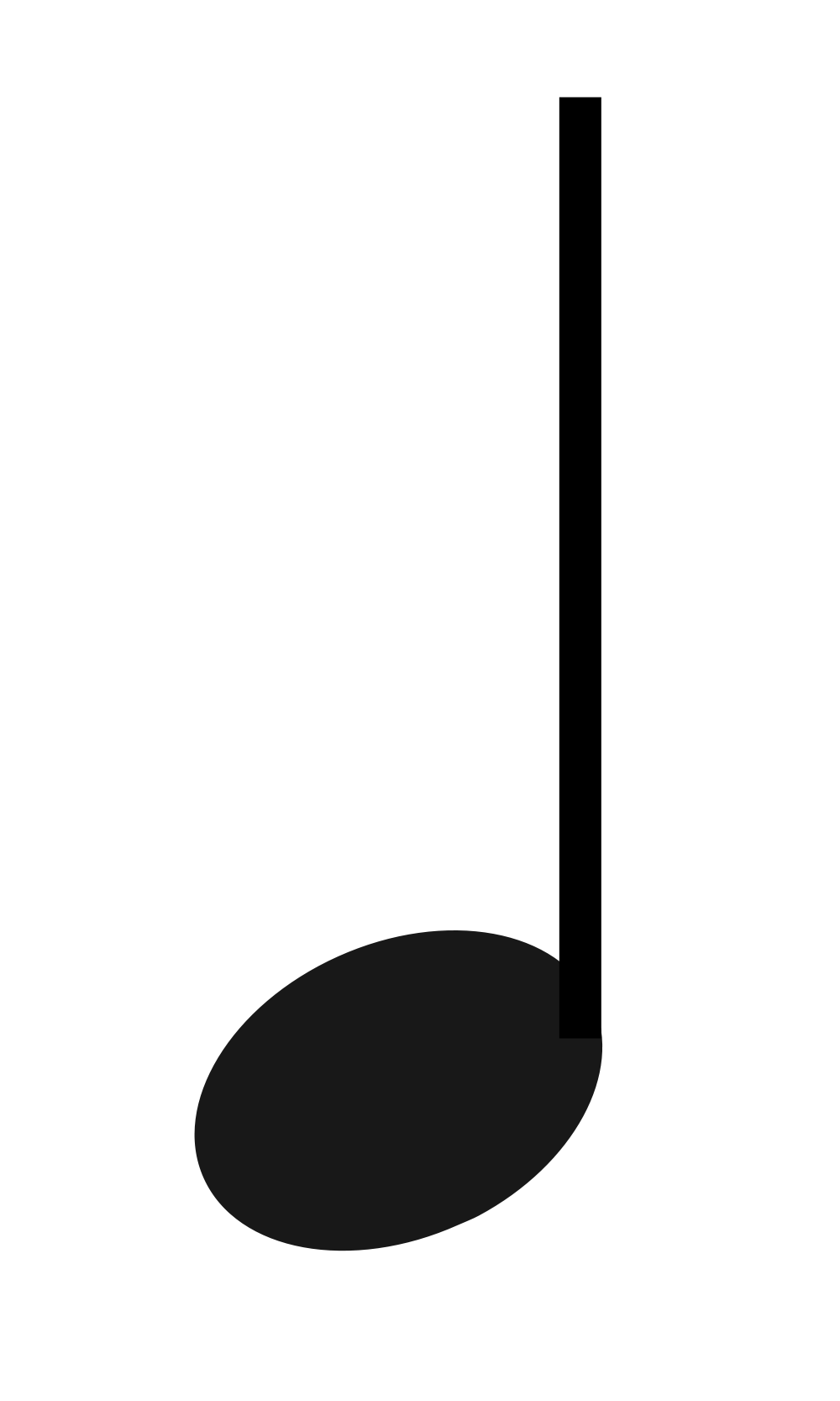 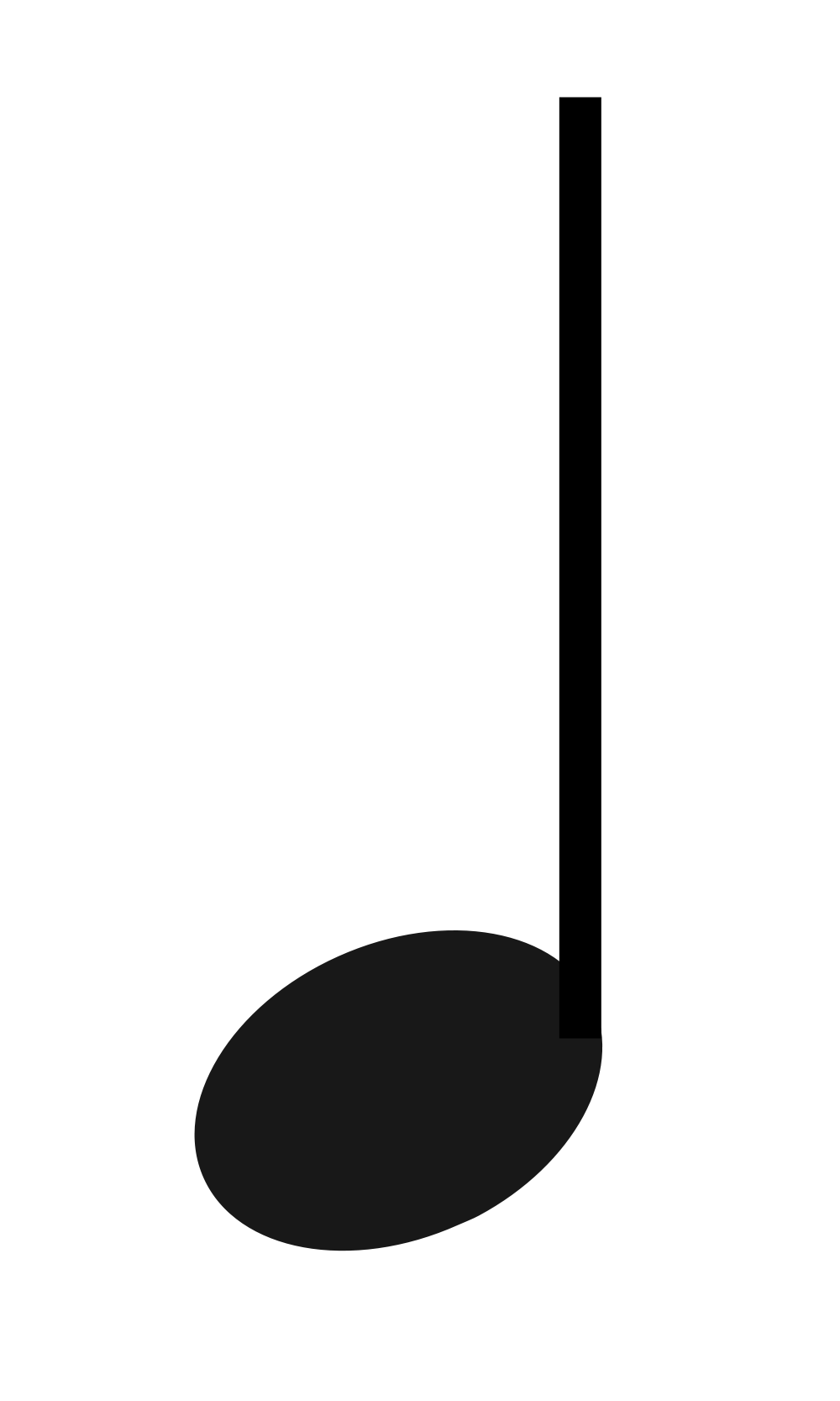 Cheese
Cheese
Cheese
Cheese
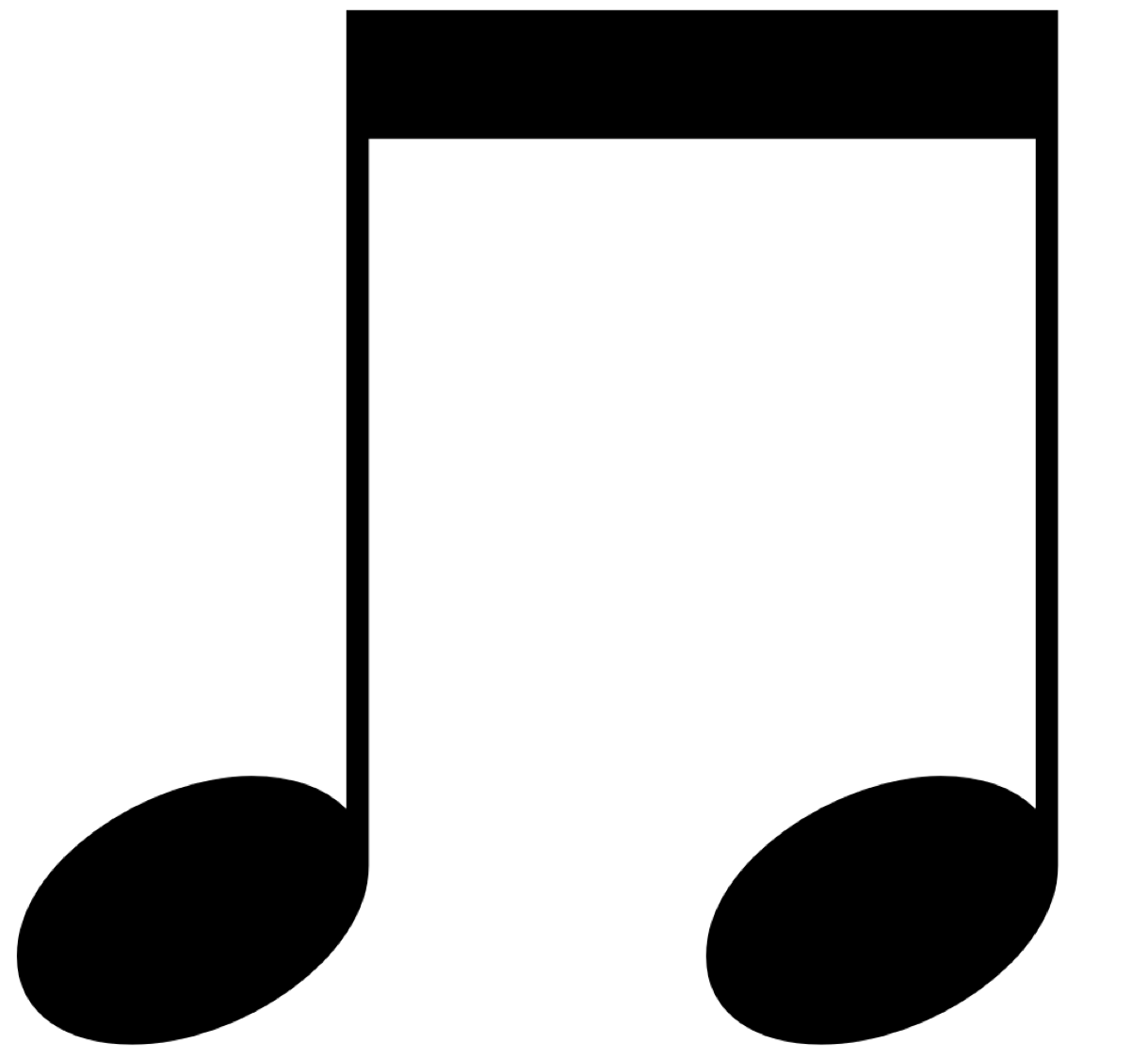 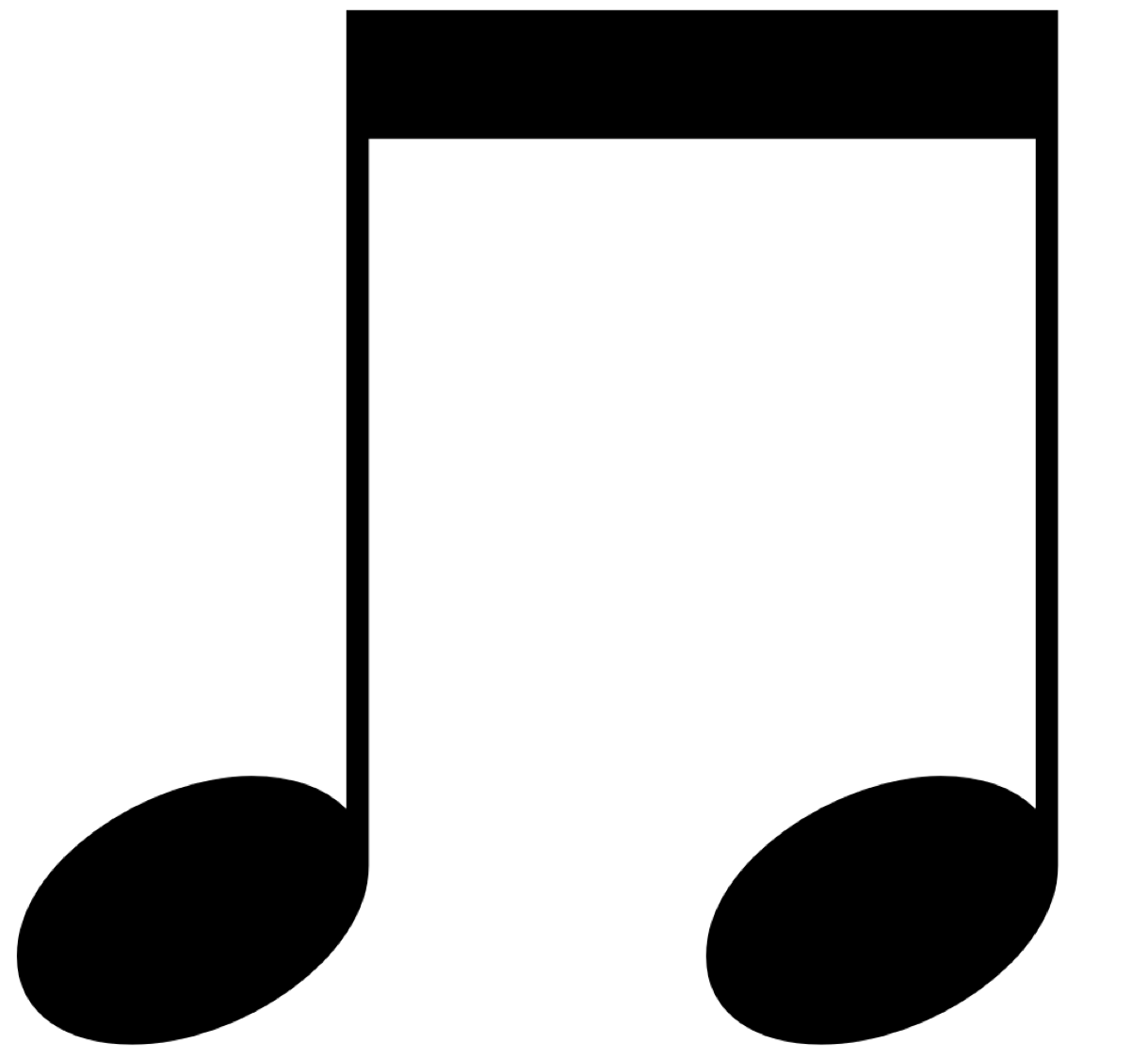 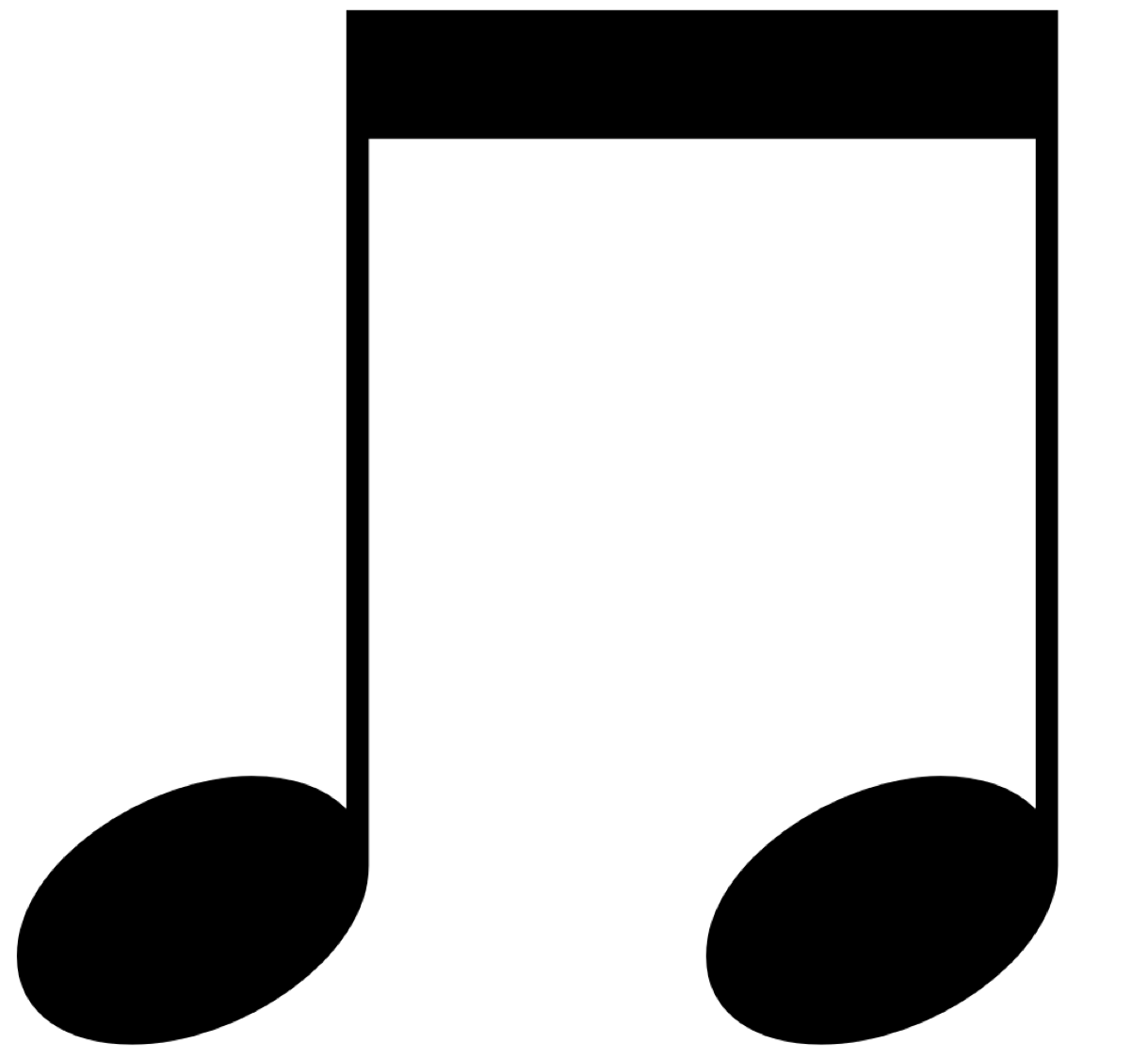 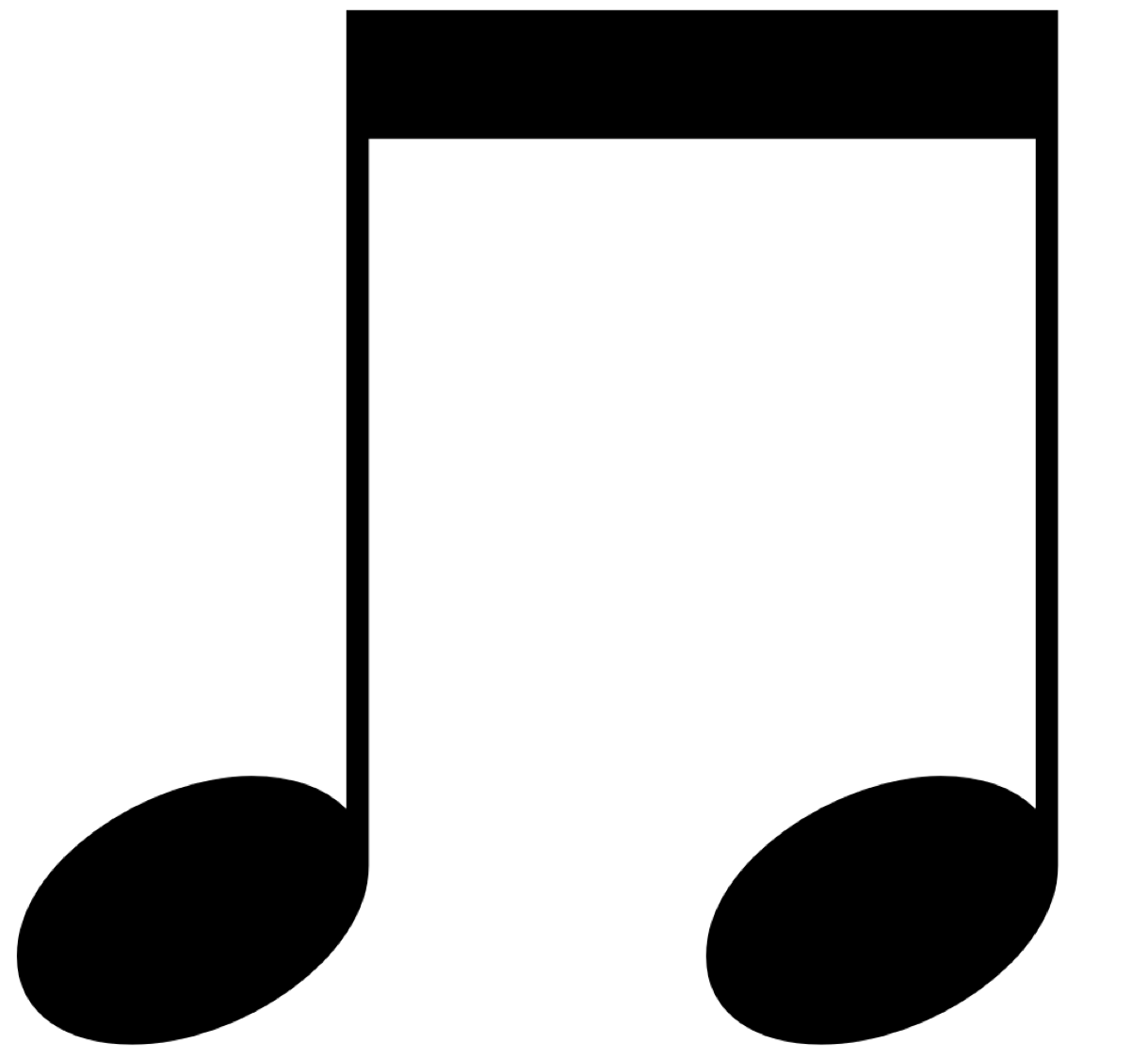 Pizza
Pizza
Pizza
Pizza
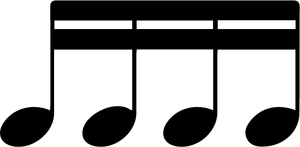 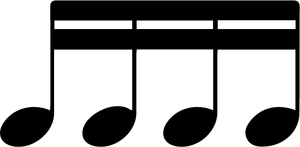 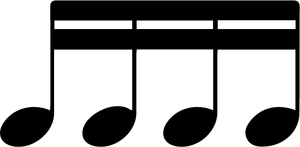 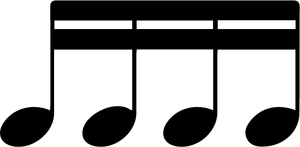 Sixteenth Notes
(Tika Tika)
Pepperoni
Pepperoni
Pepperoni
Pepperoni
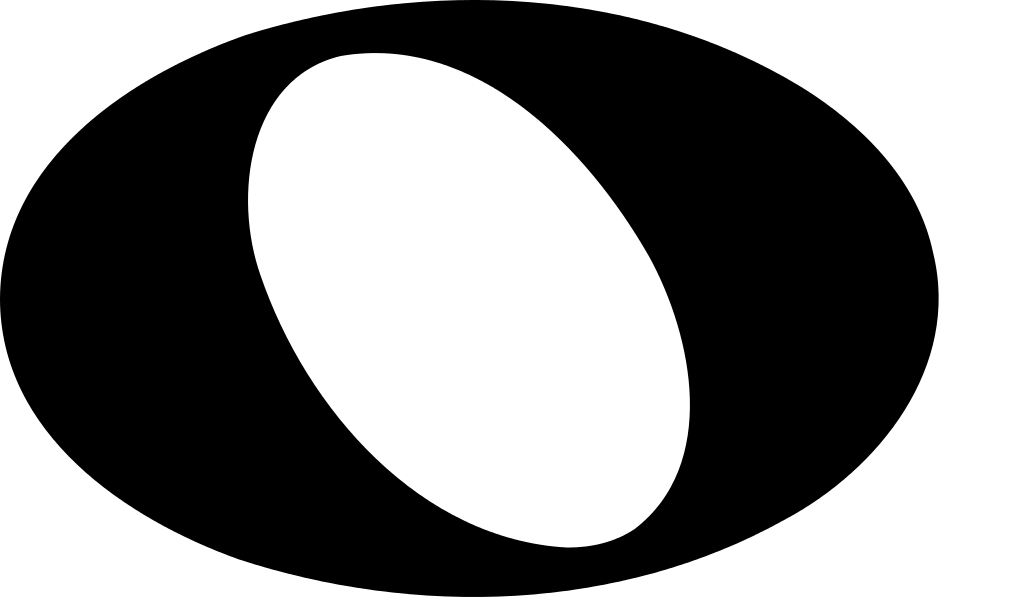 Oooo
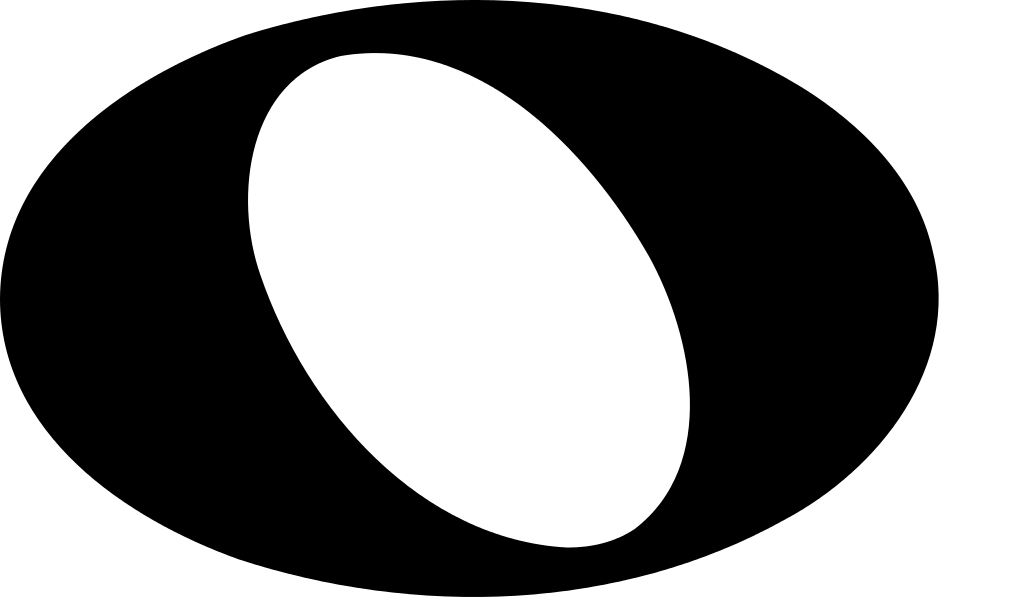 Oooo
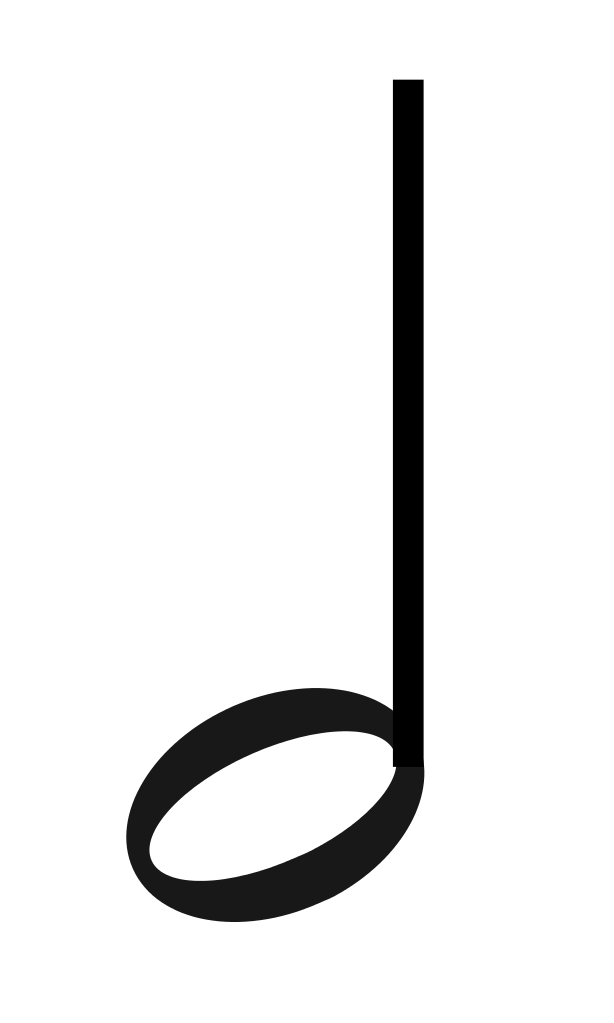 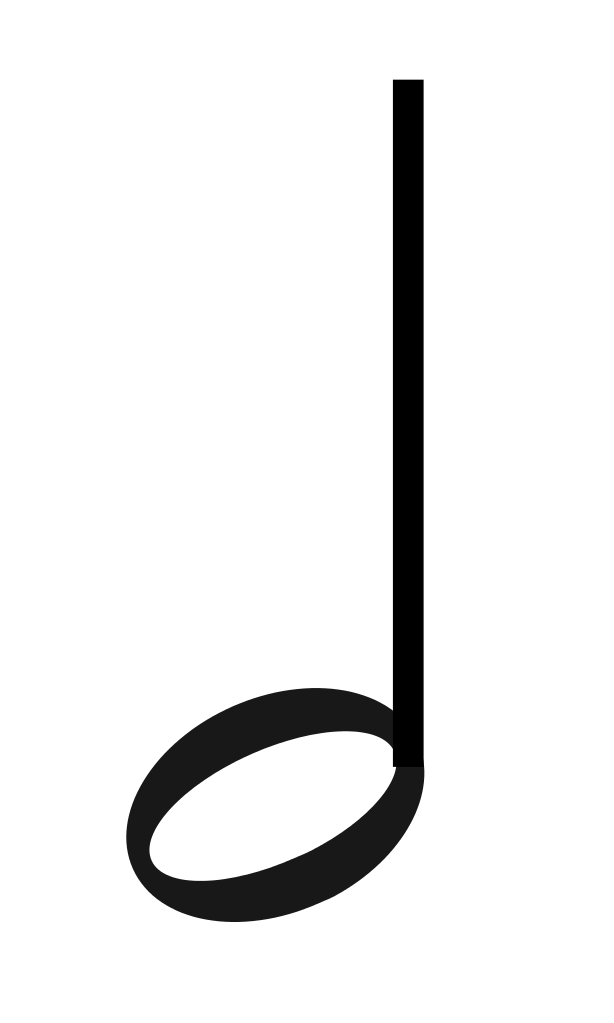 Mmm
Mmm
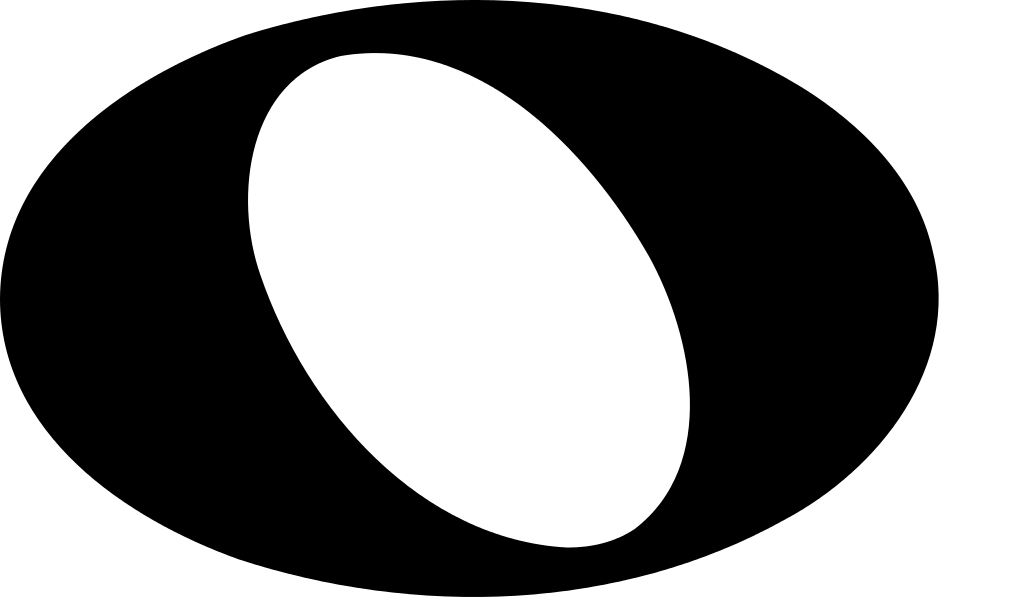 Oooo
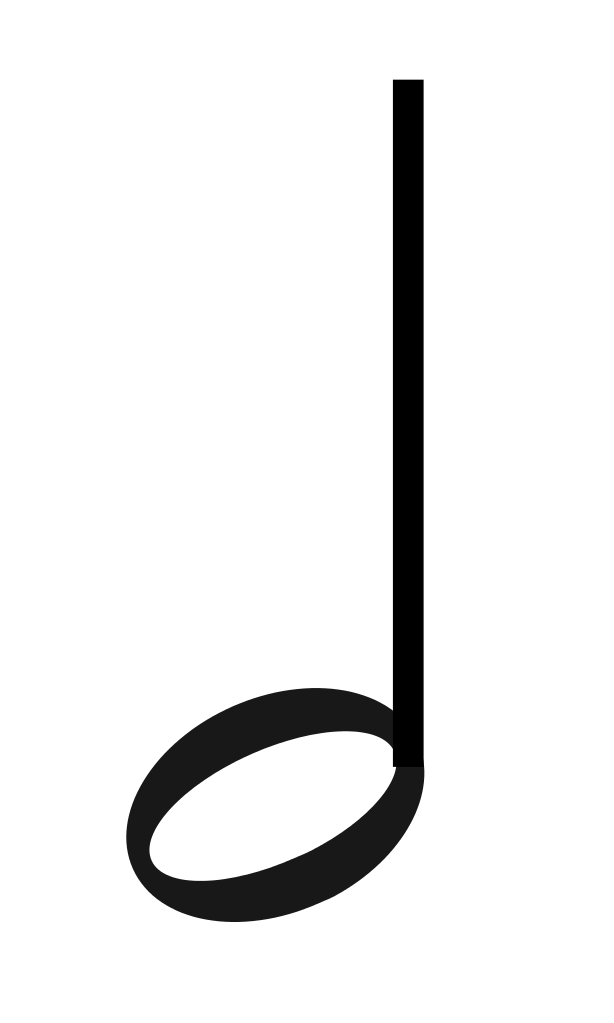 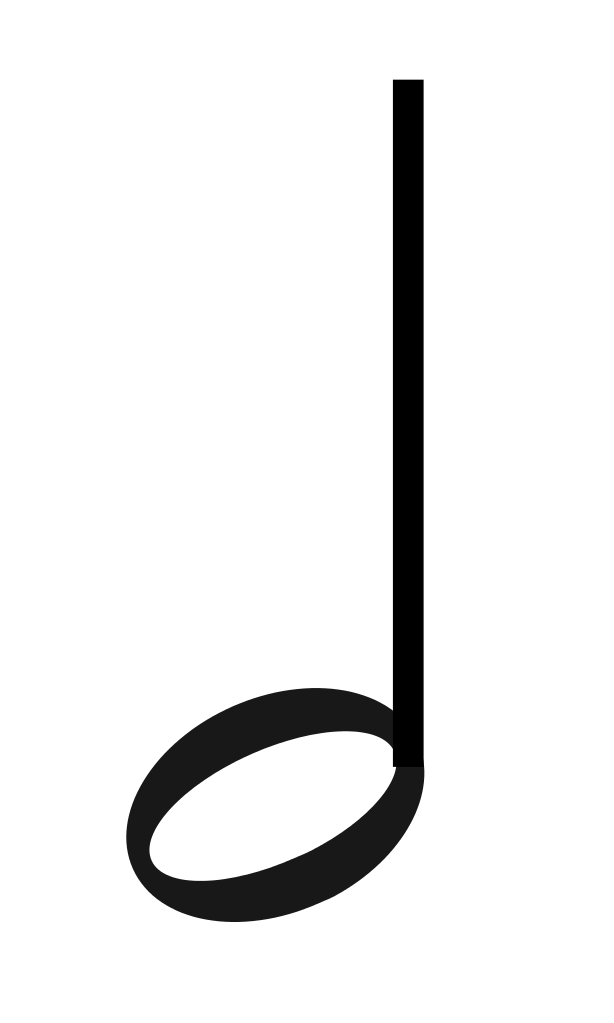 Mmm
Mmm
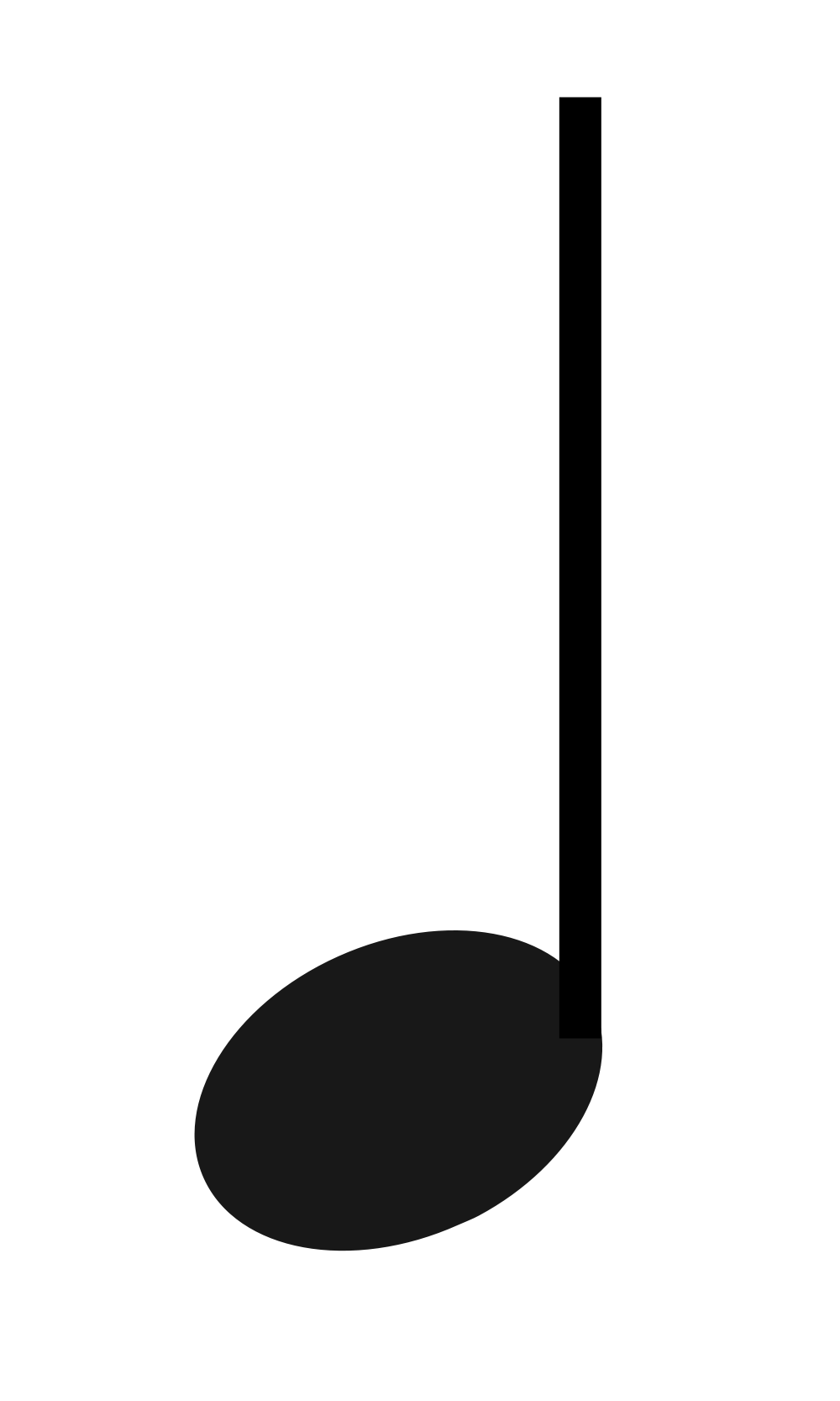 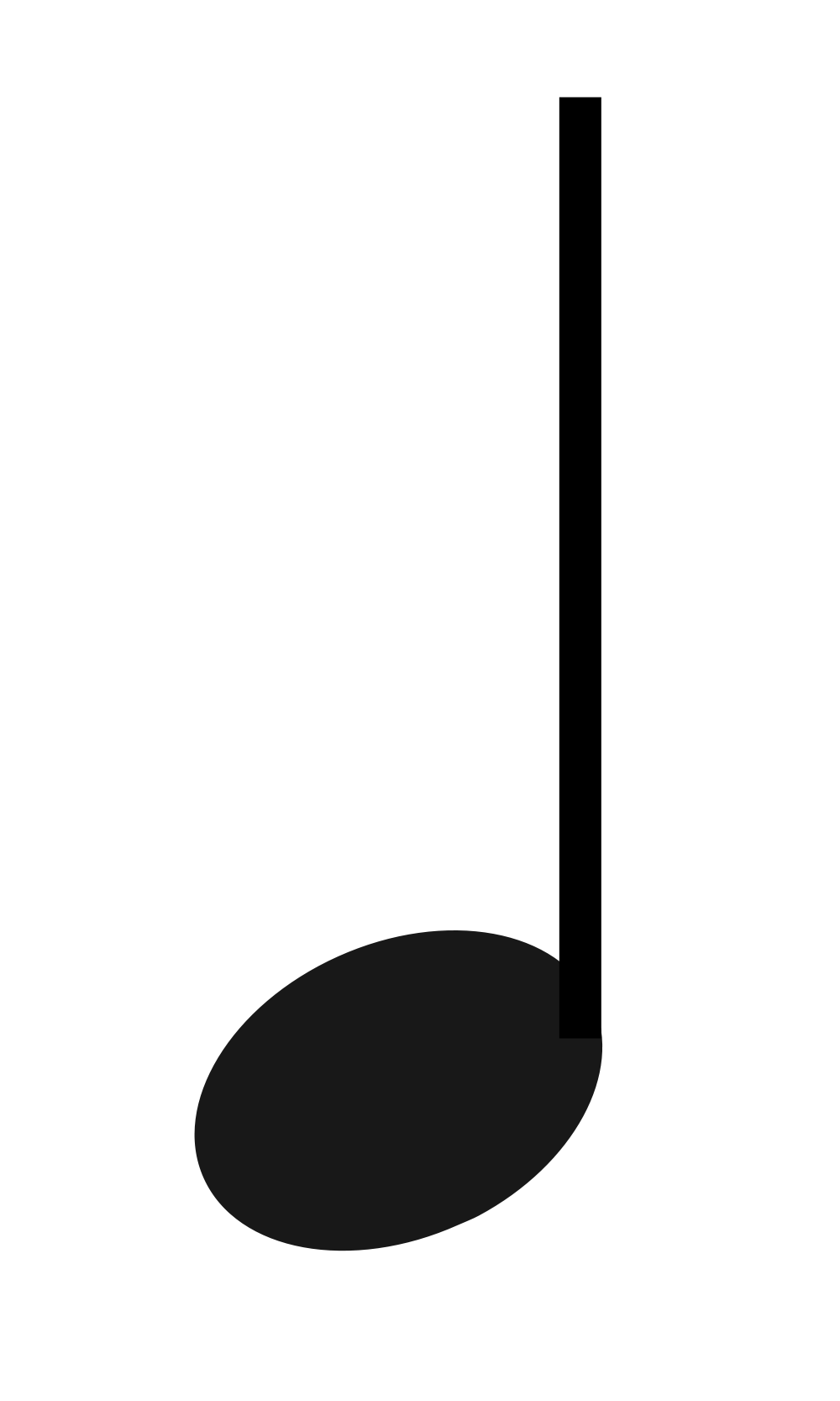 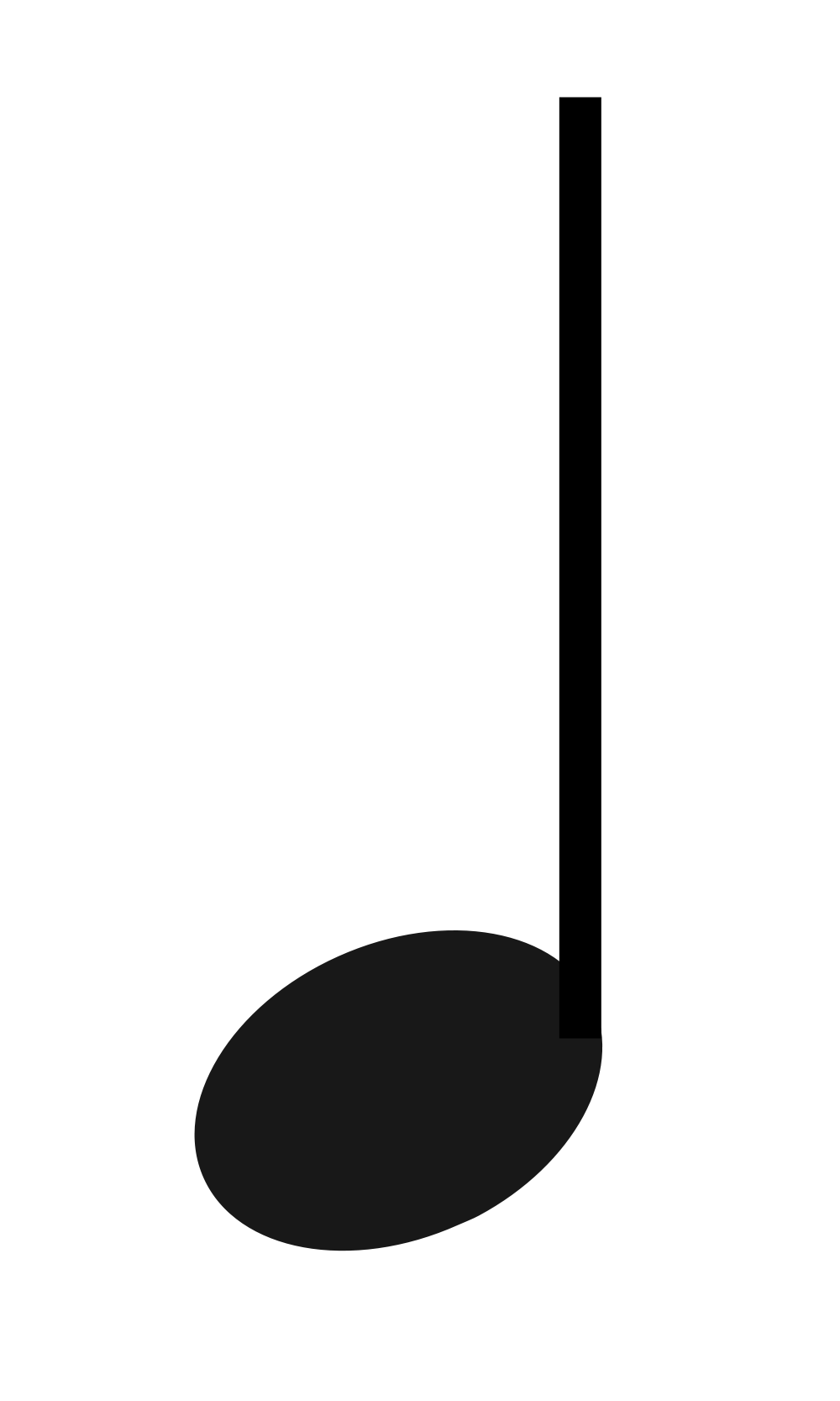 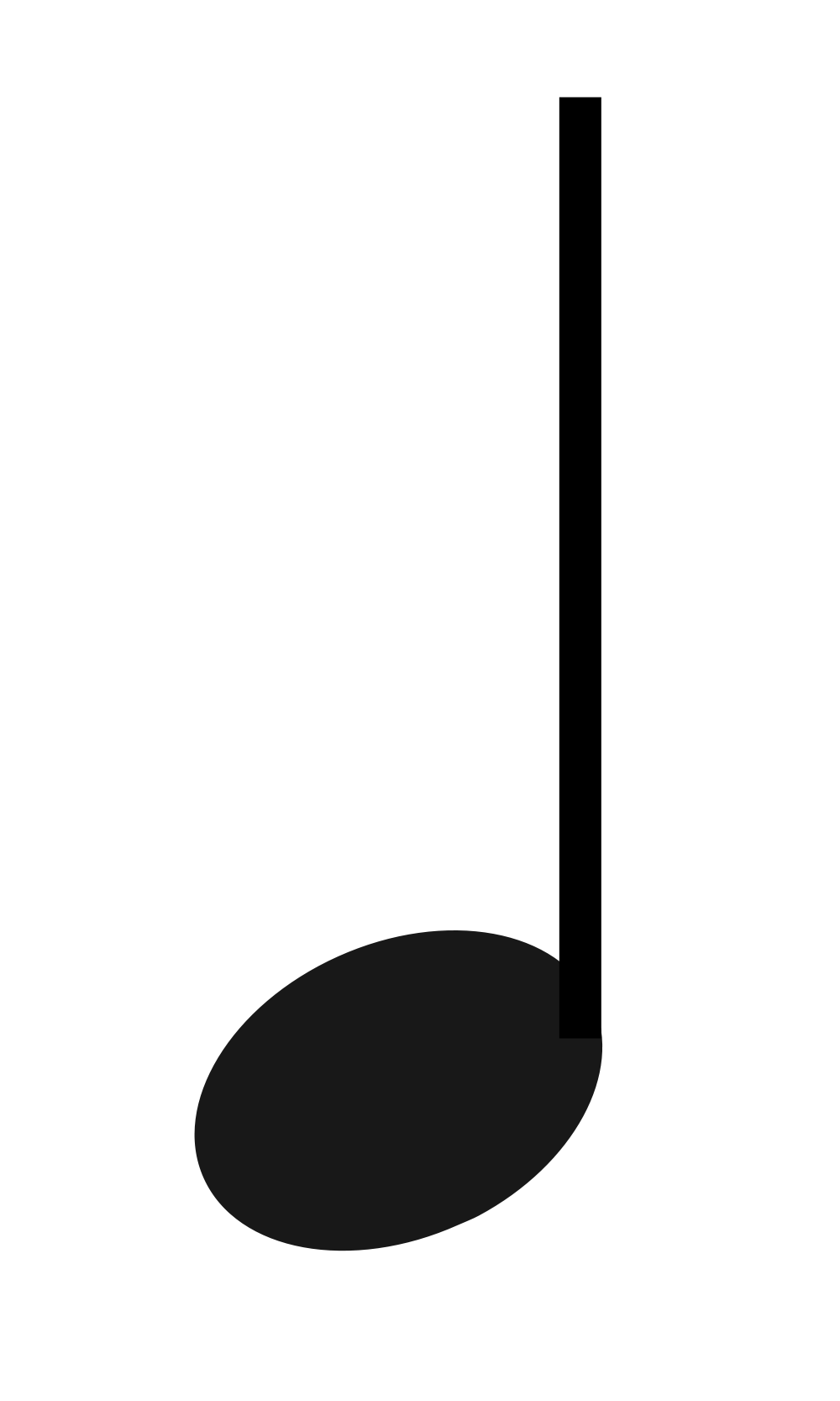 Sauce
Sauce
Sauce
Sauce
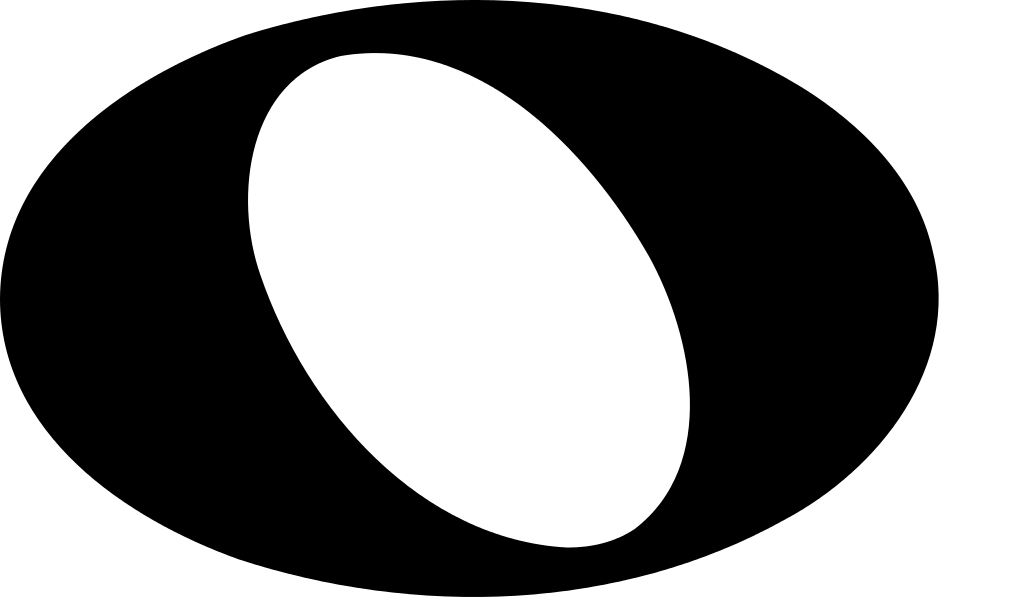 Oooo
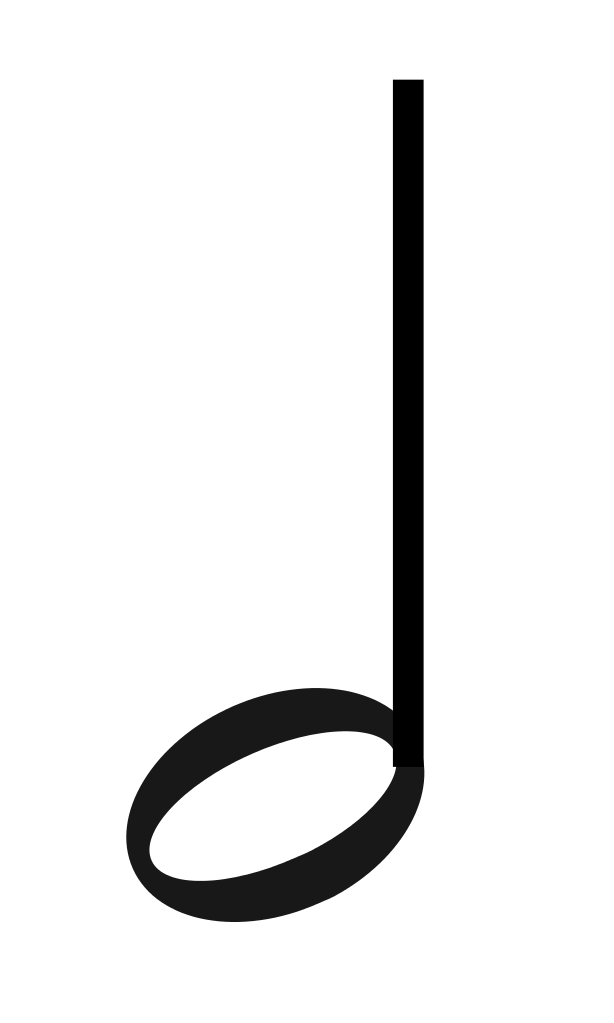 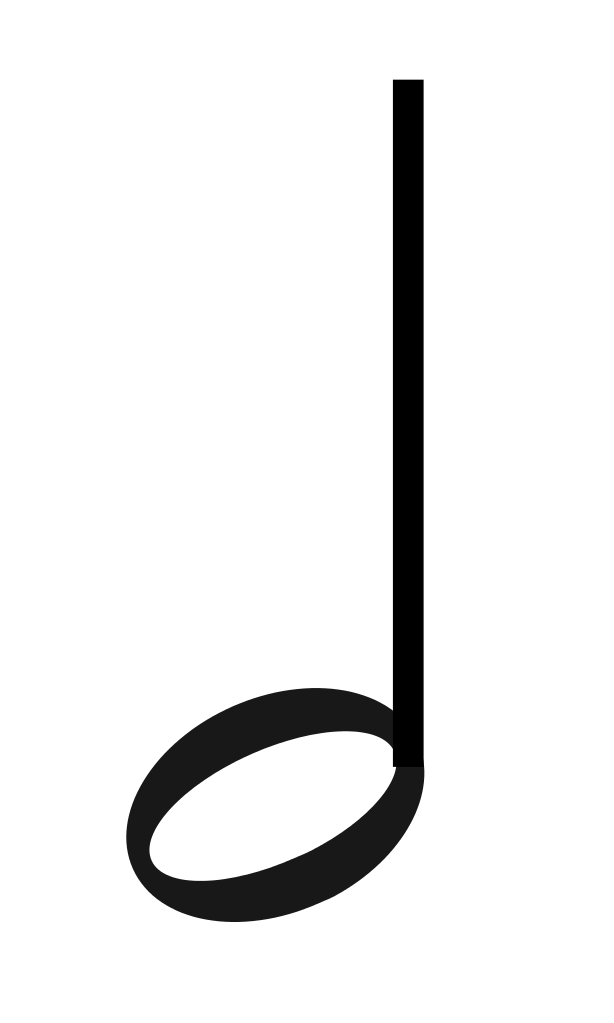 Mmm
Mmm
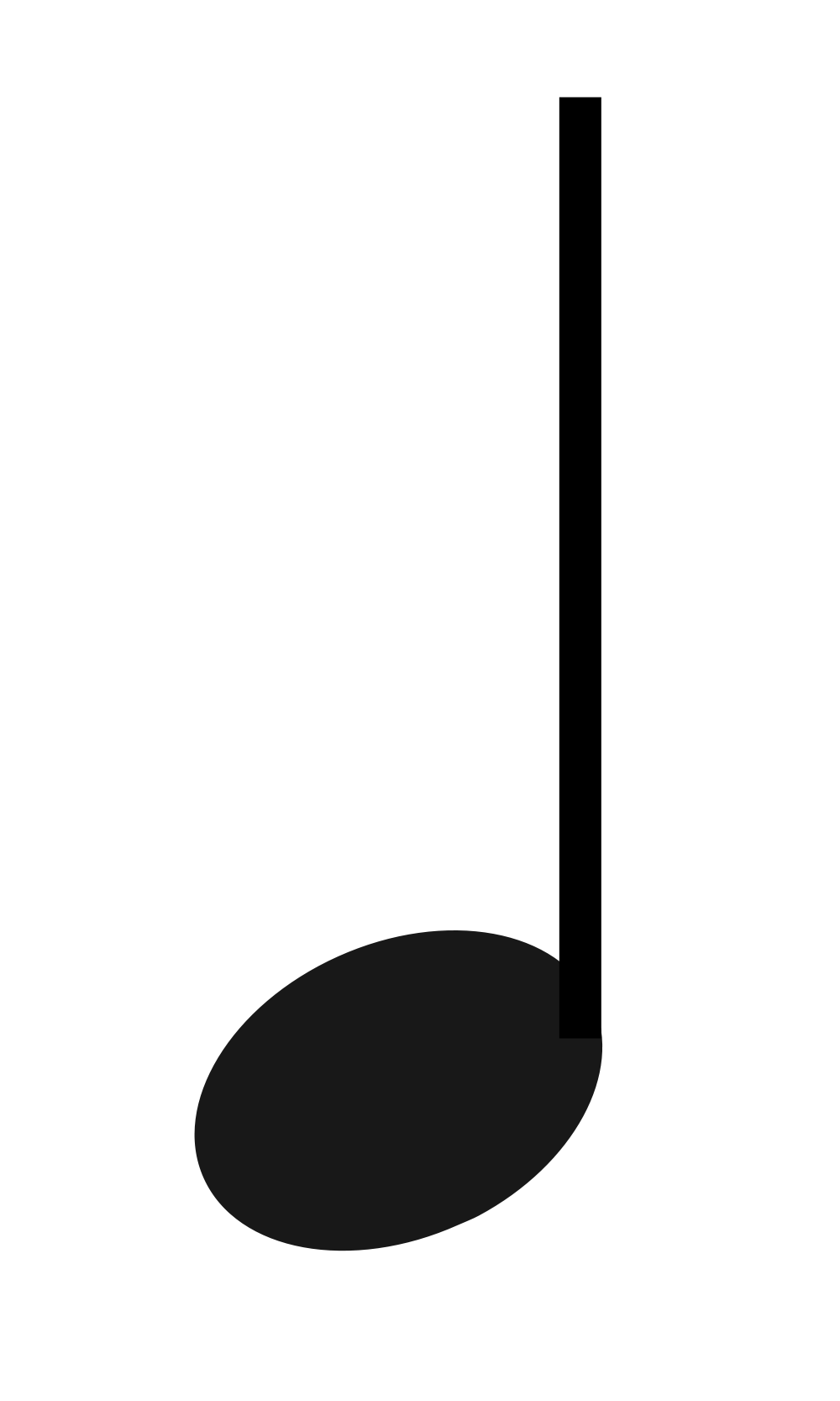 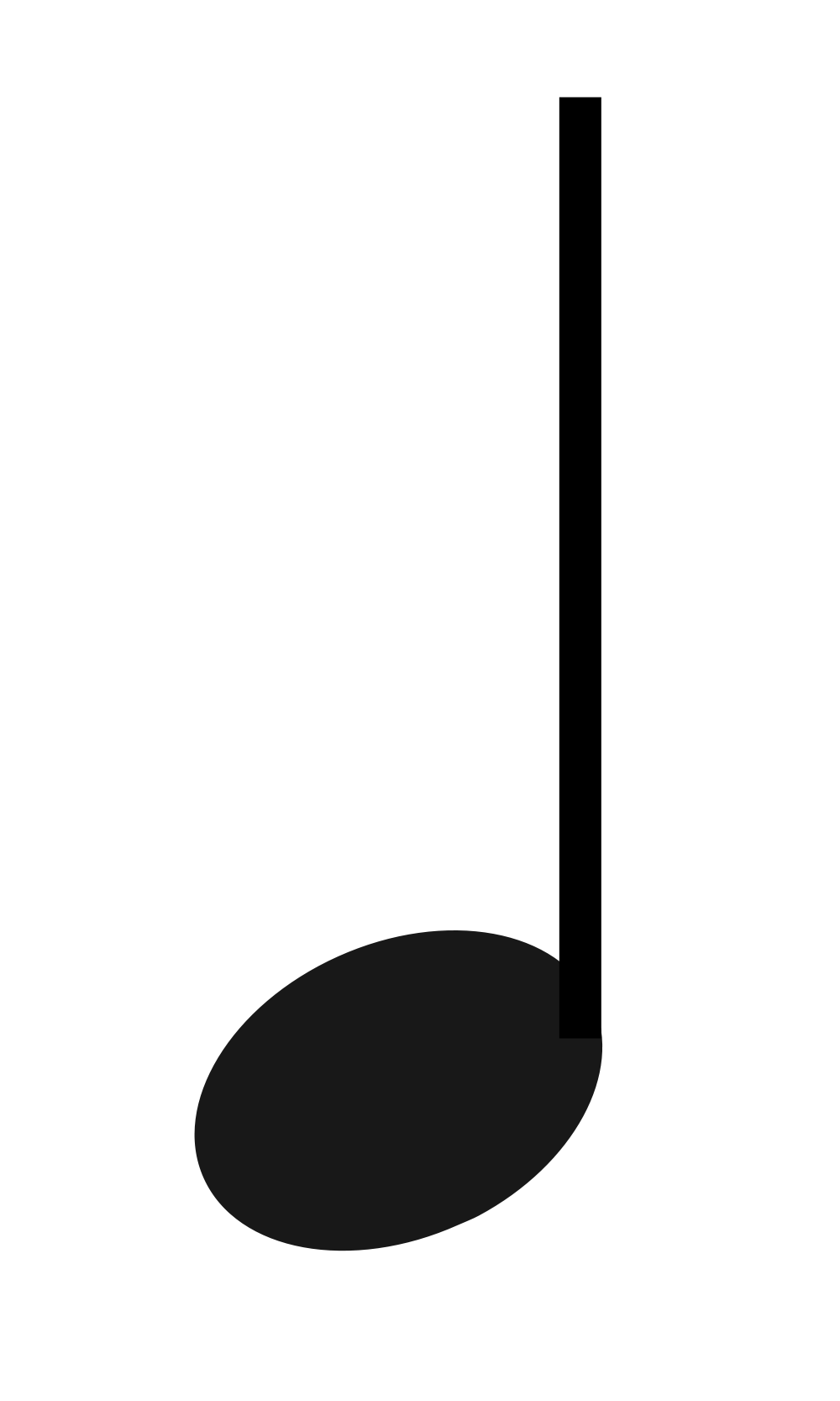 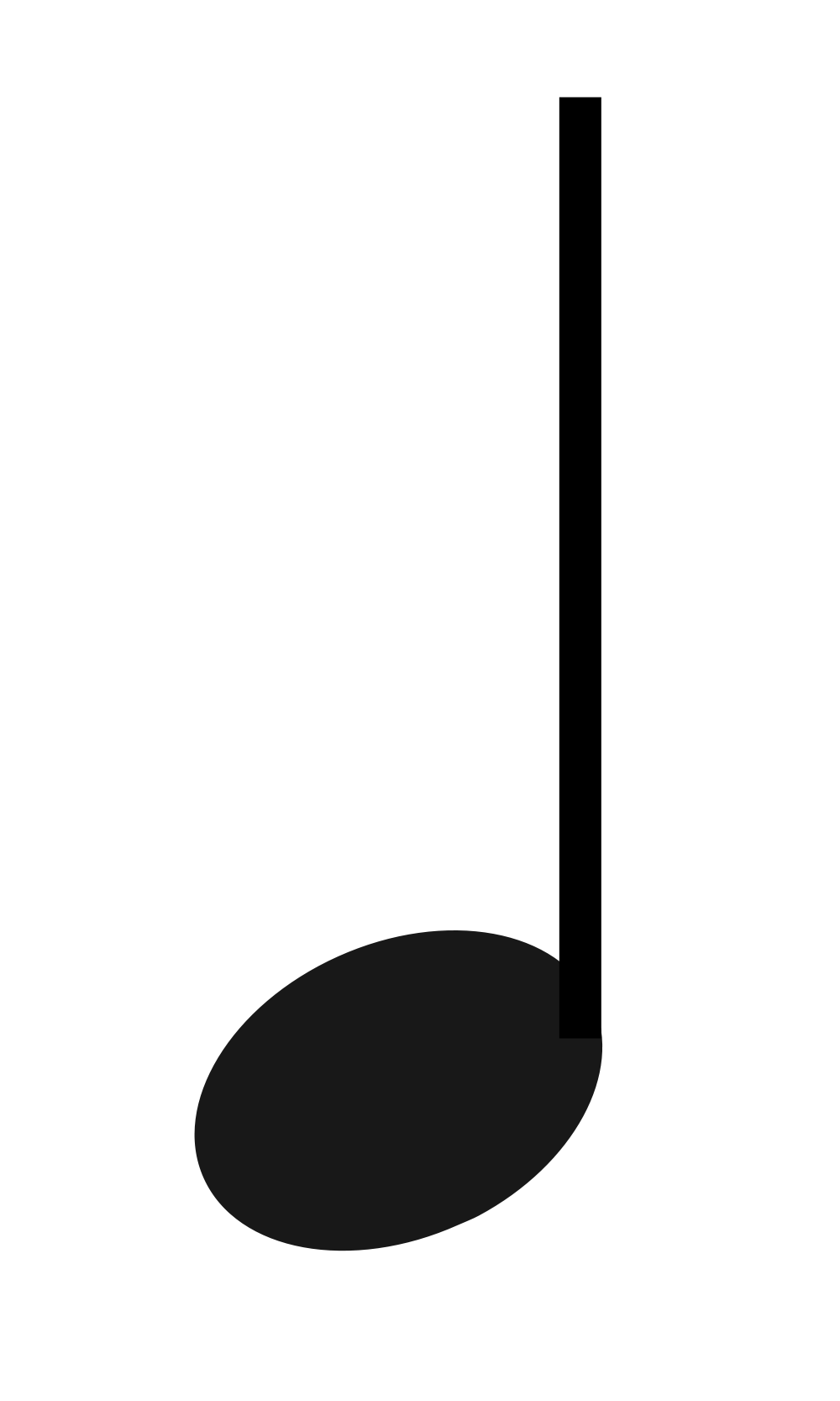 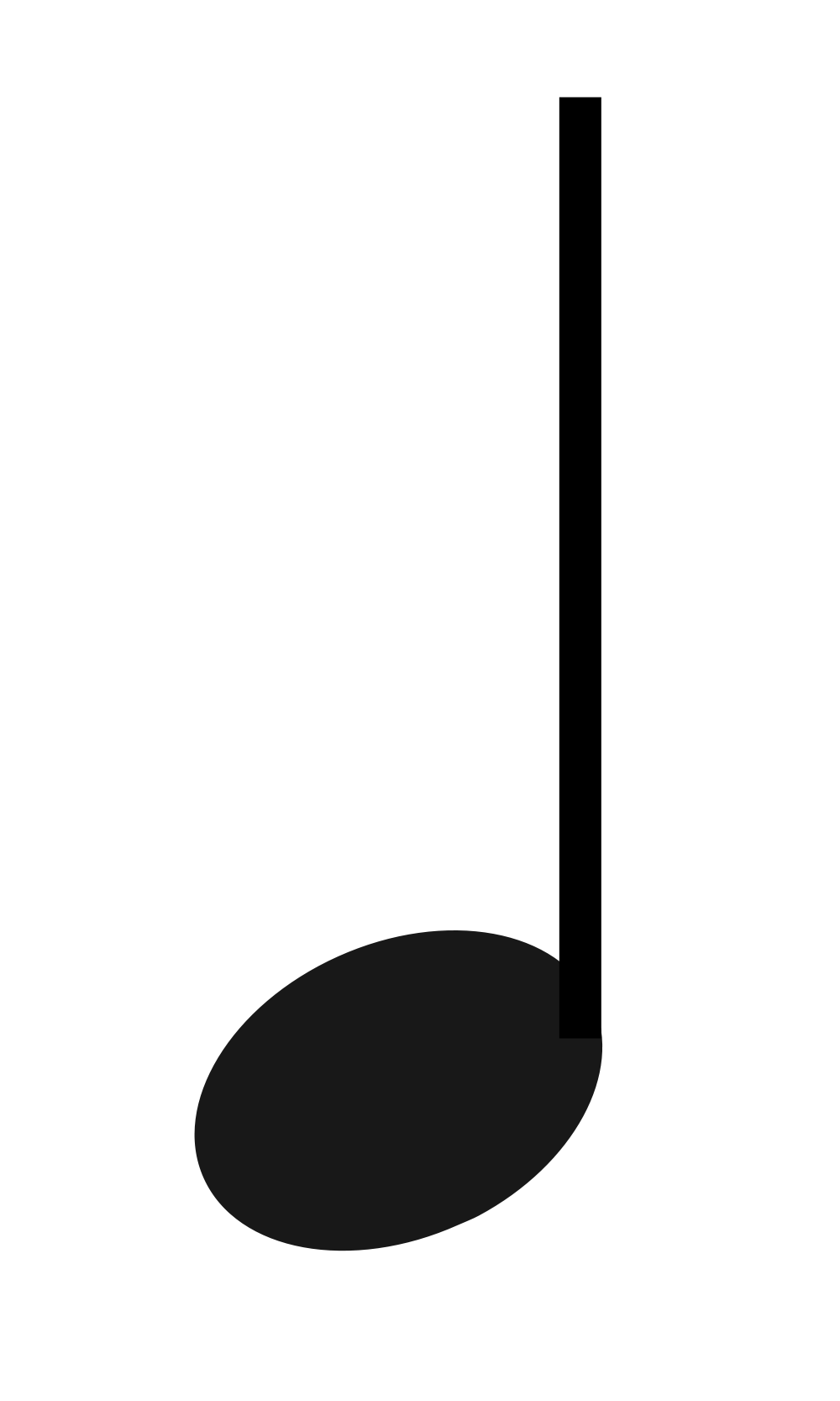 Sauce
Sauce
Sauce
Sauce
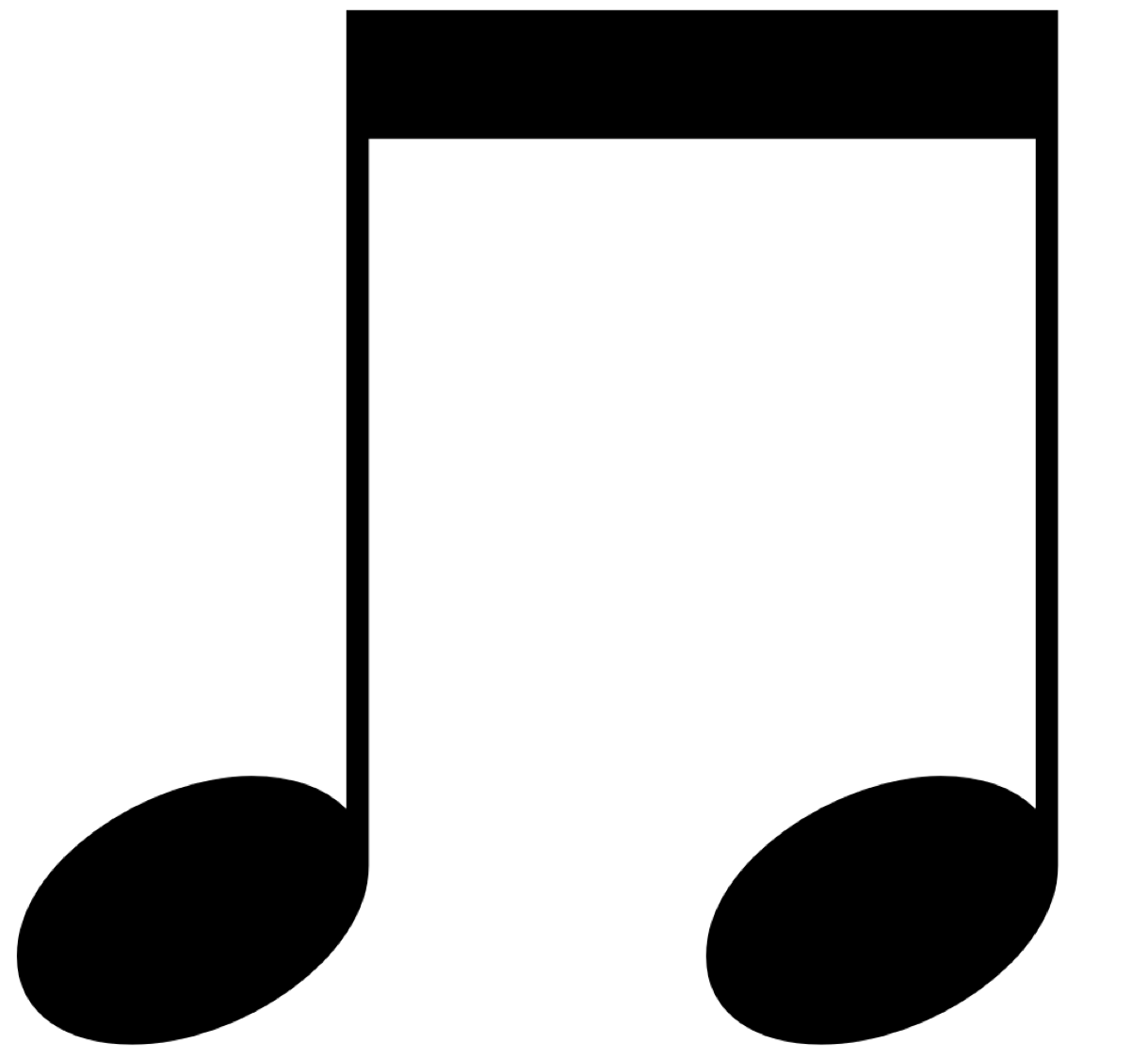 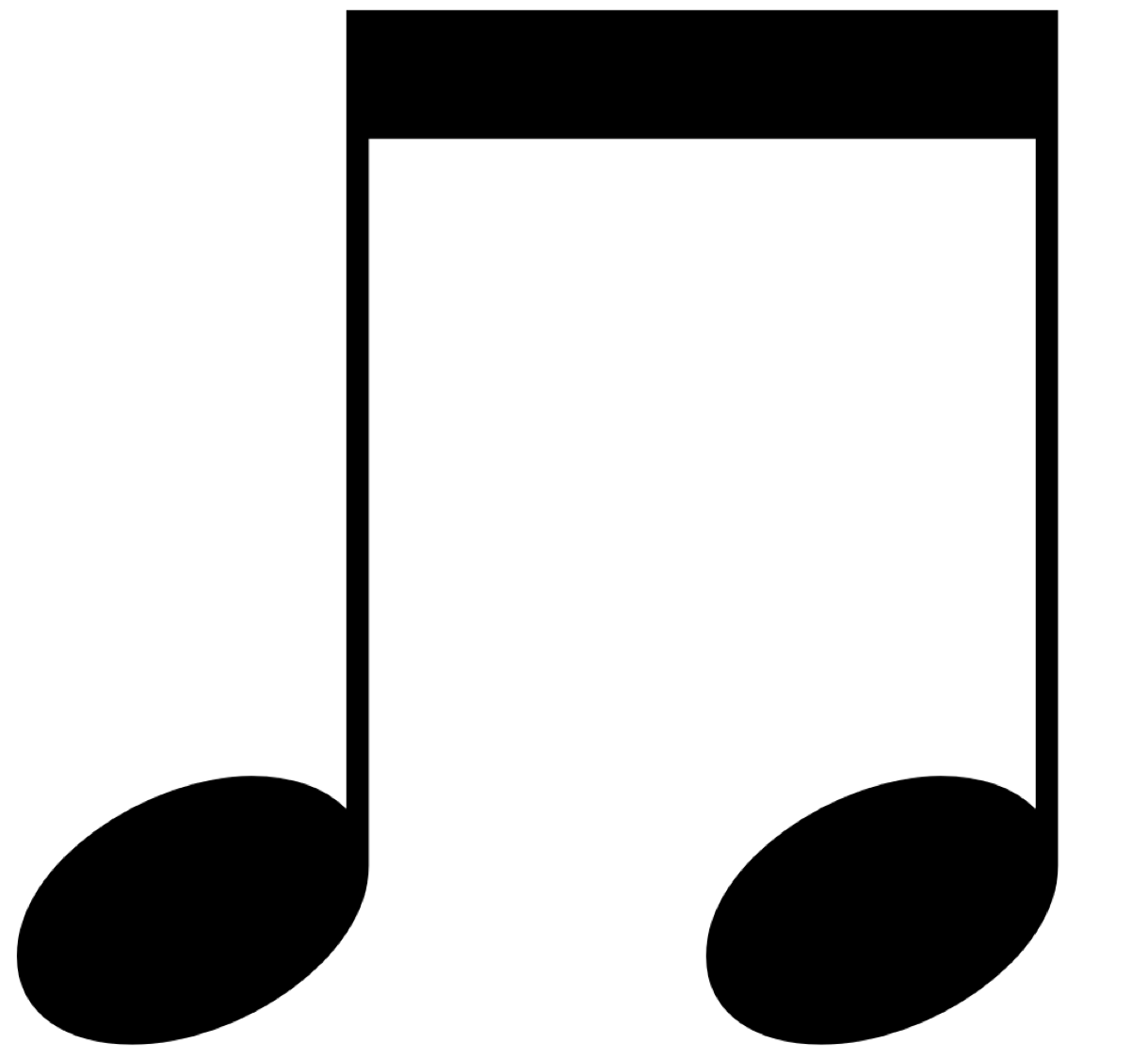 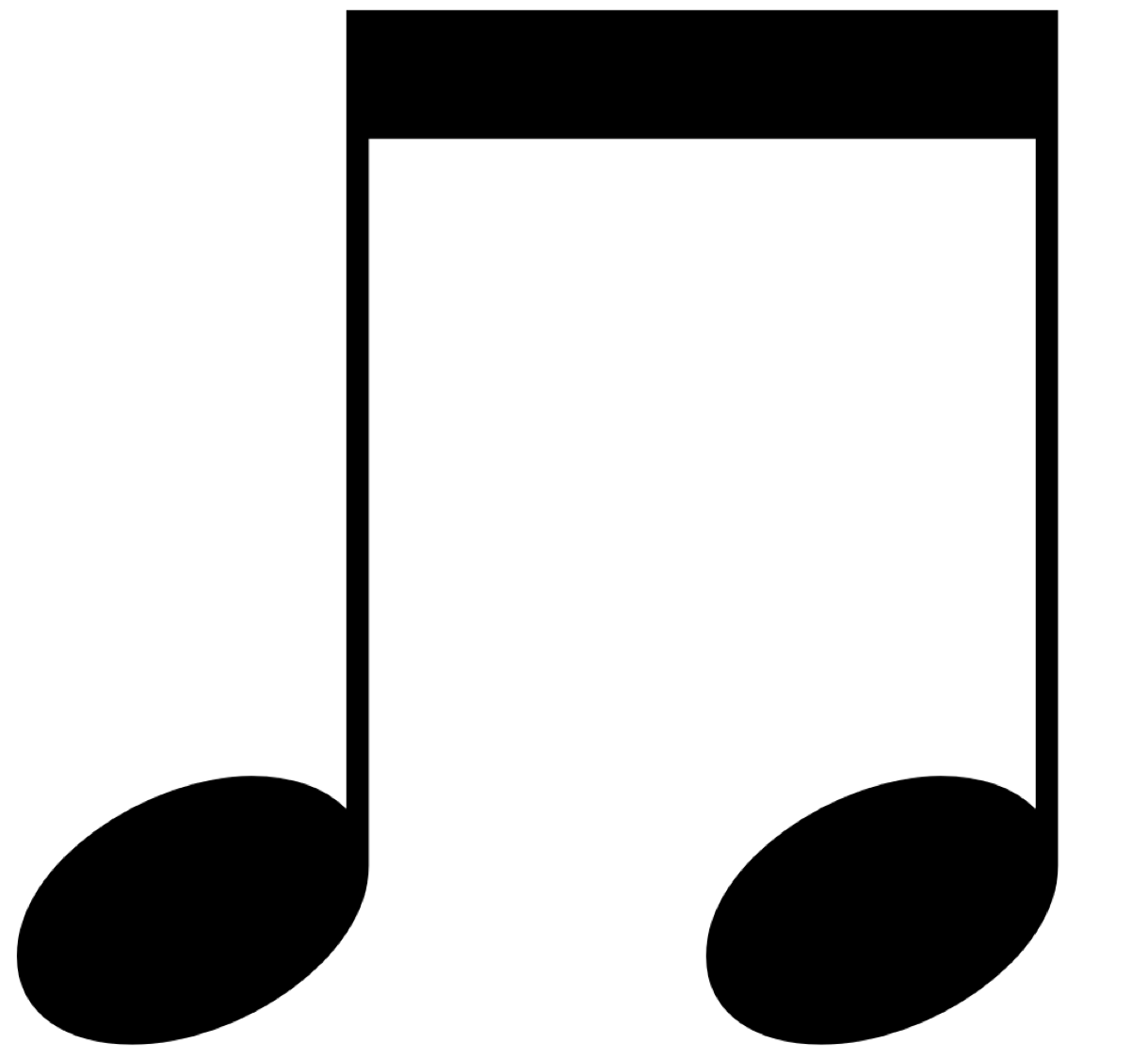 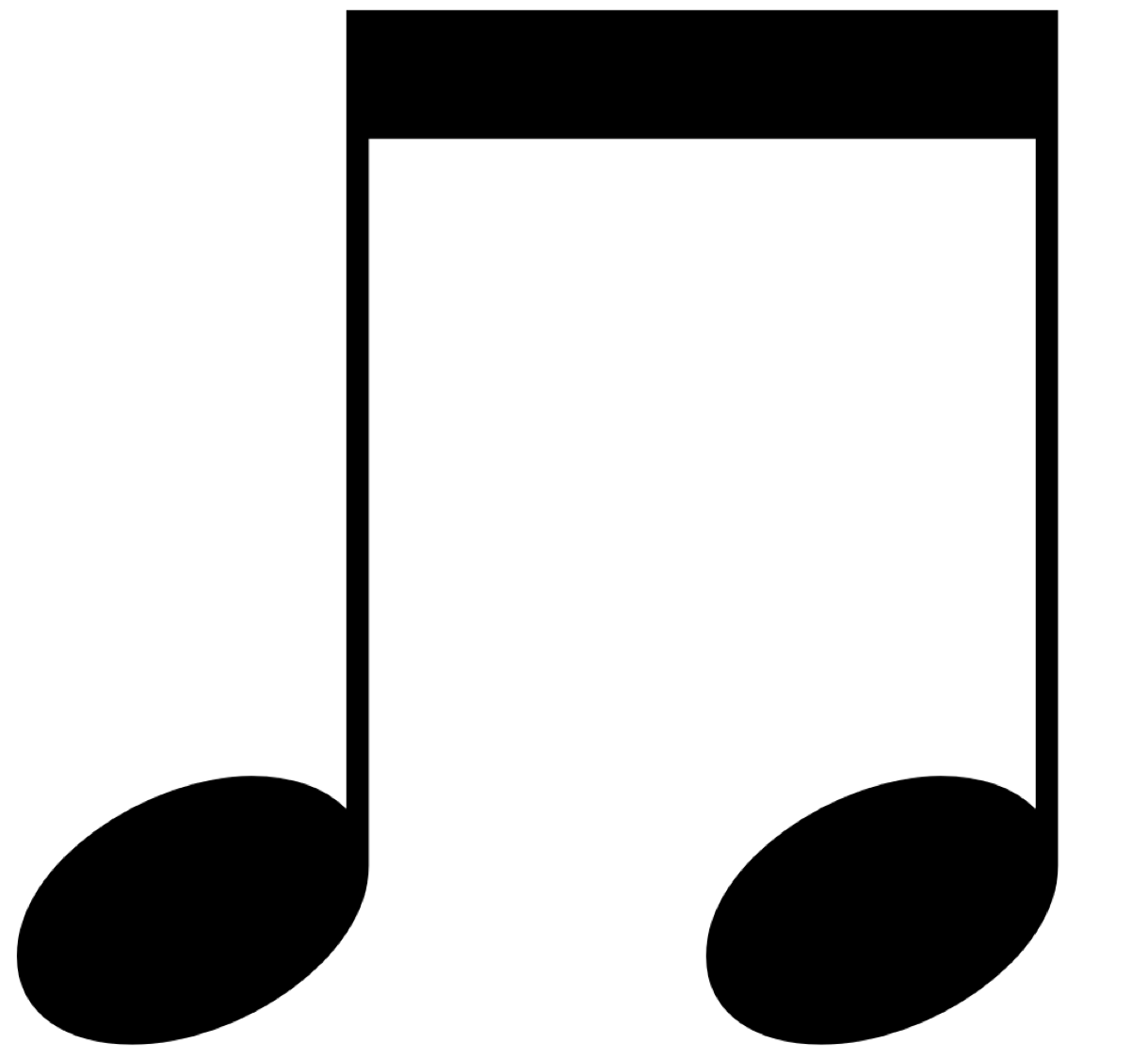 Fromage
Fromage
Fromage
Fromage
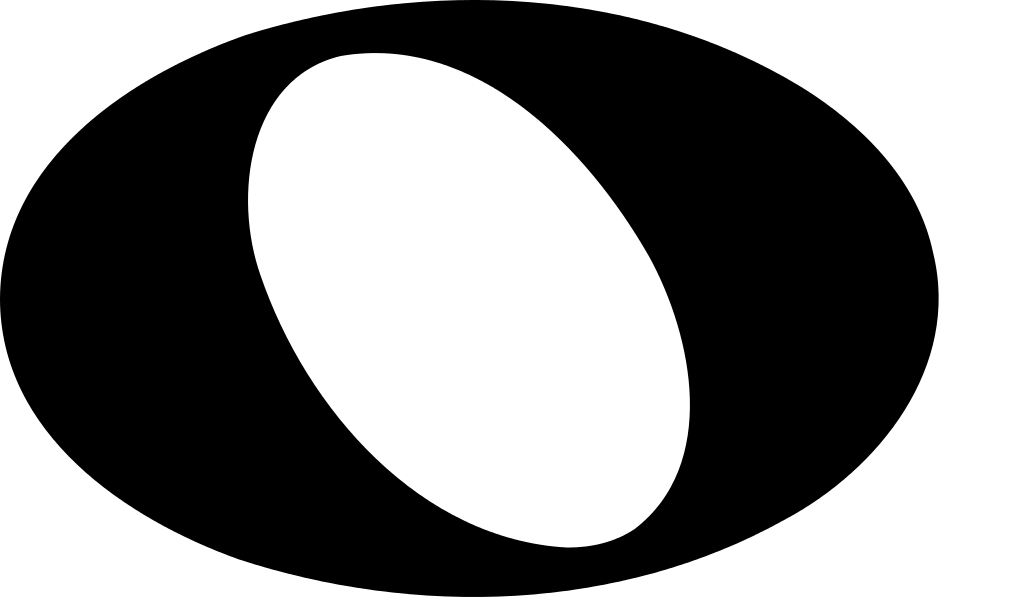 Oooo
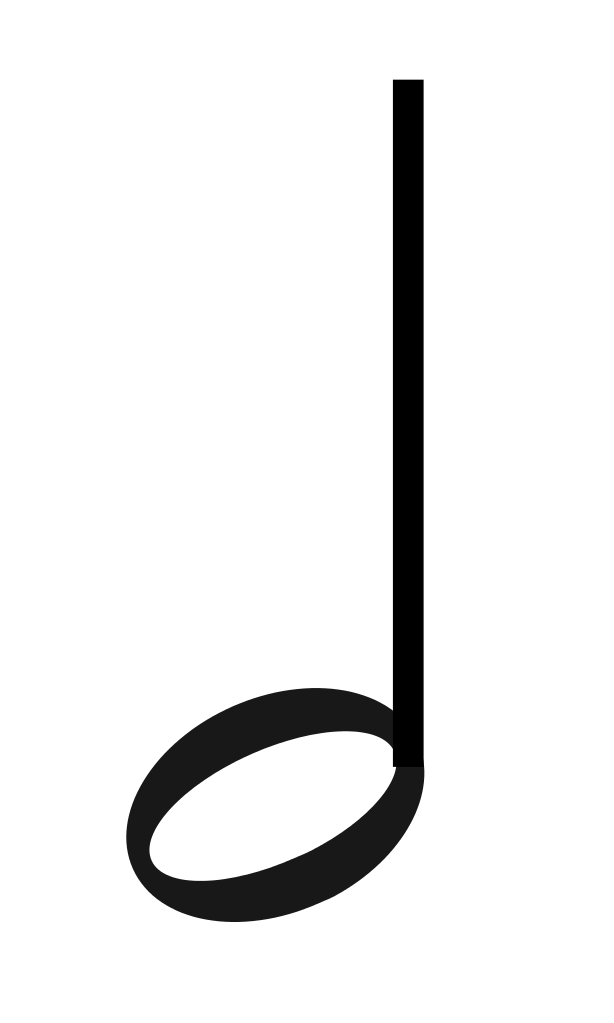 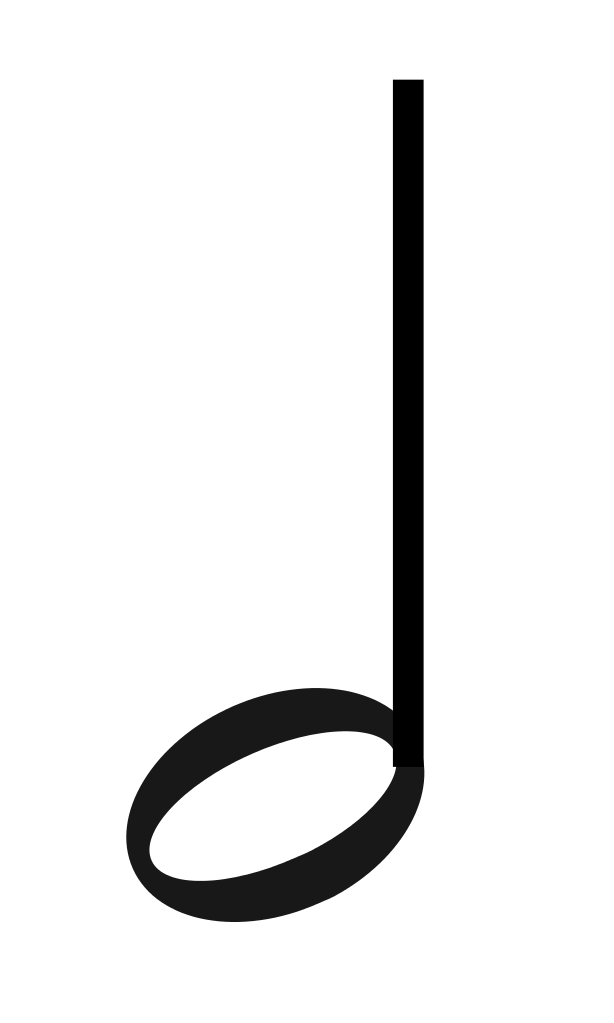 Mmm
Mmm
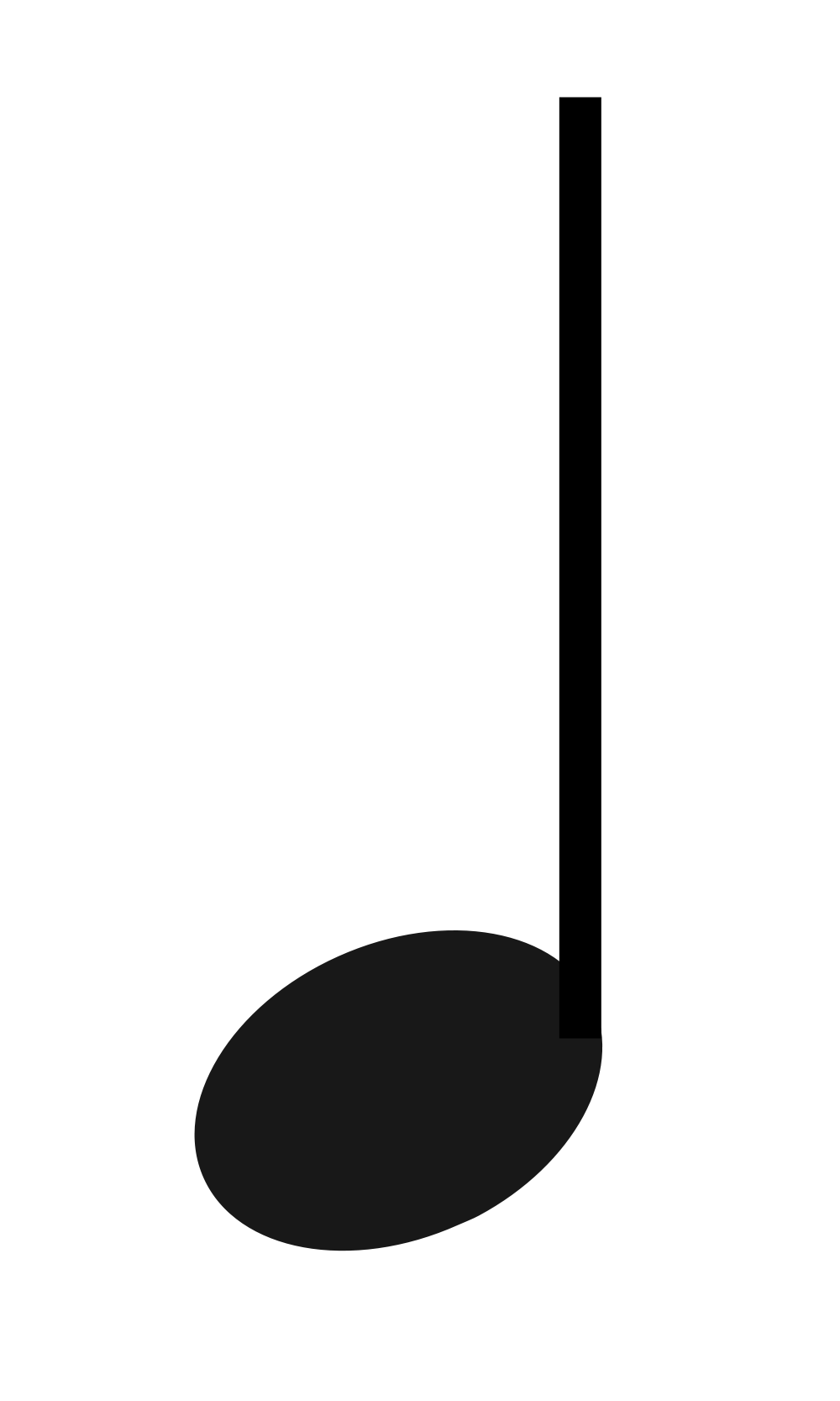 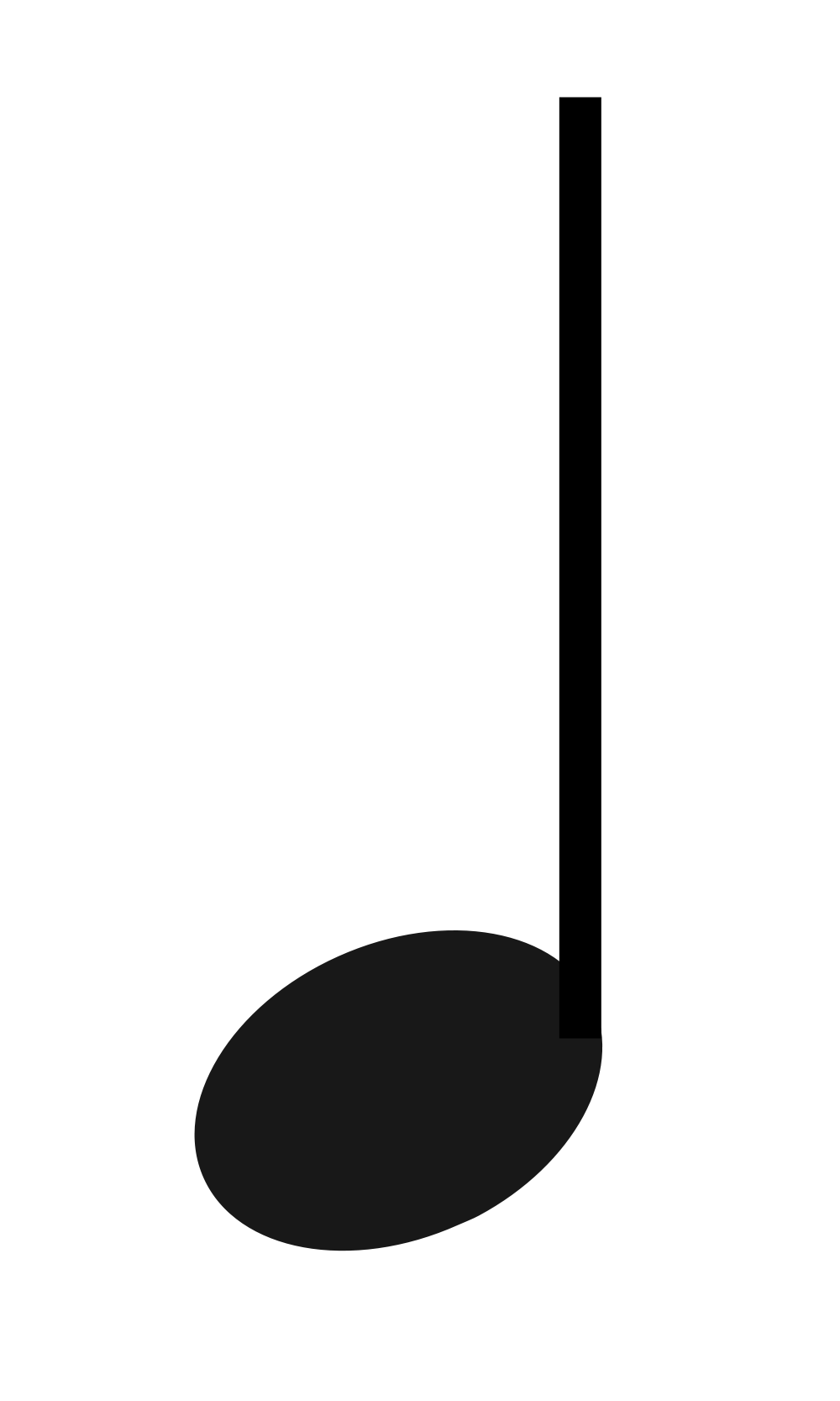 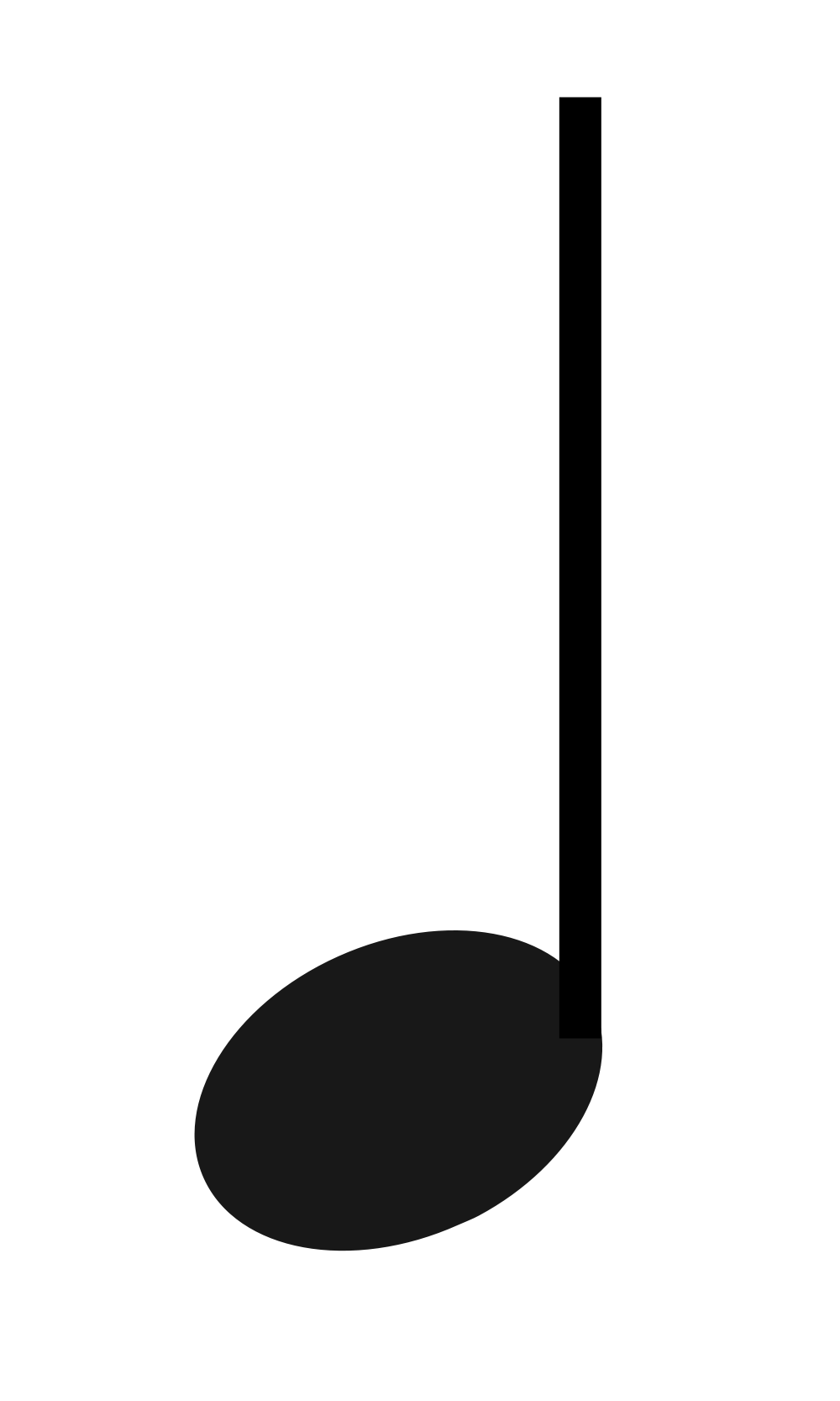 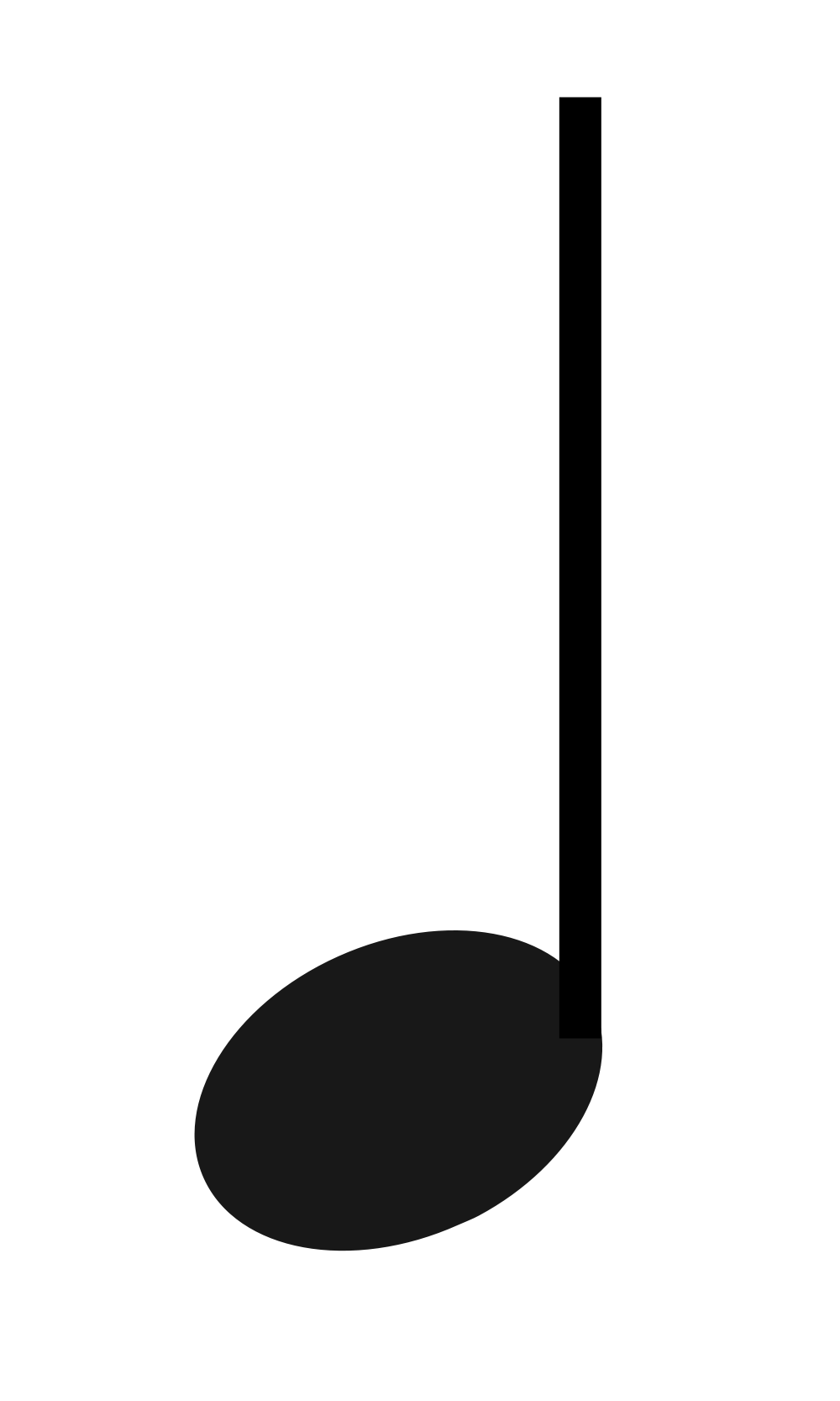 Sauce
Sauce
Sauce
Sauce
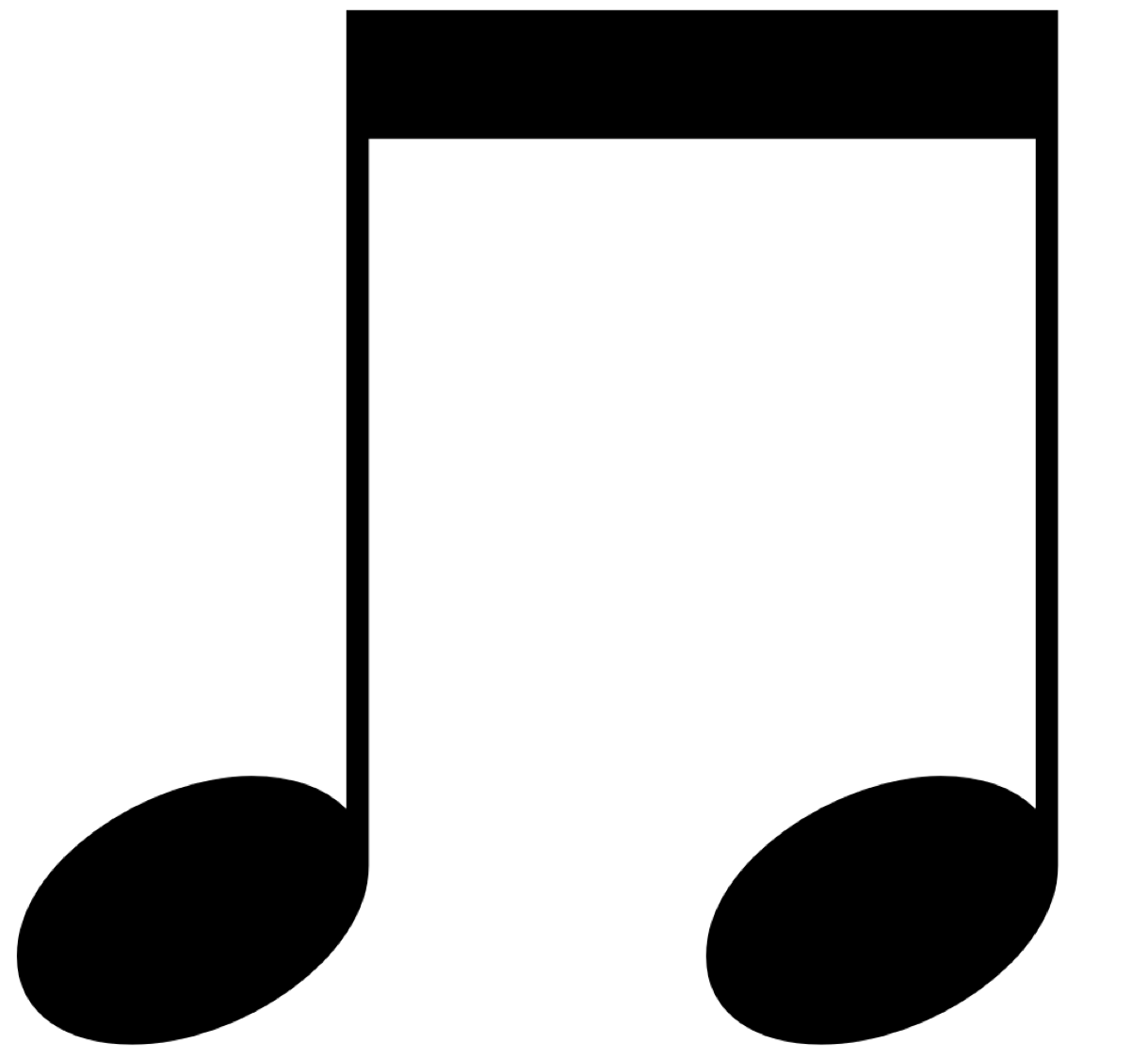 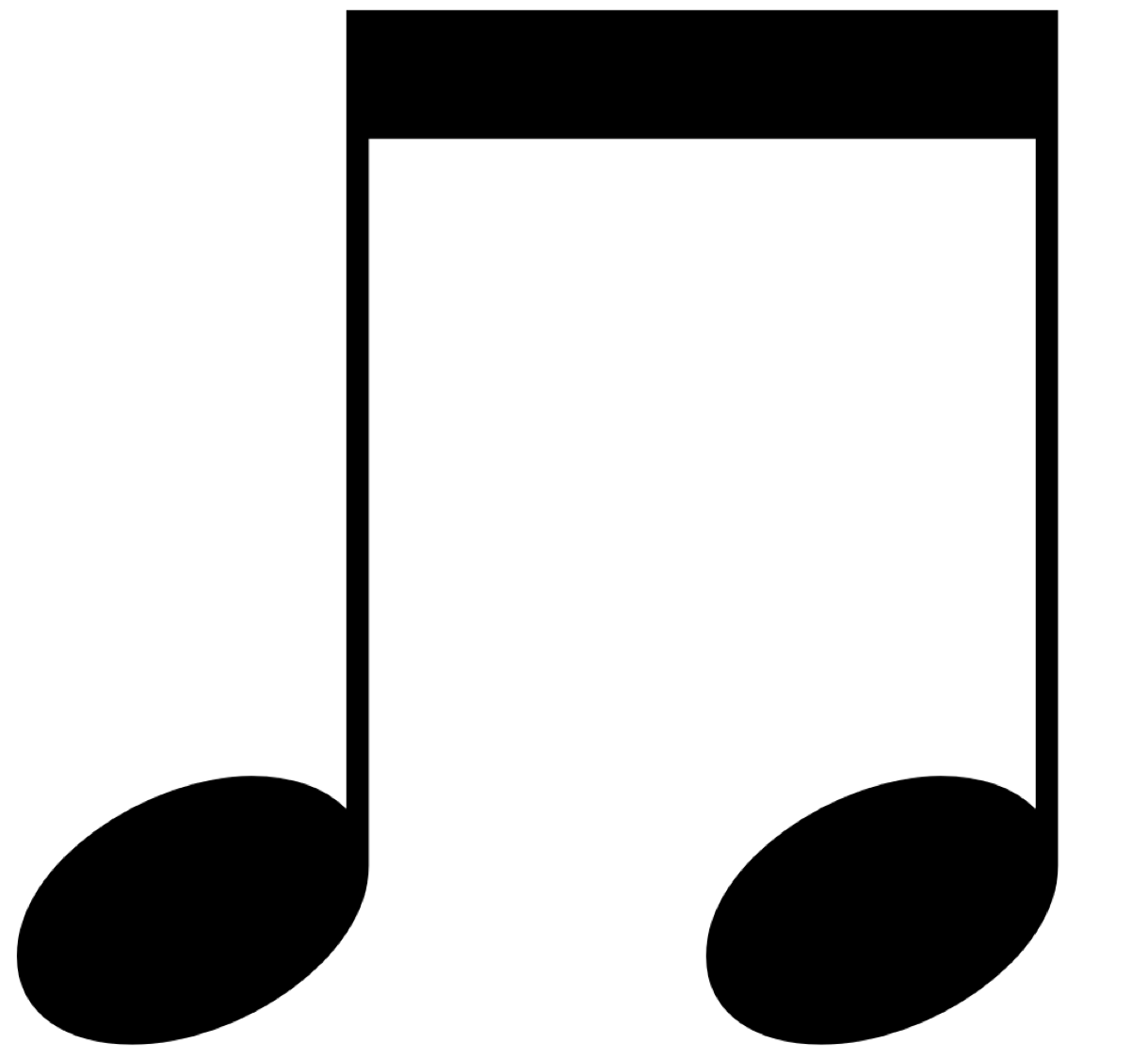 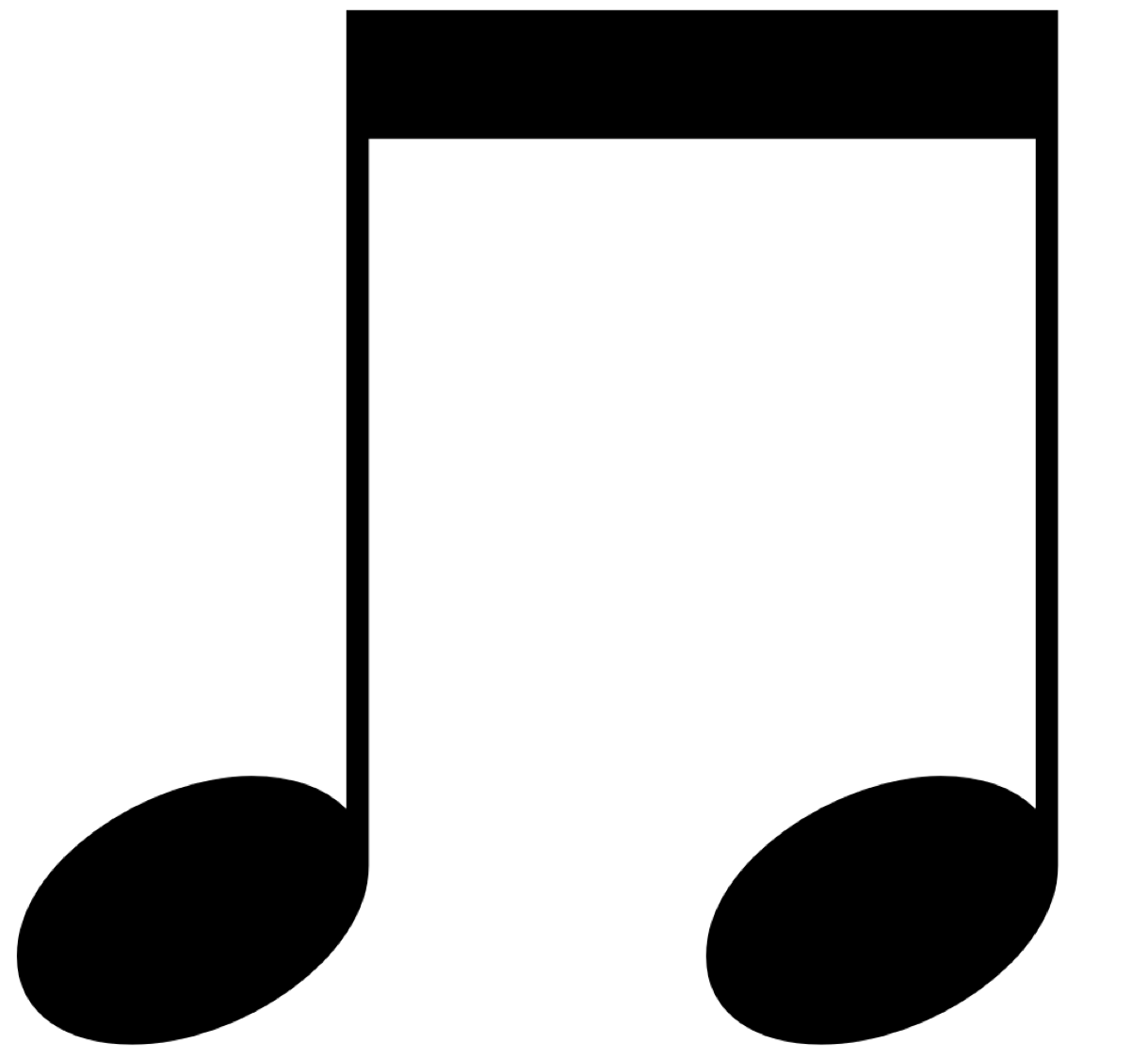 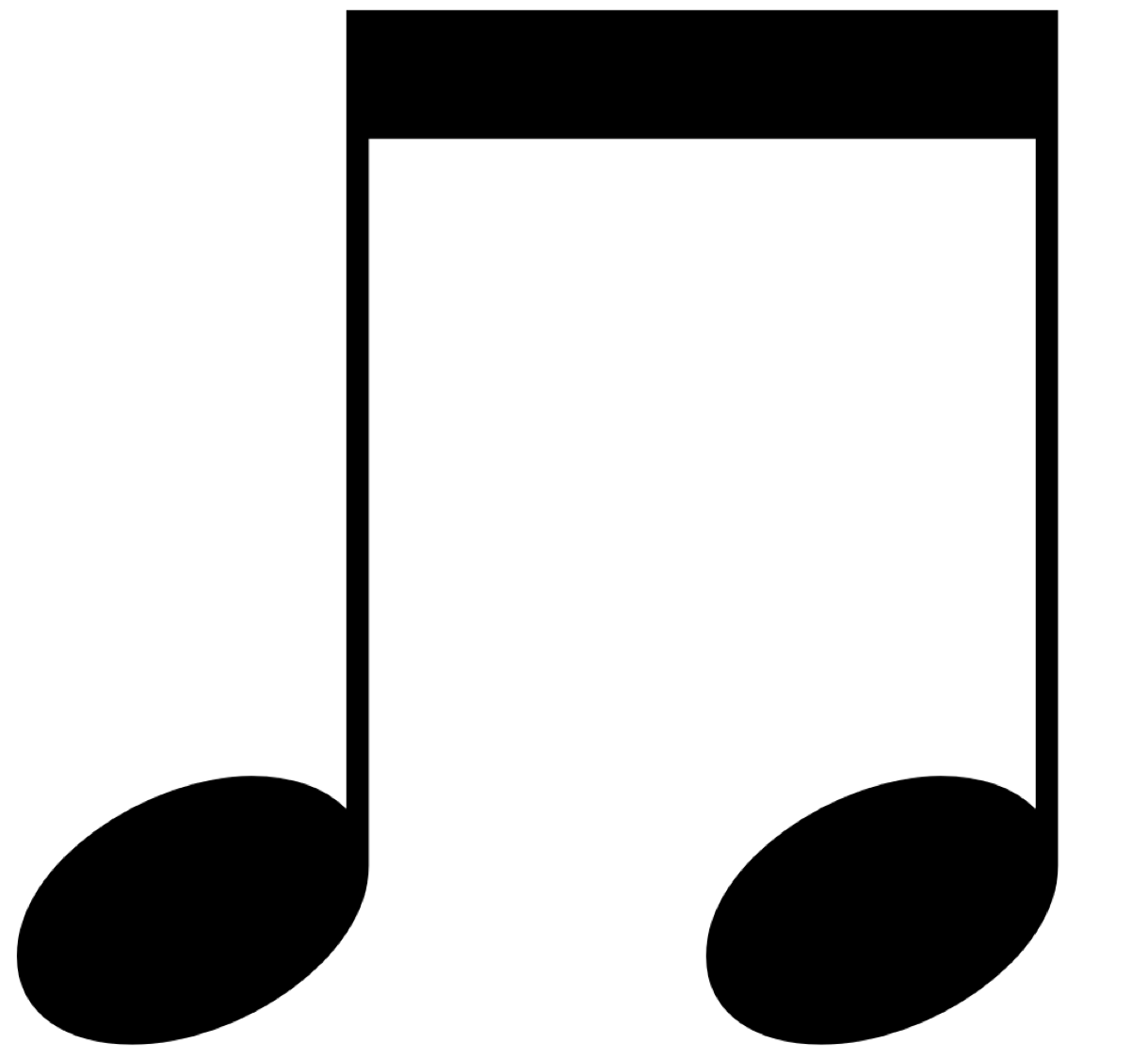 Fromage
Fromage
Fromage
Fromage
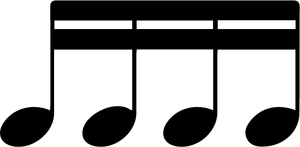 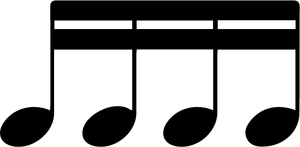 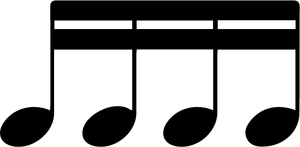 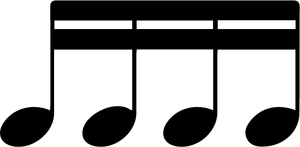 Pepperoni
Pepperoni
Pepperoni
Pepperoni
La ronde
(Toom)
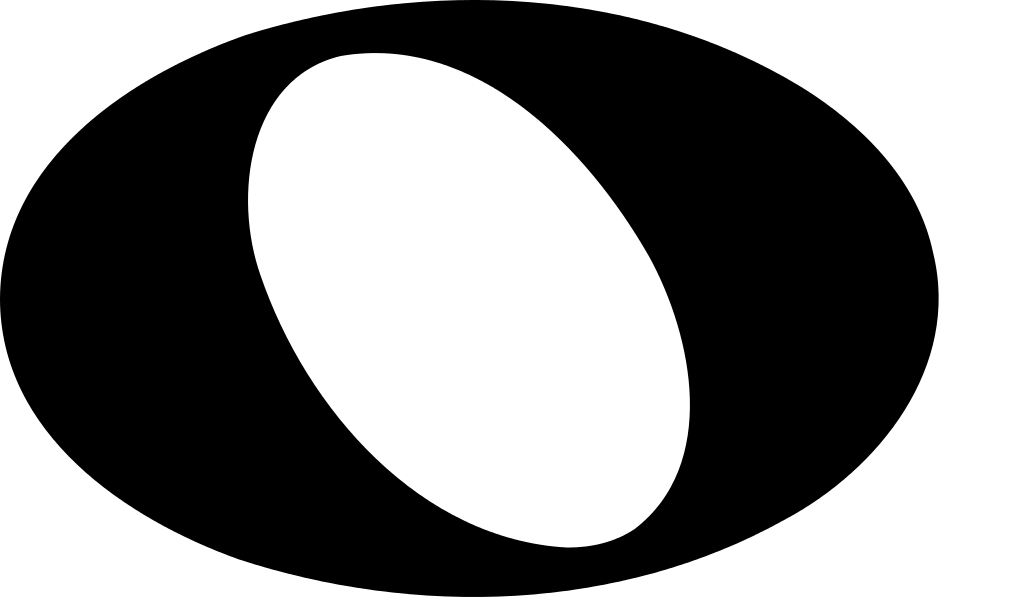 Oooo
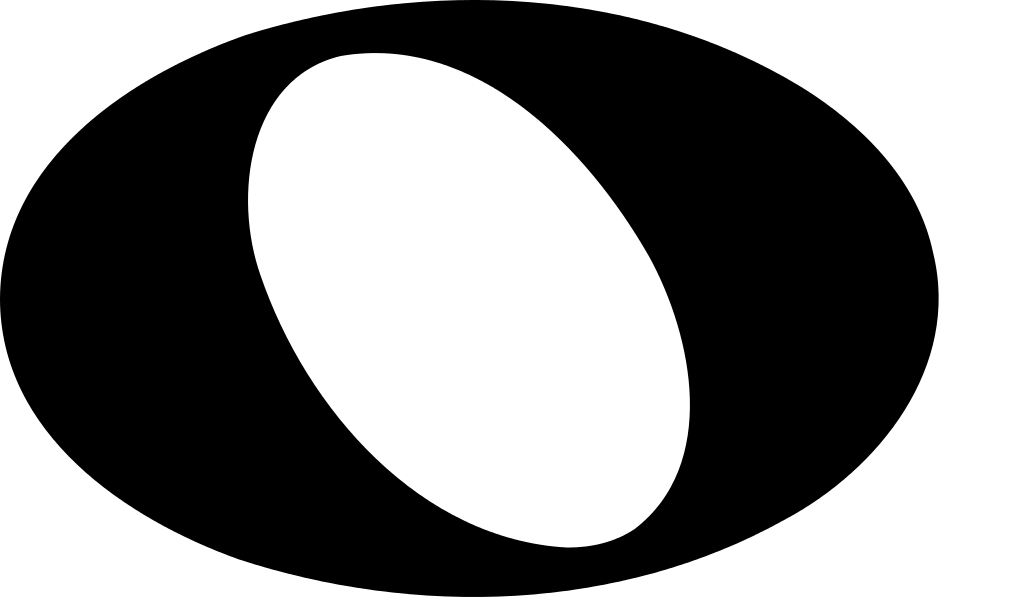 Oooo
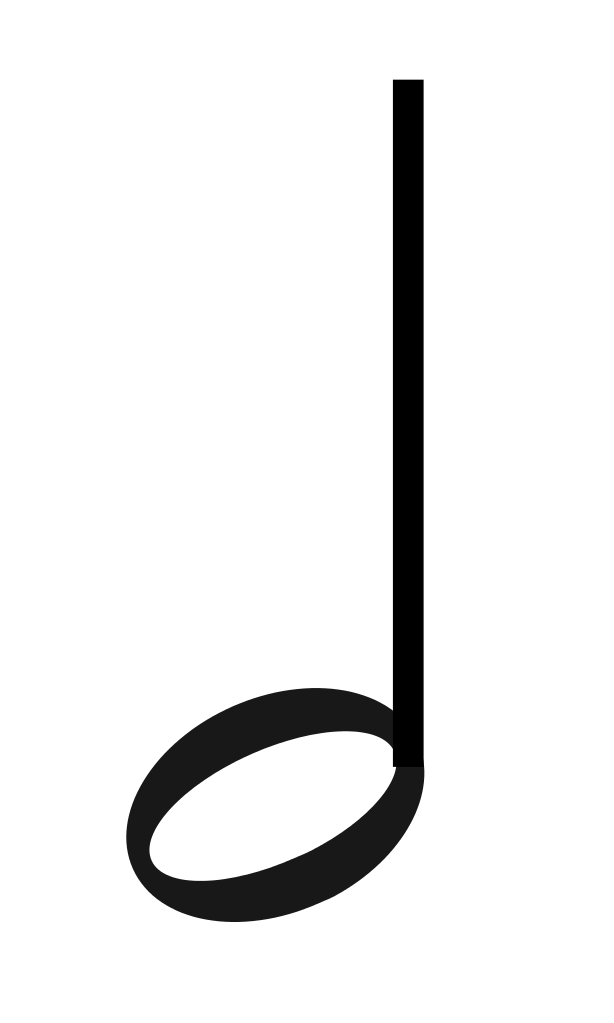 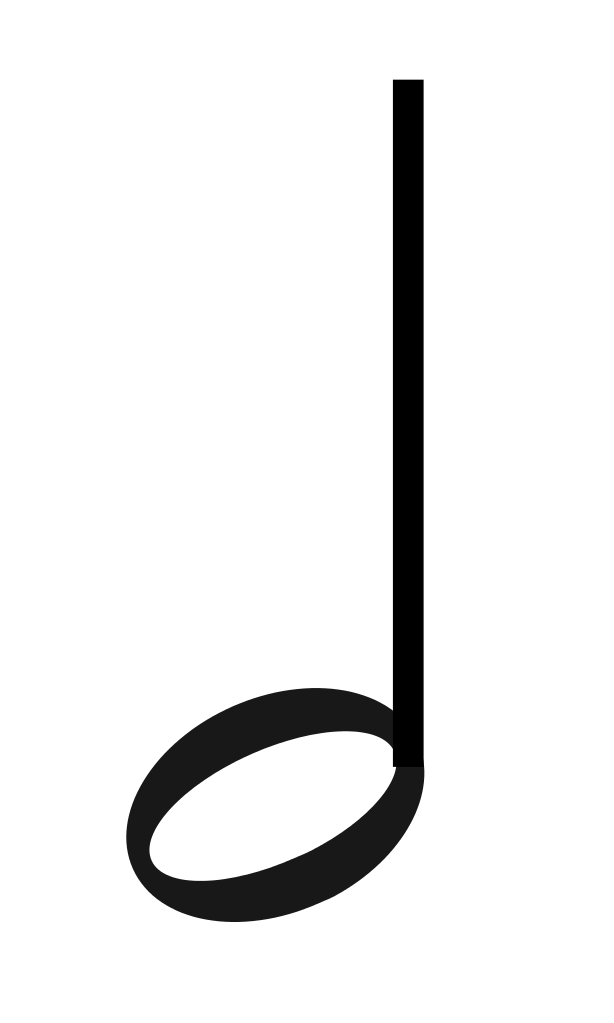 La blanche
(Too)
Mmm
Mmm
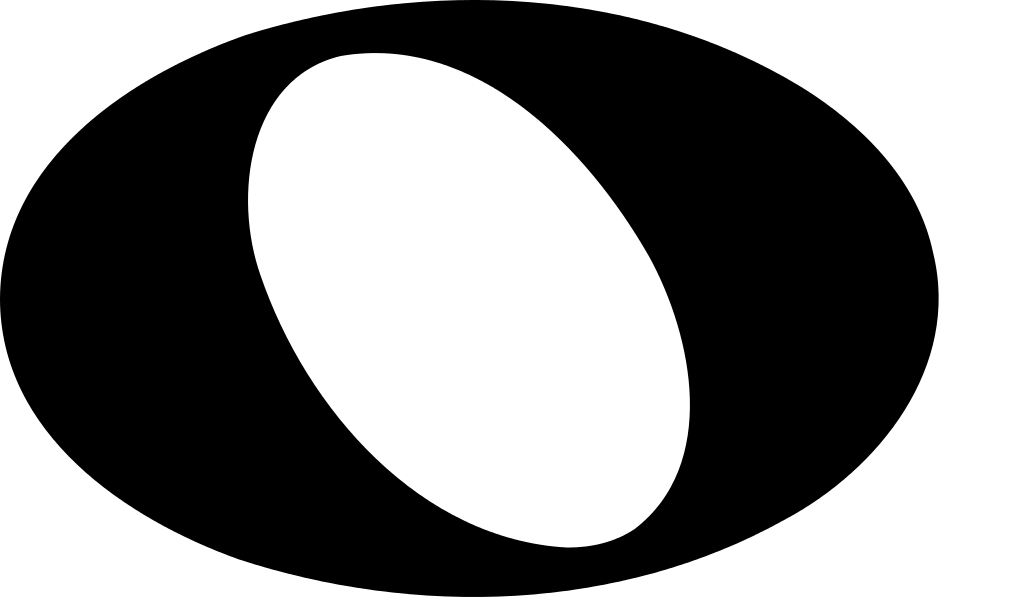 Oooo
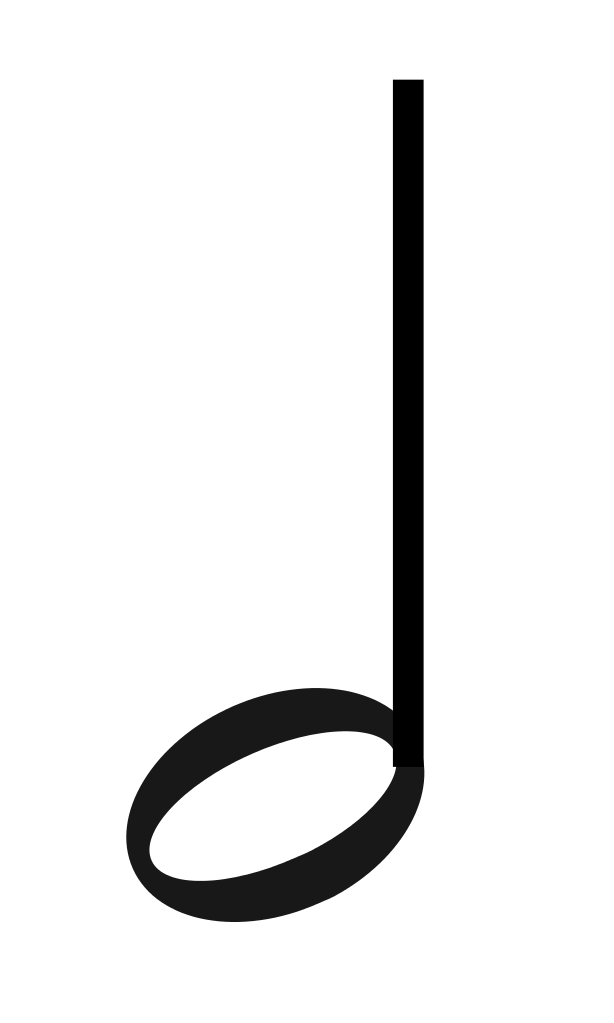 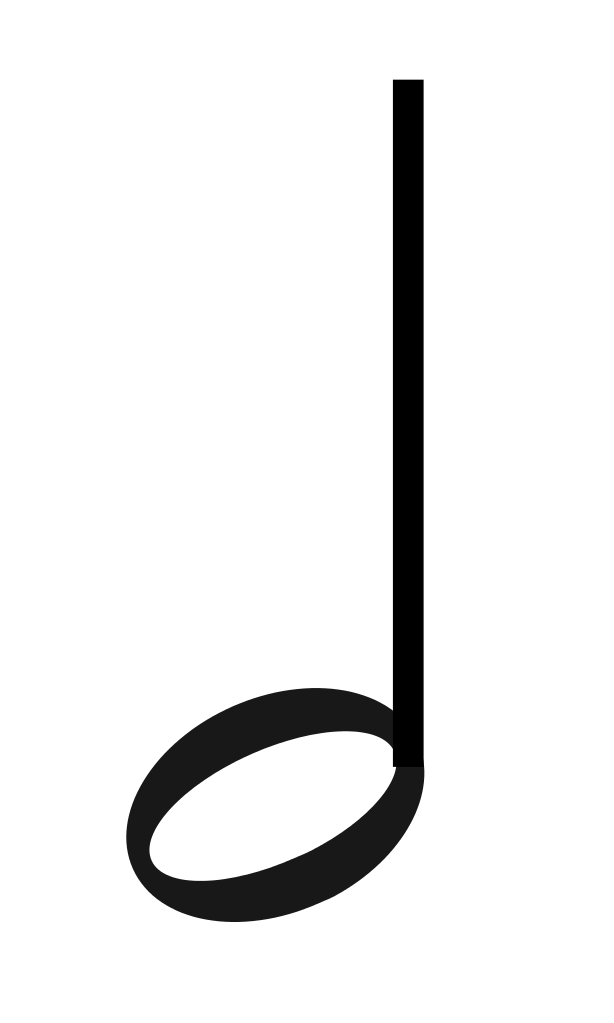 Mmm
Mmm
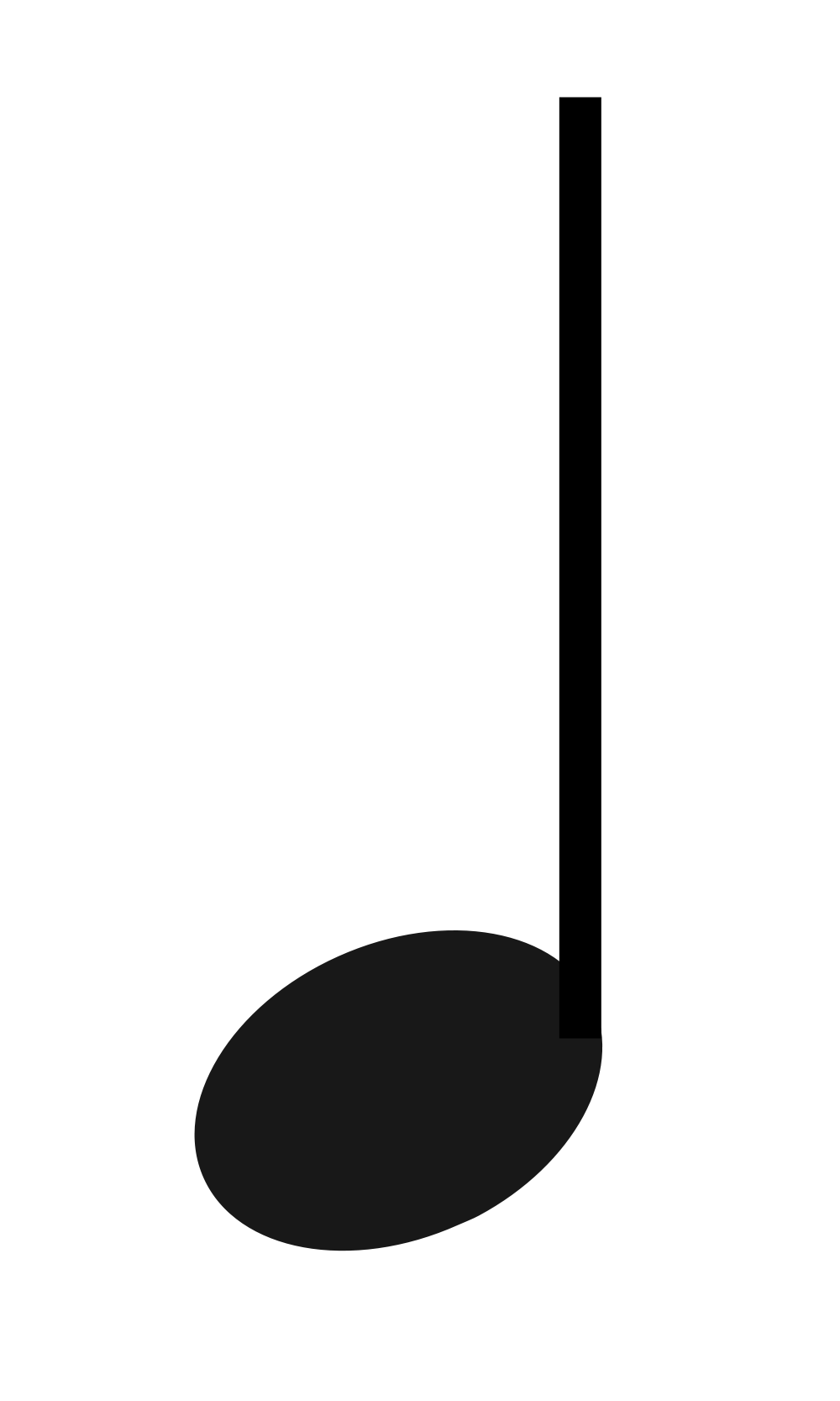 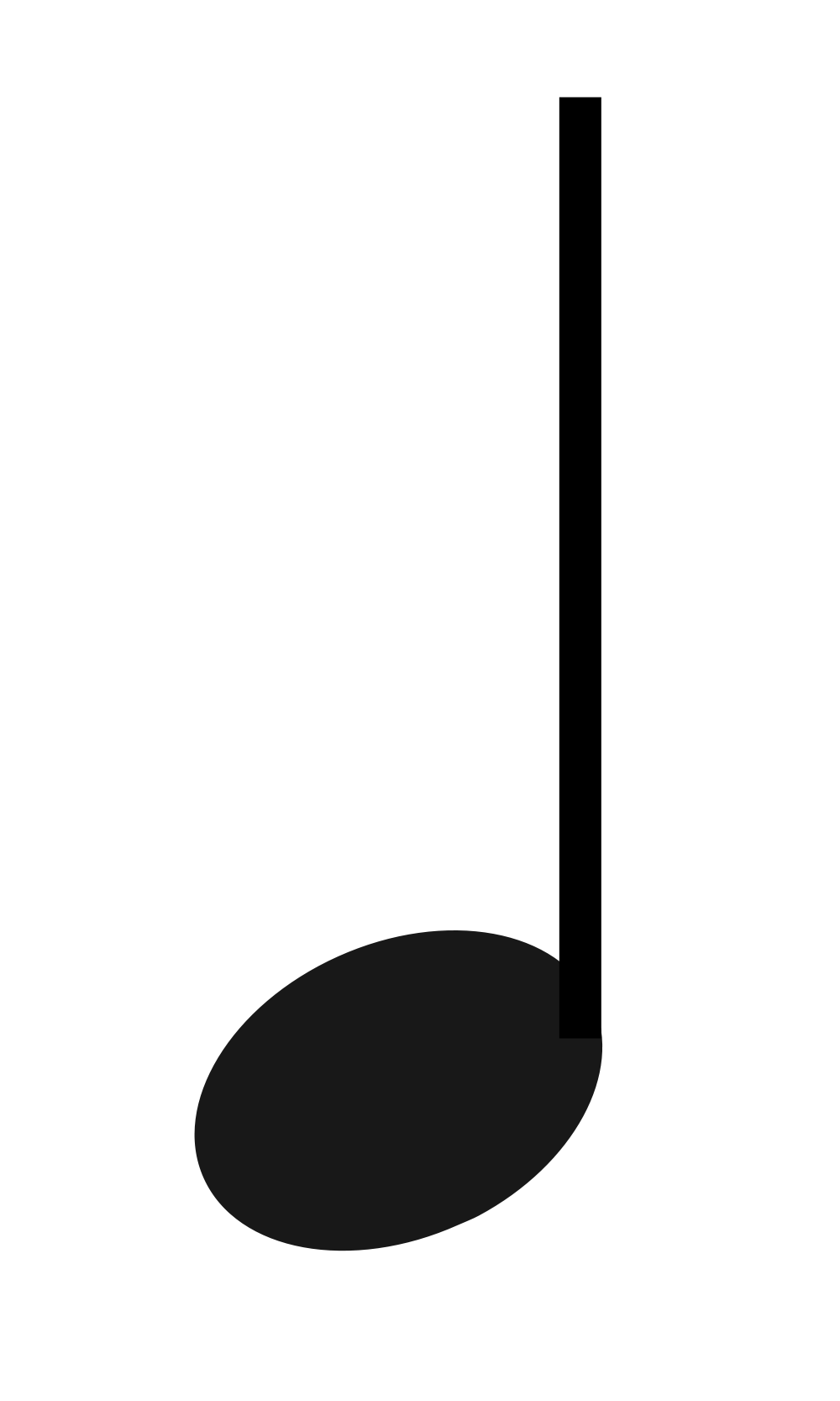 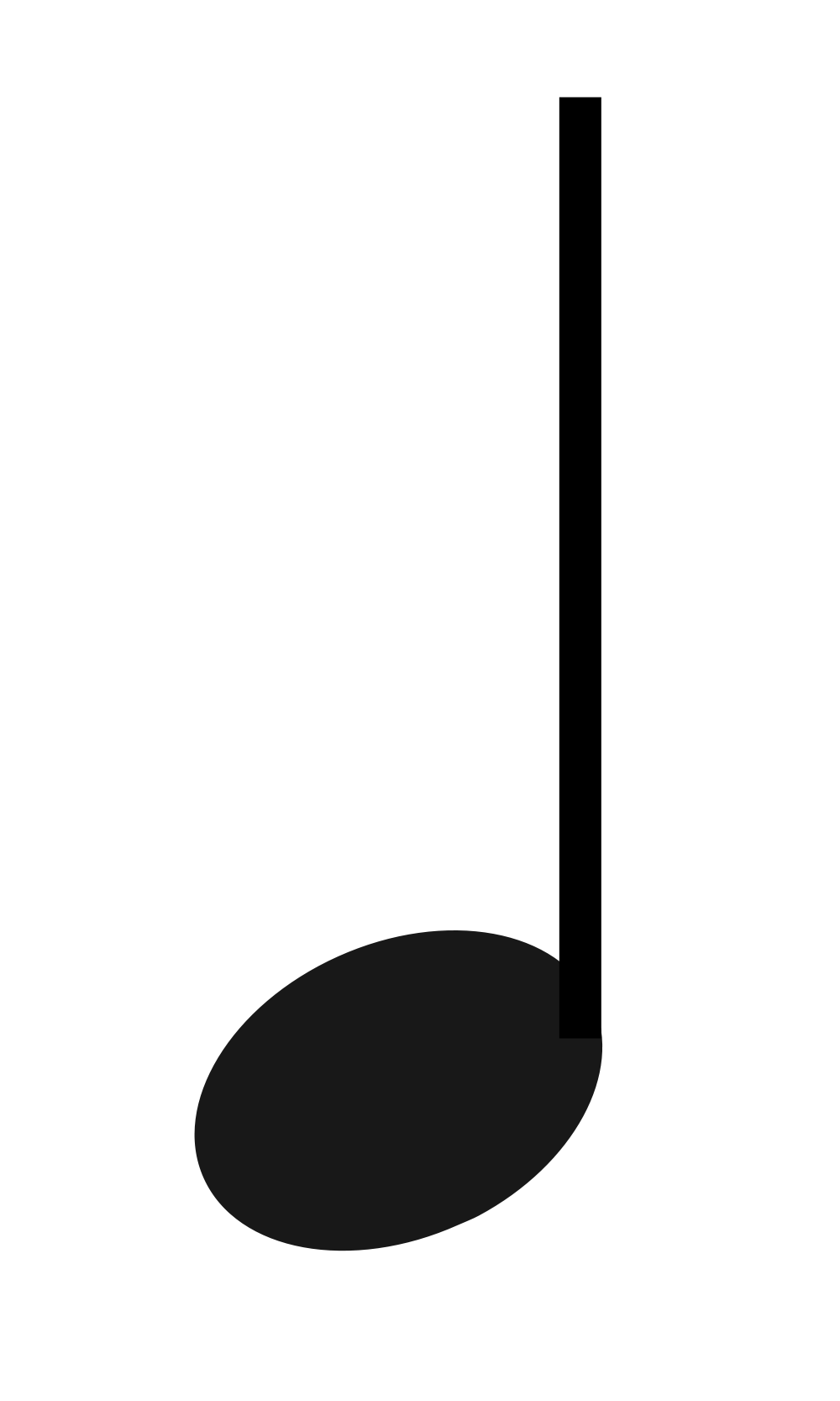 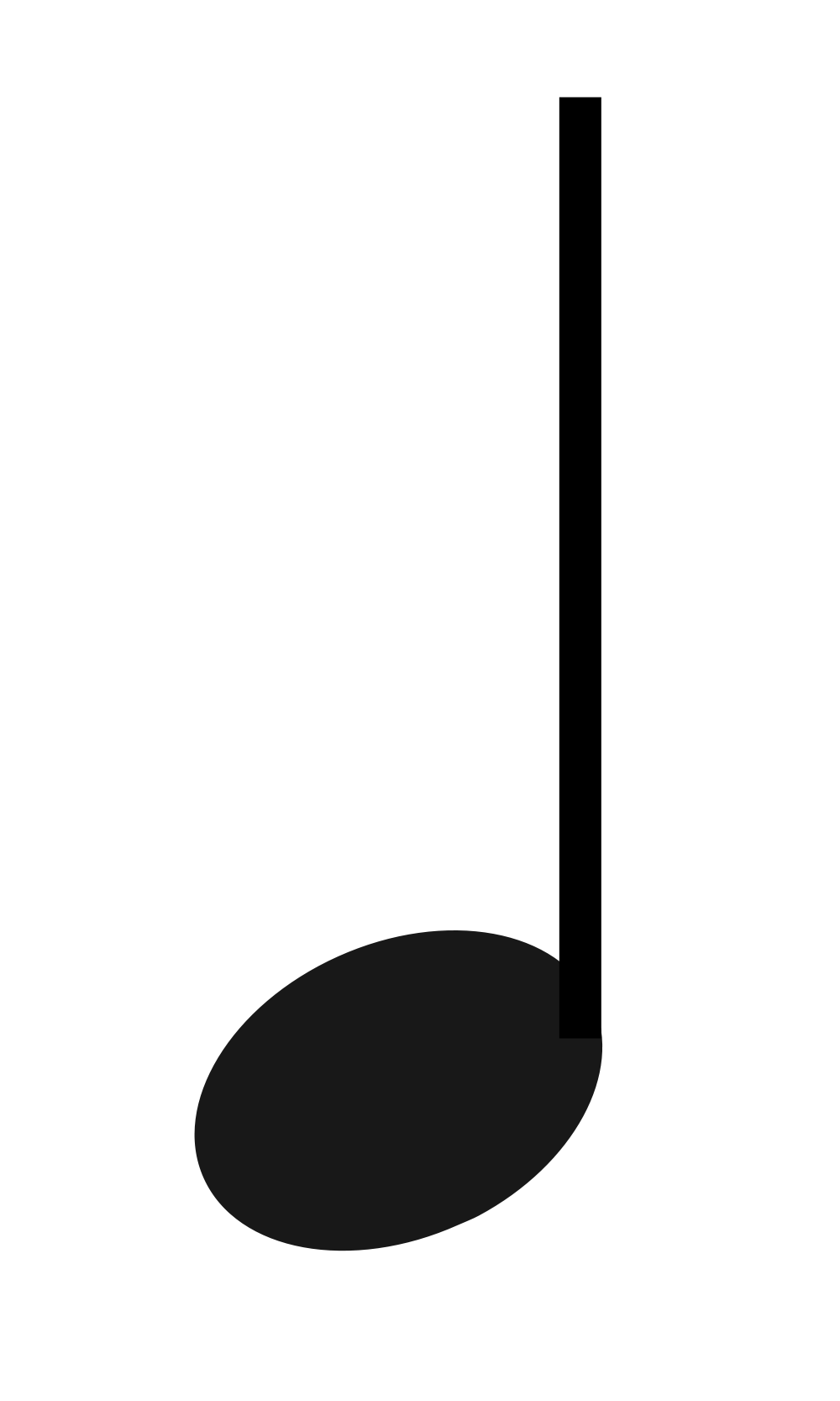 La noire
(Ta)
Sauce
Sauce
Sauce
Sauce
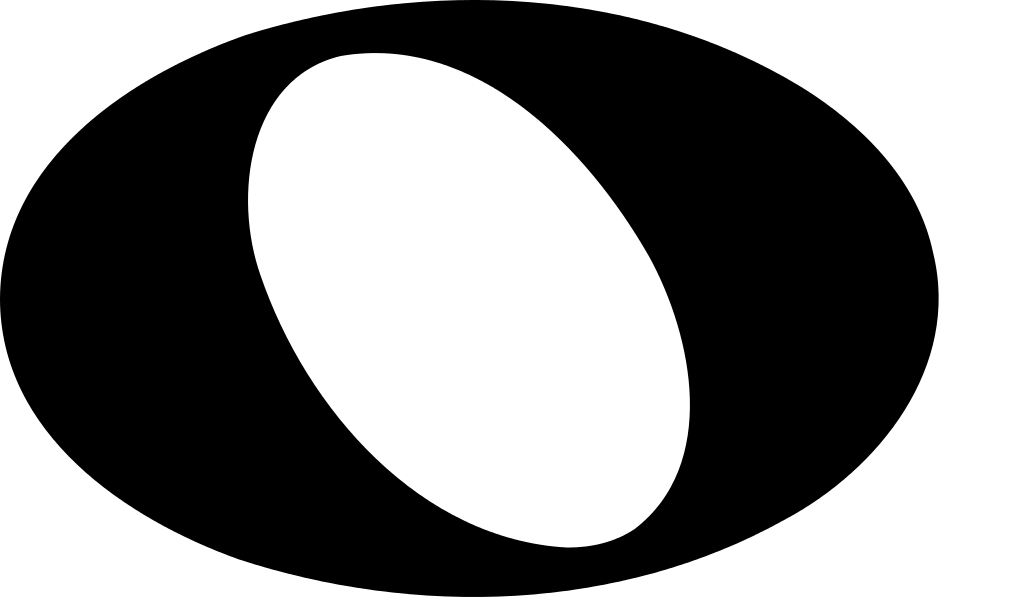 Oooo
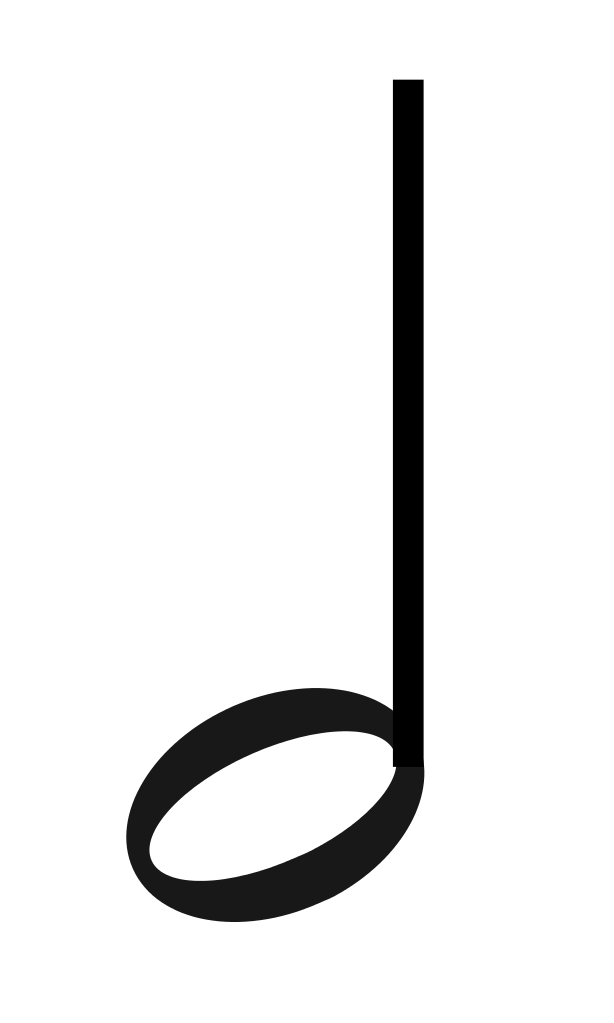 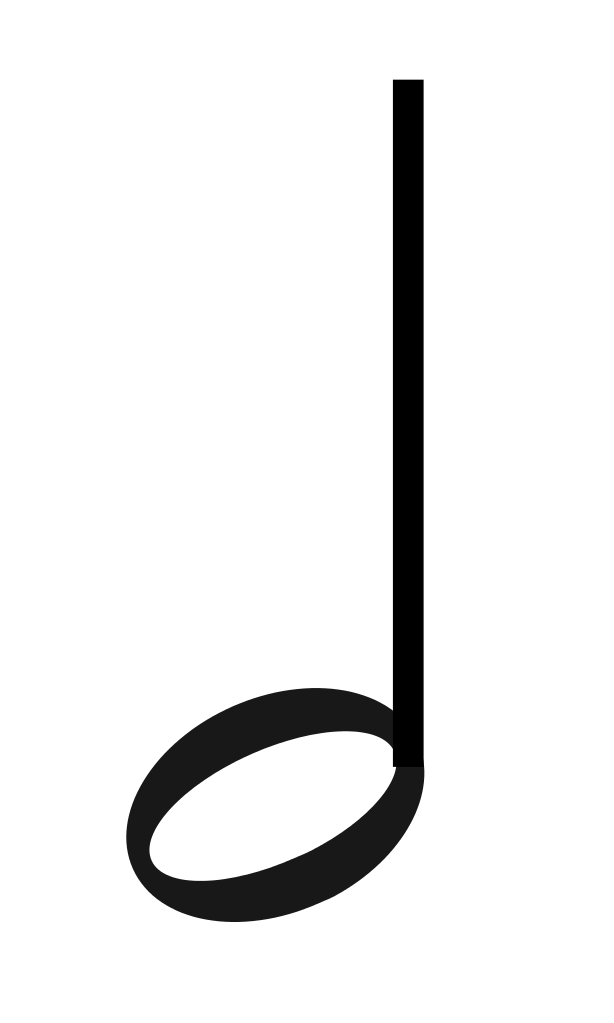 Mmm
Mmm
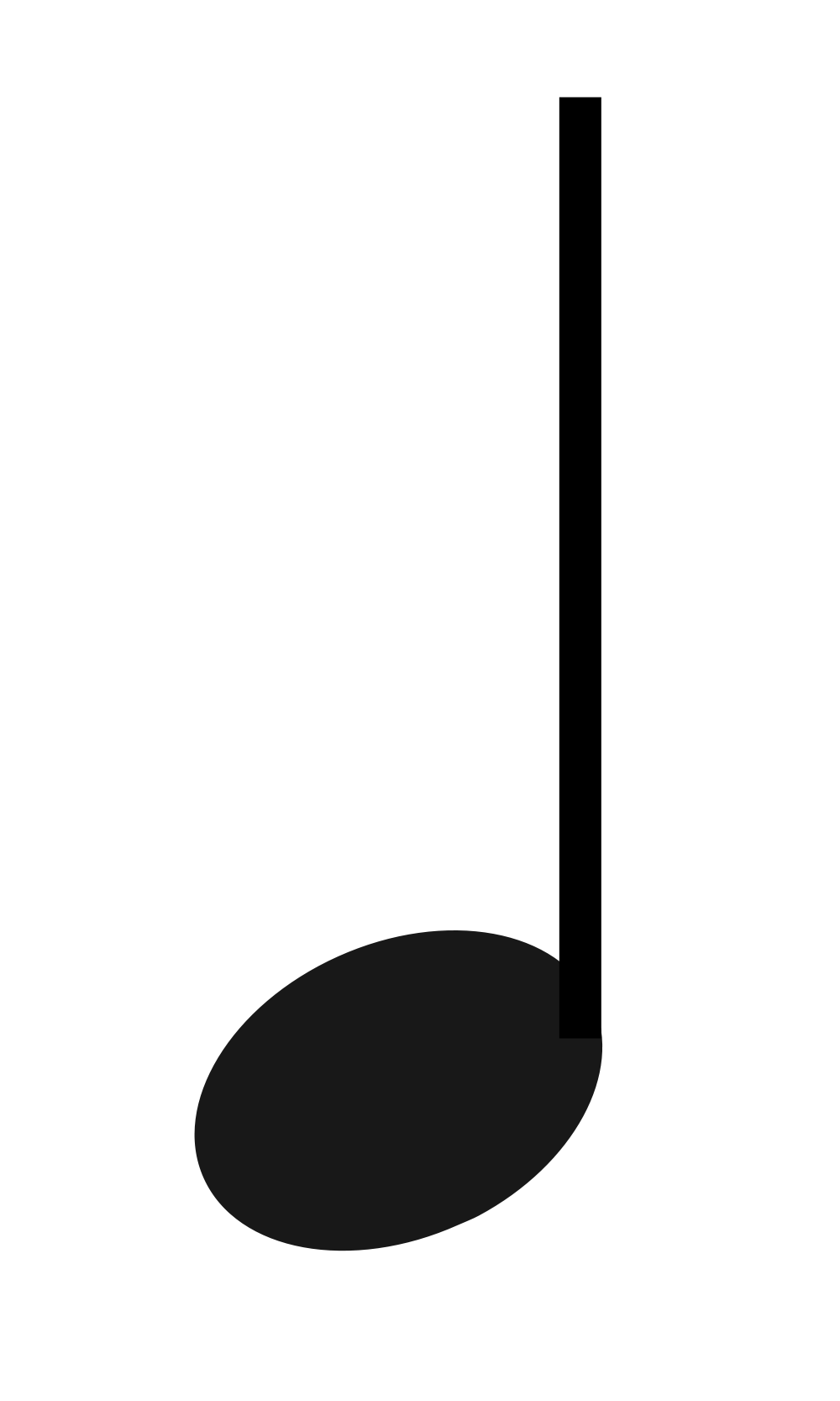 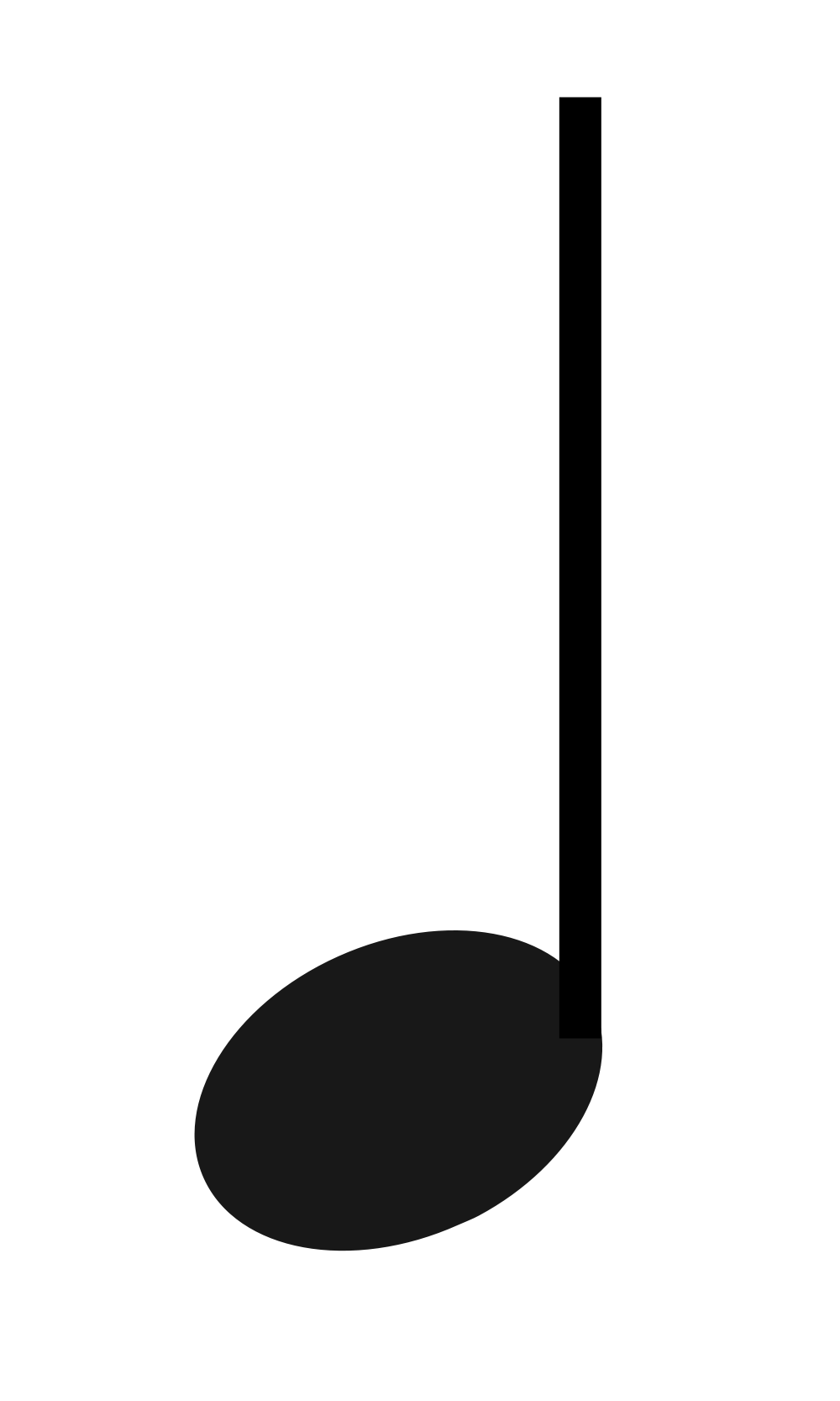 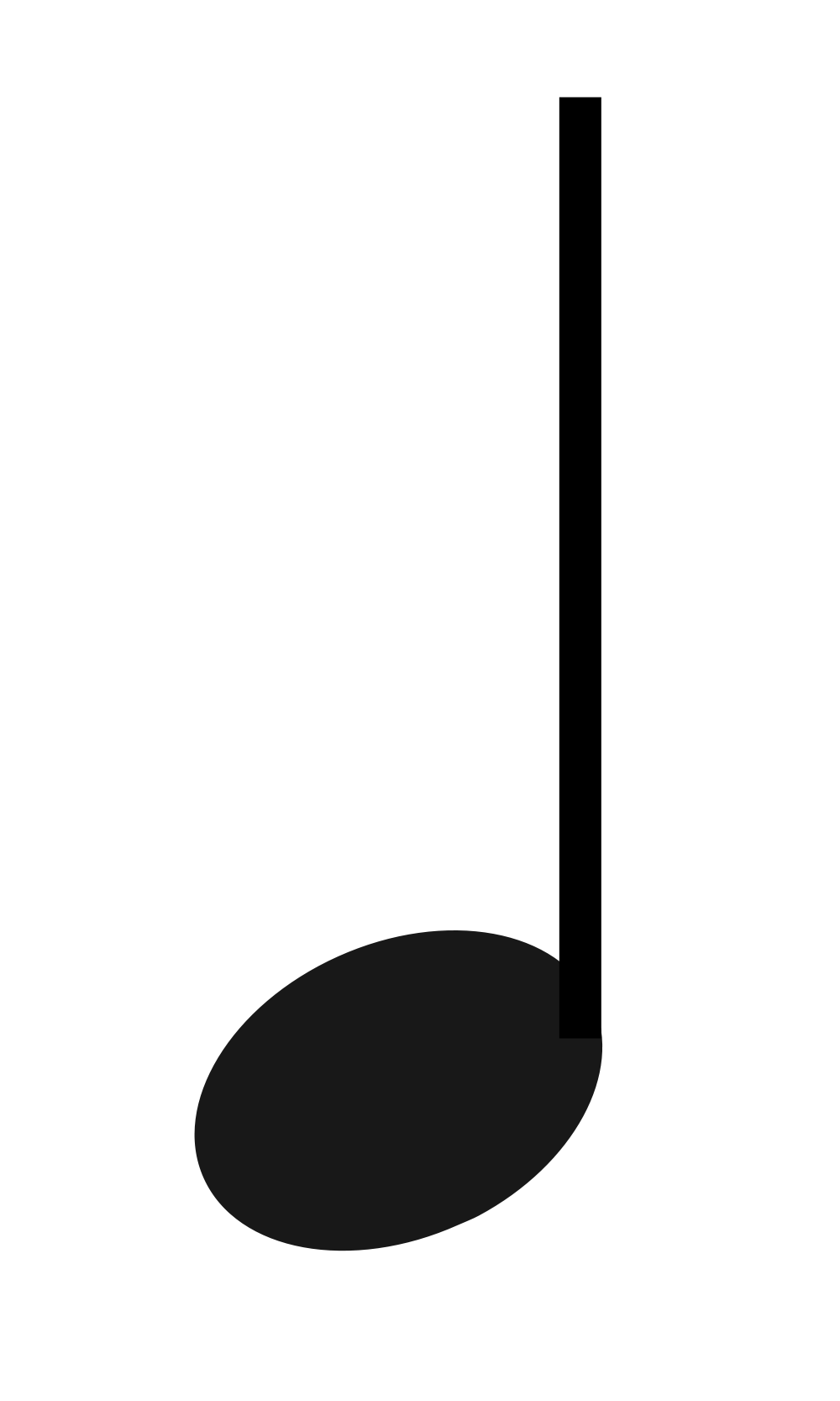 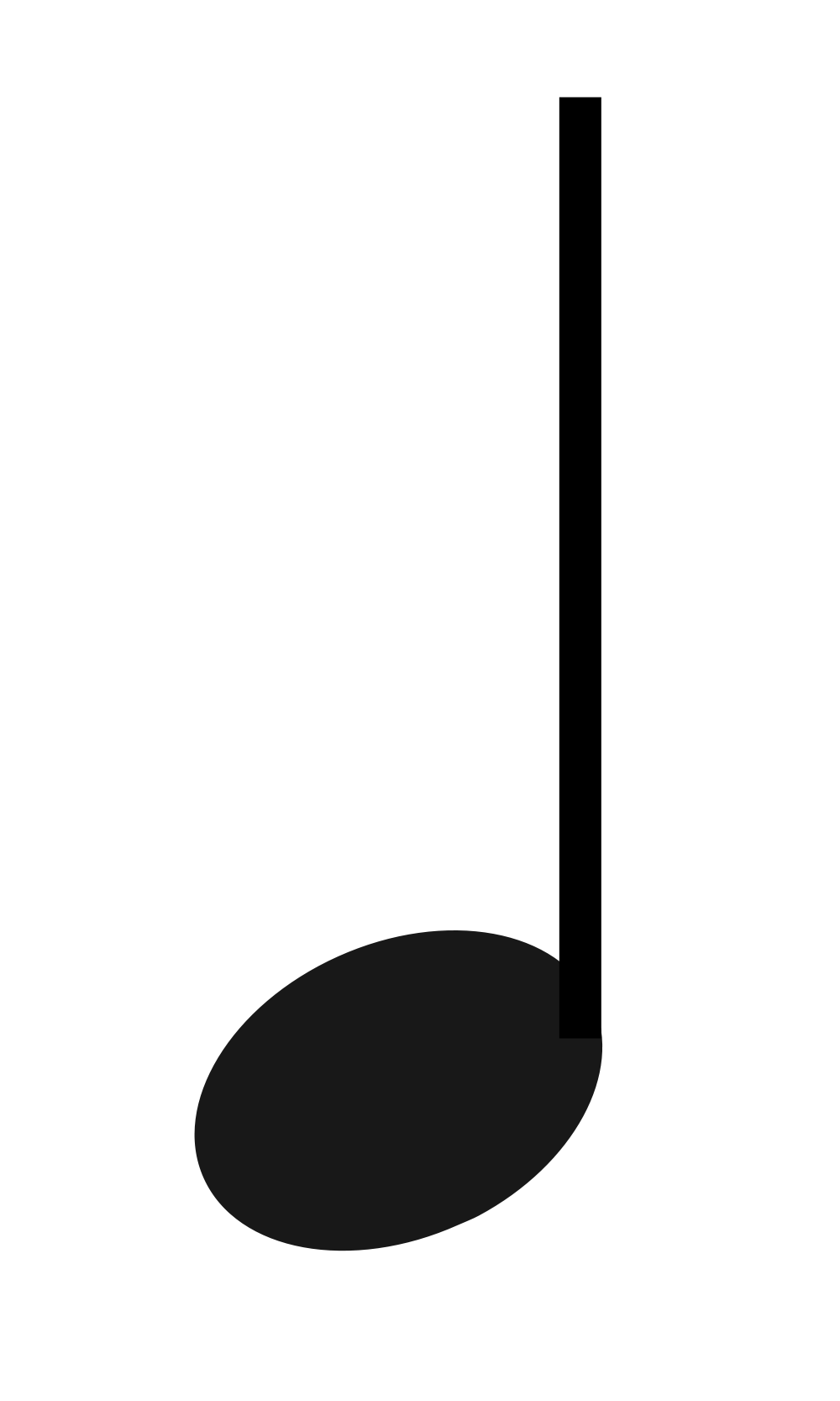 Sauce
Sauce
Sauce
Sauce
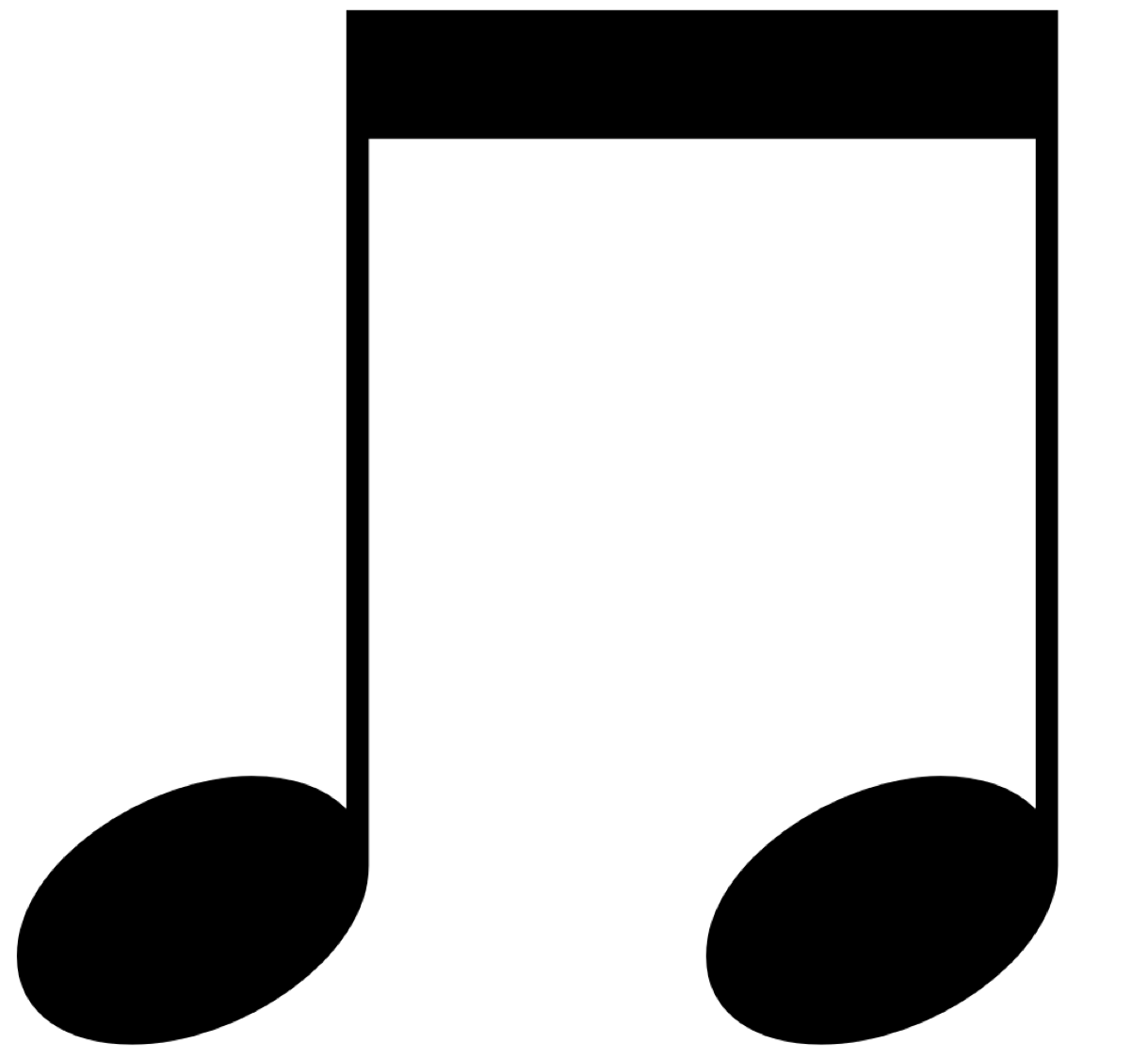 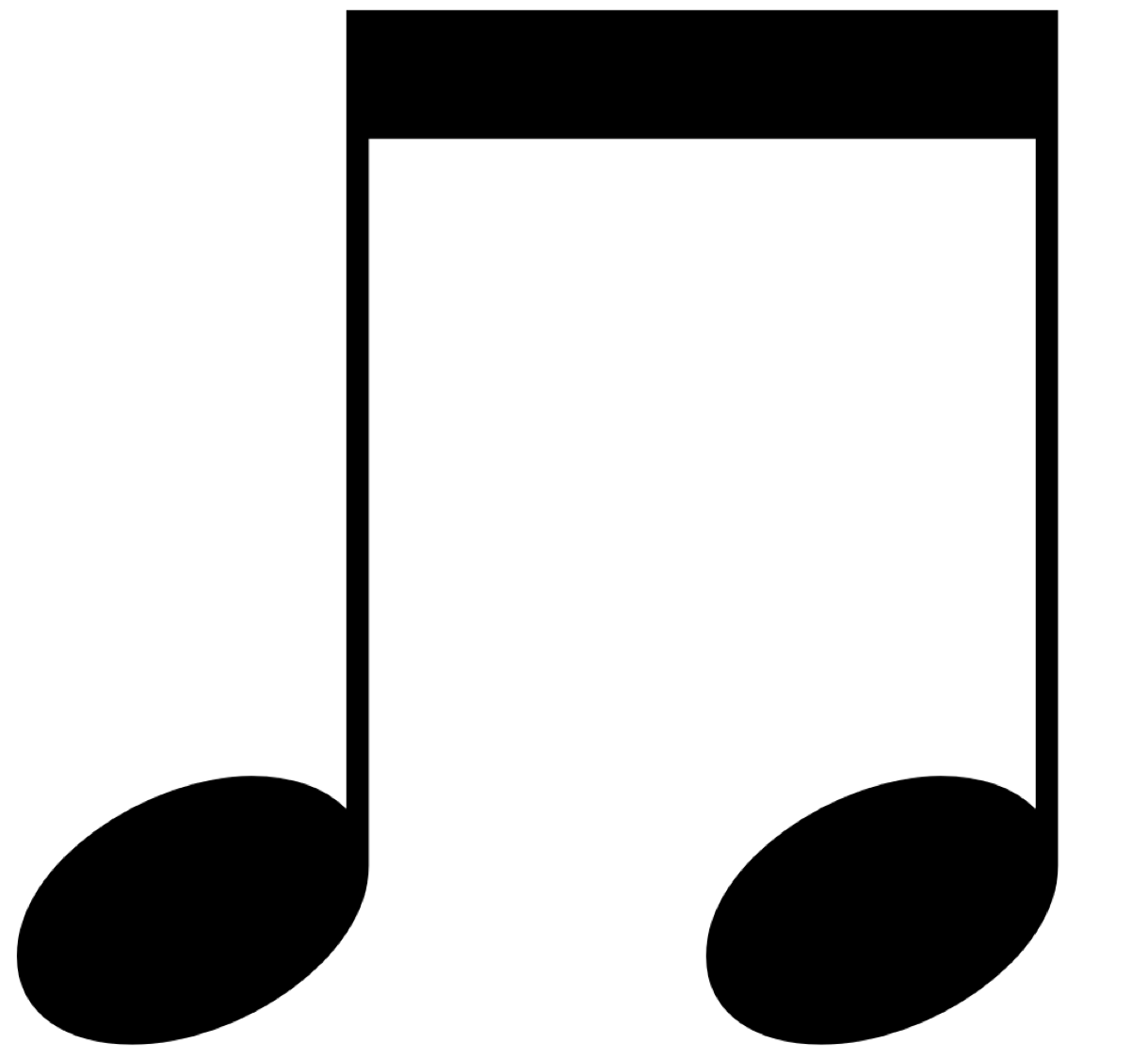 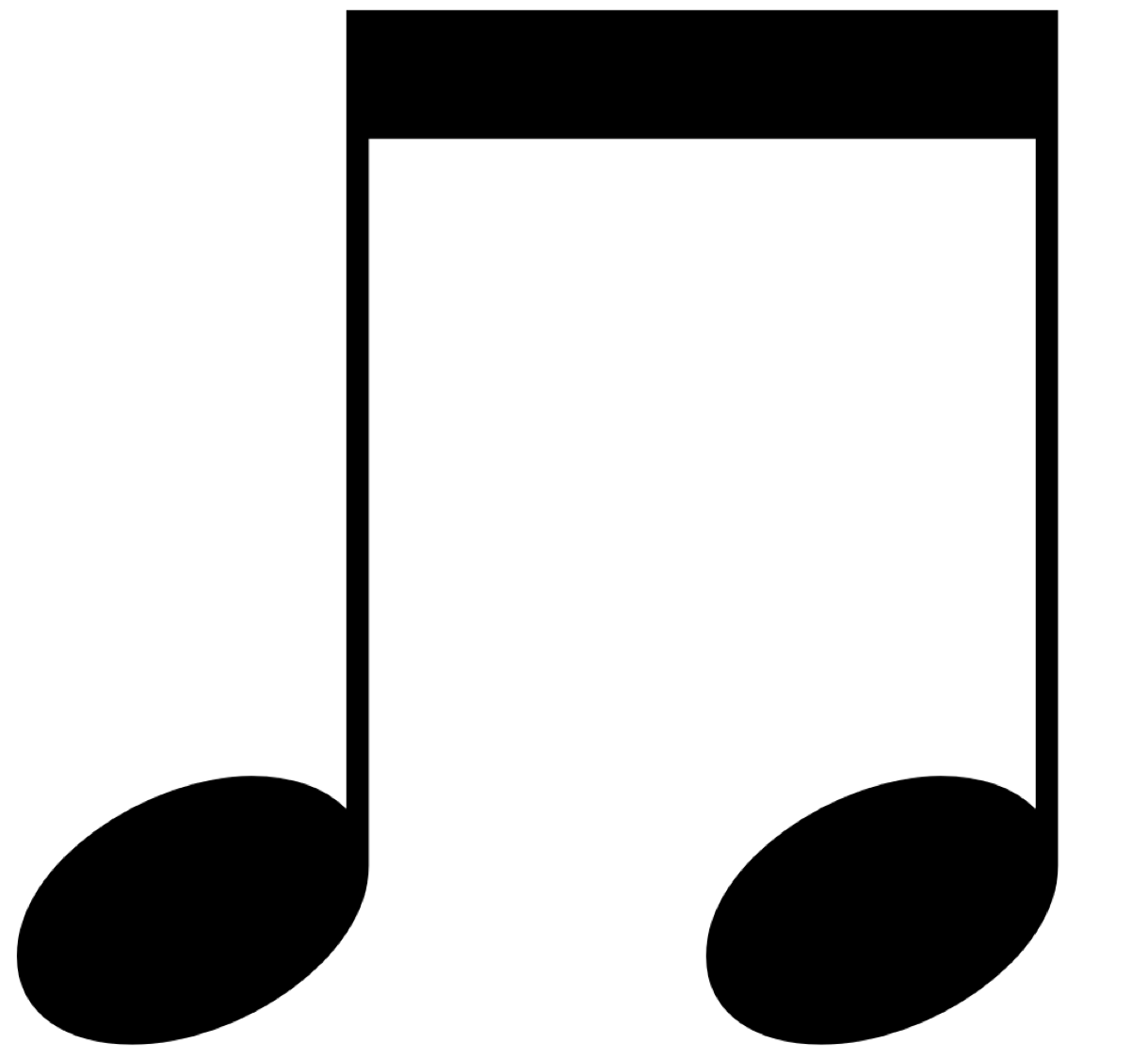 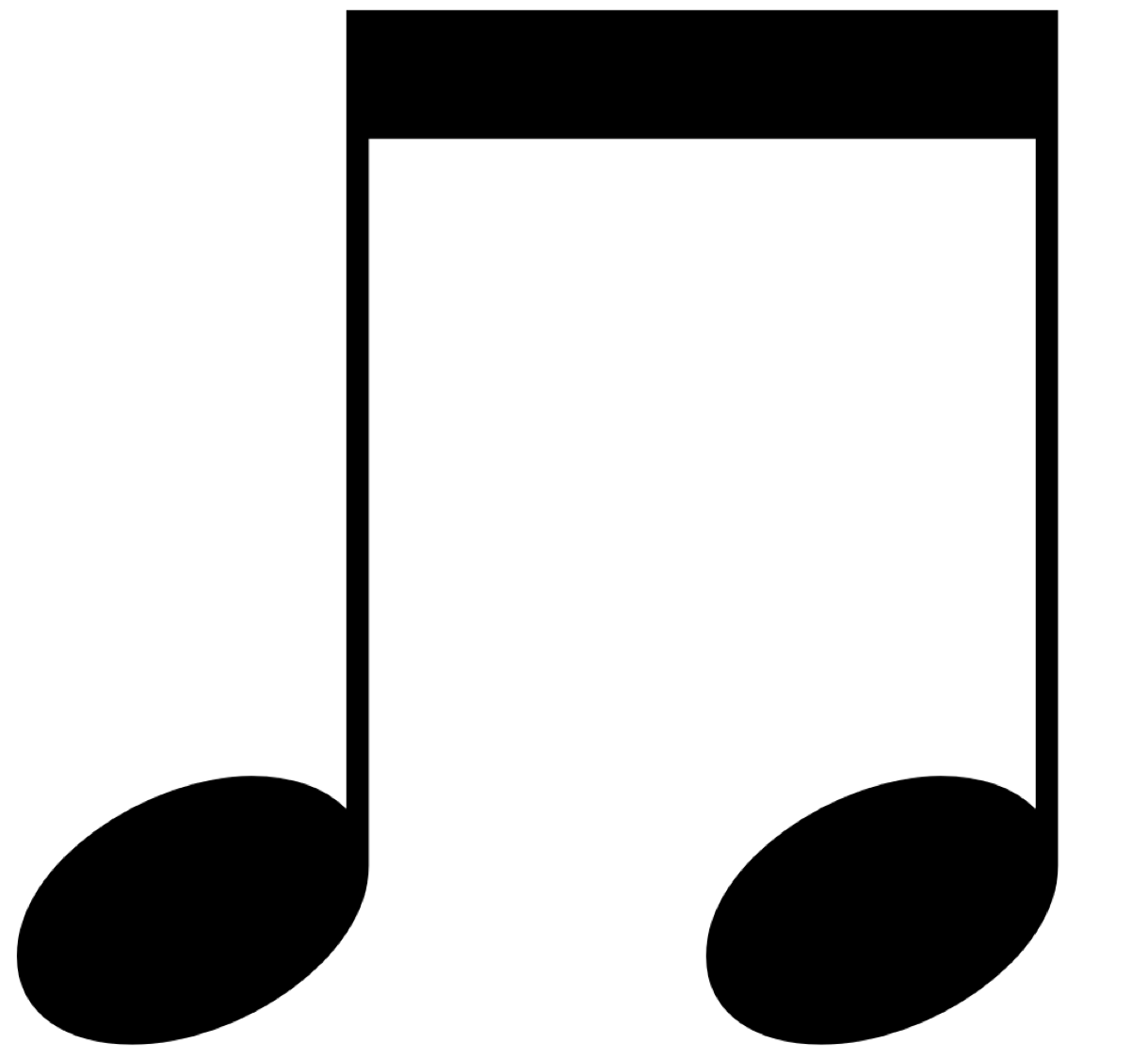 Les croches
(Ti-Ti)
Fromage
Fromage
Fromage
Fromage
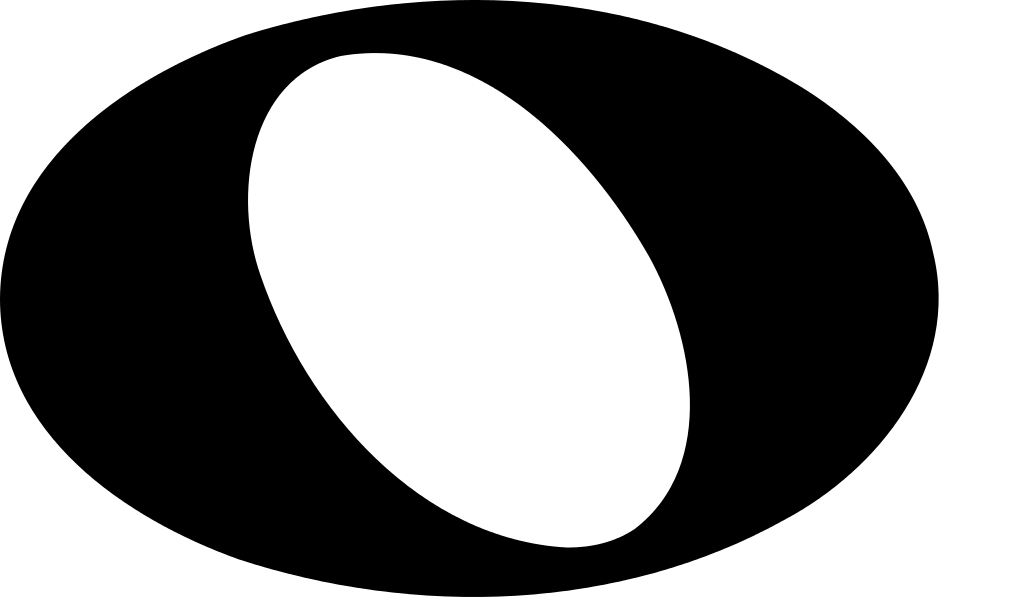 Oooo
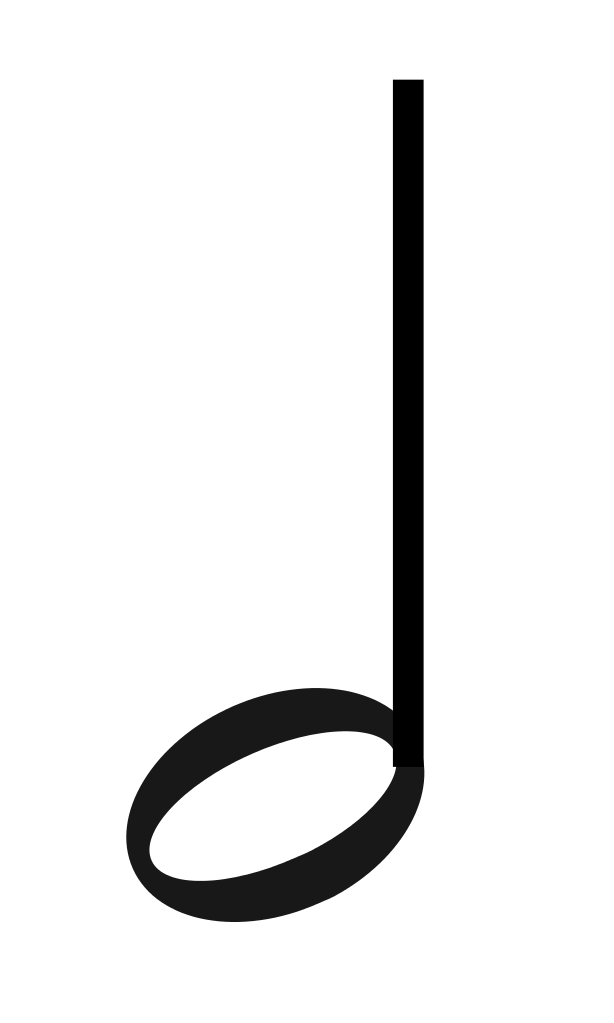 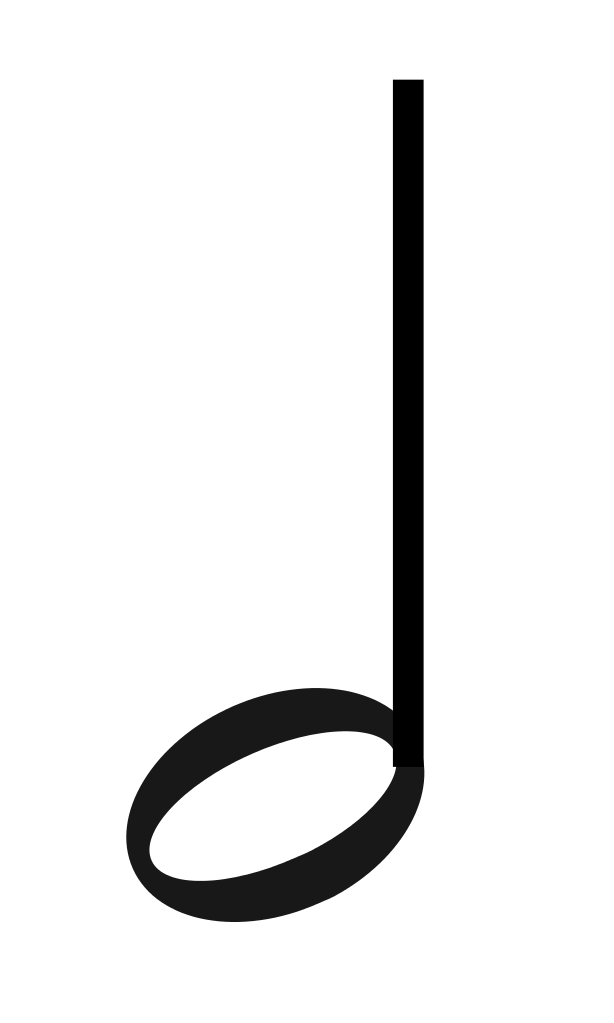 Mmm
Mmm
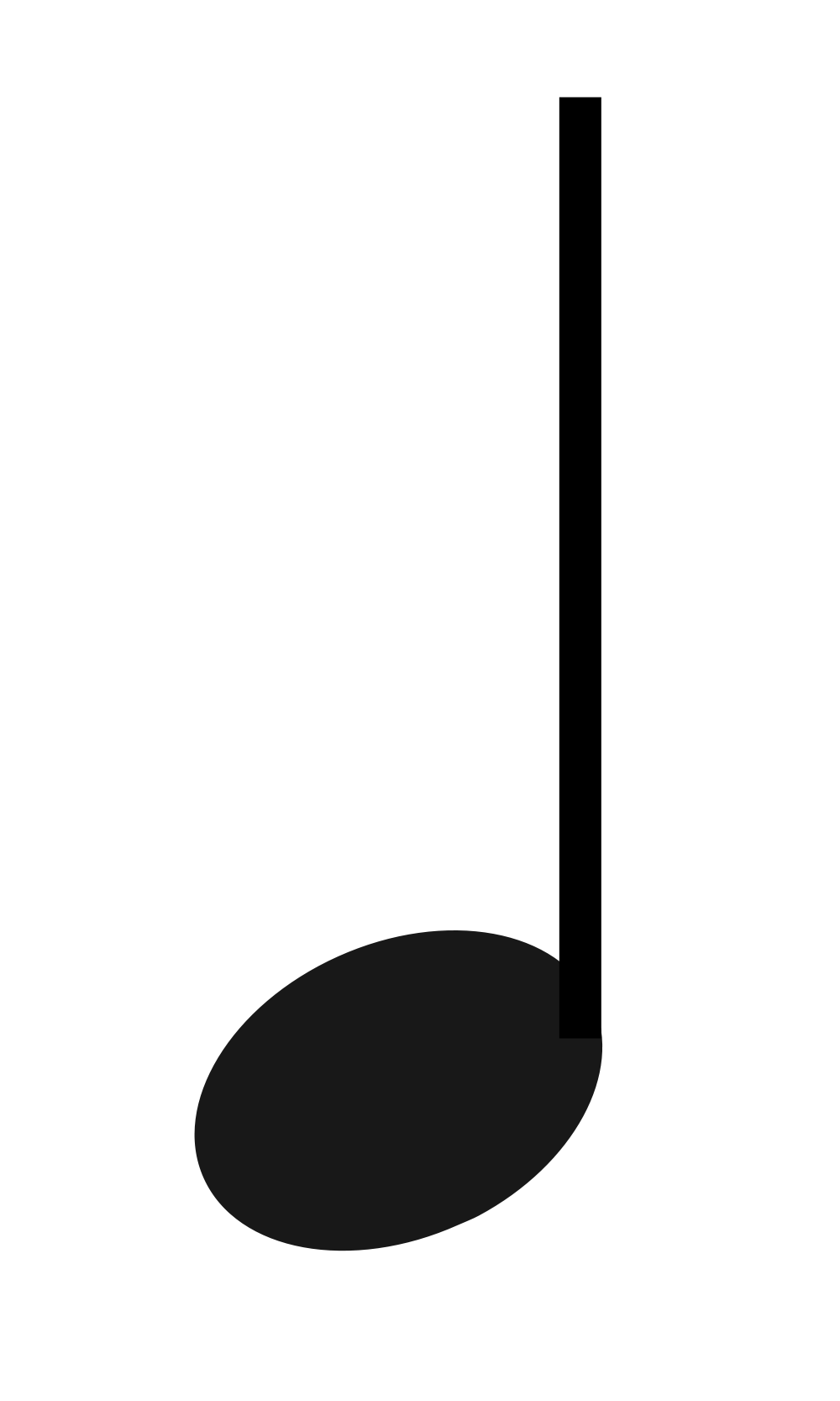 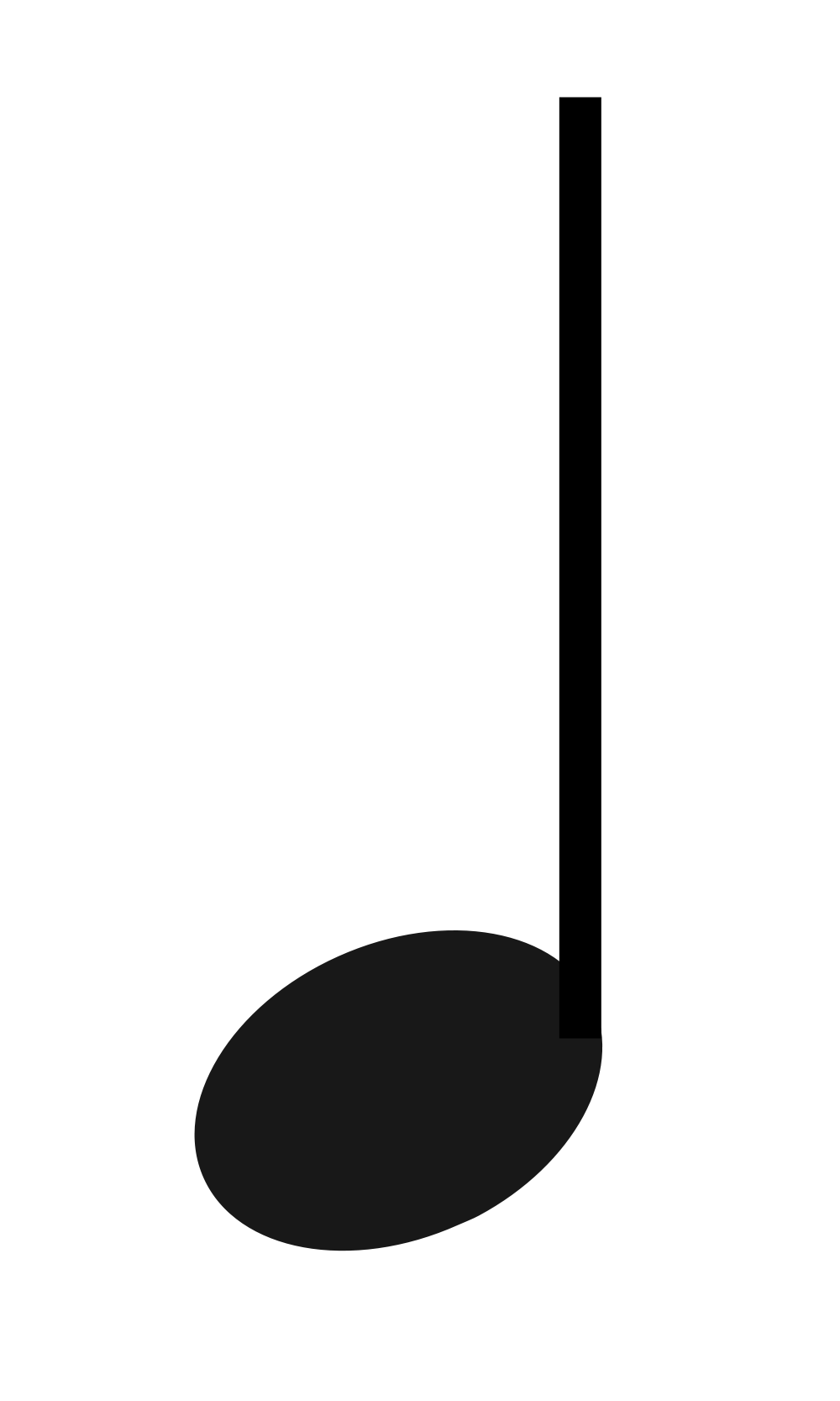 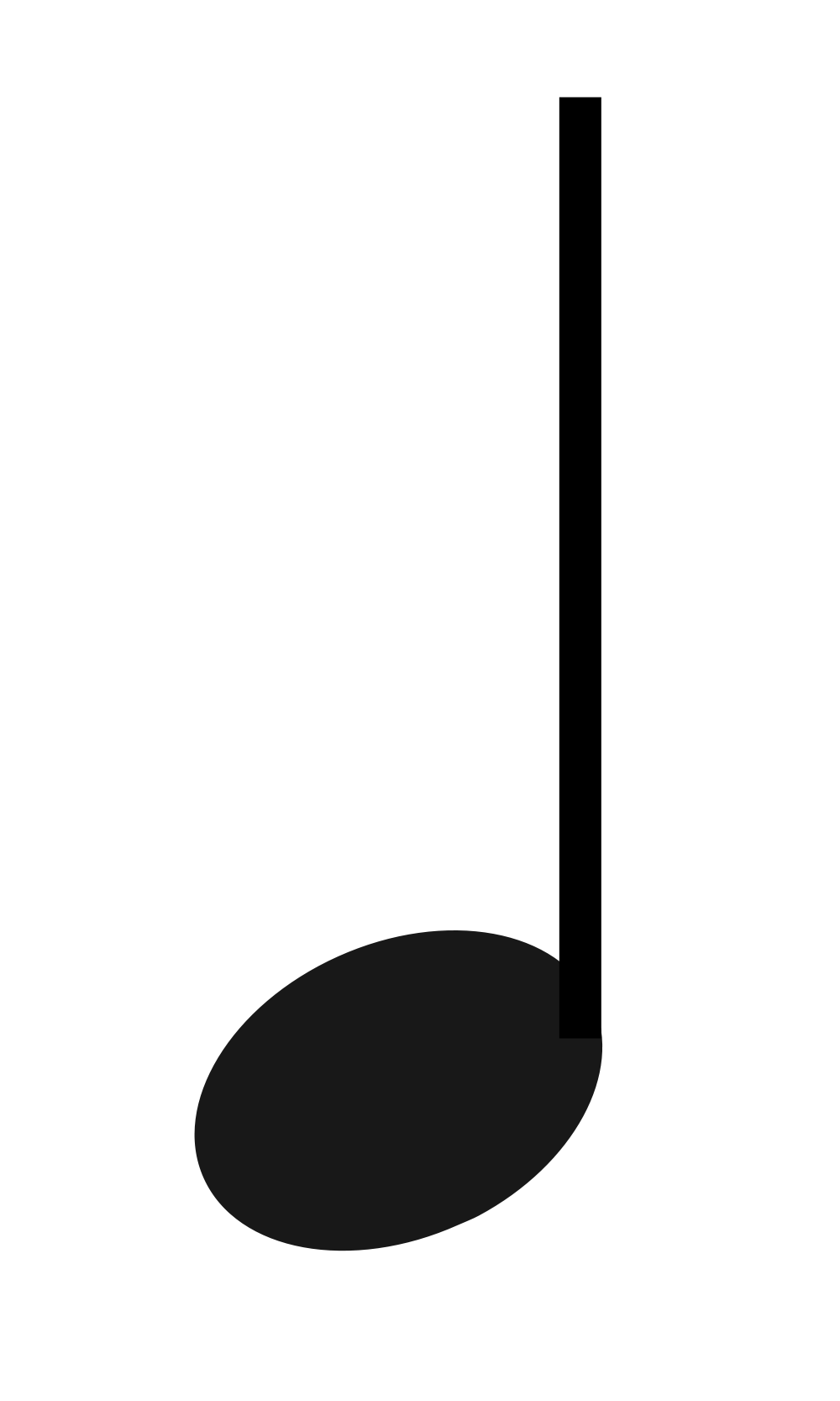 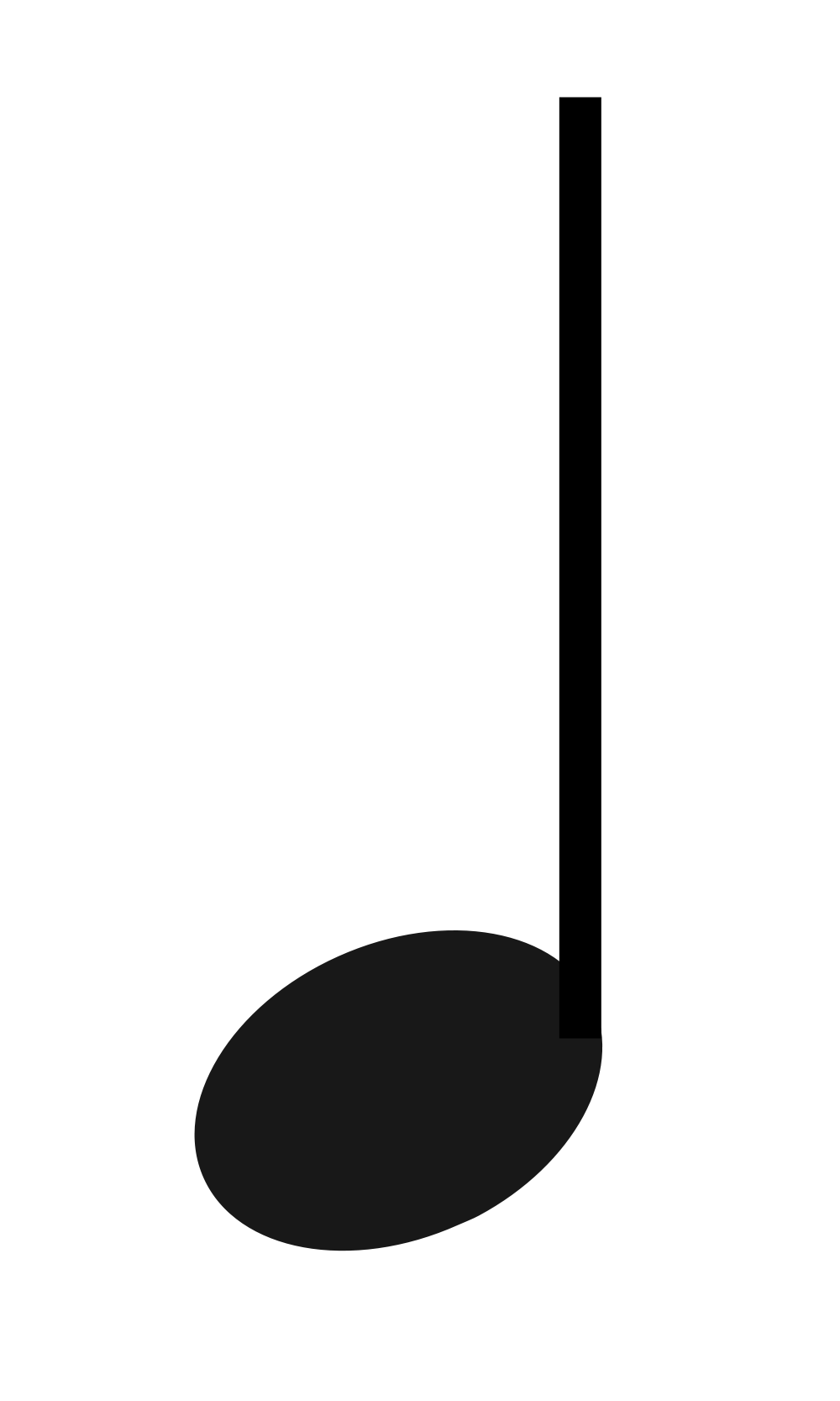 Sauce
Sauce
Sauce
Sauce
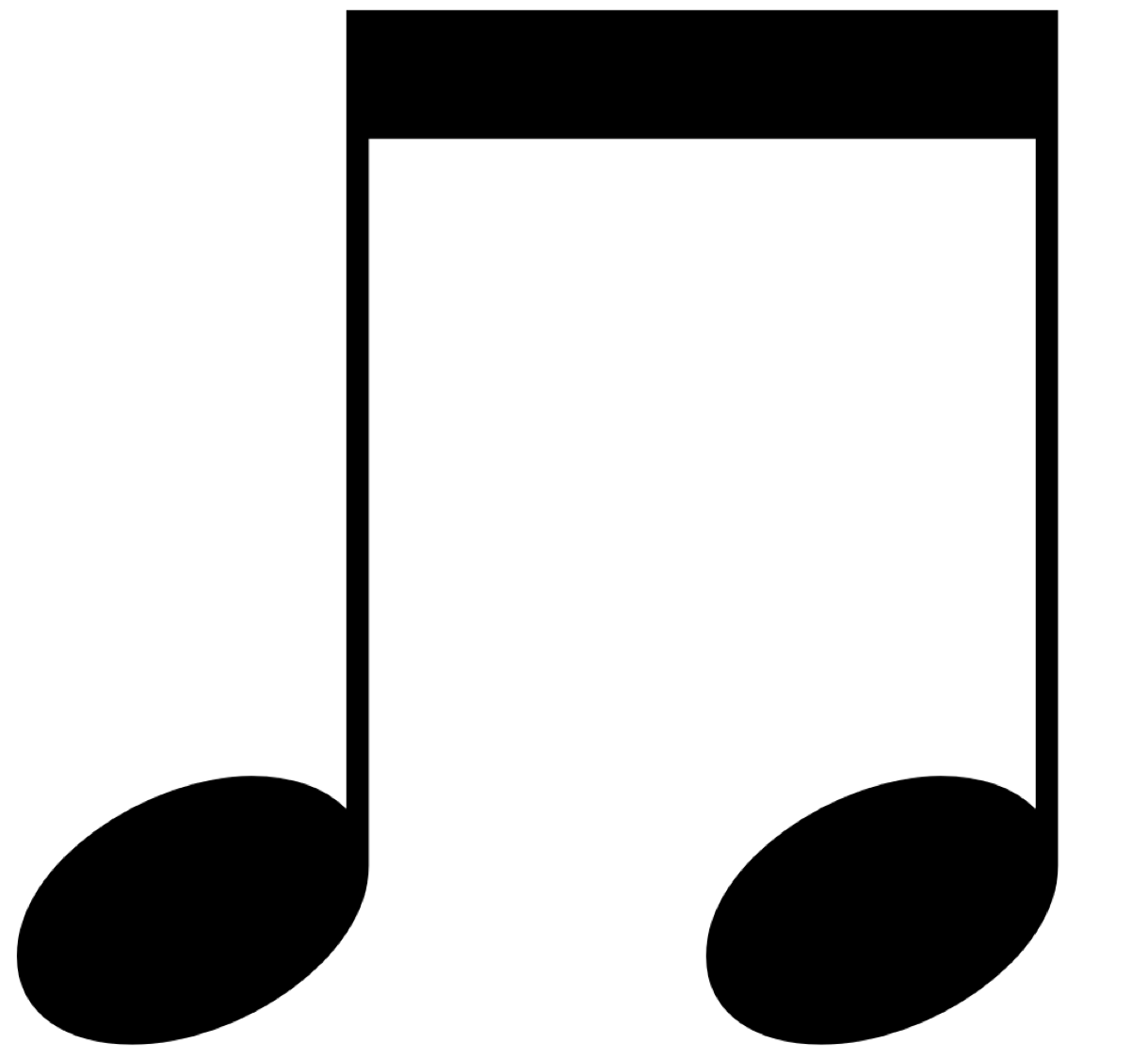 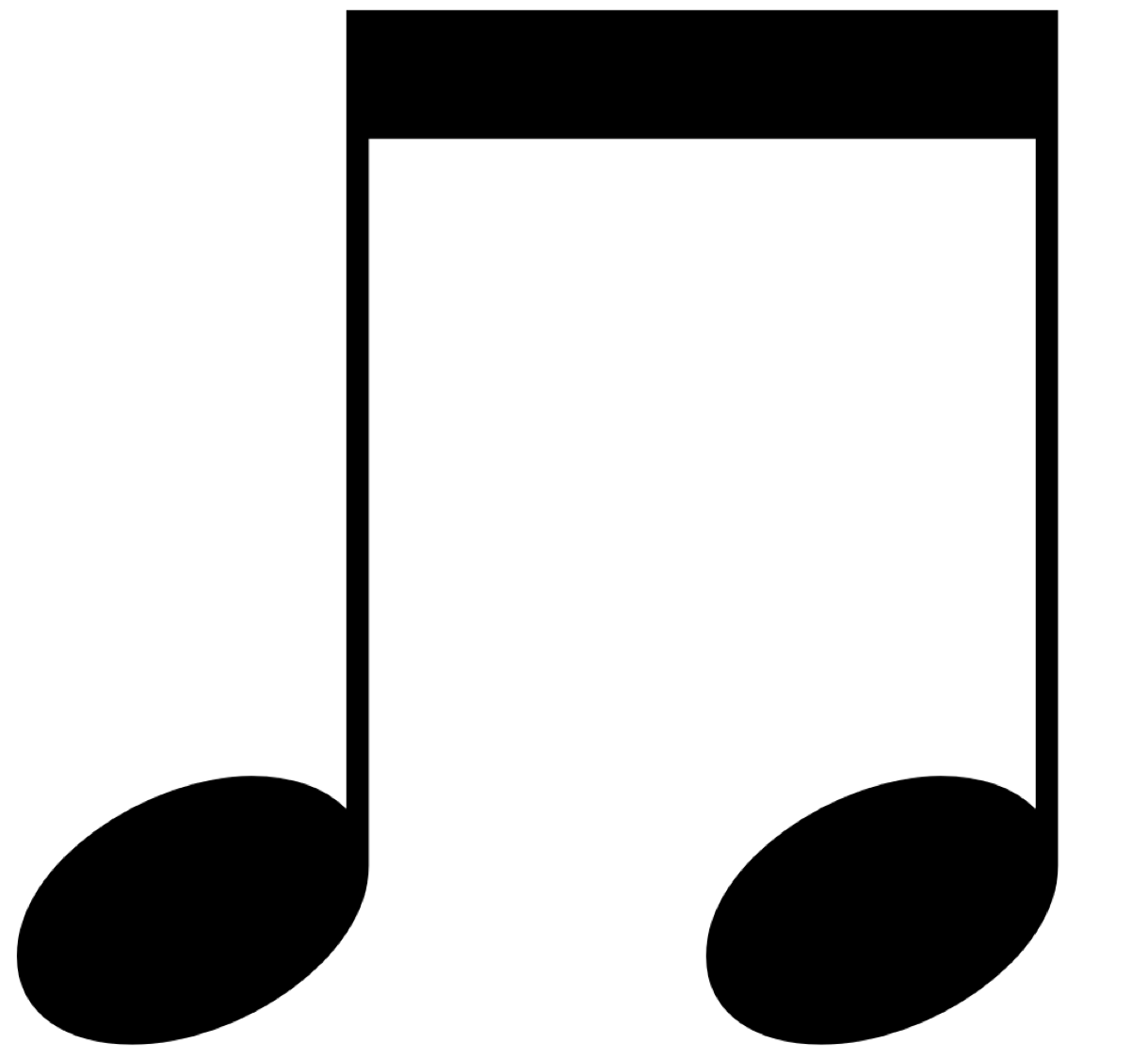 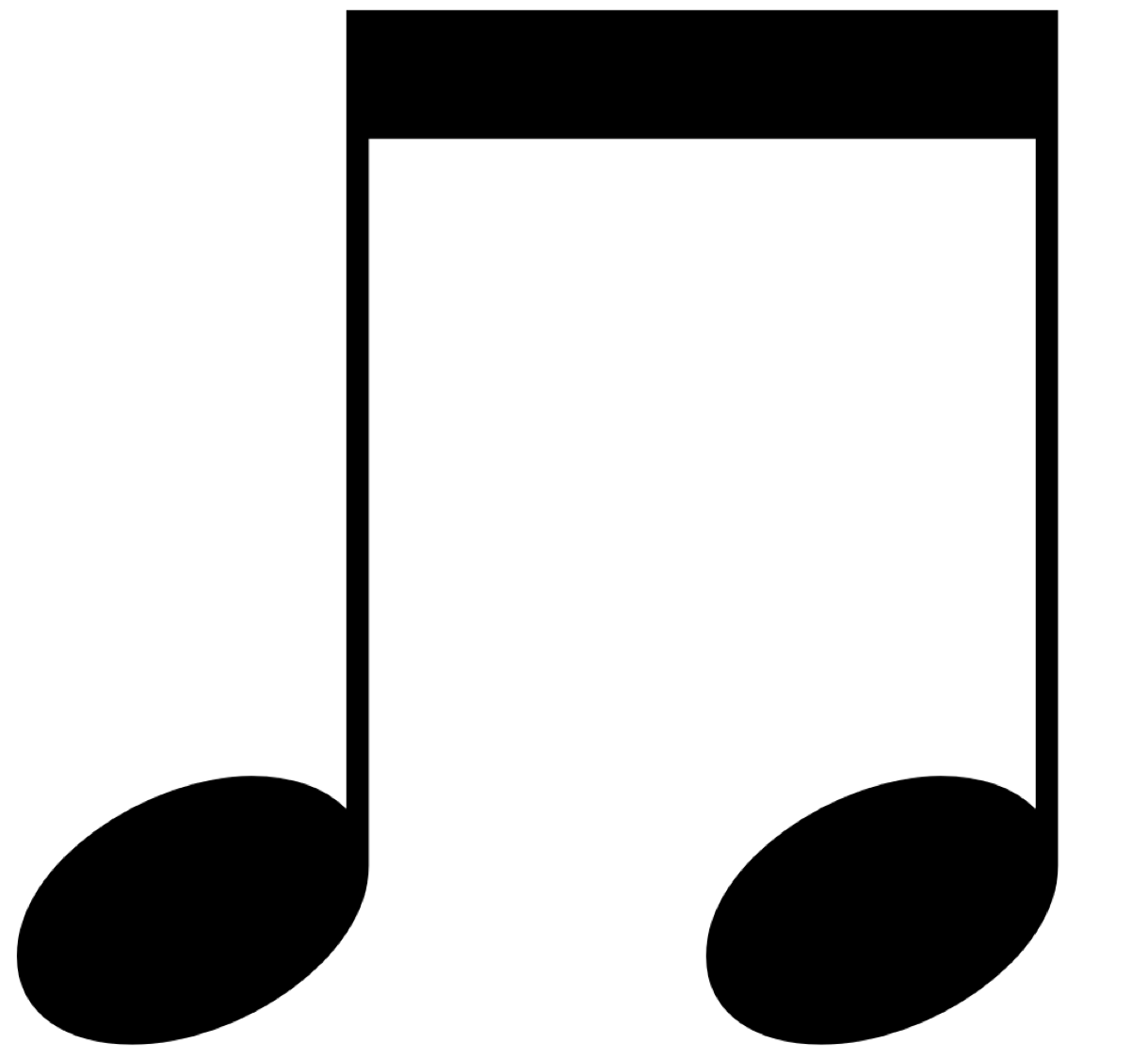 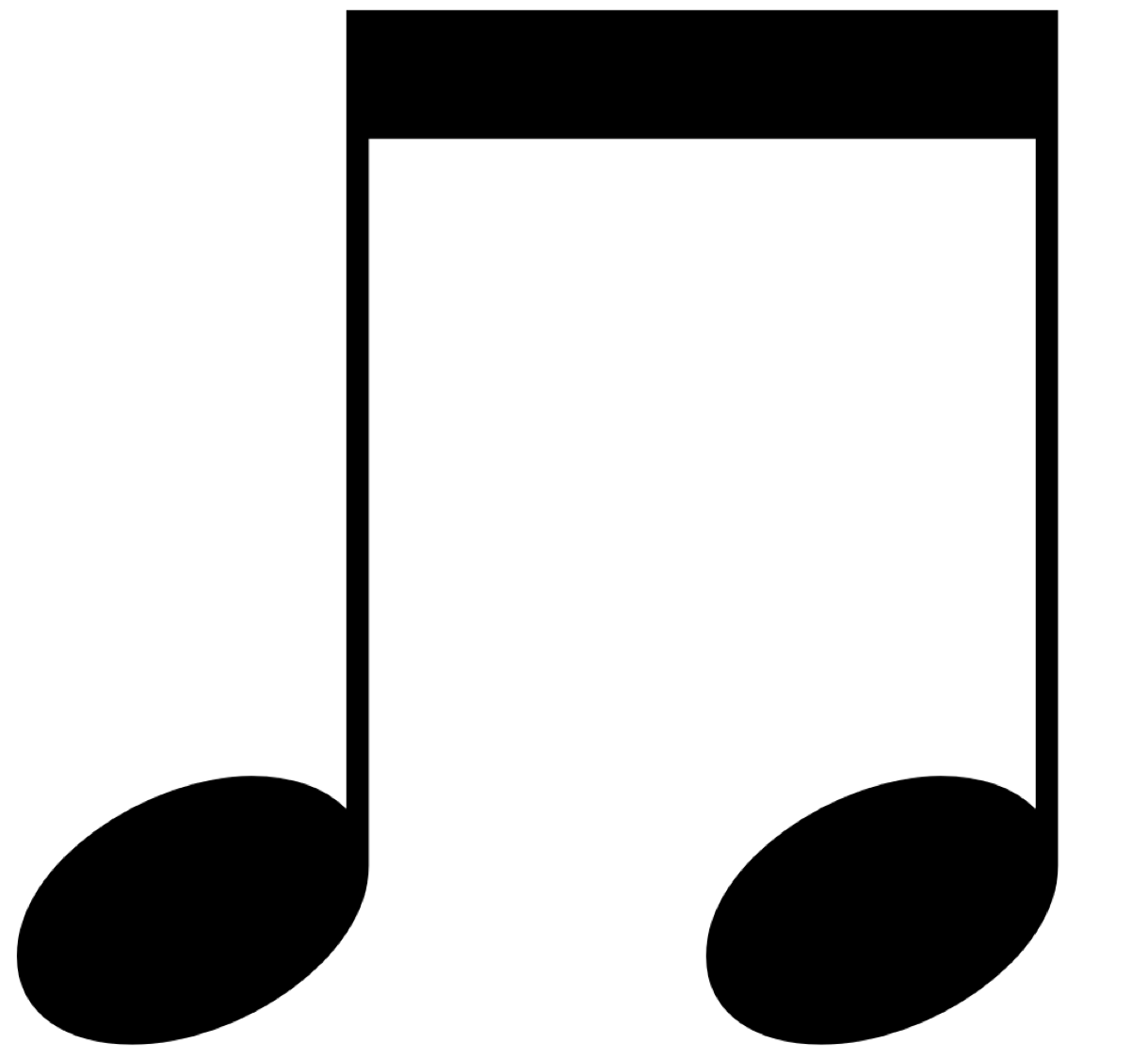 Fromage
Fromage
Fromage
Fromage
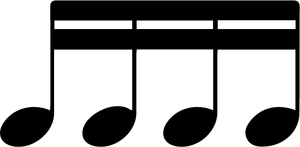 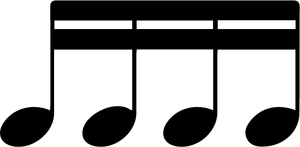 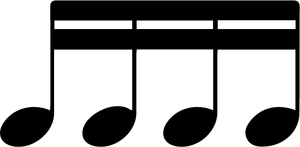 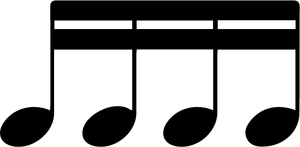 Les doubles 
croches
(Tika Tika)
Pepperoni
Pepperoni
Pepperoni
Pepperoni
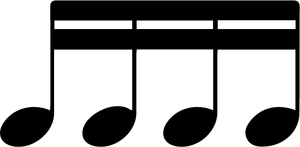 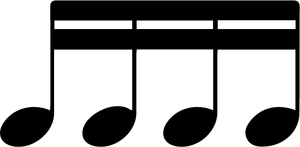 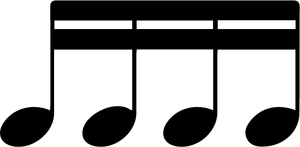 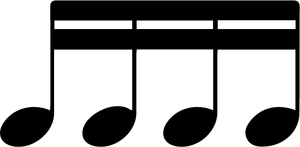 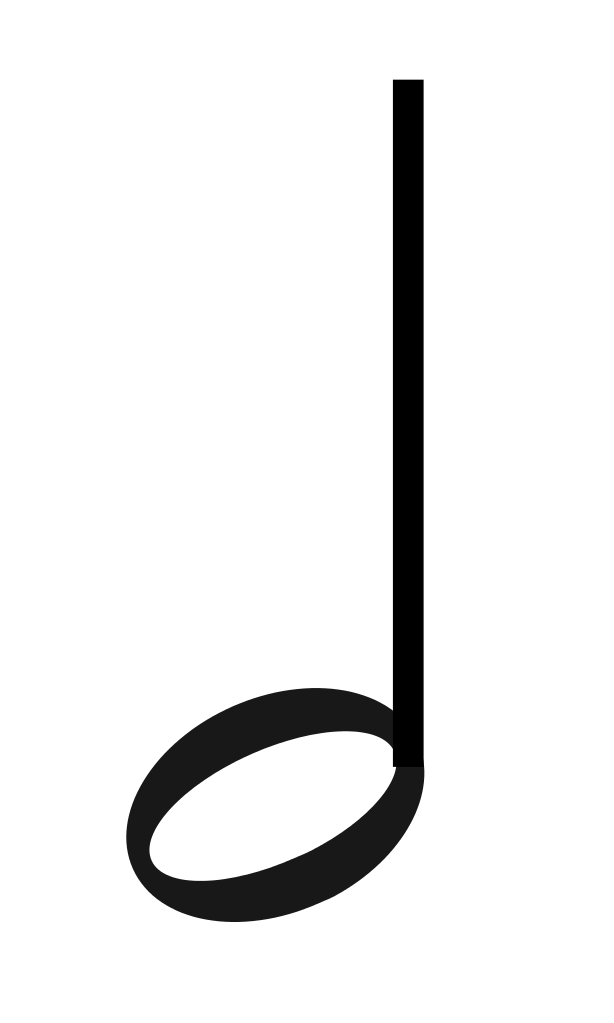 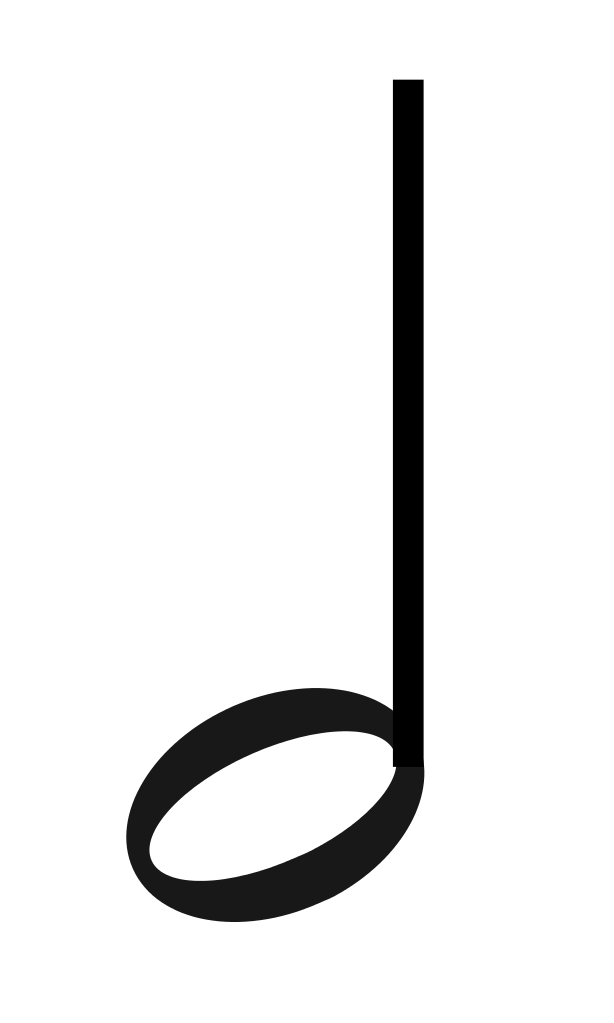 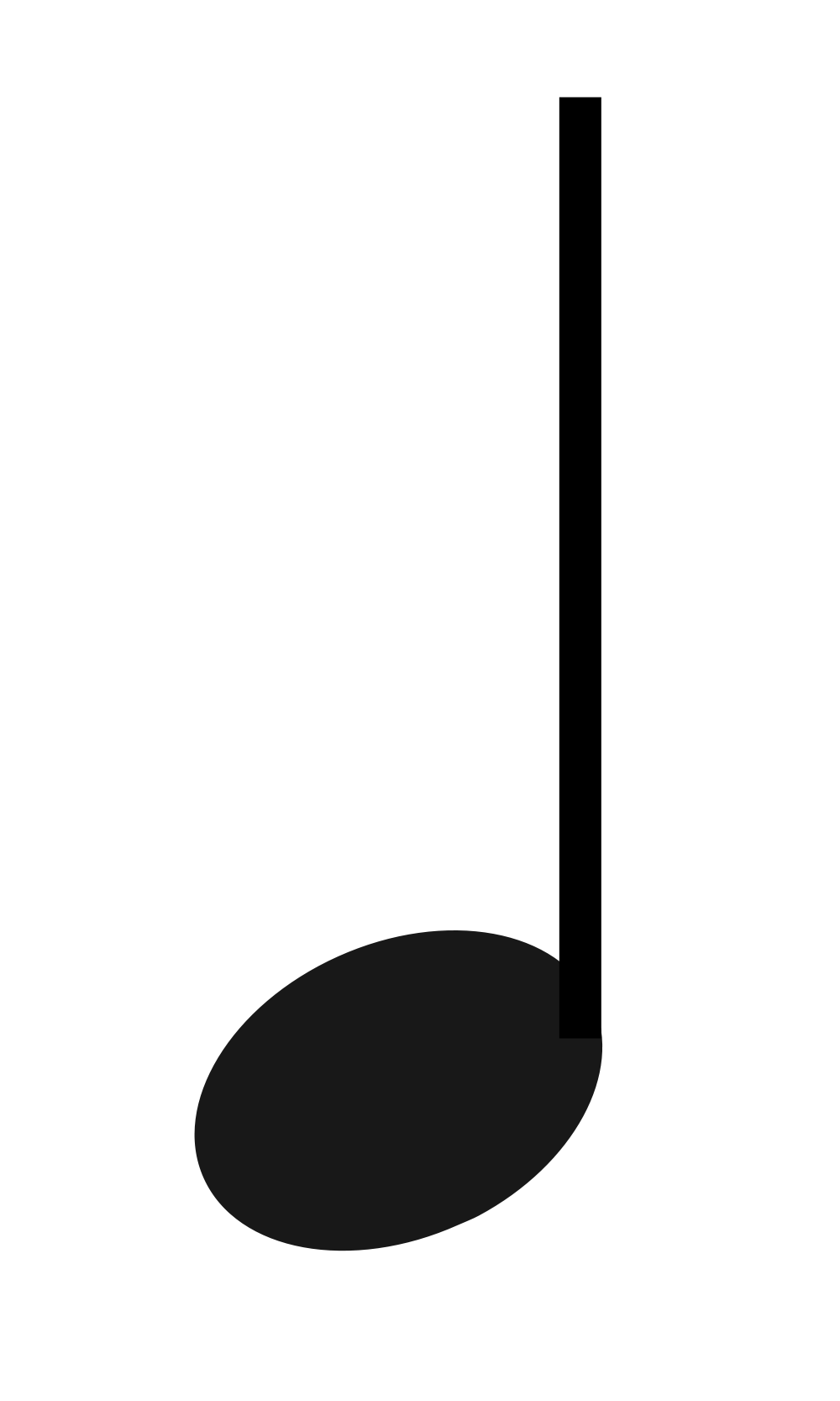 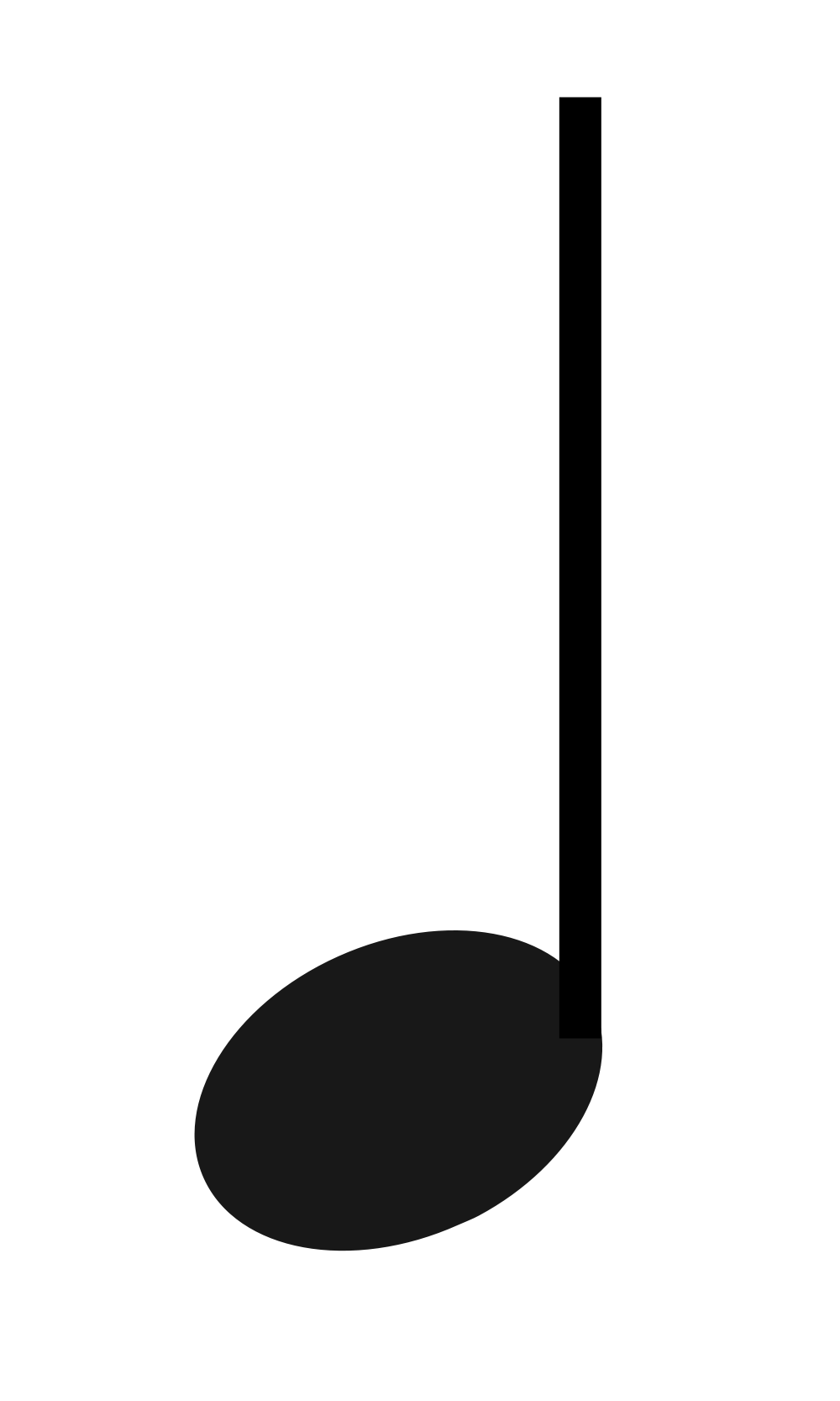 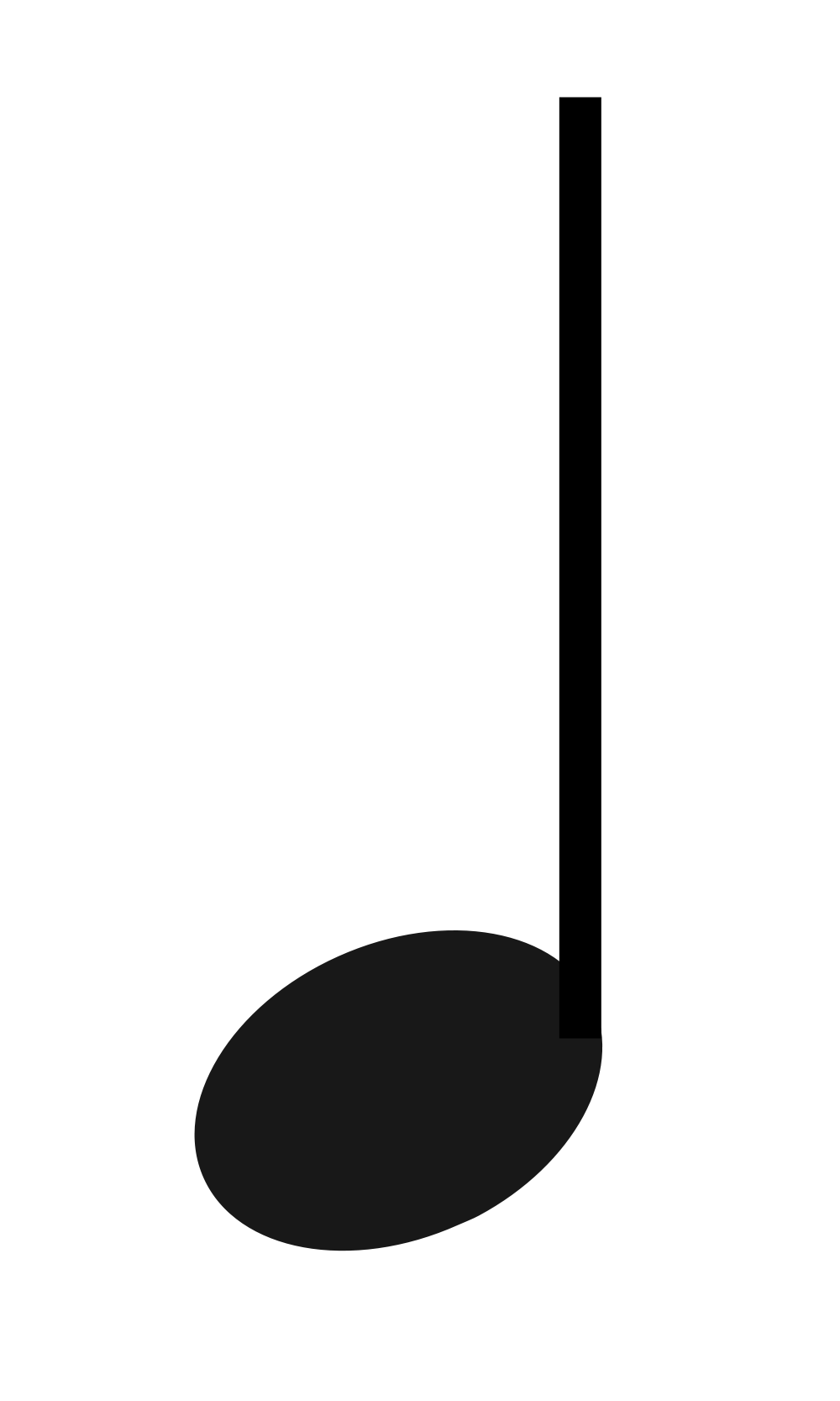 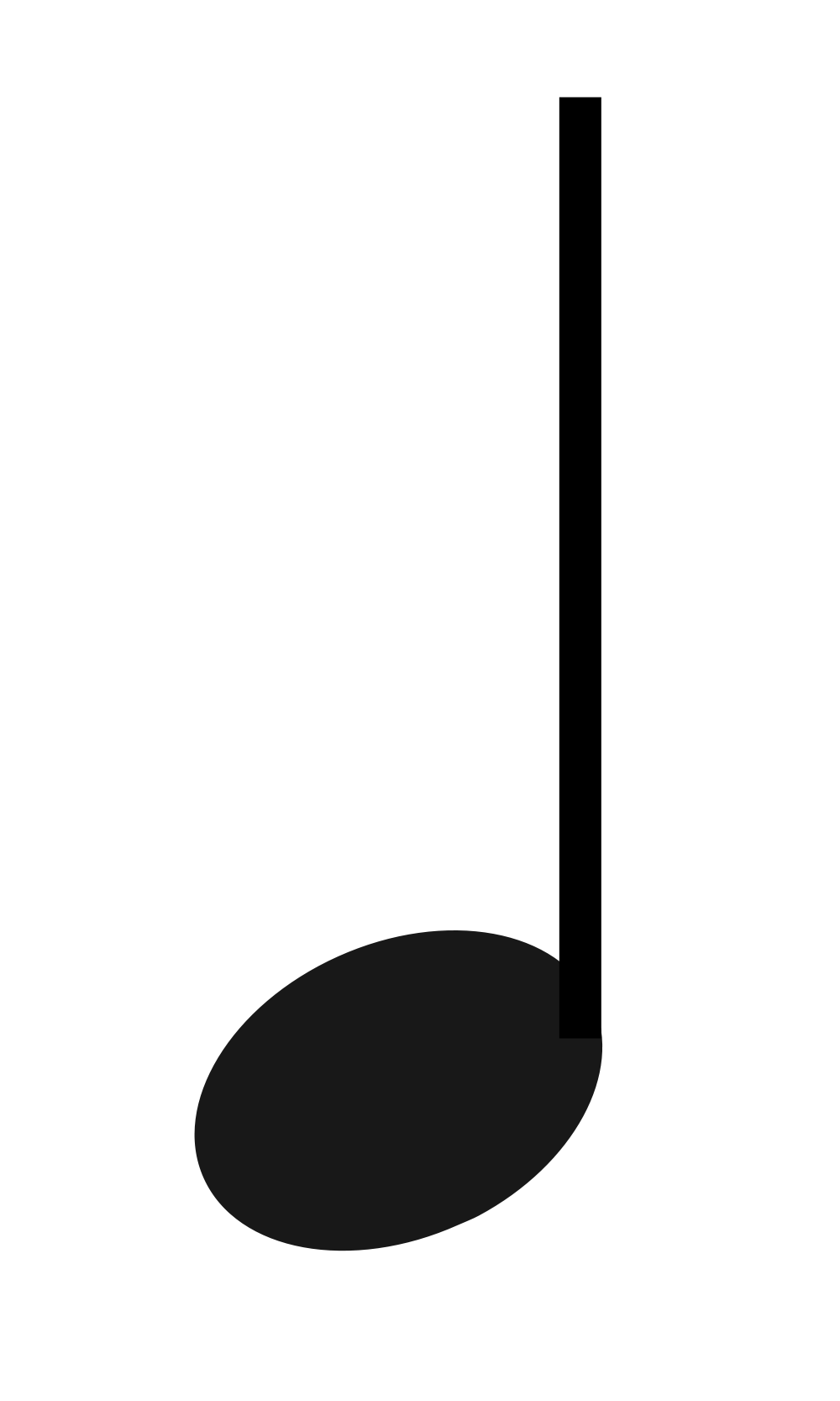 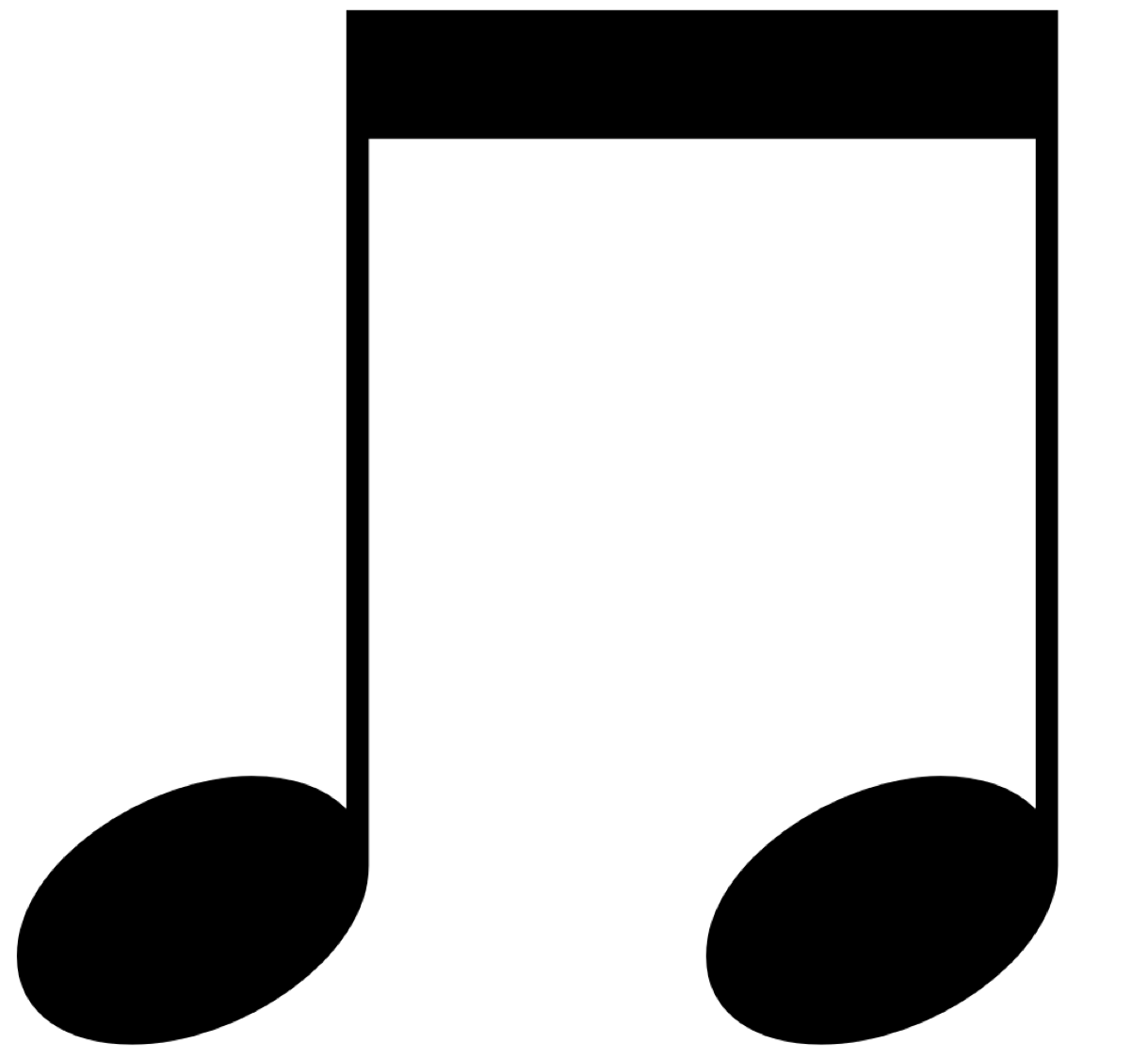 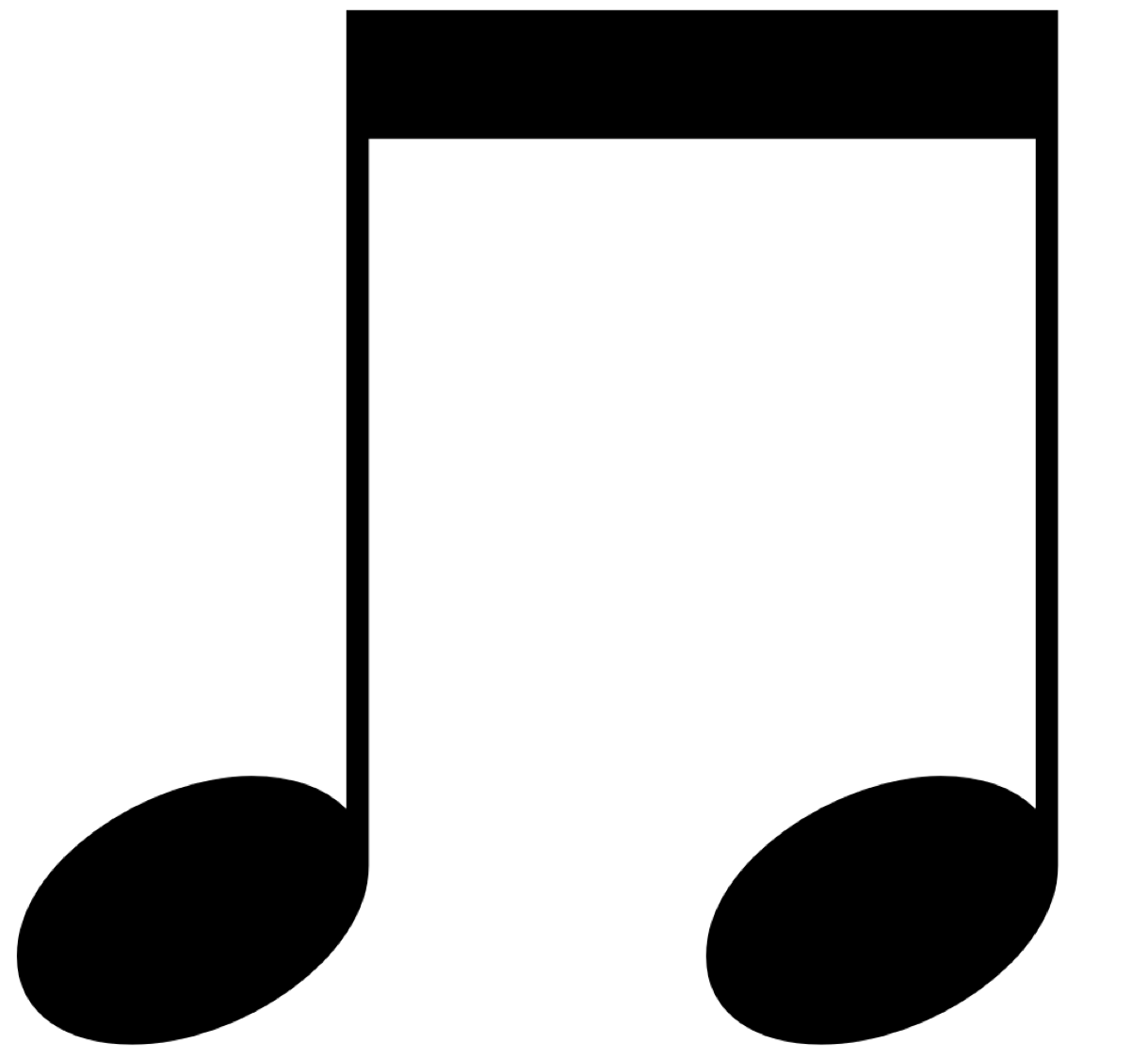 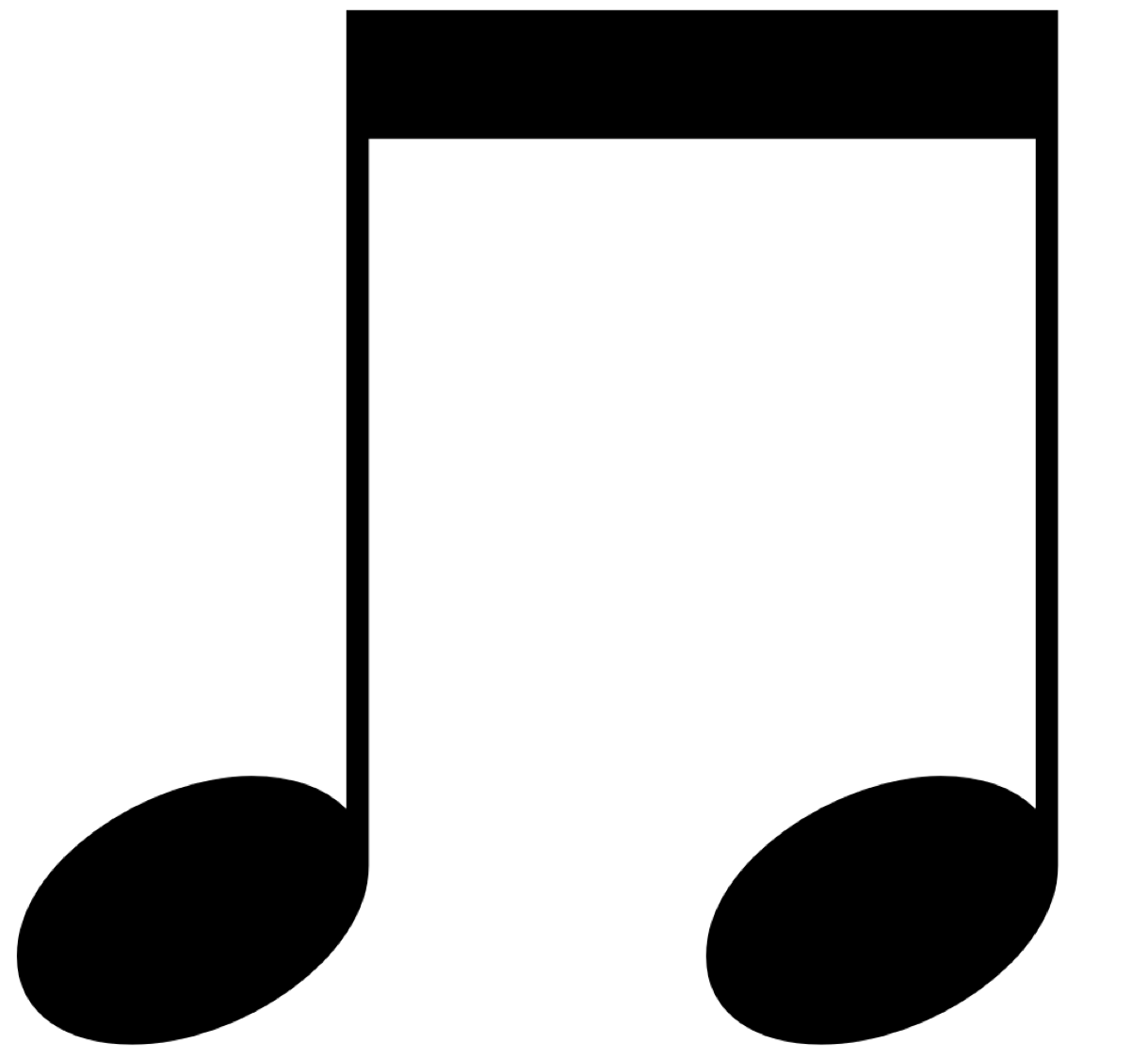 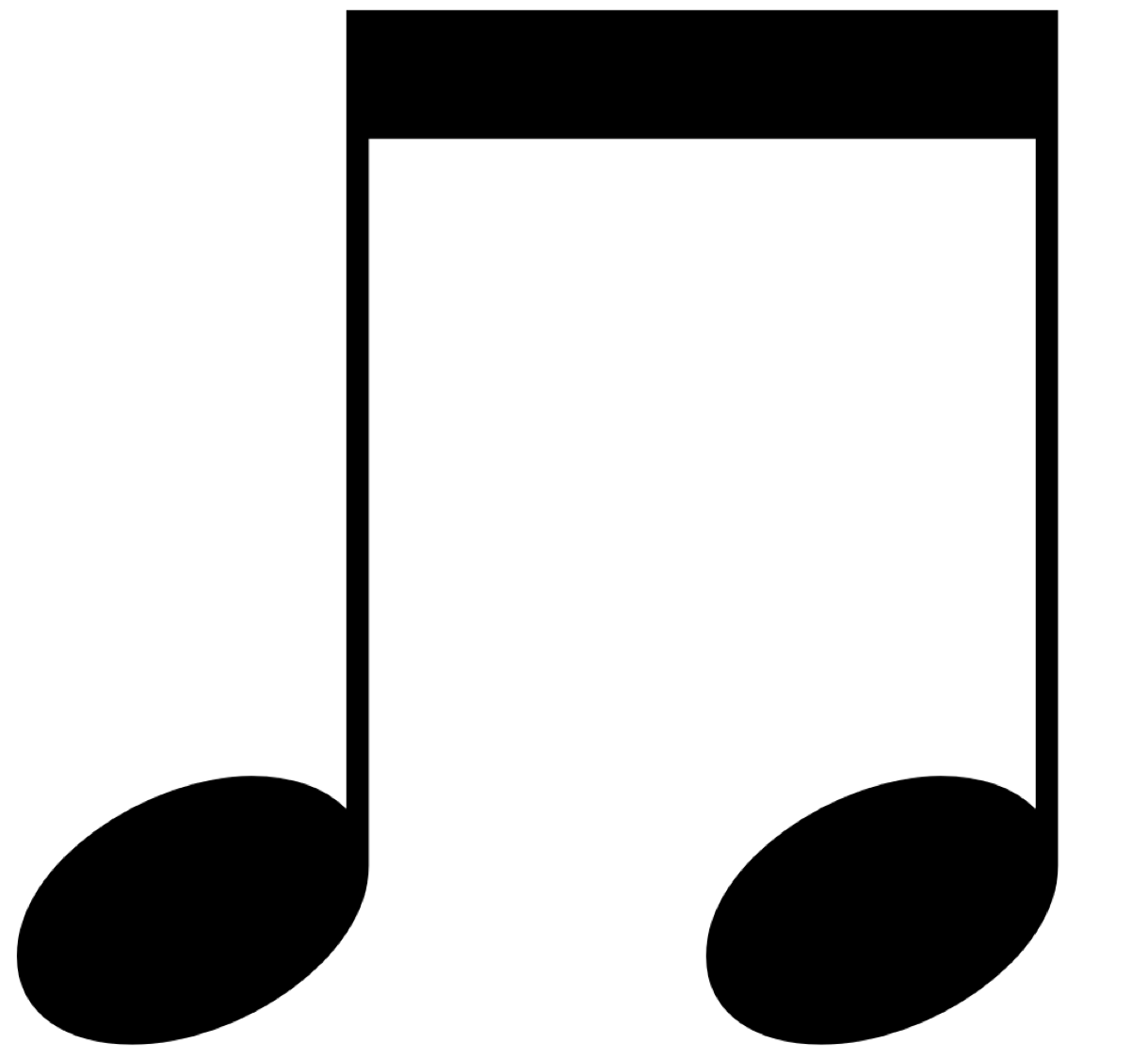 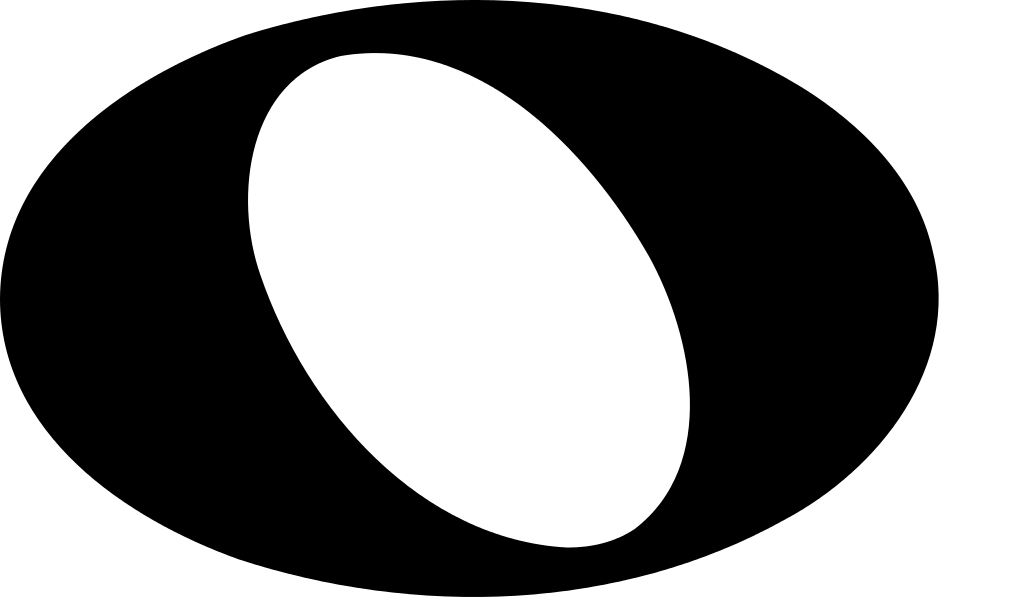 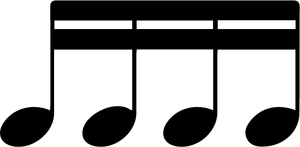 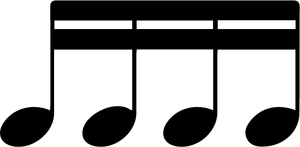 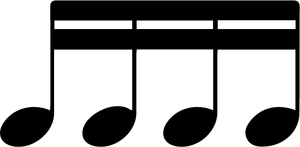 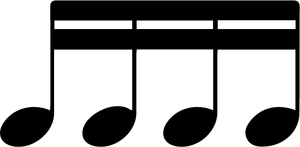 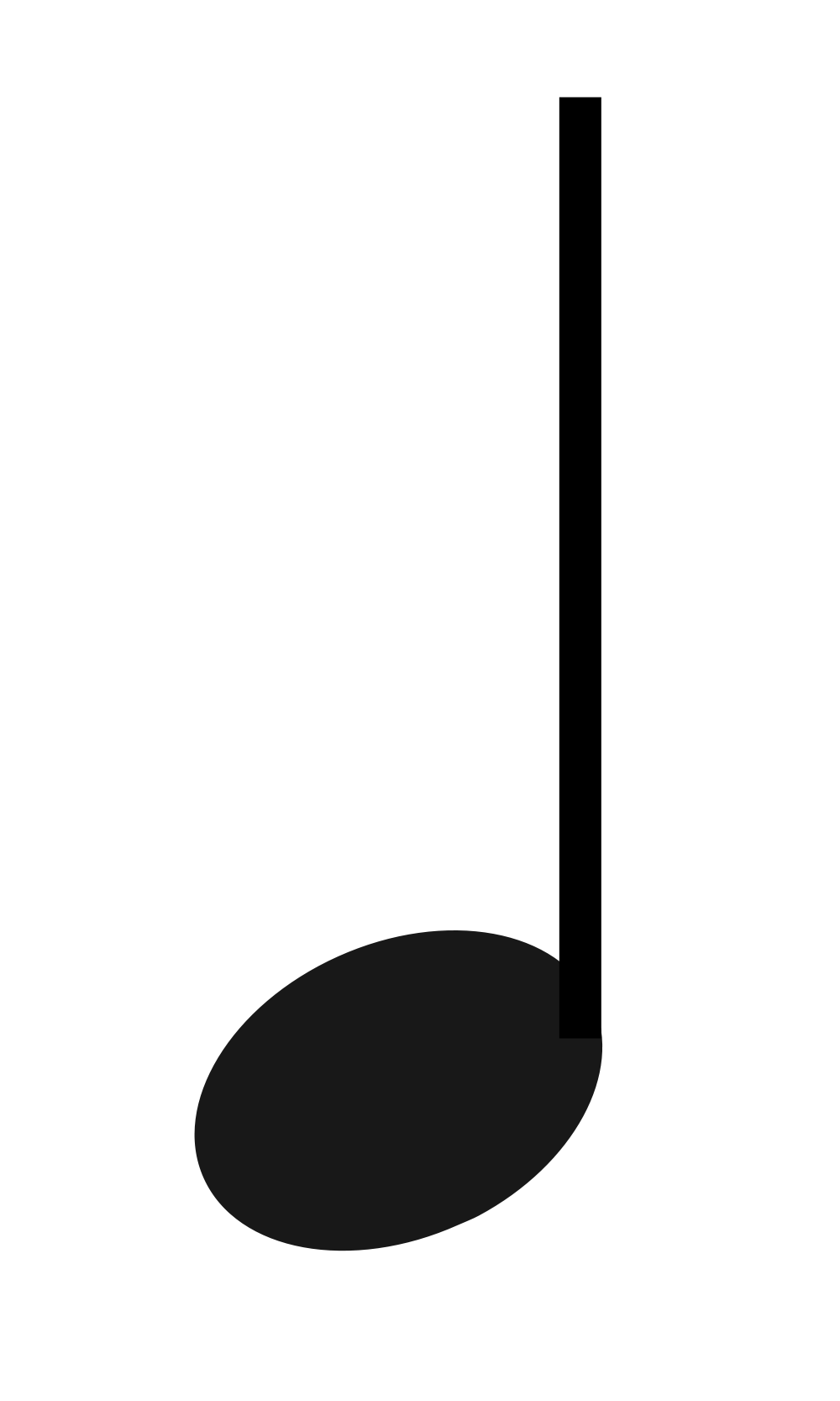 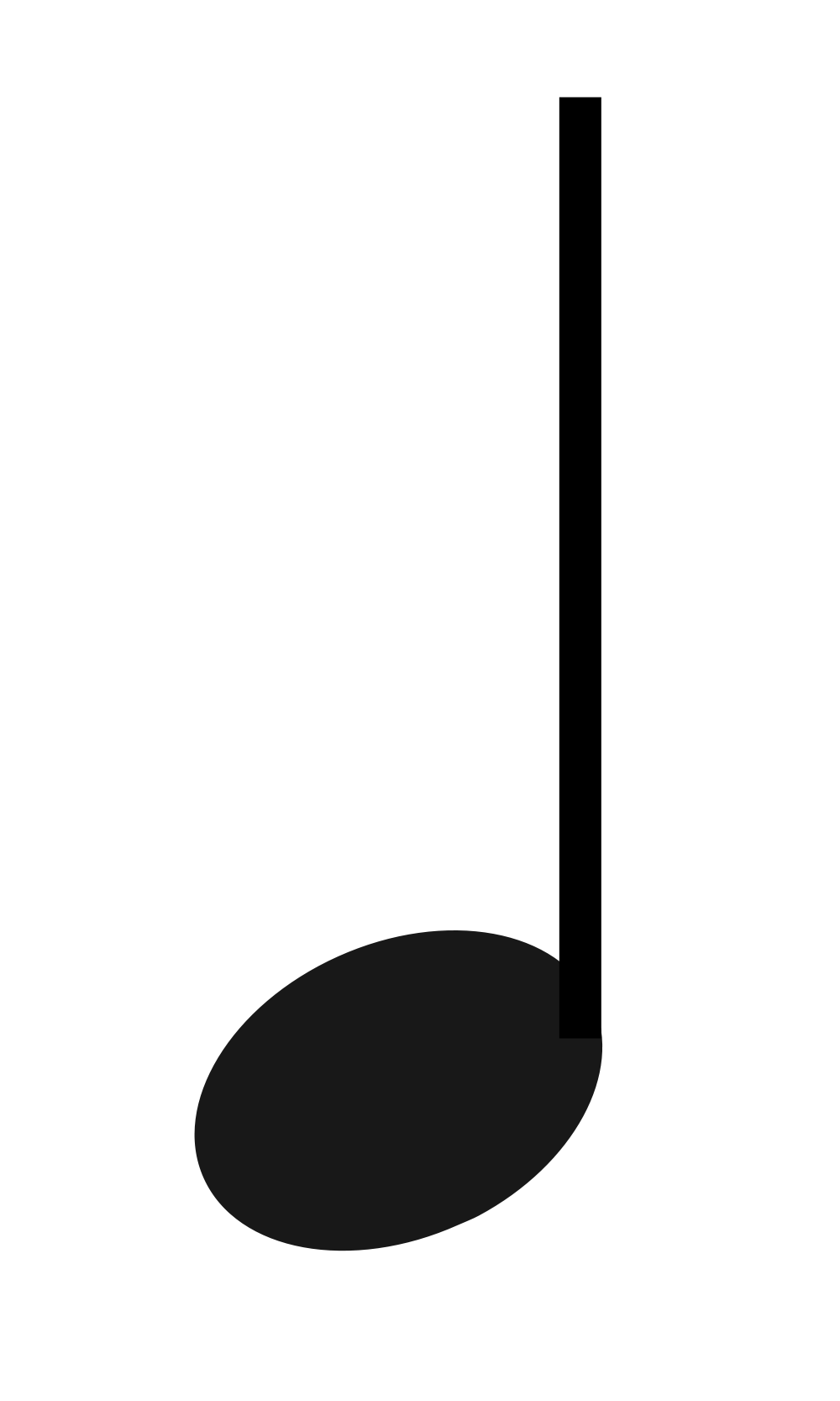 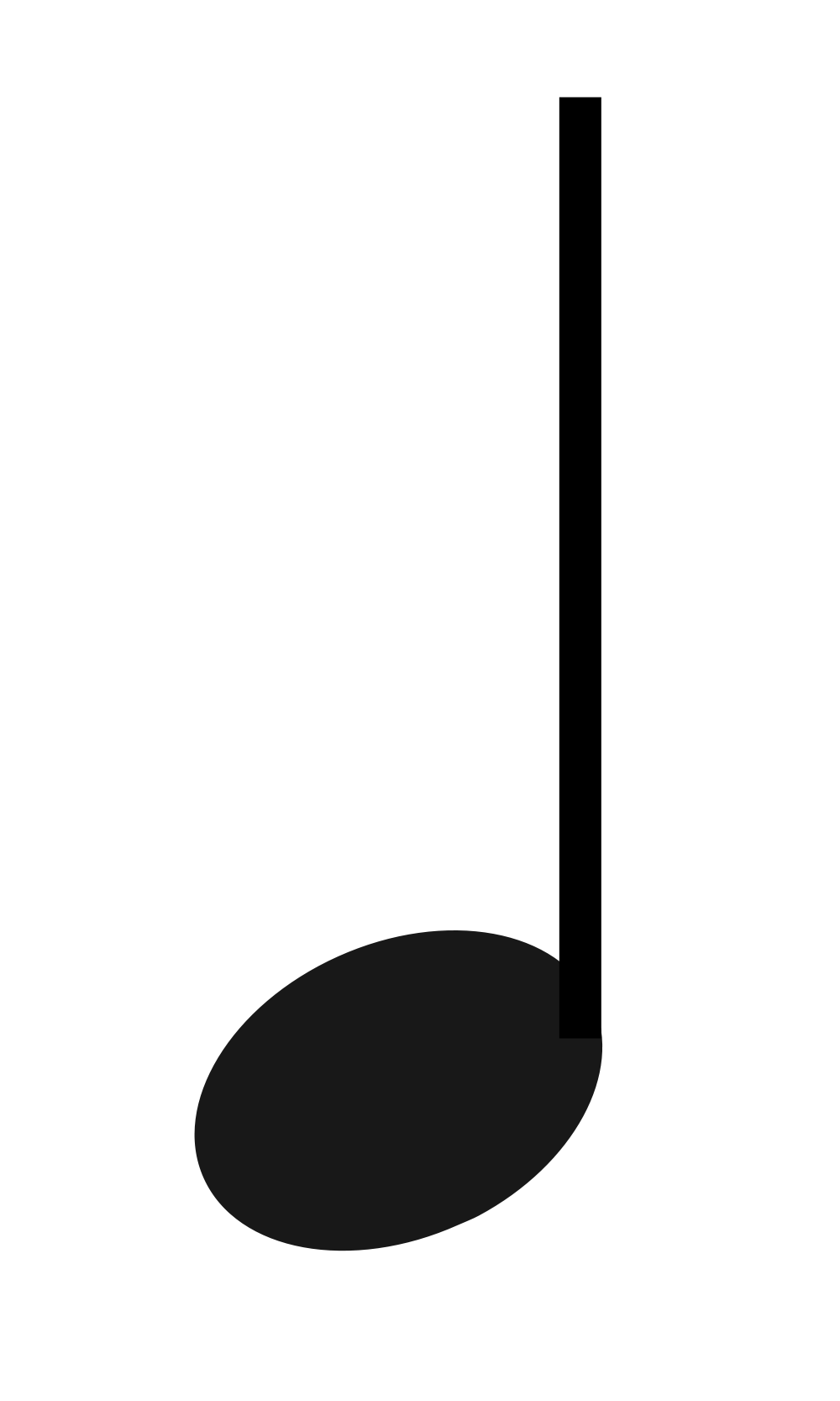 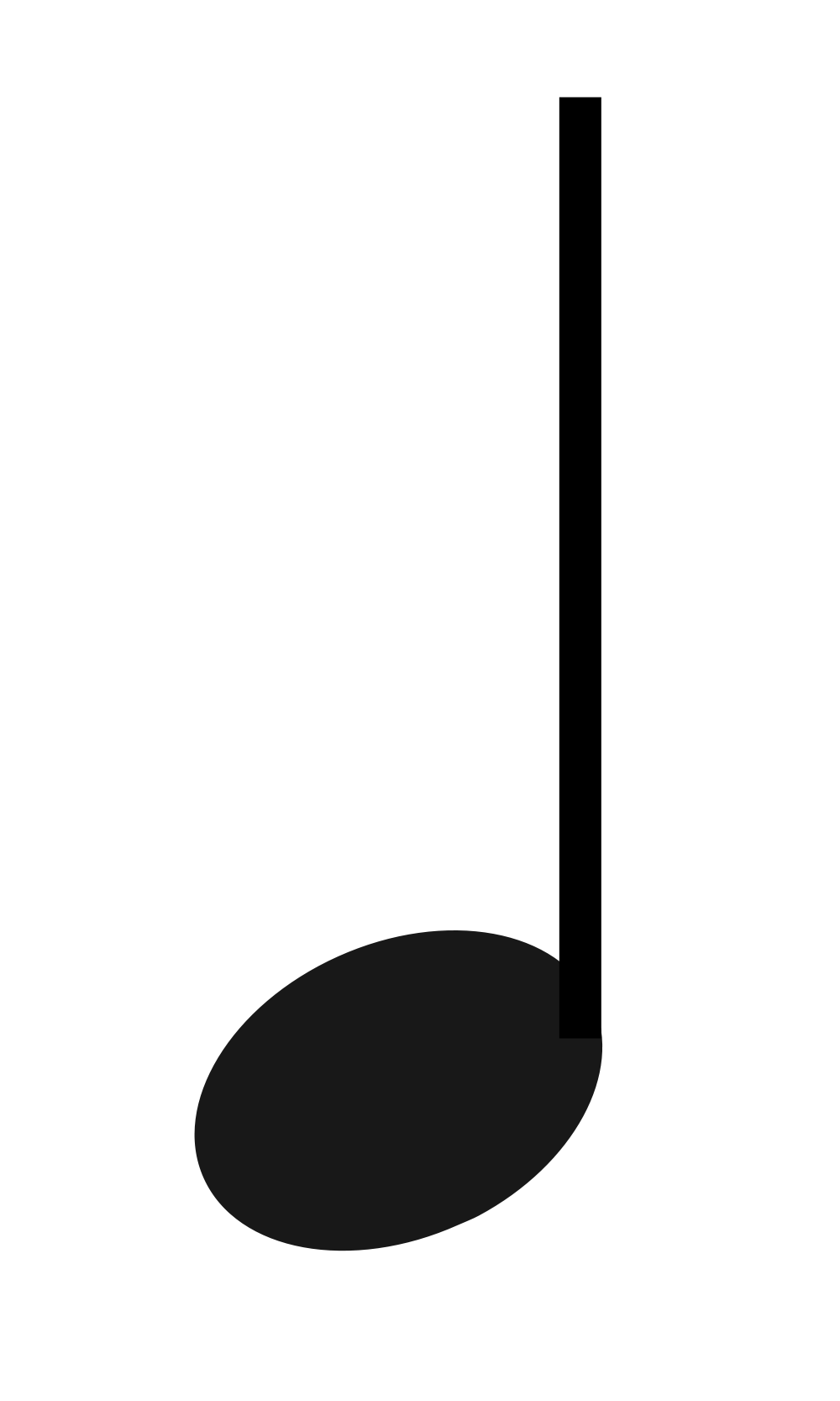 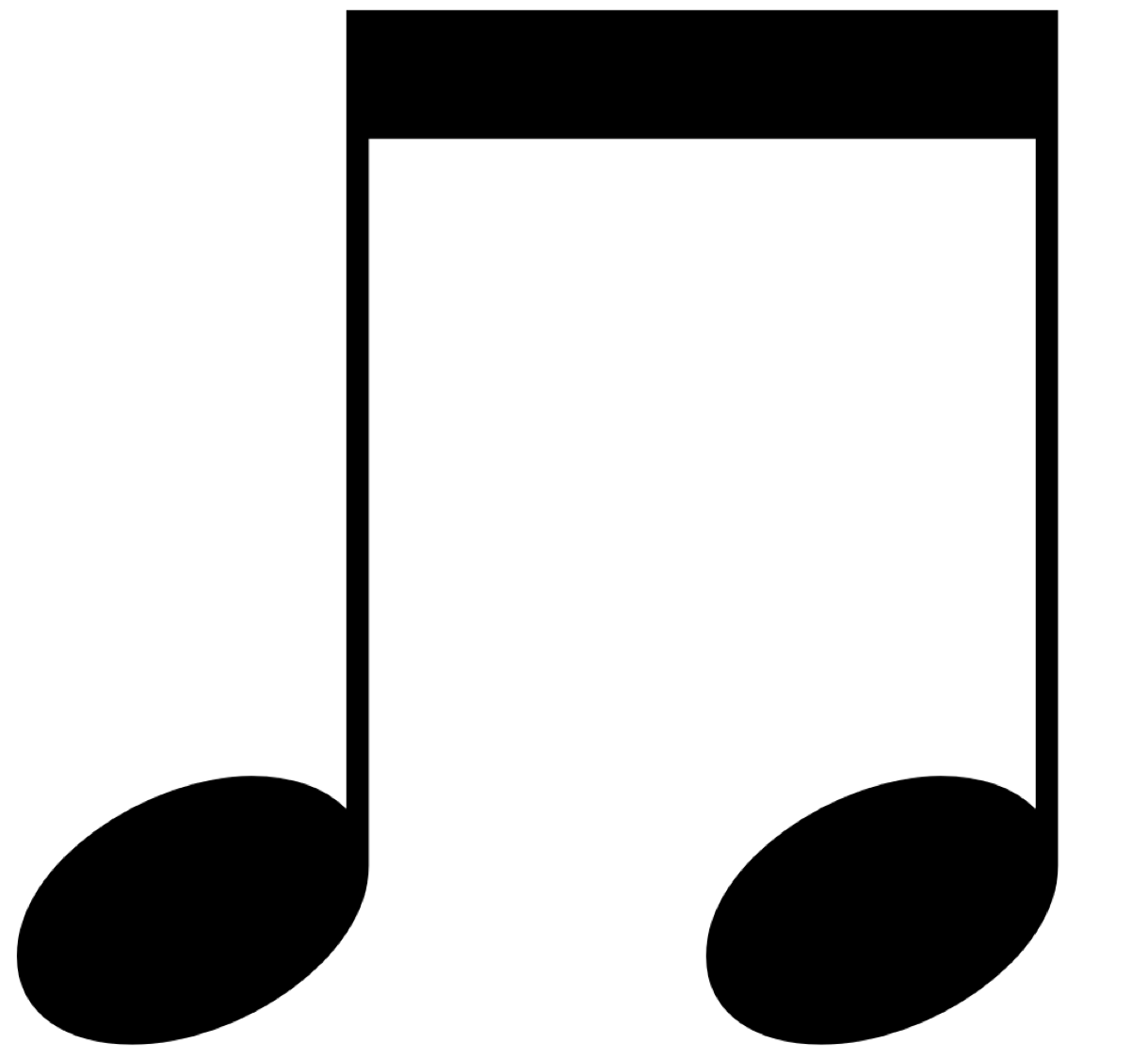 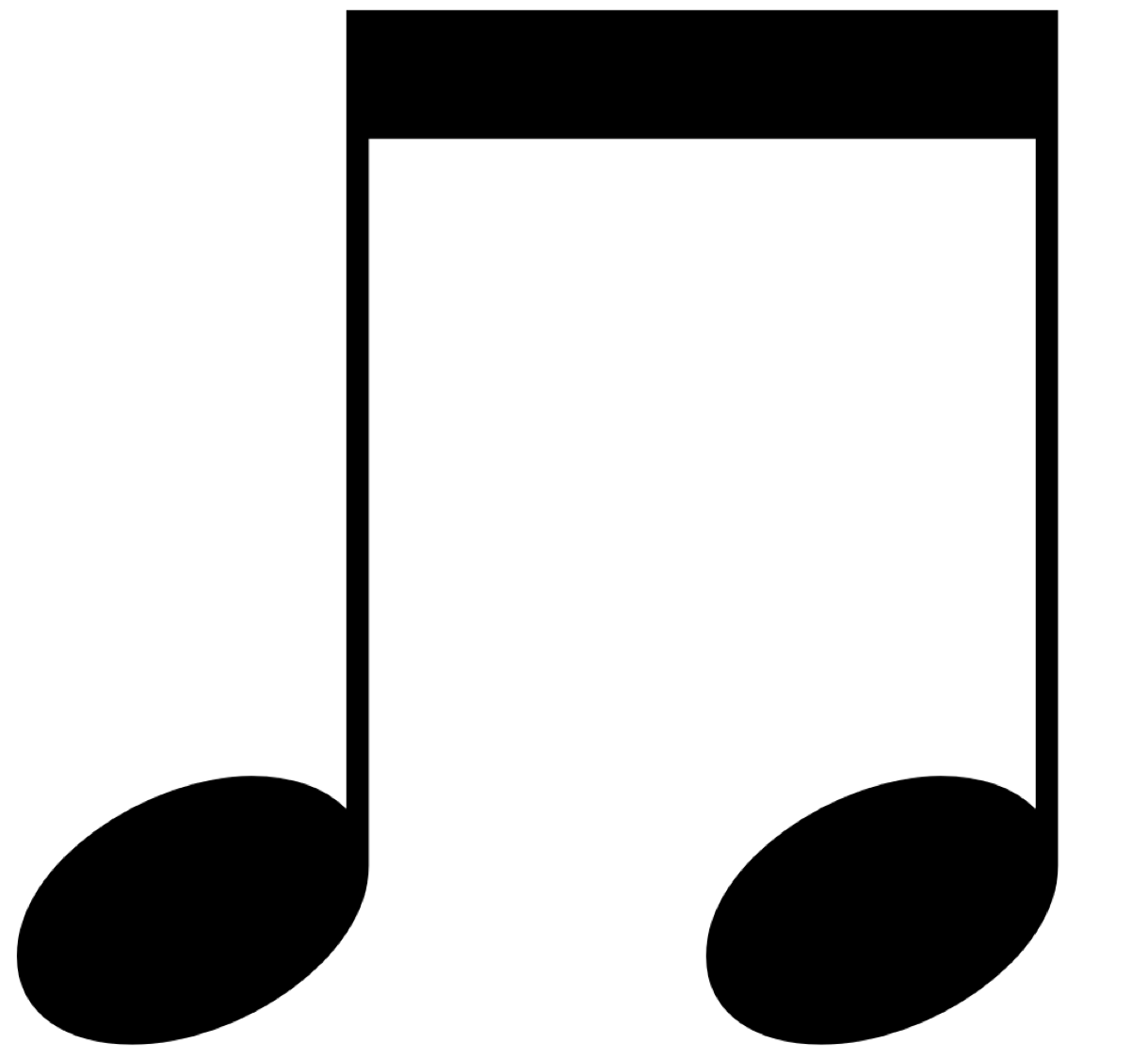 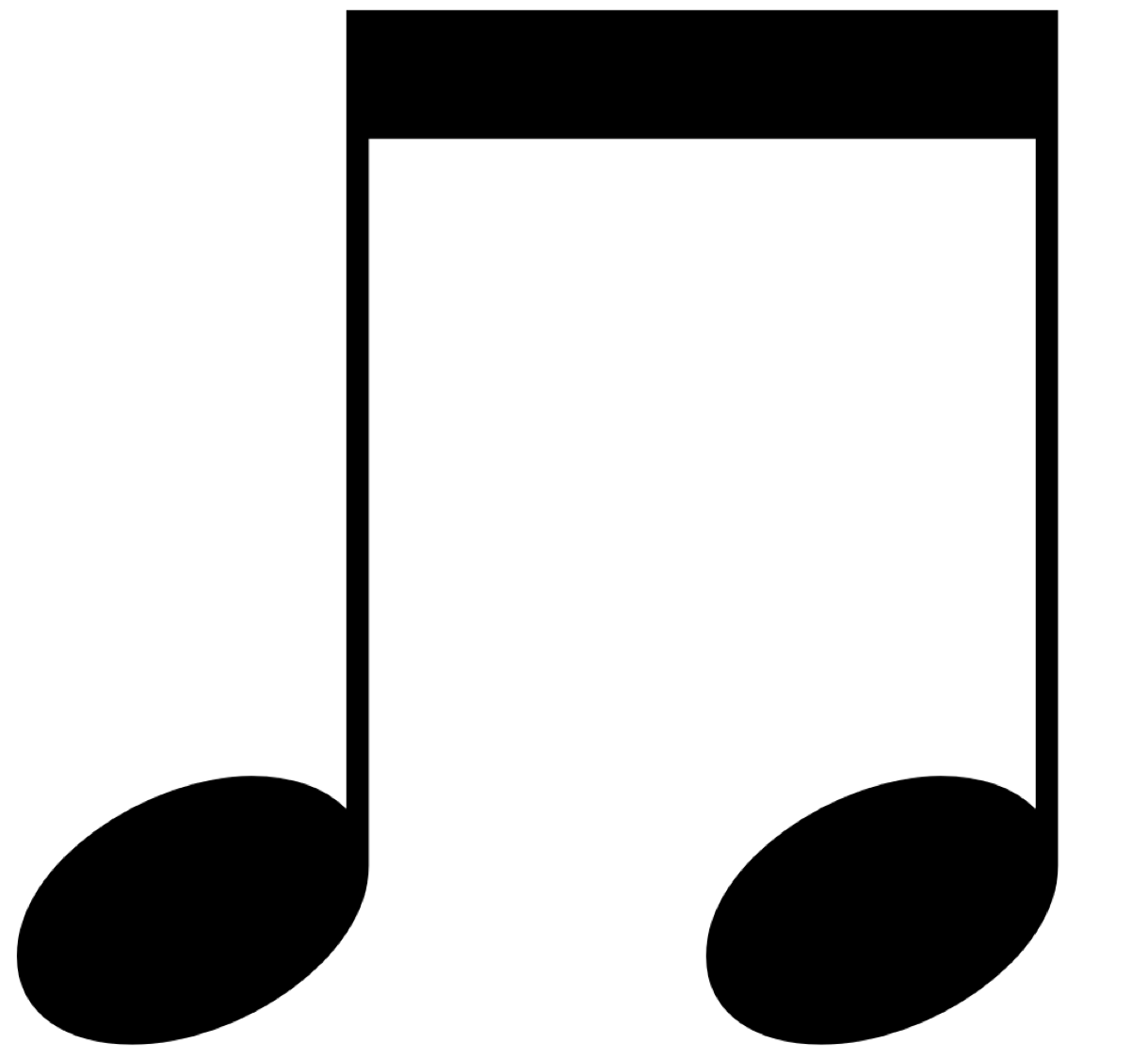 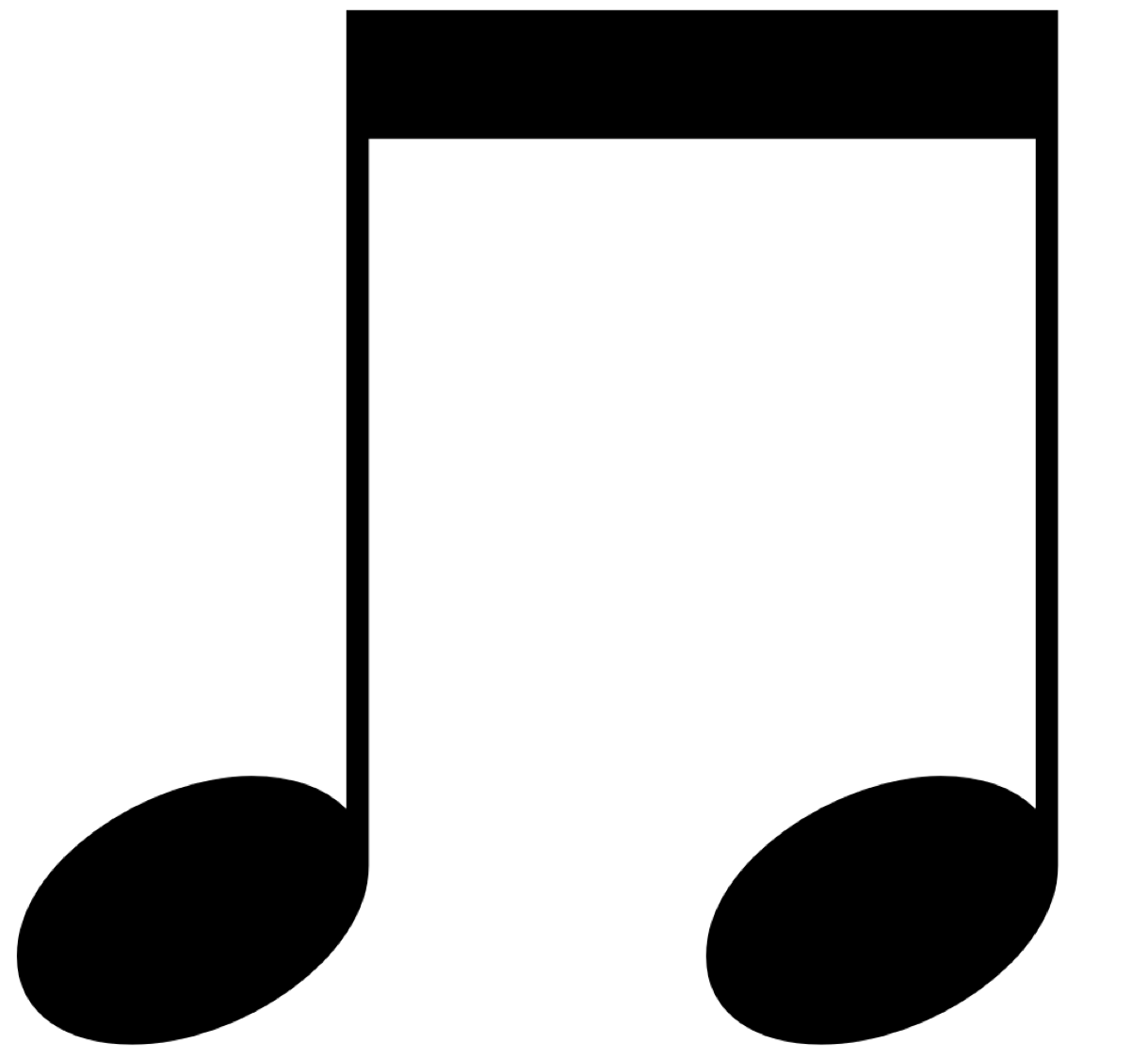 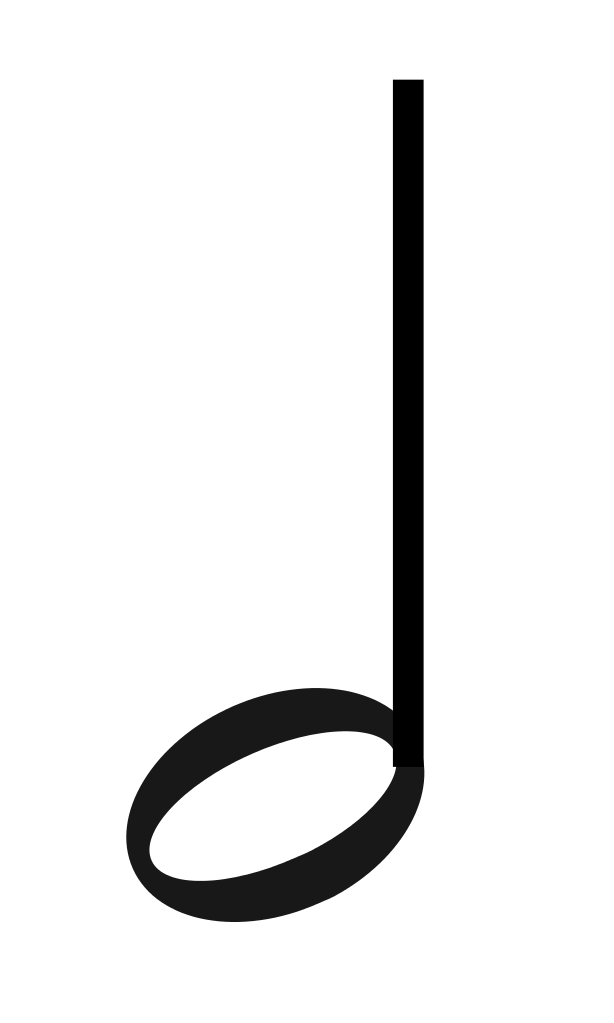 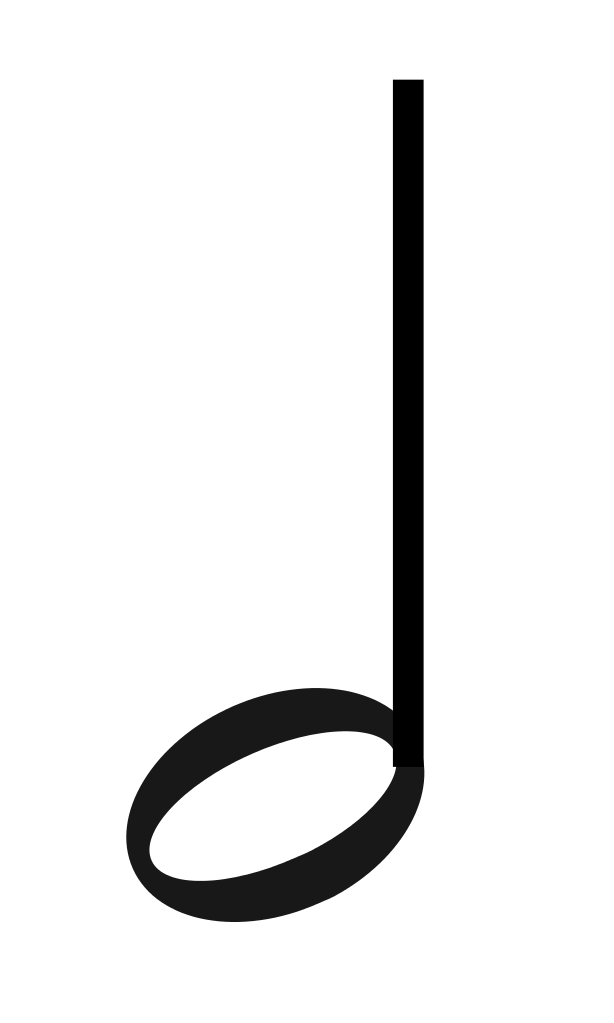 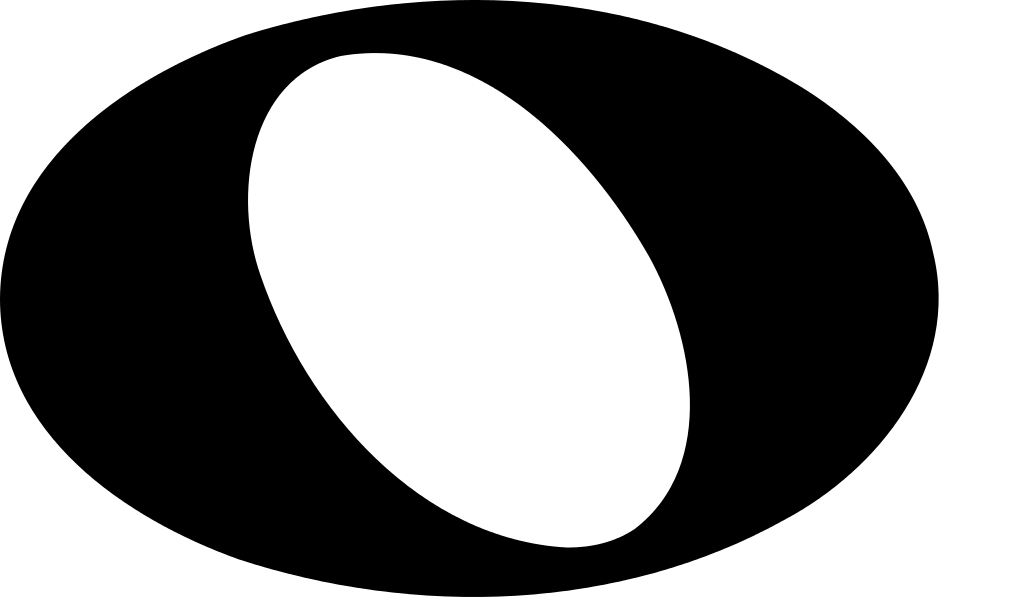 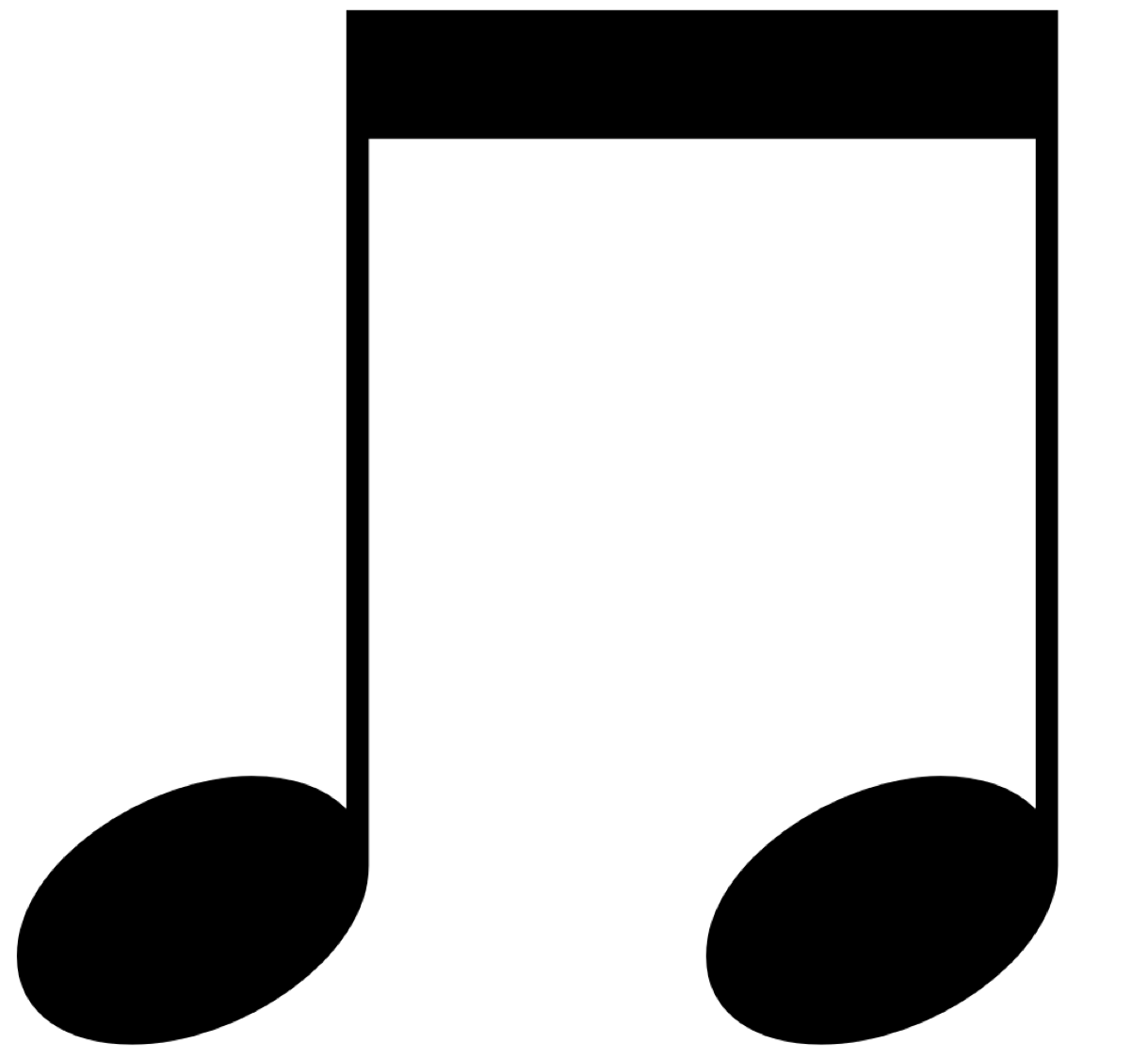 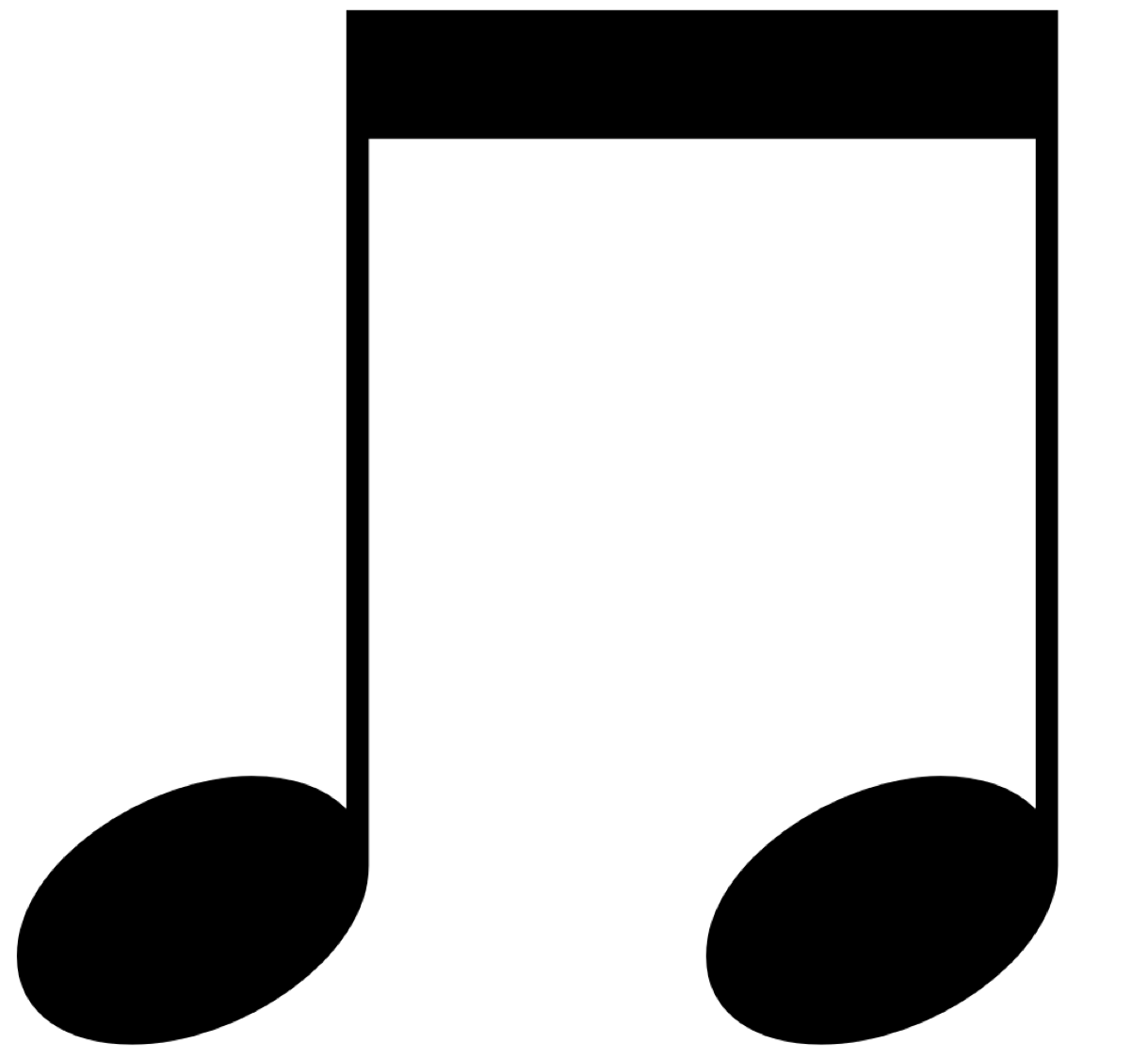 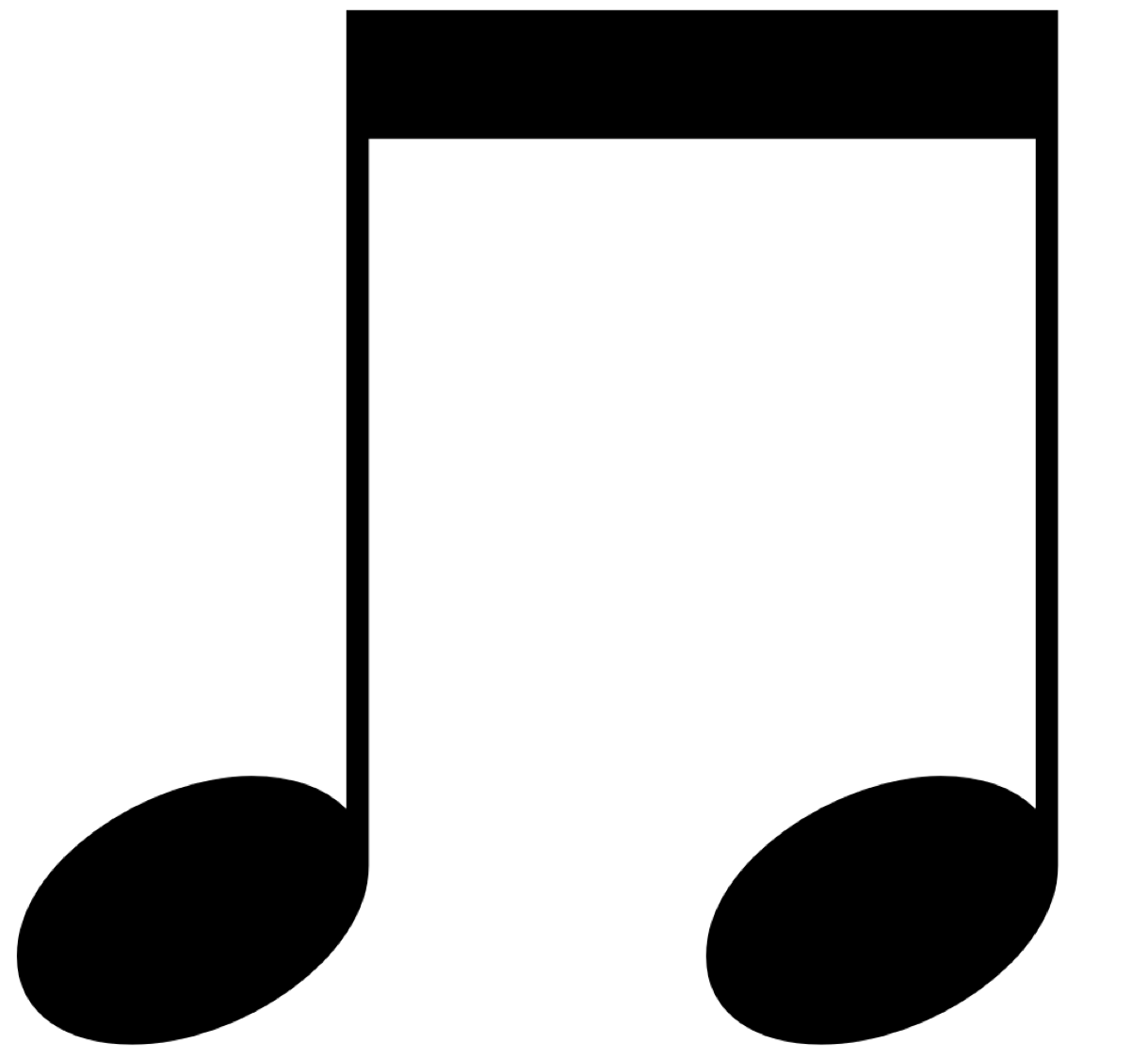 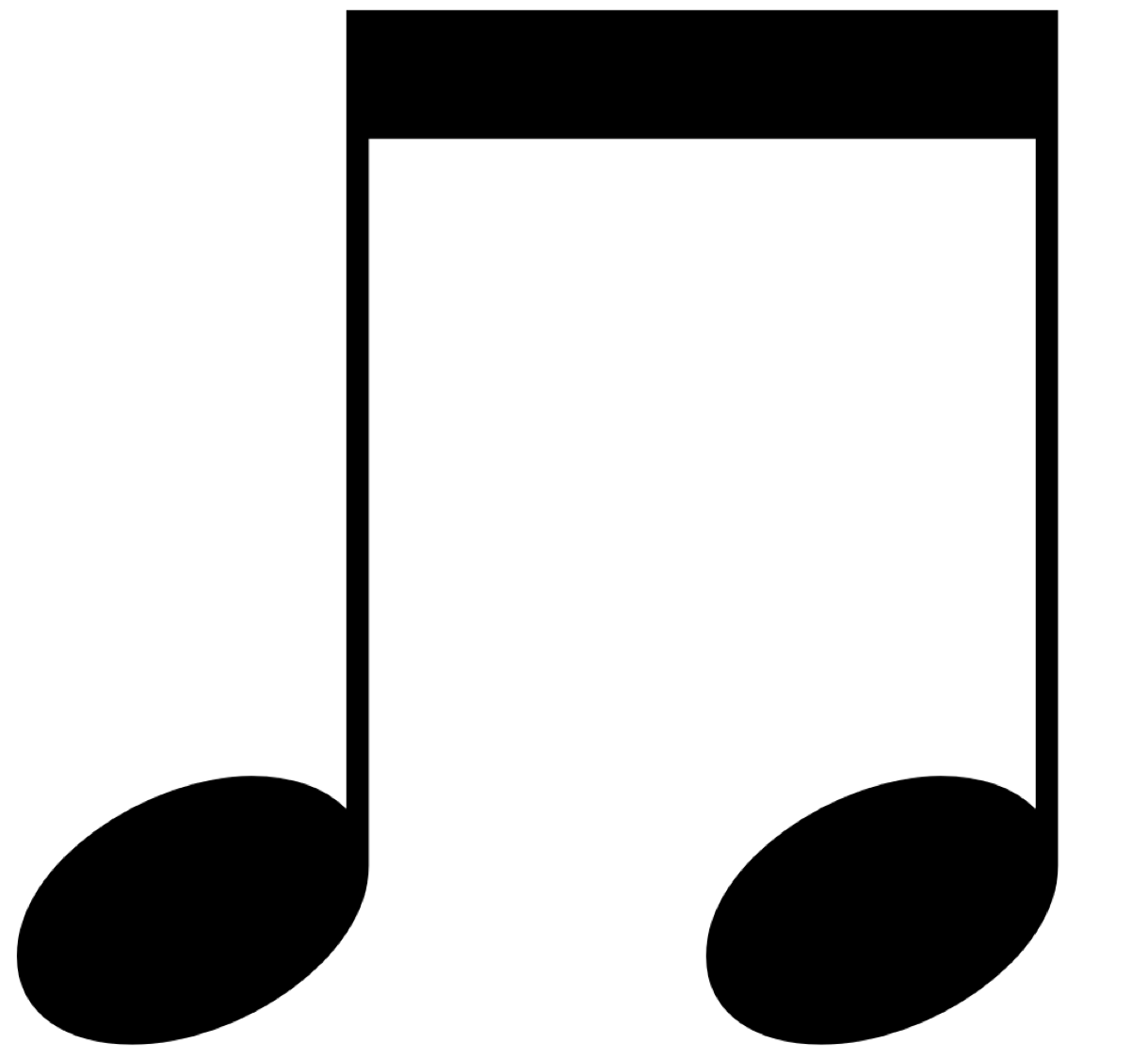 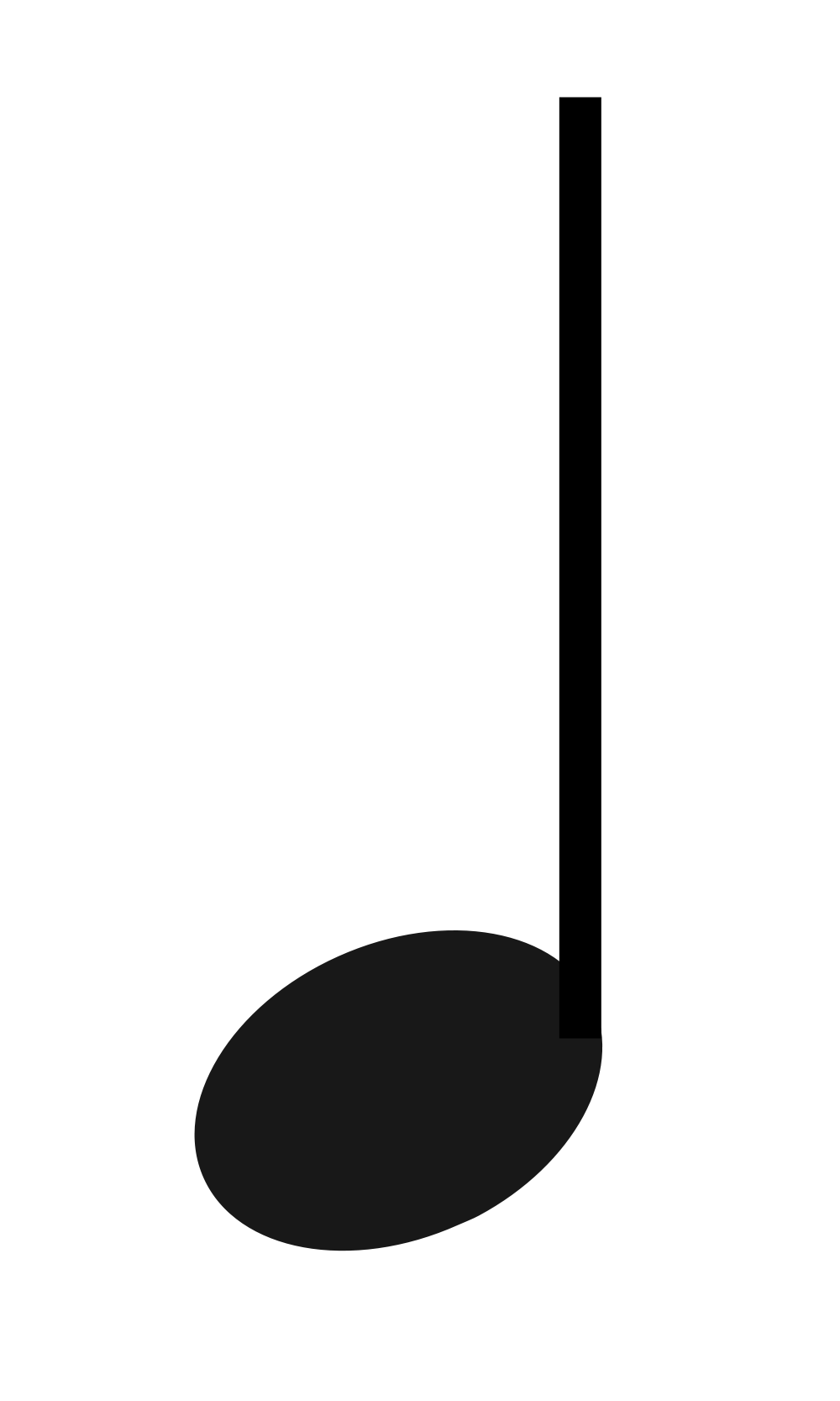 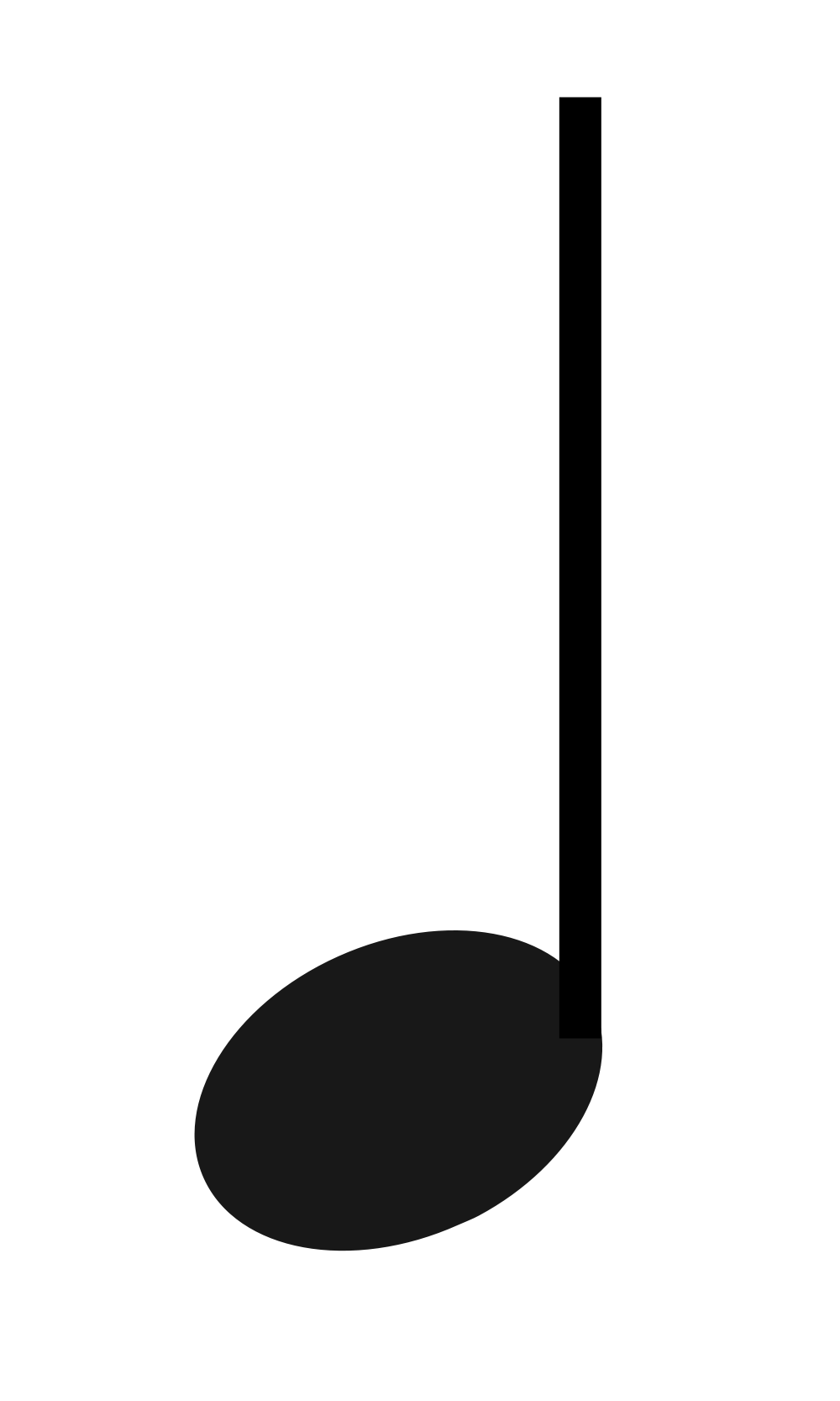 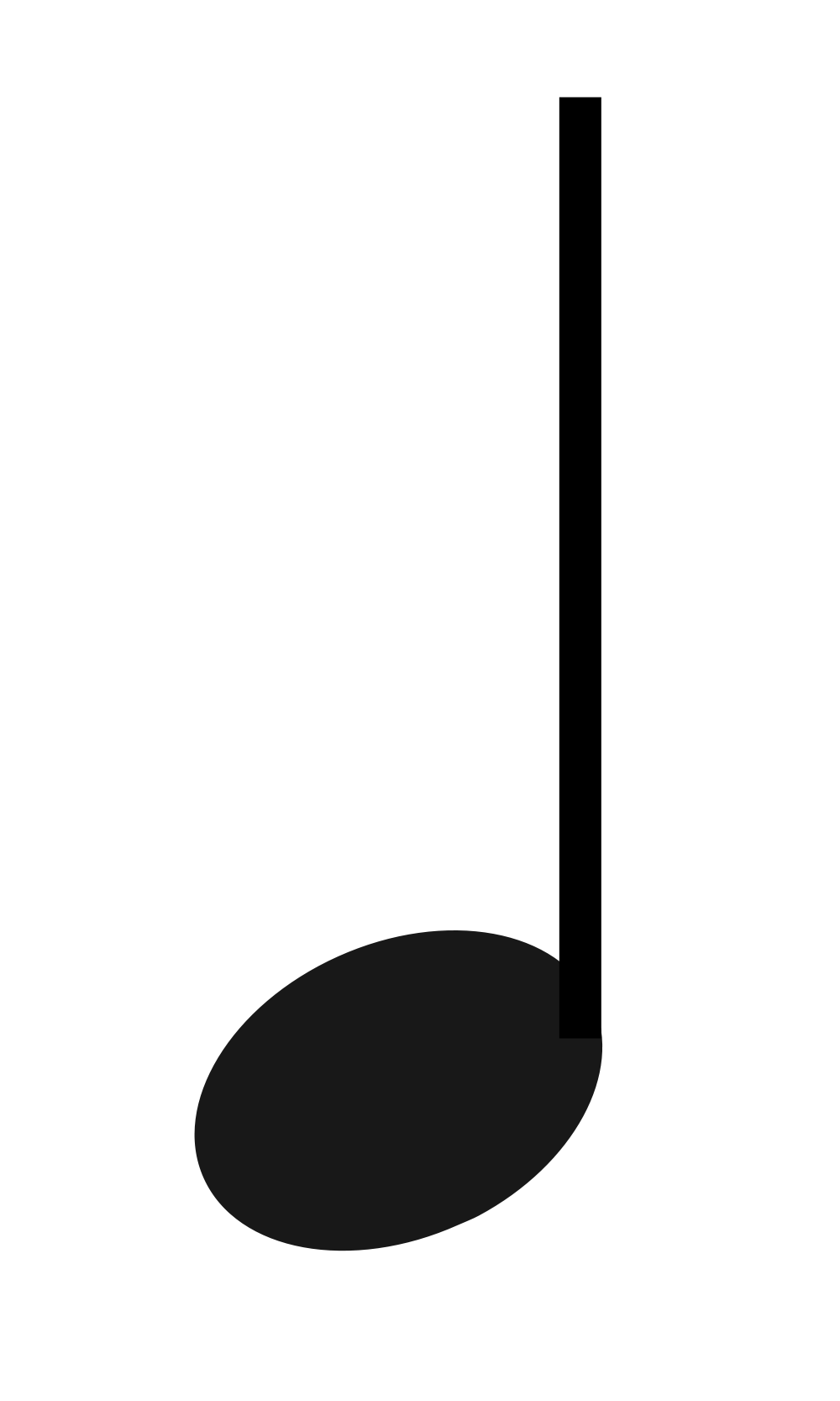 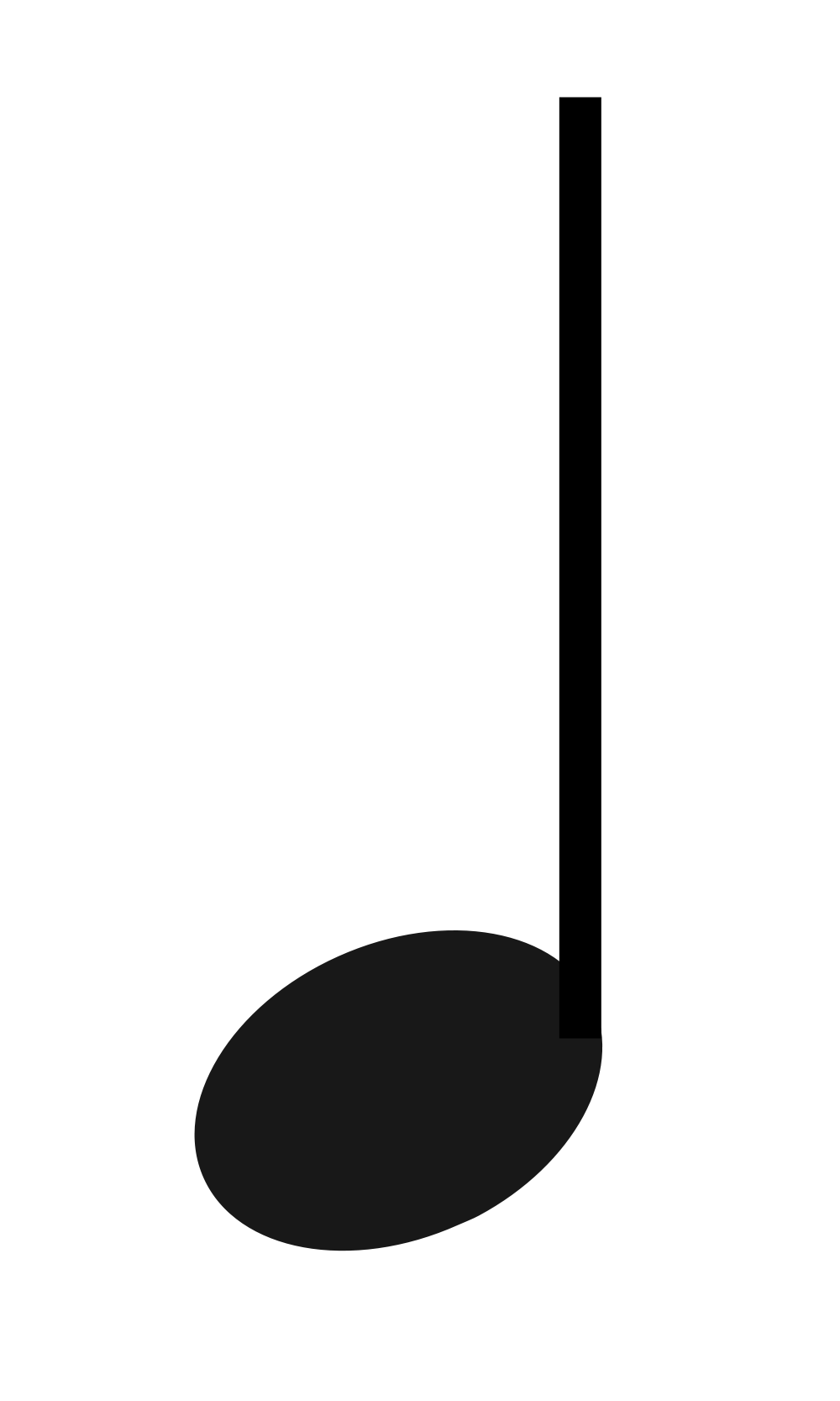 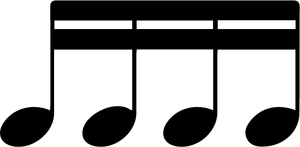 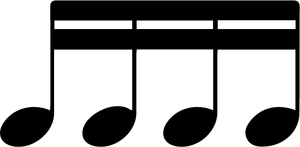 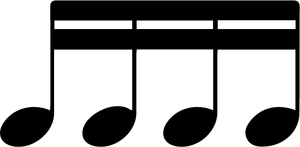 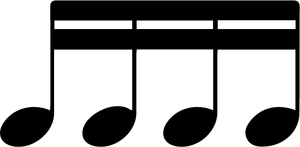 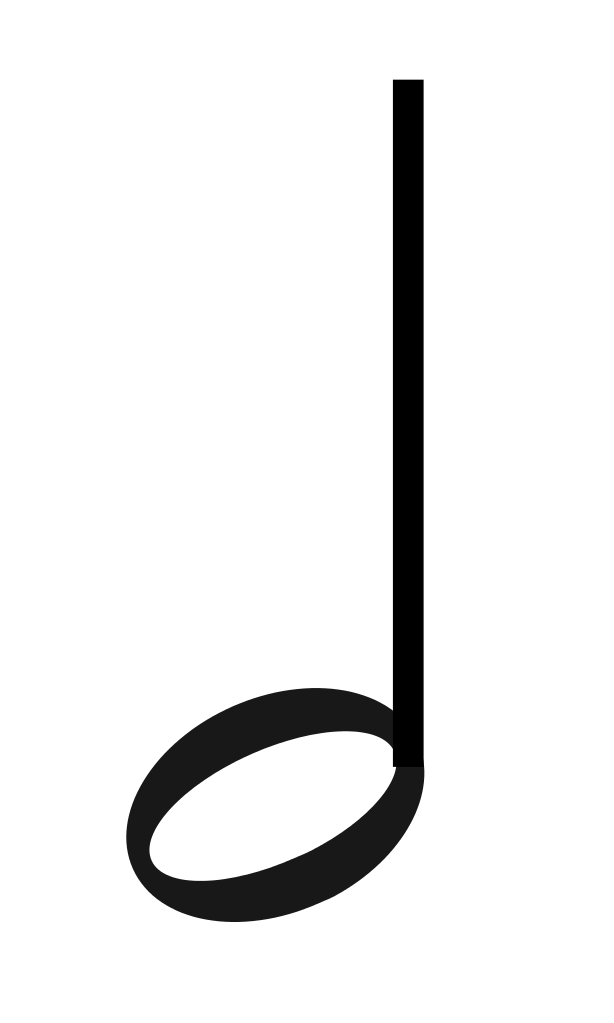 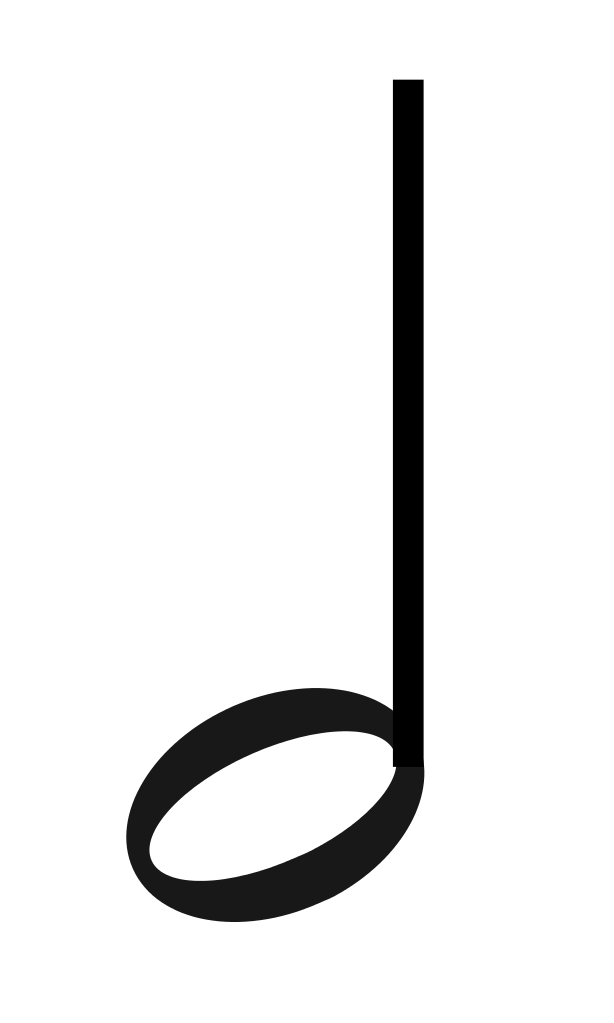 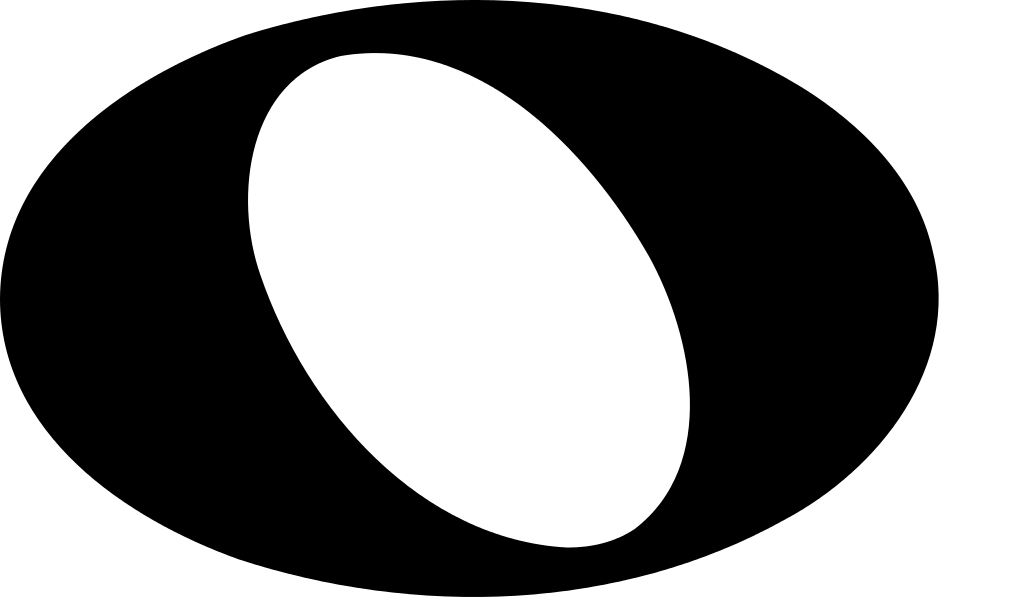 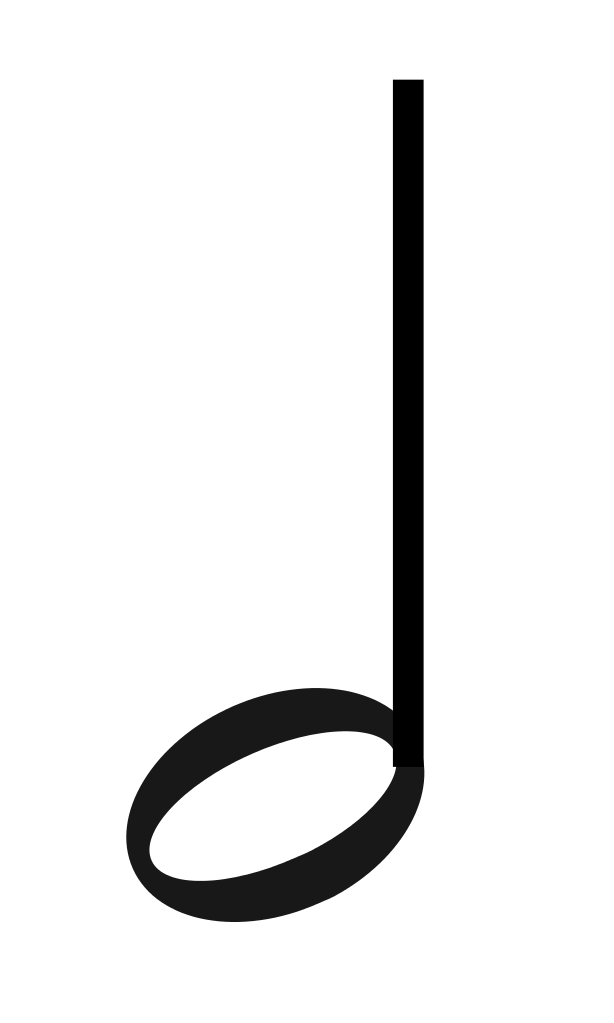 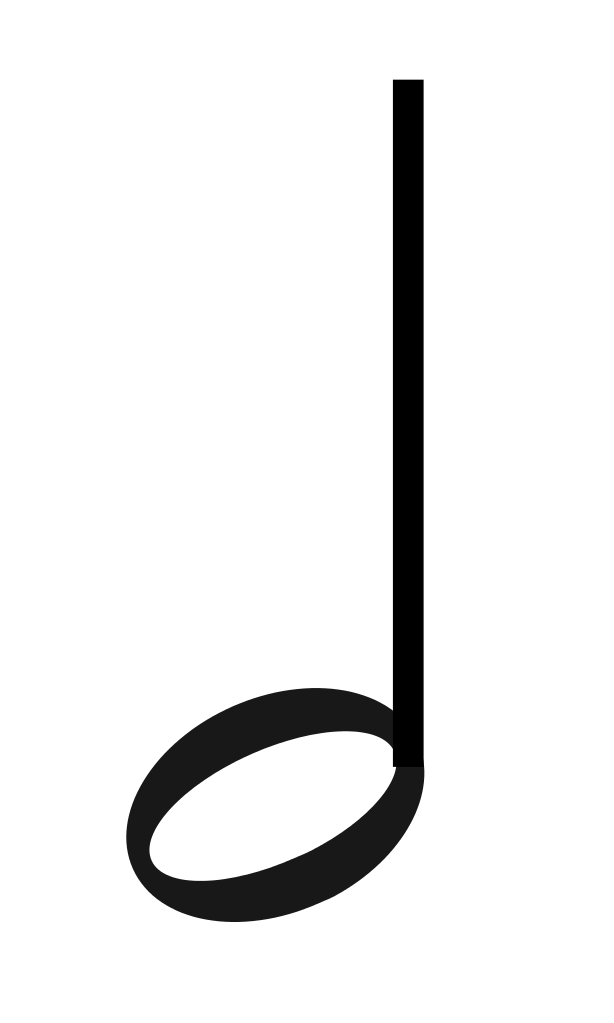 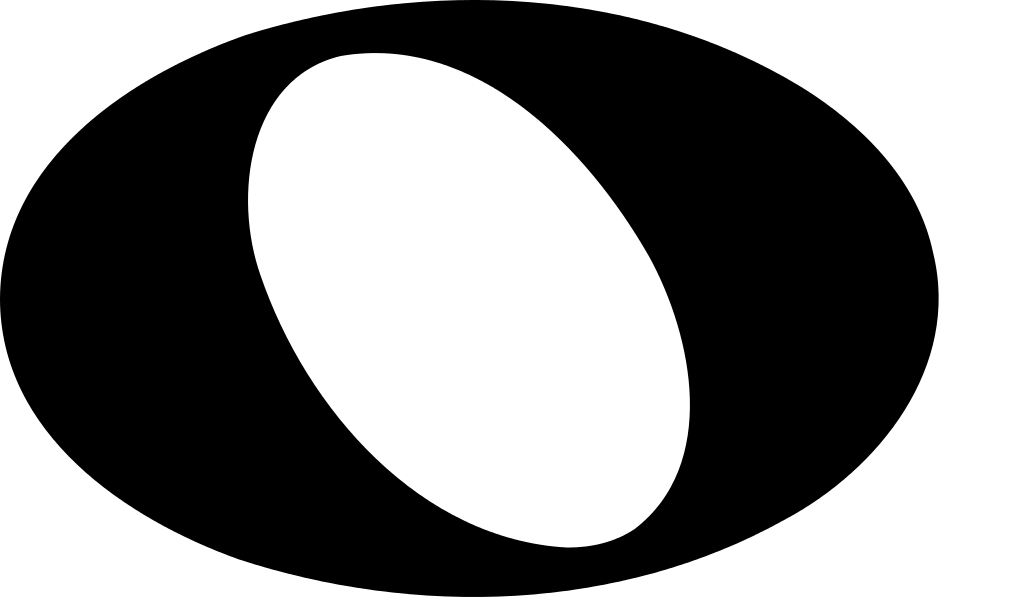 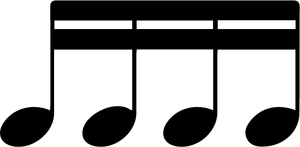 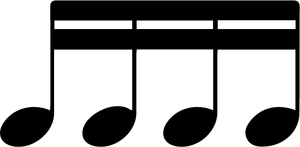 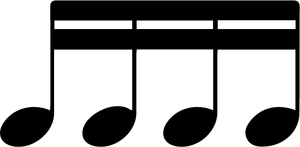 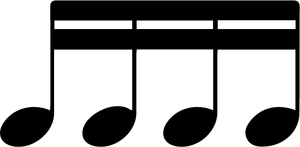 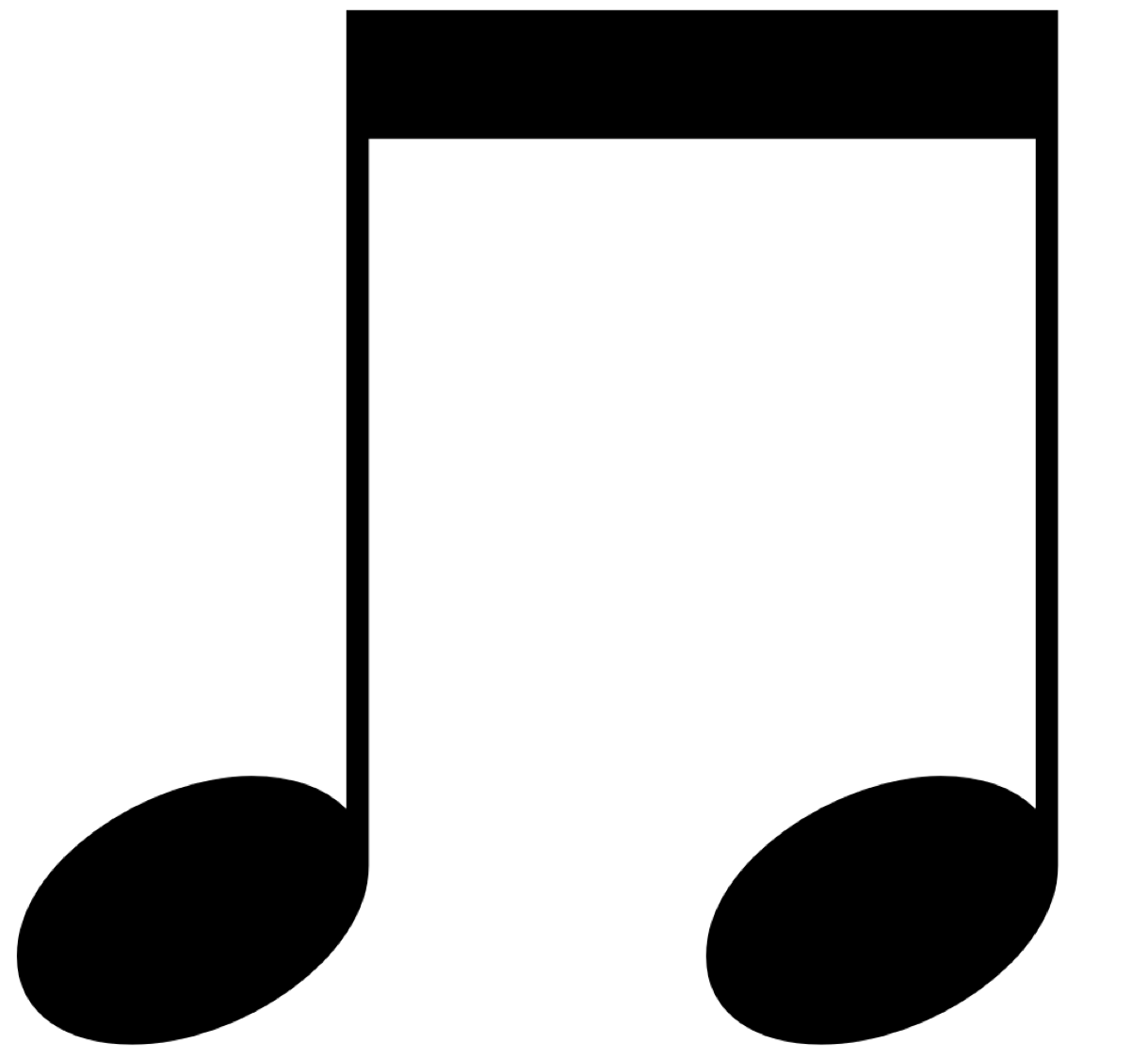 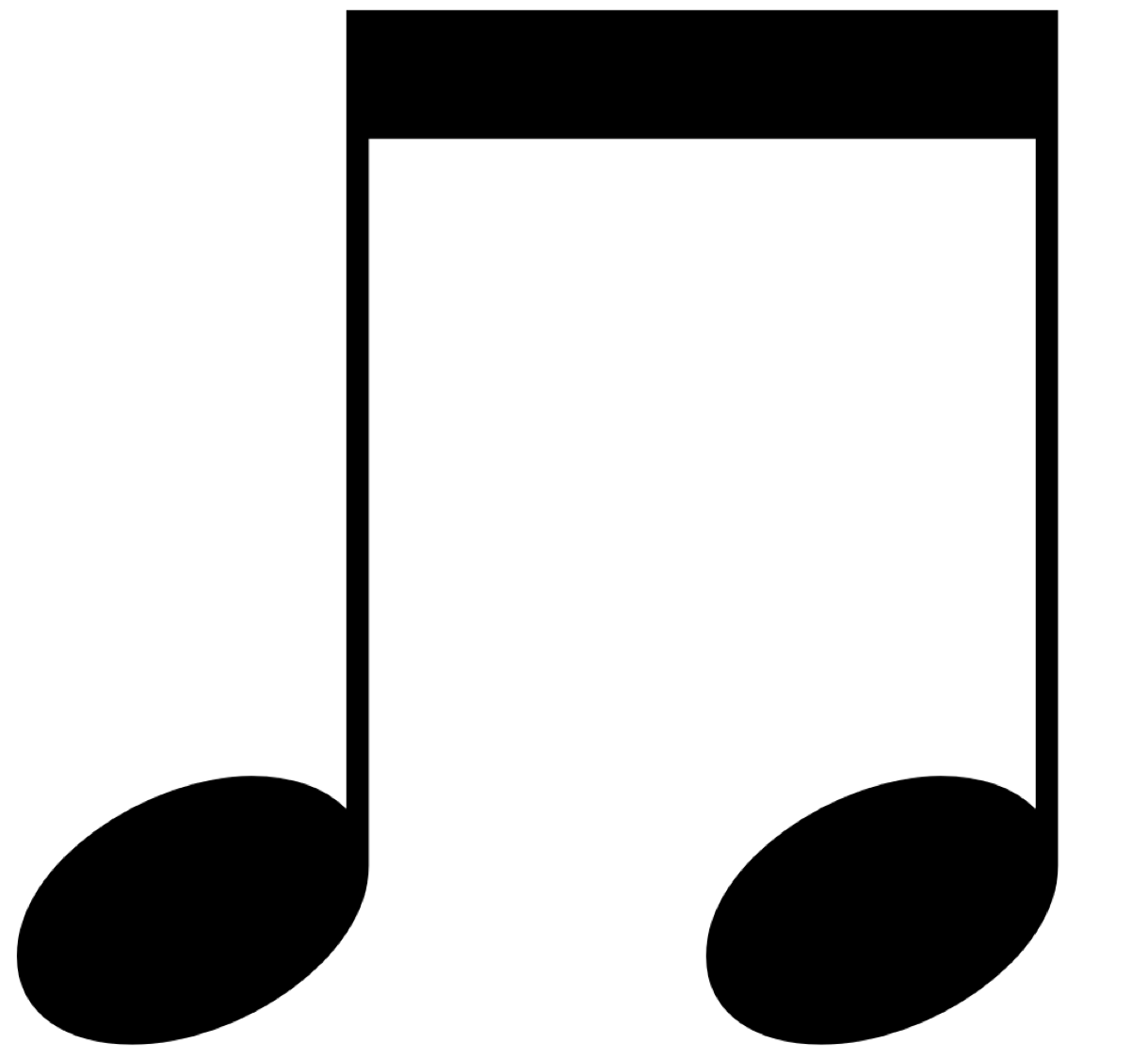 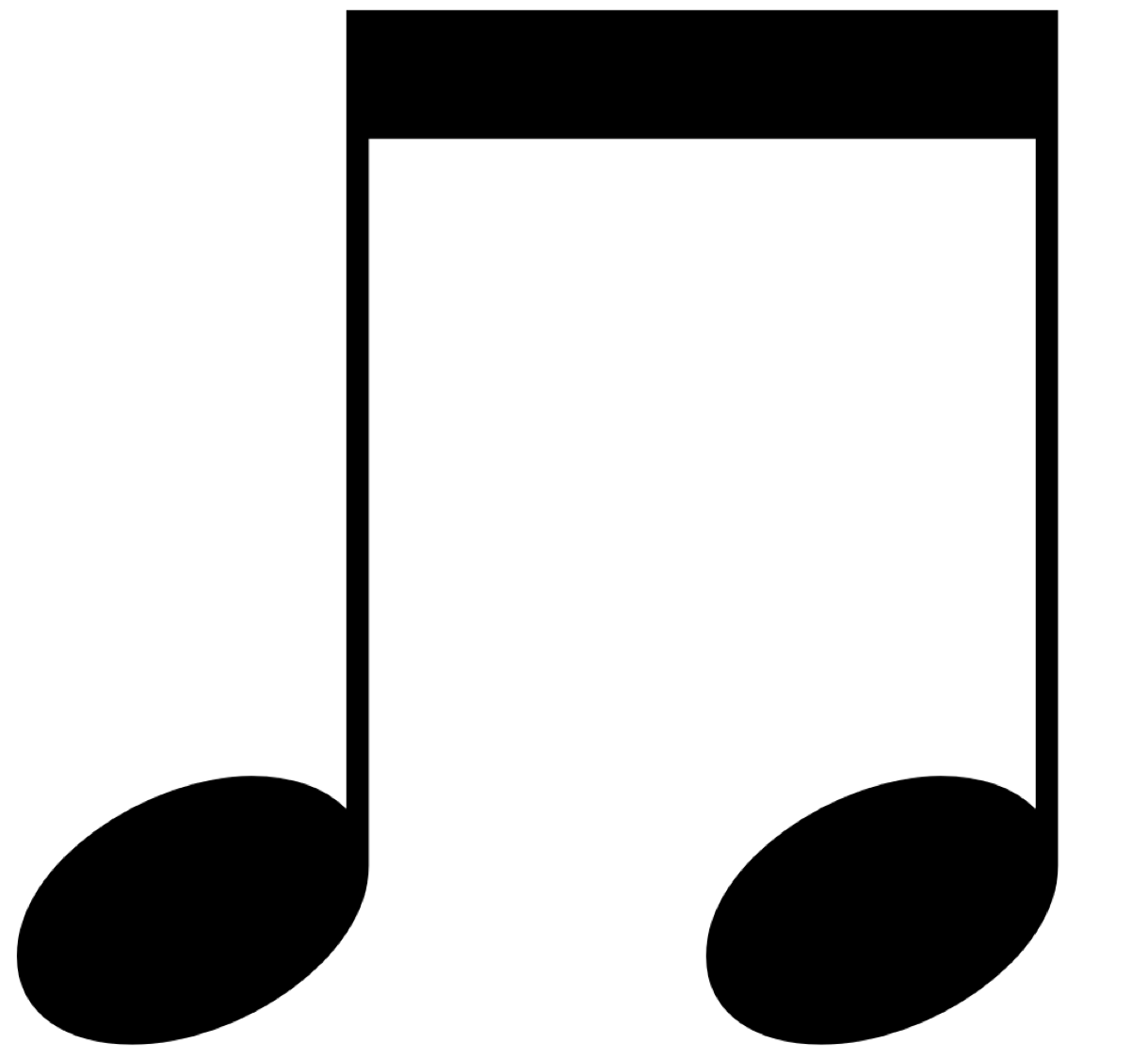 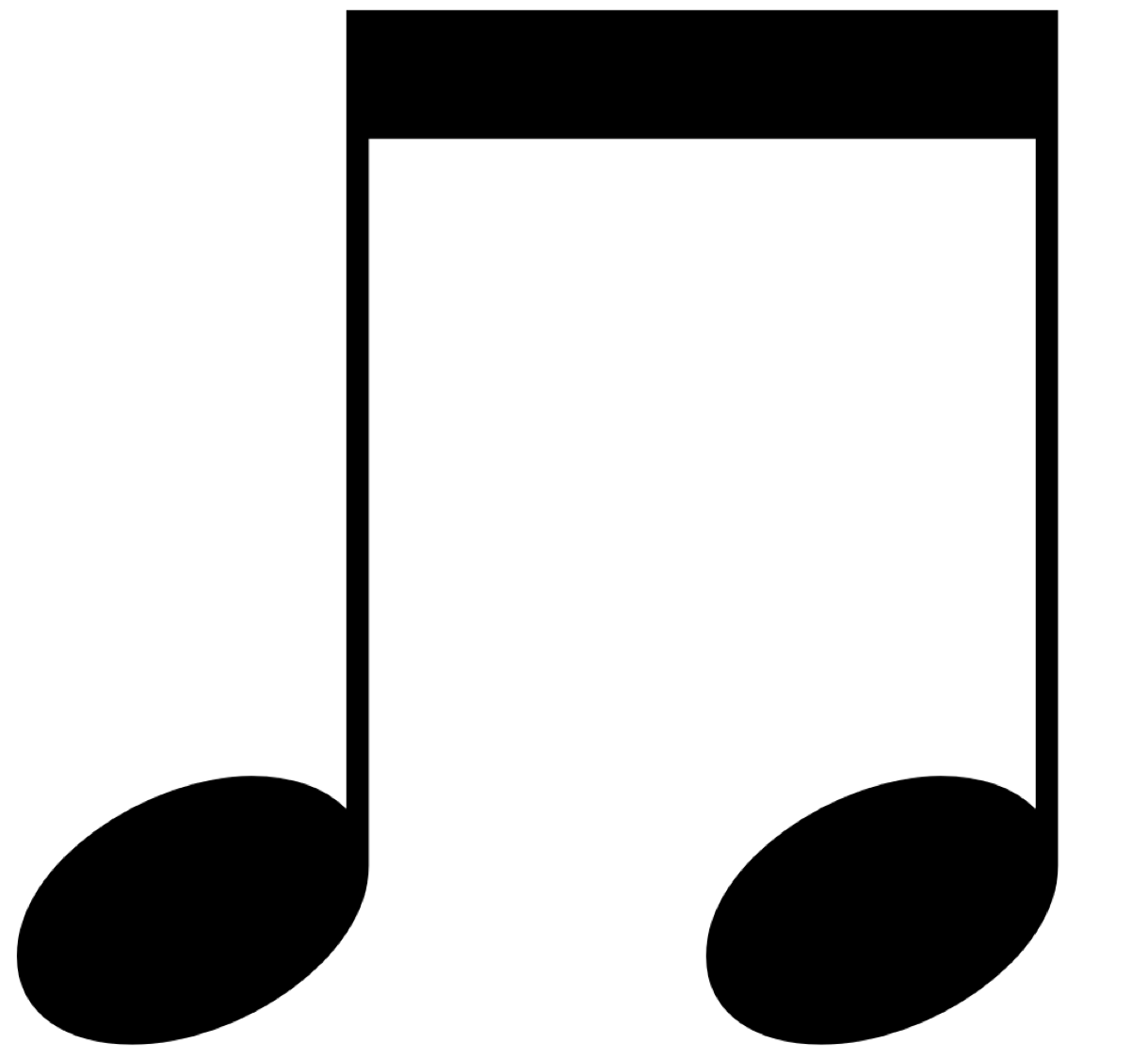 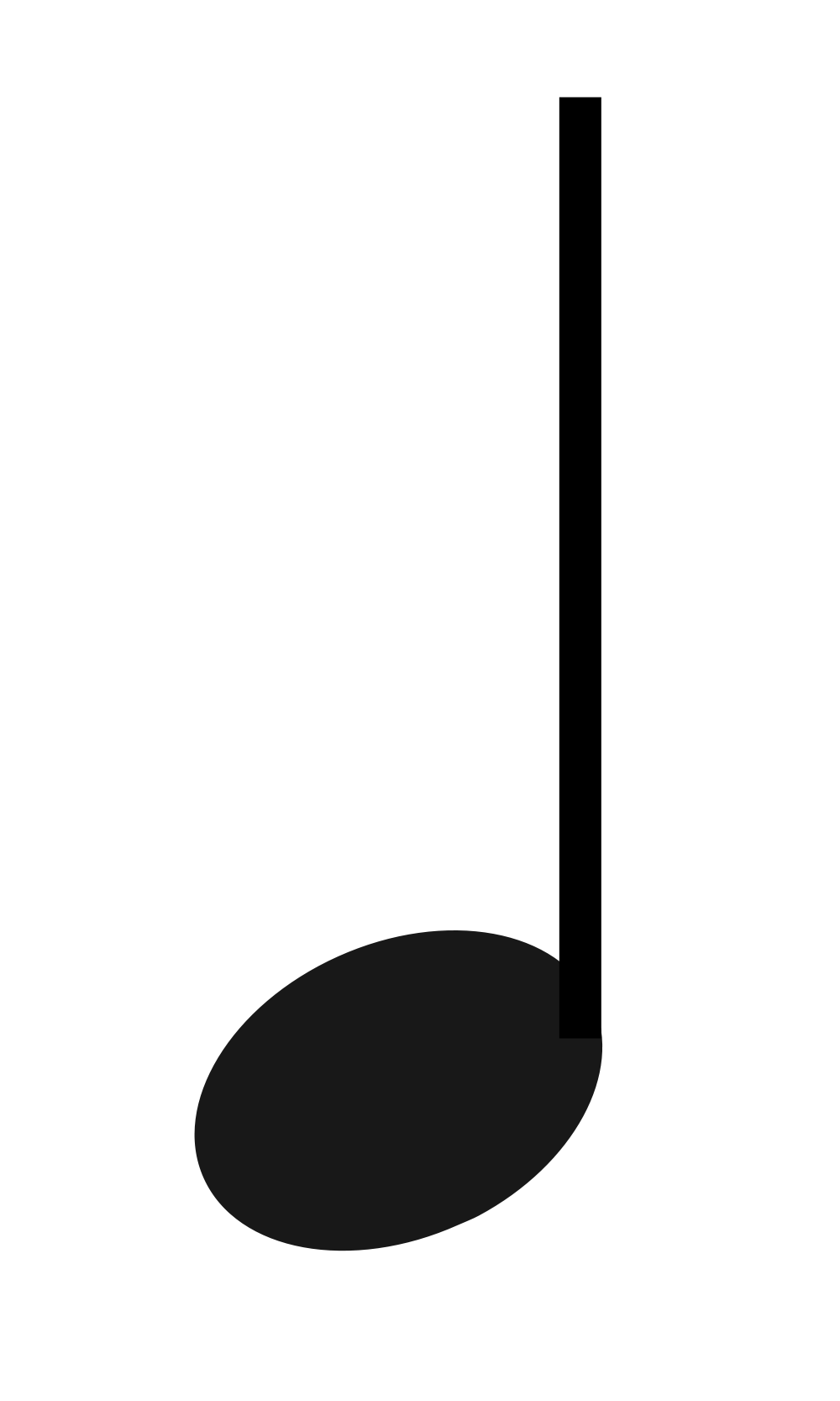 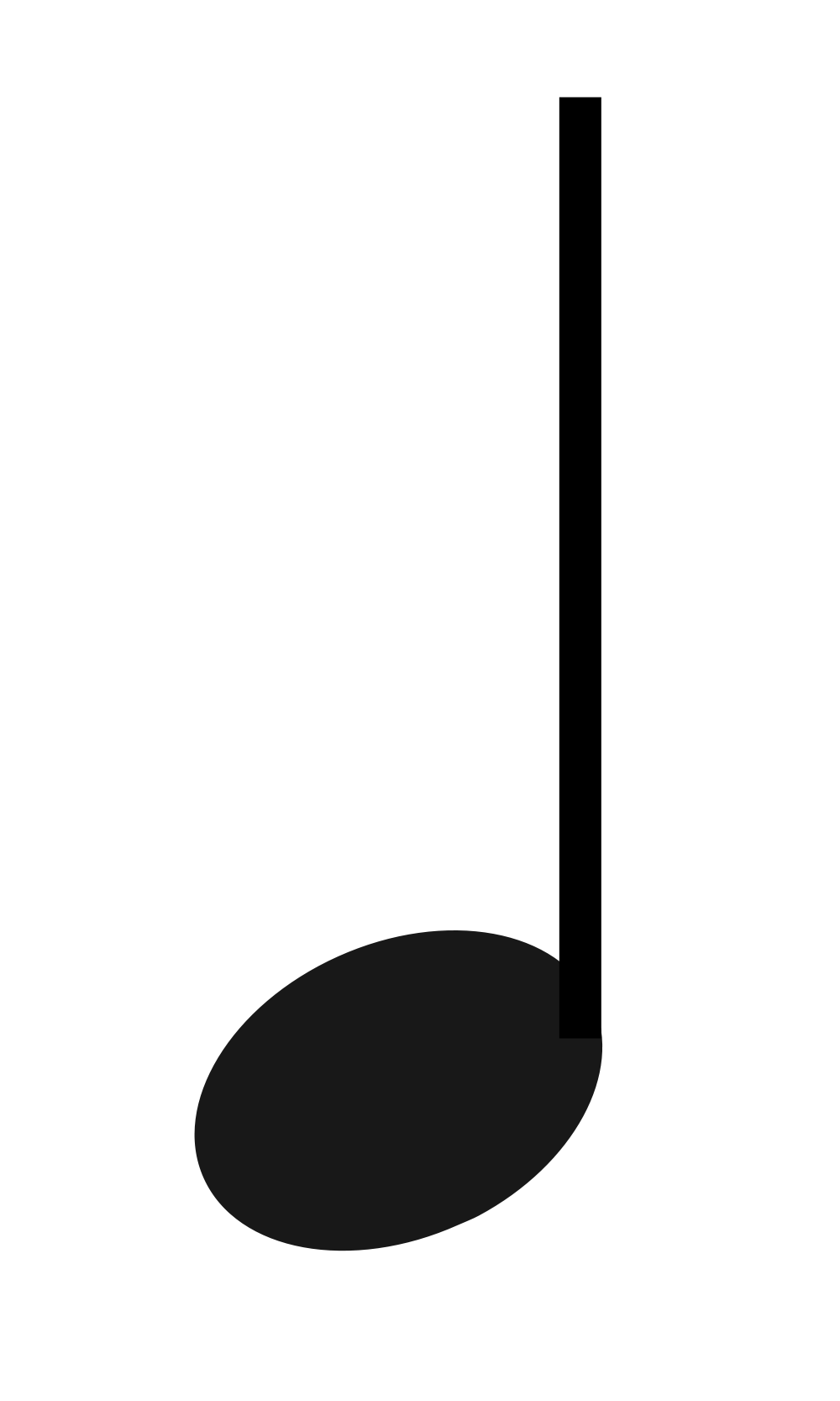 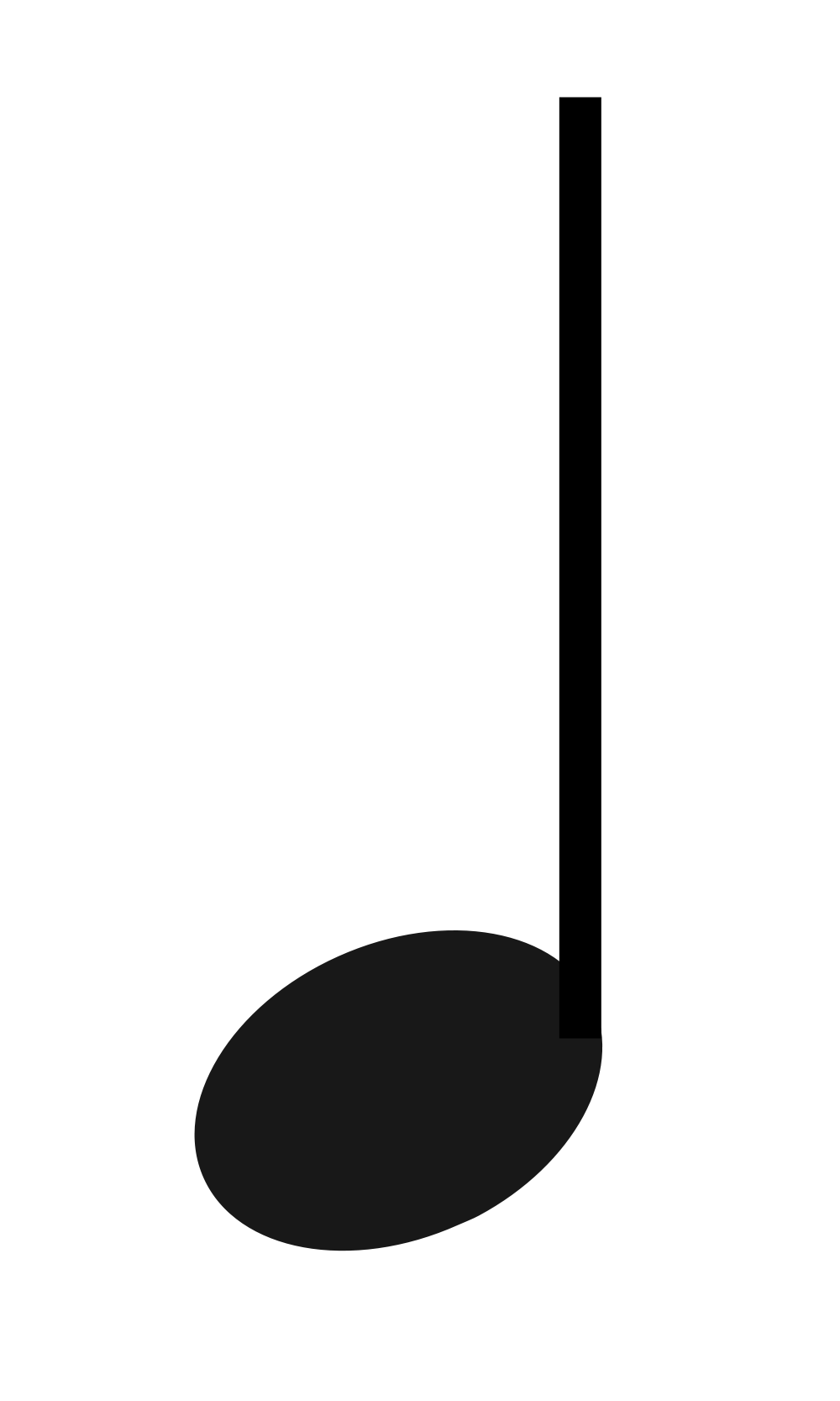 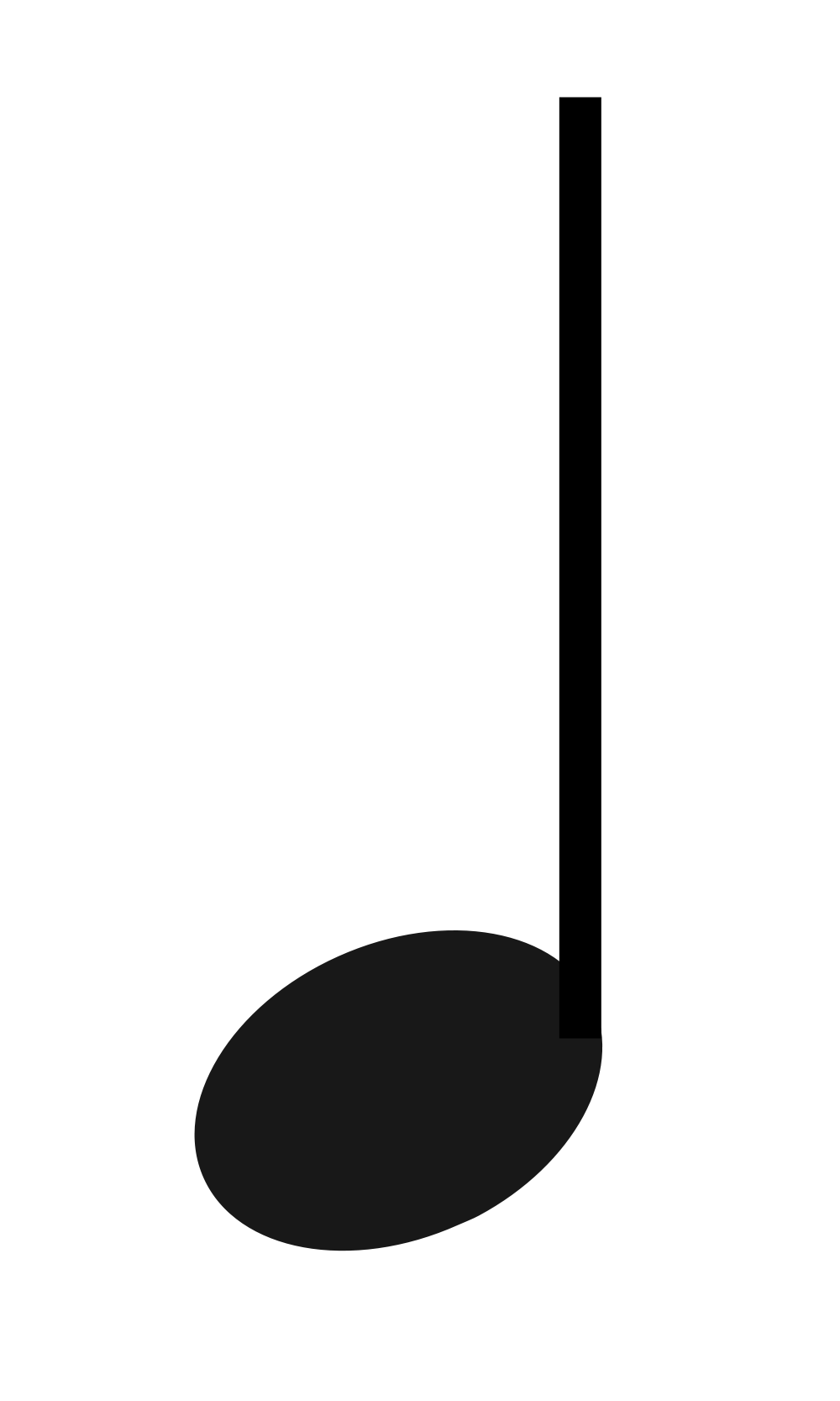 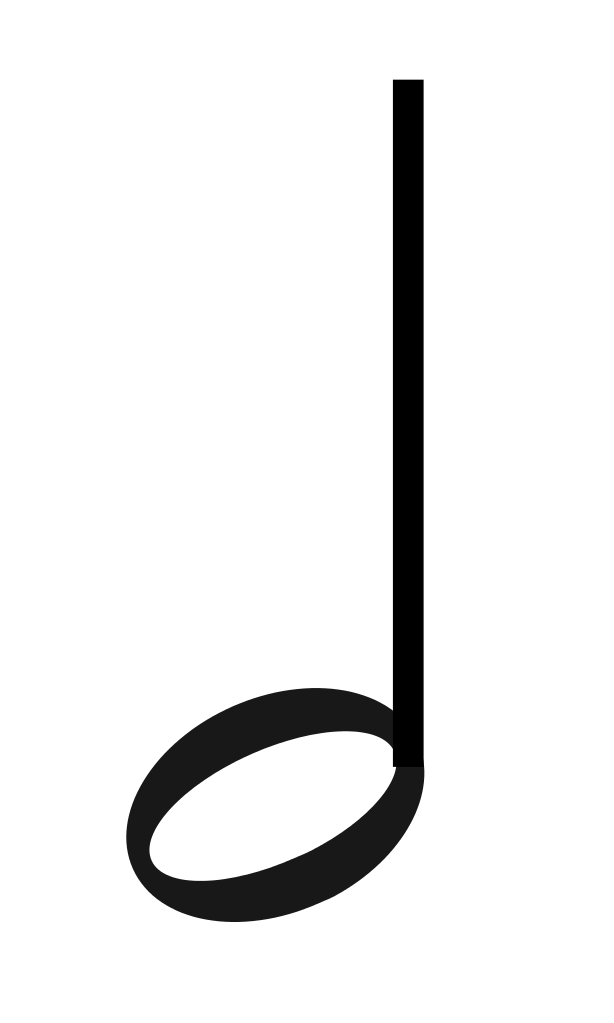 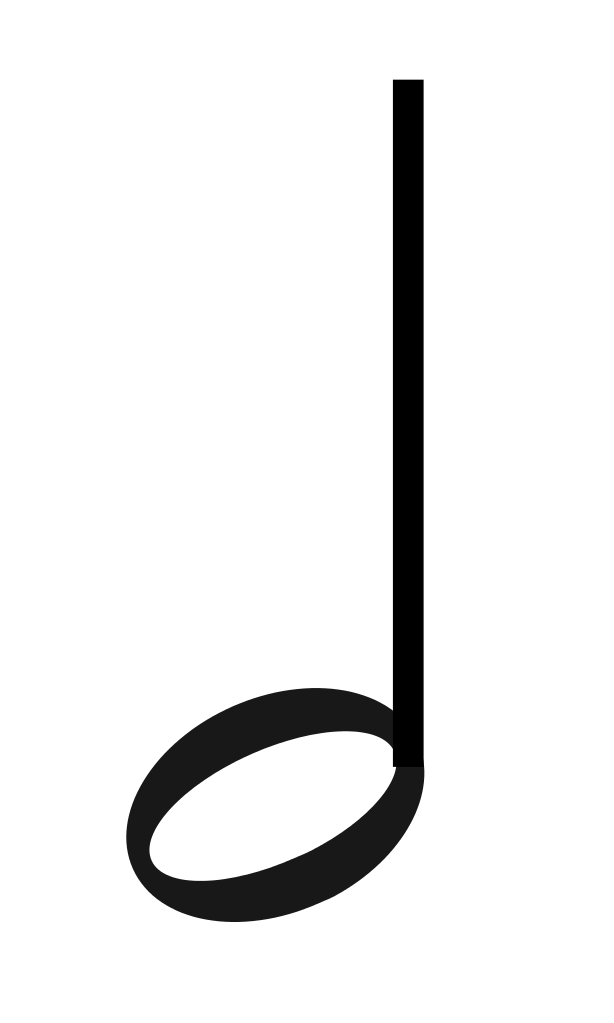 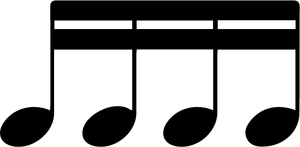 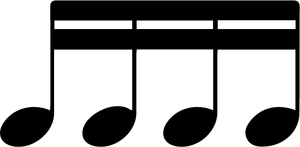 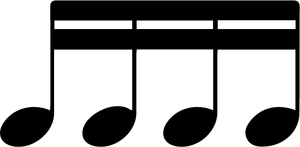 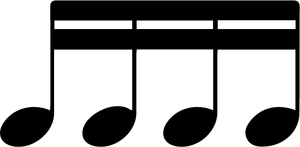 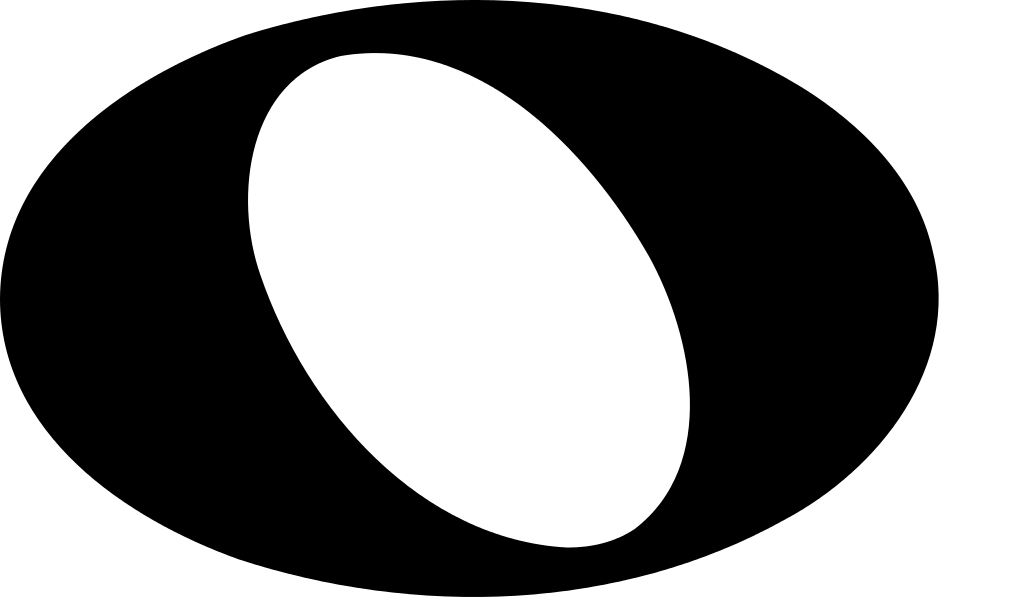 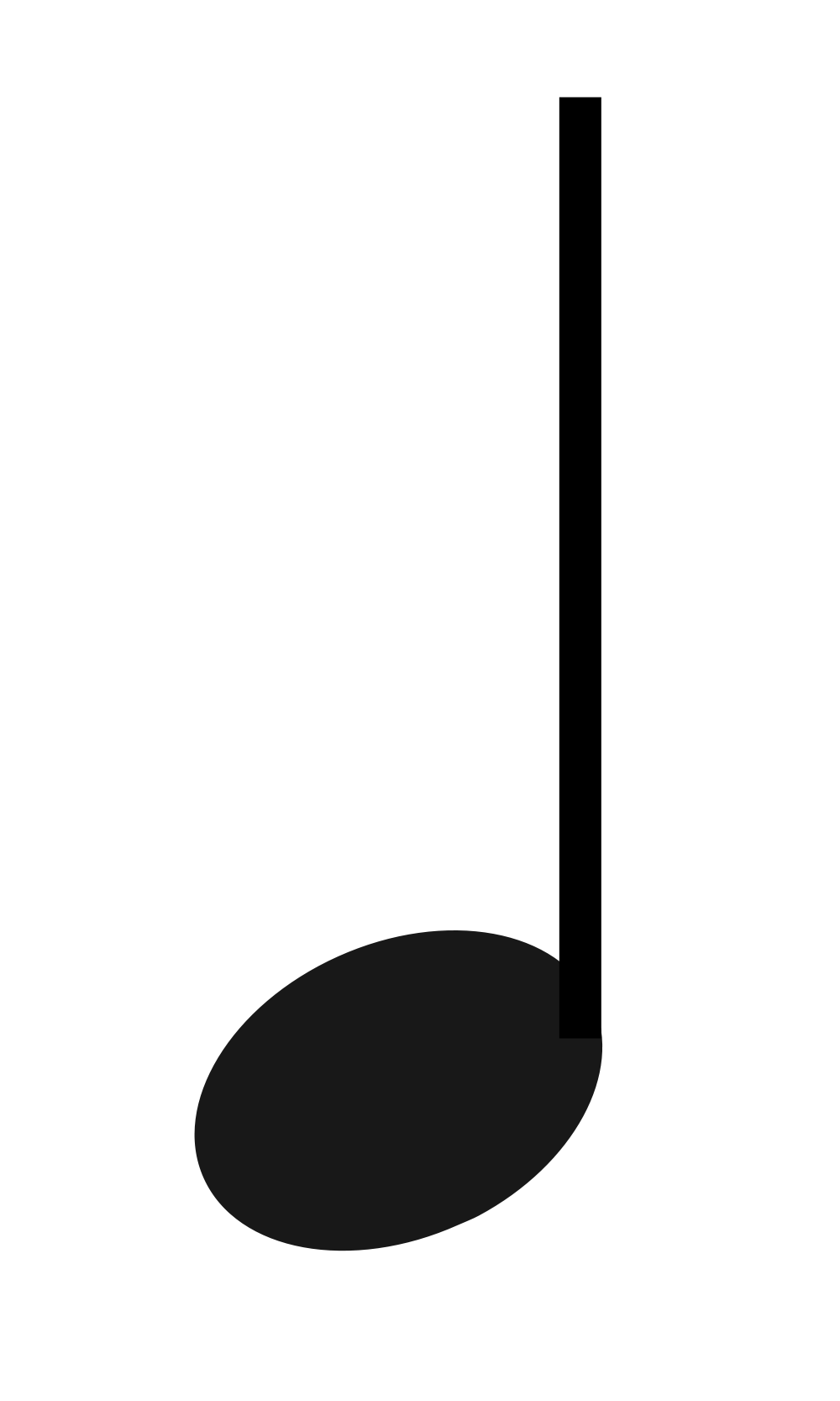 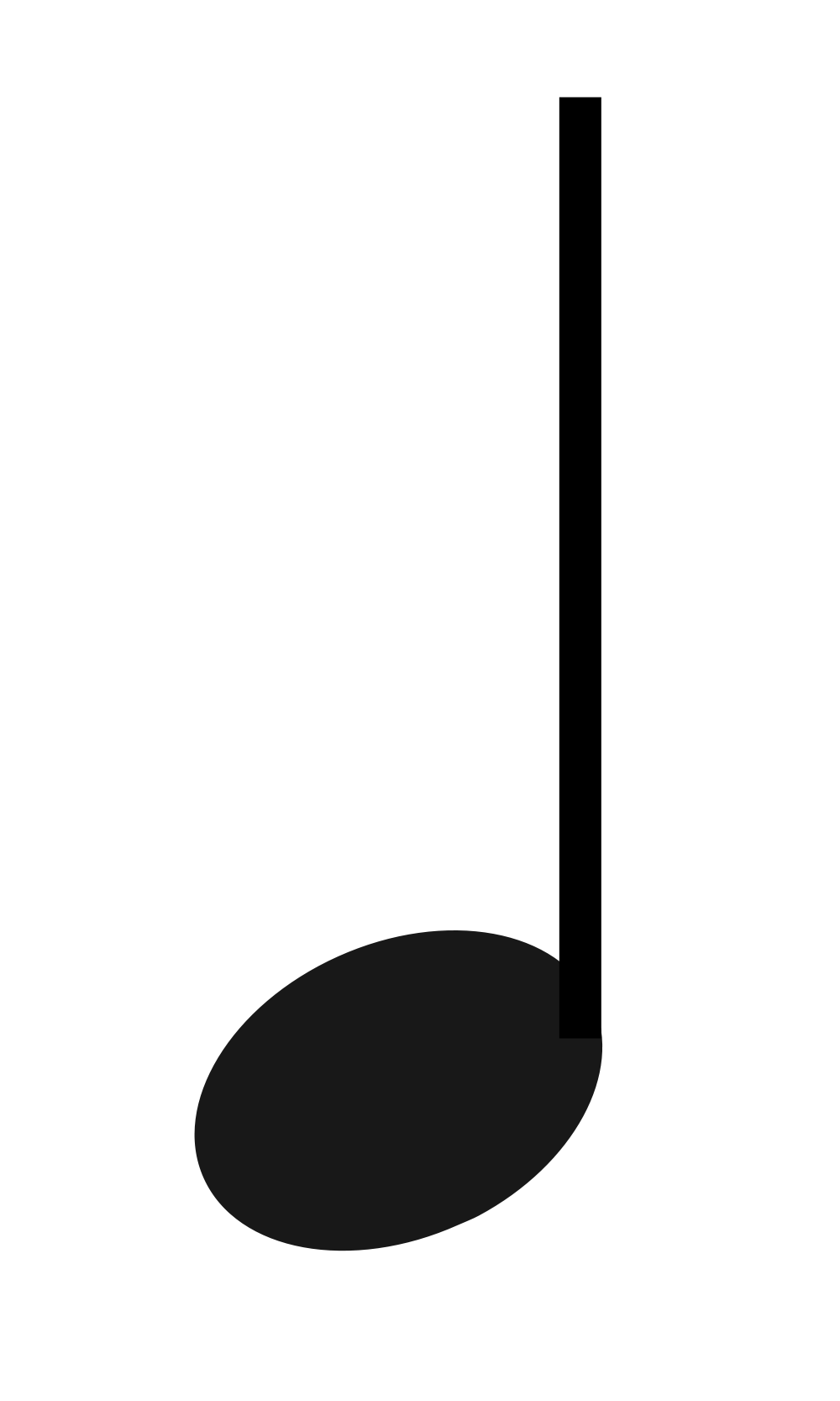 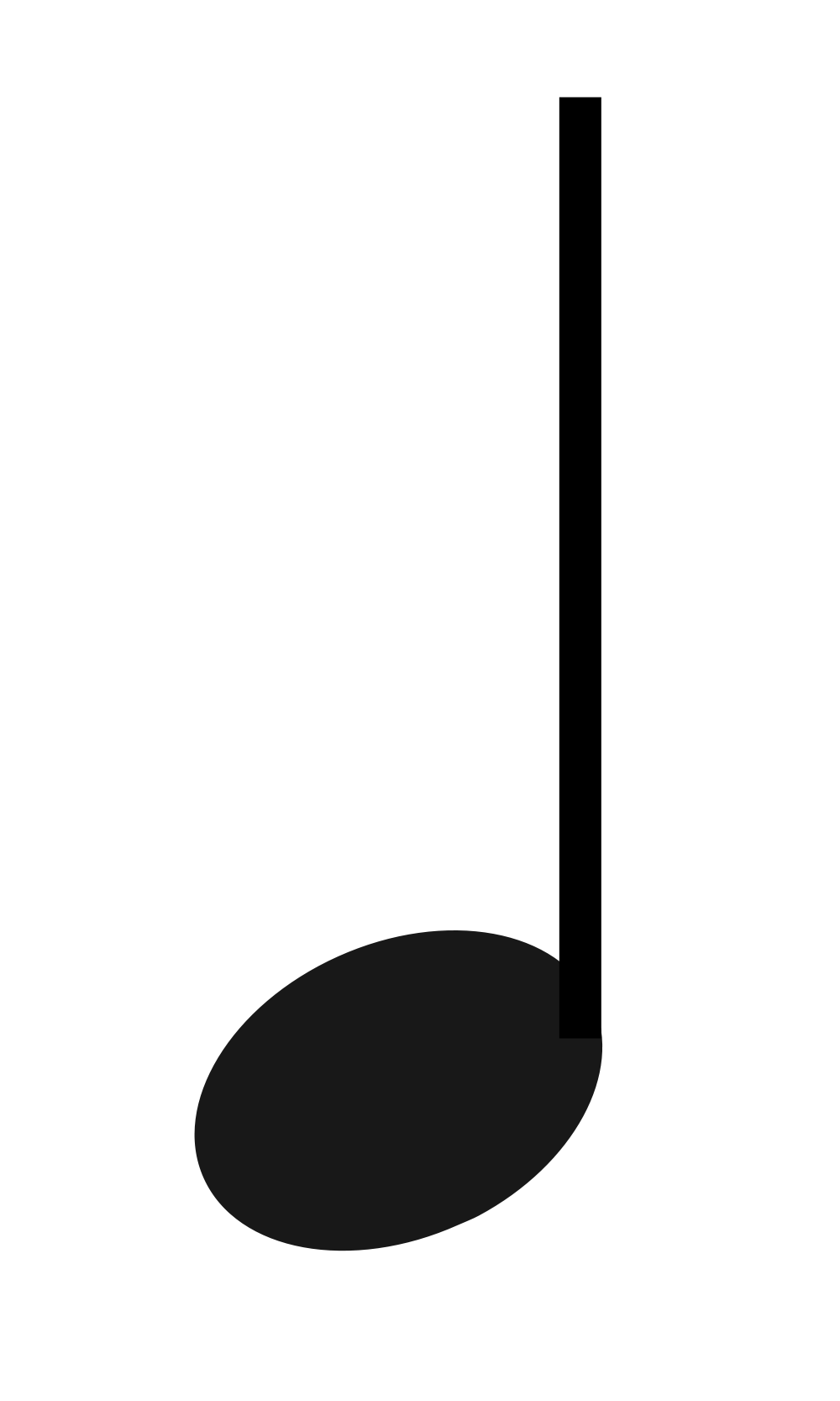 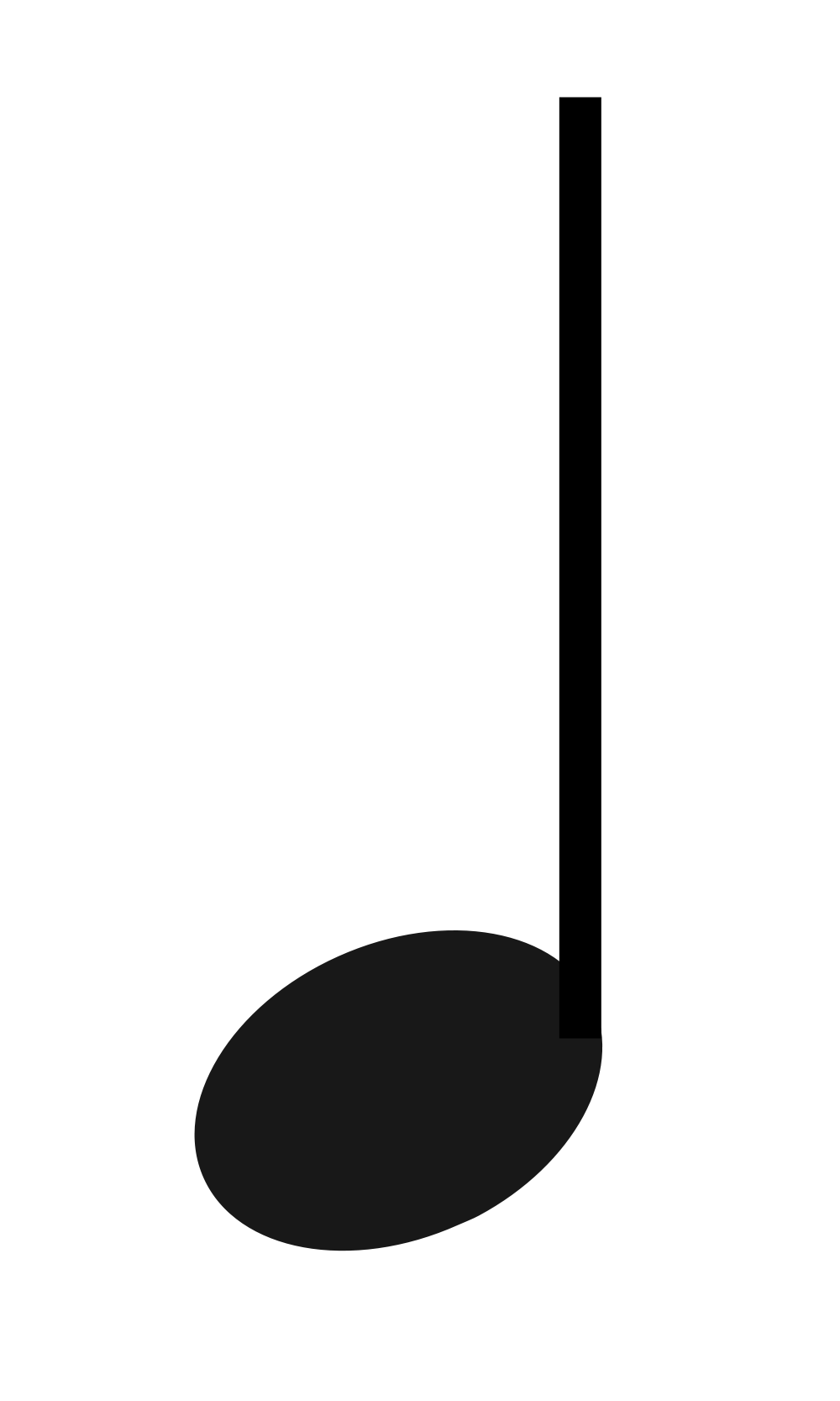 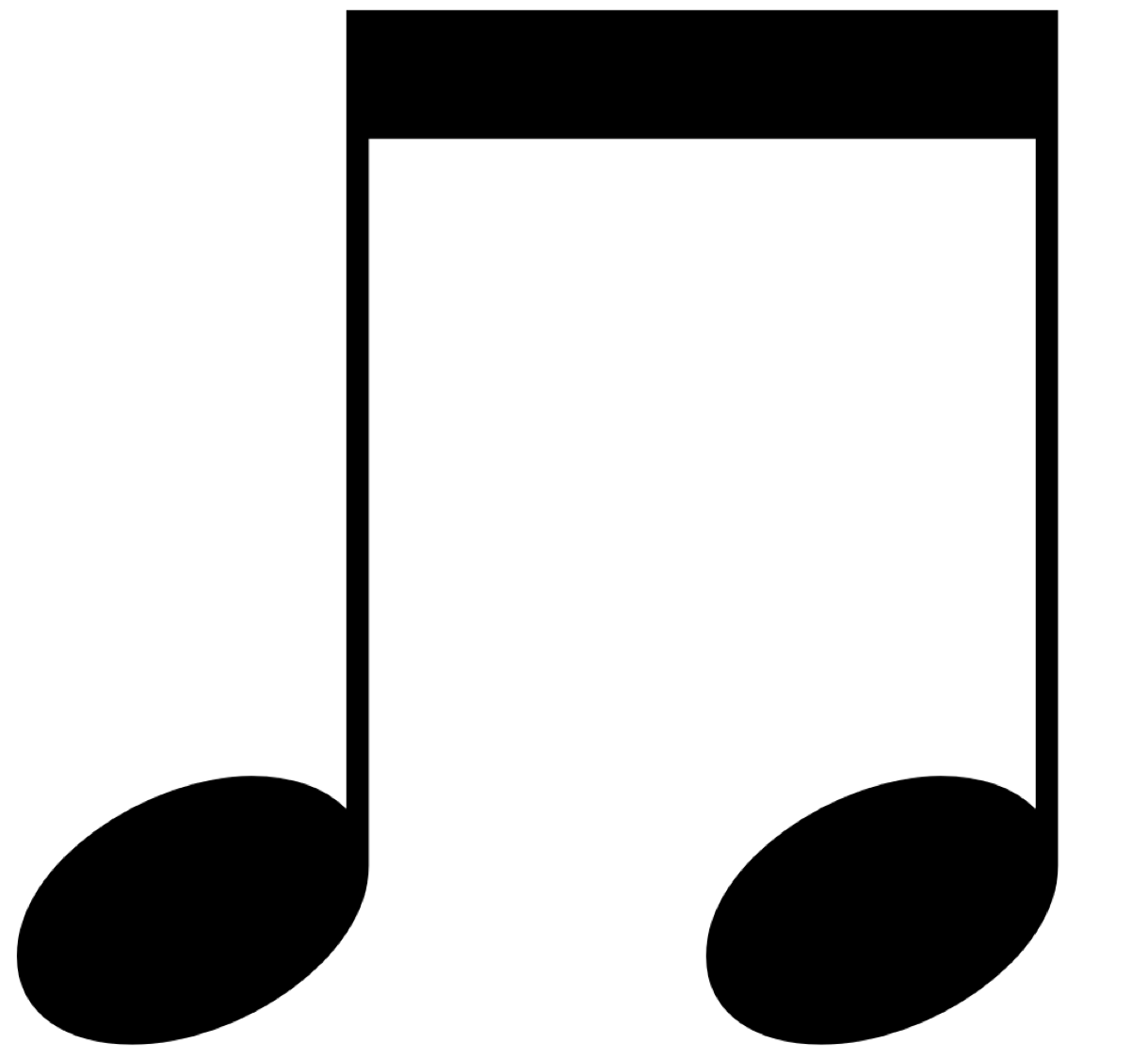 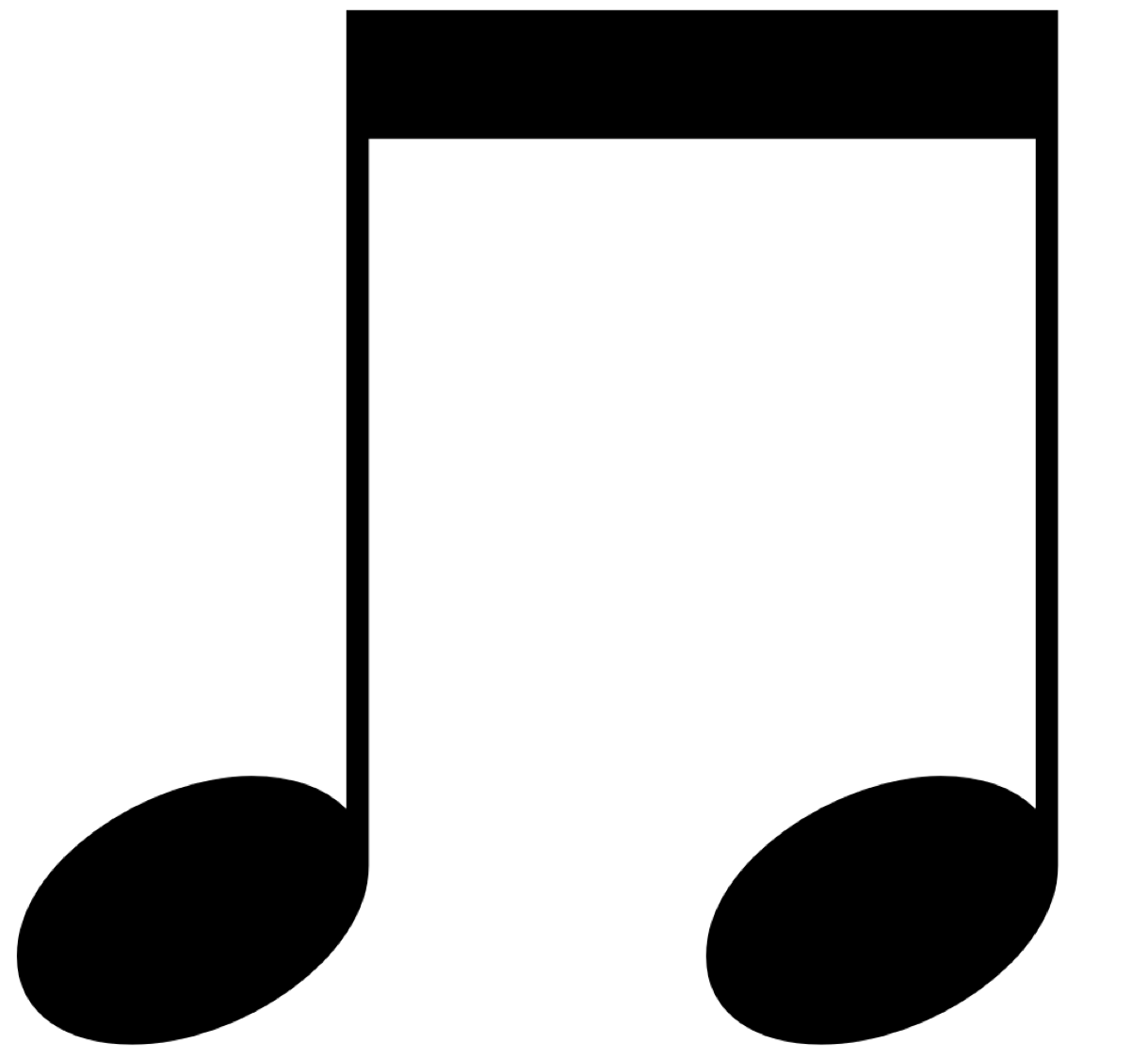 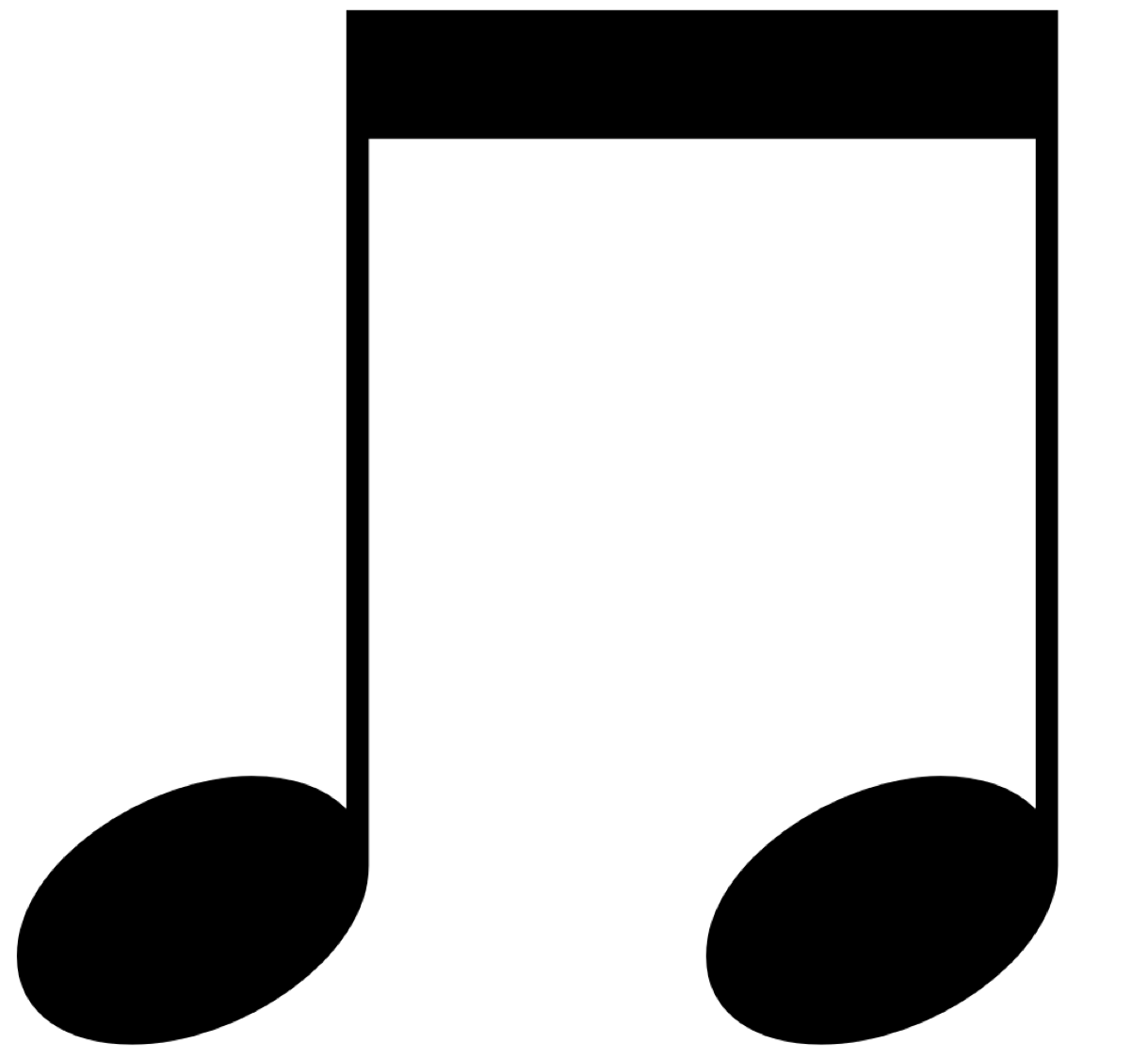 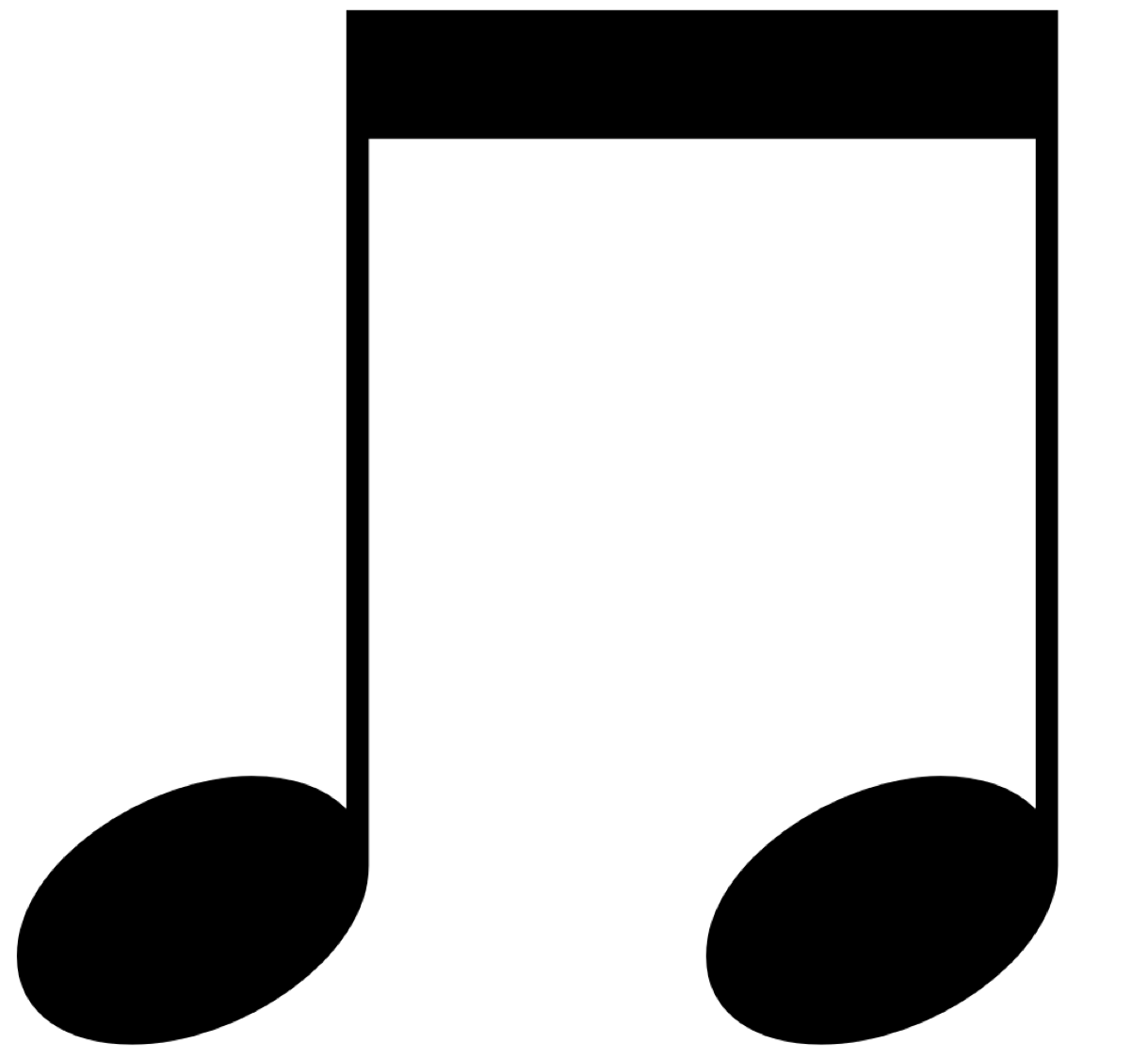 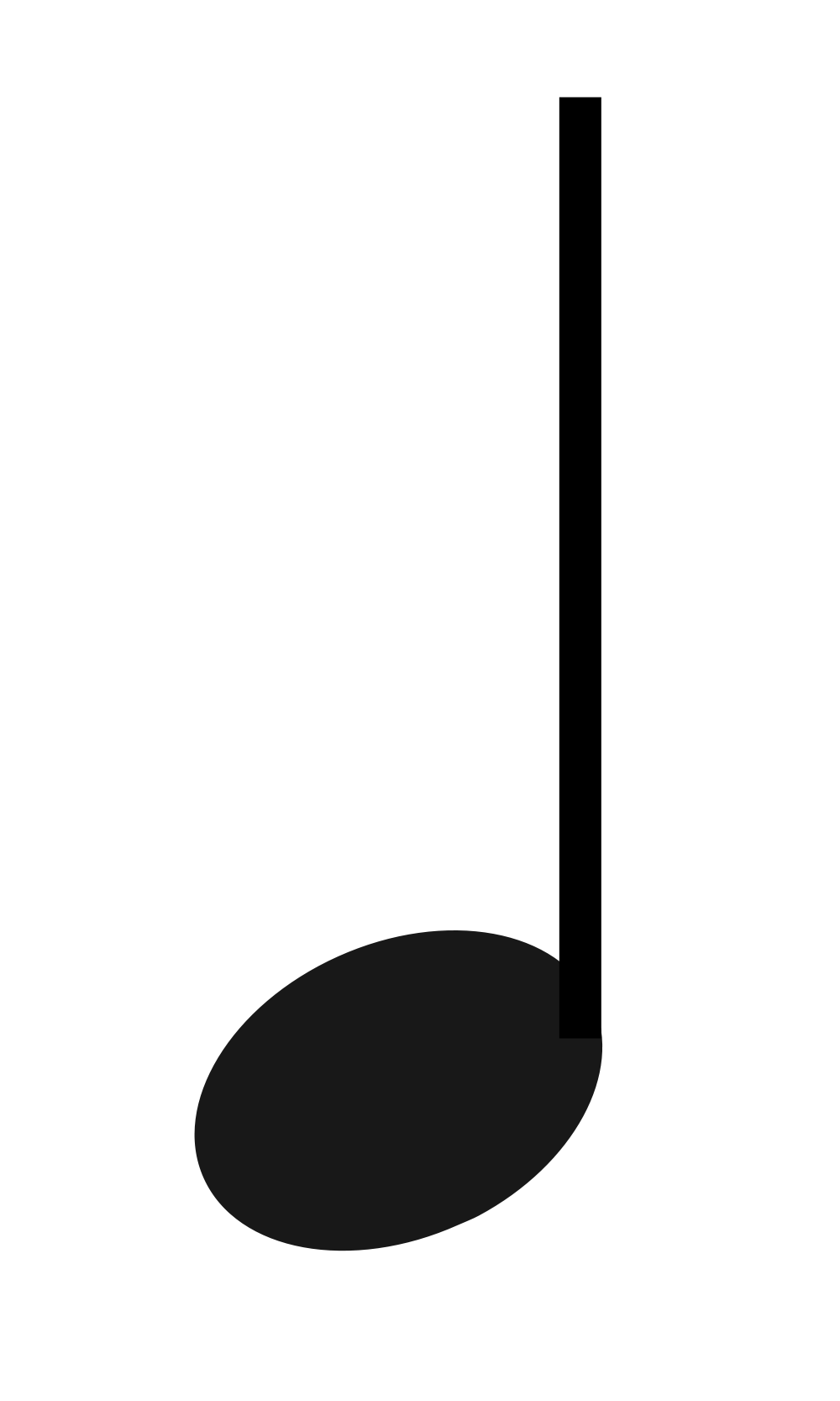 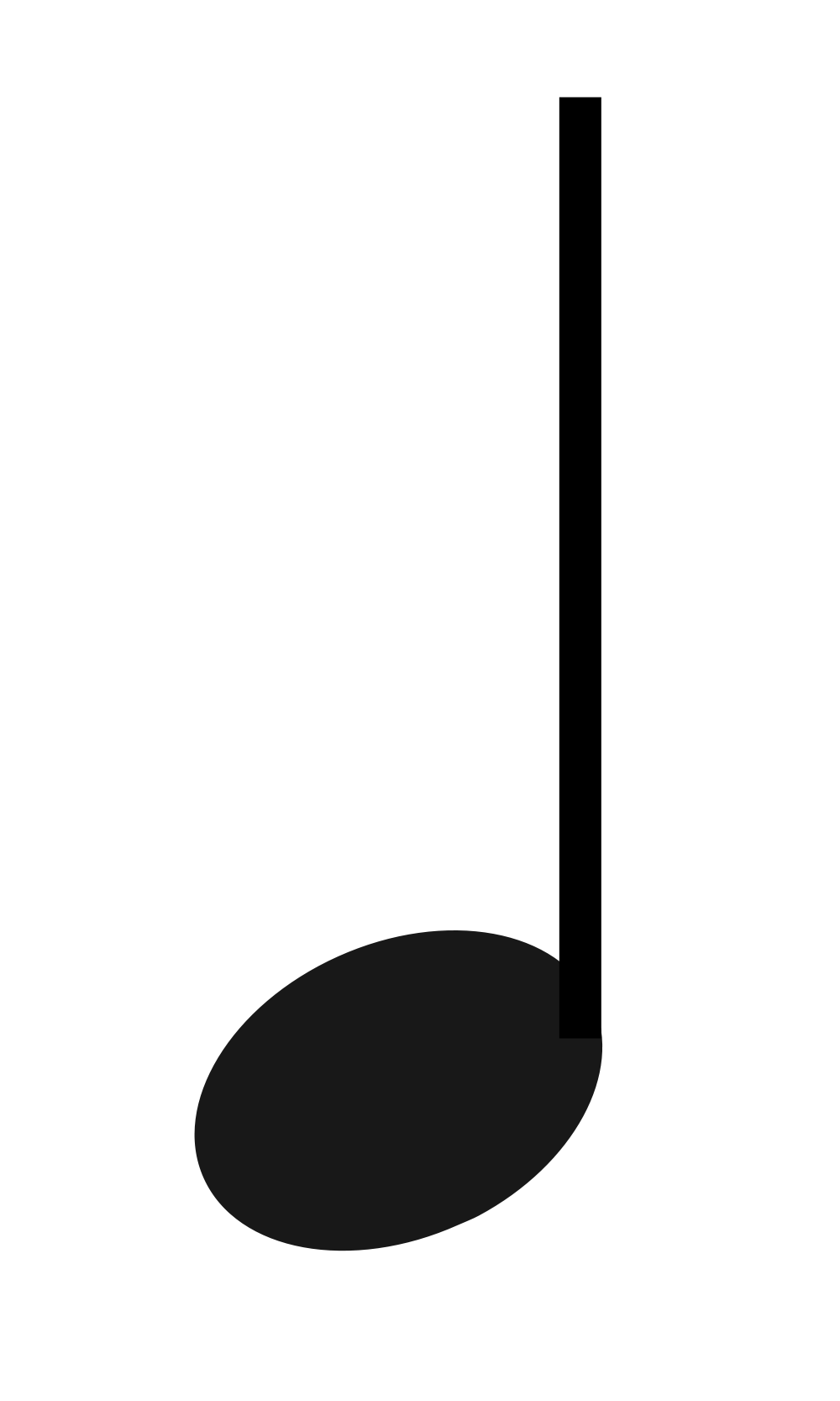 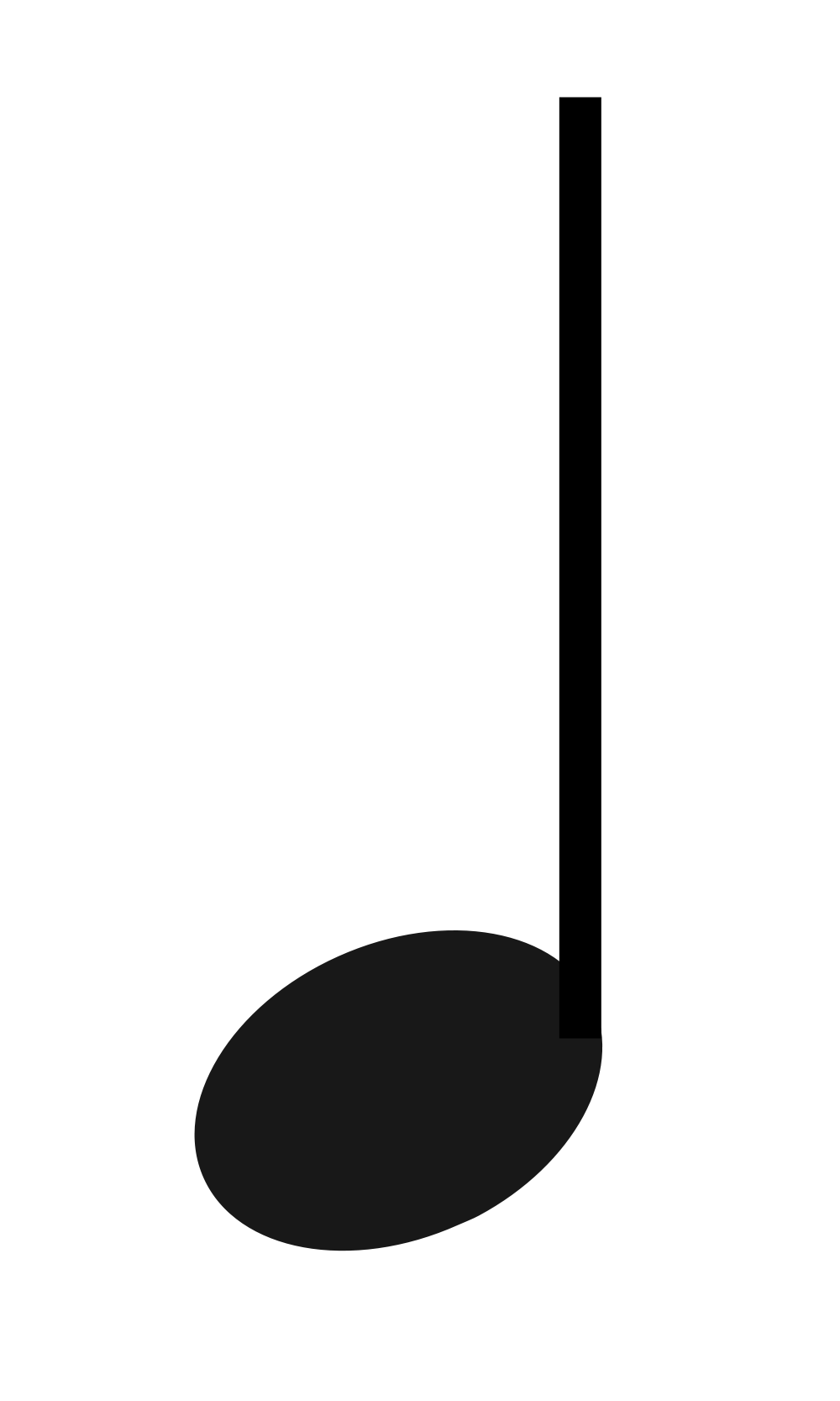 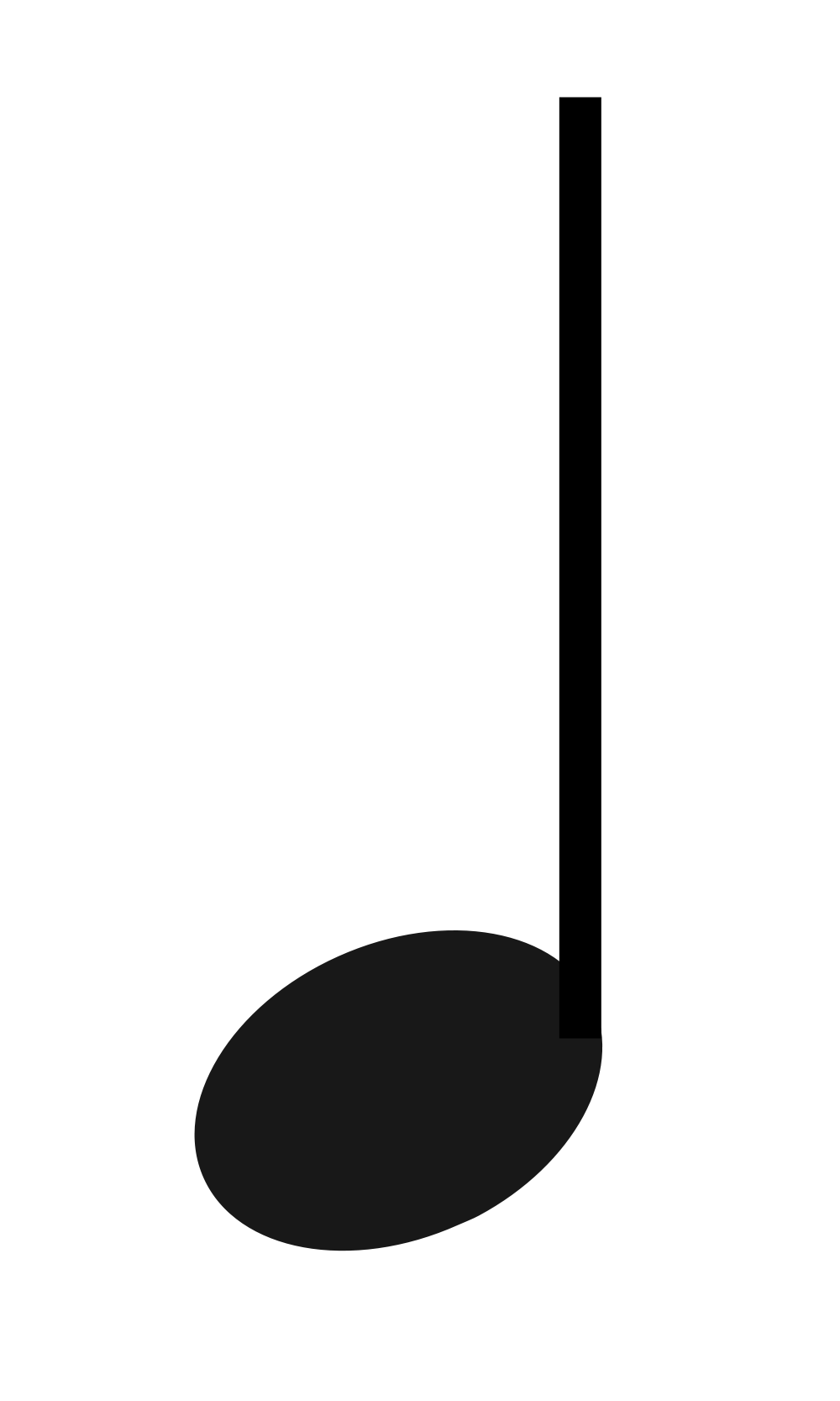 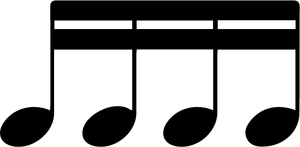 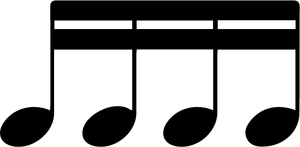 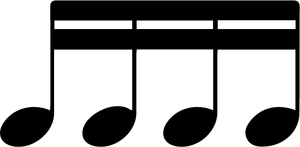 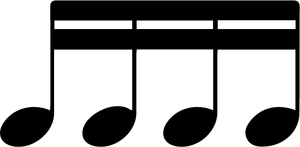 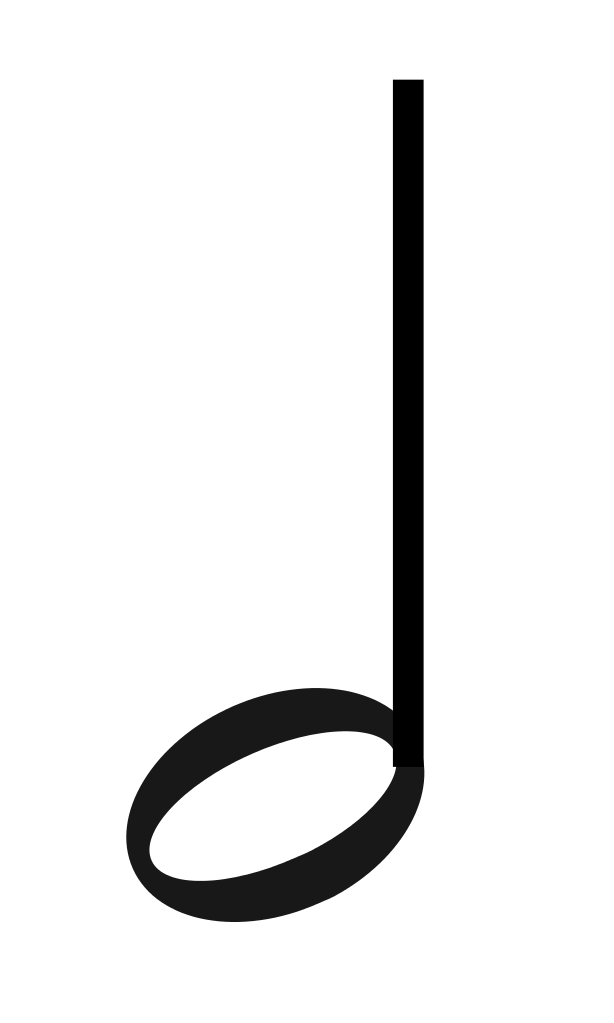 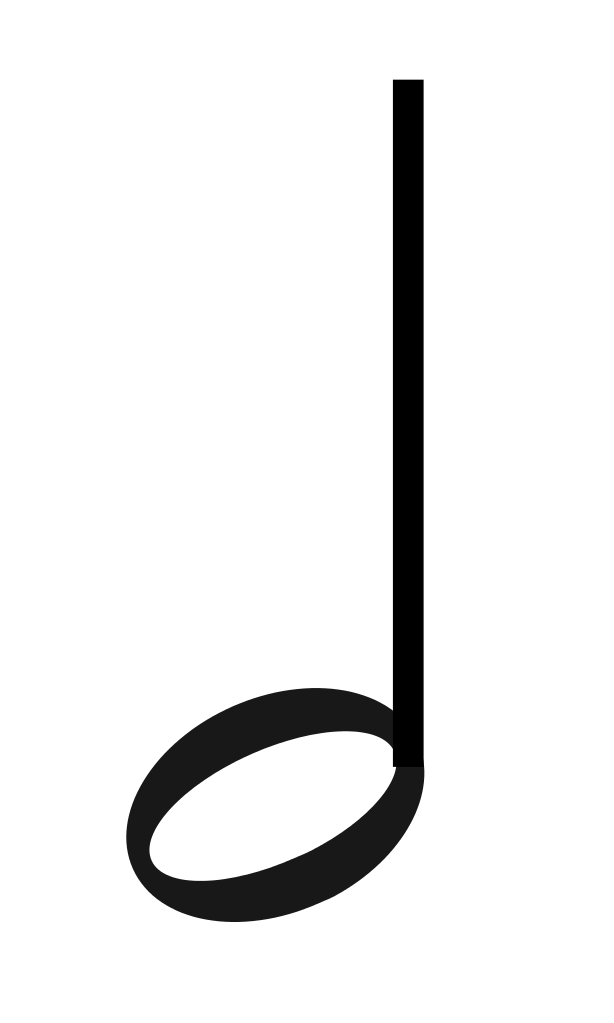 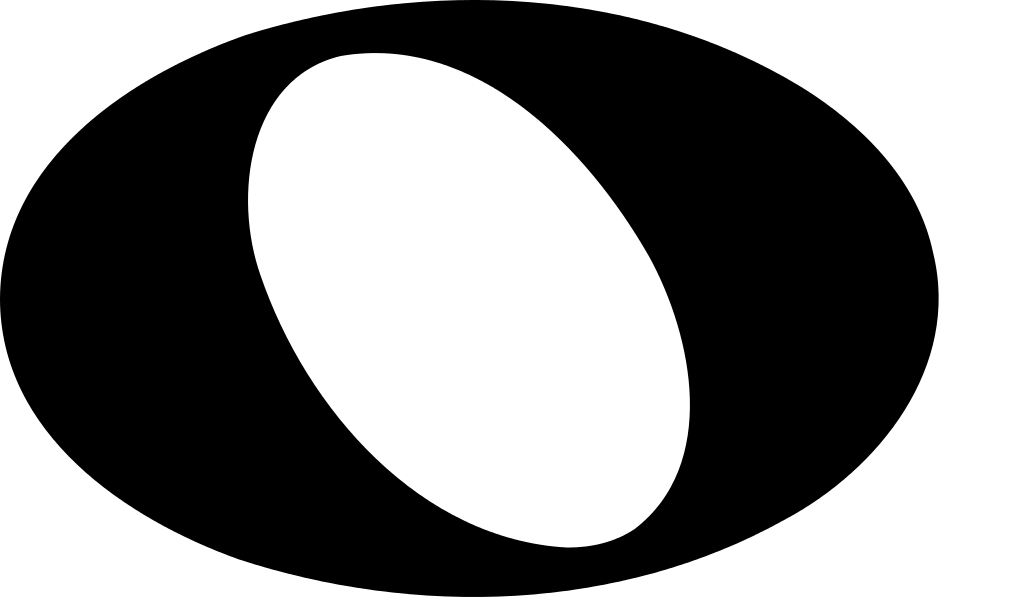 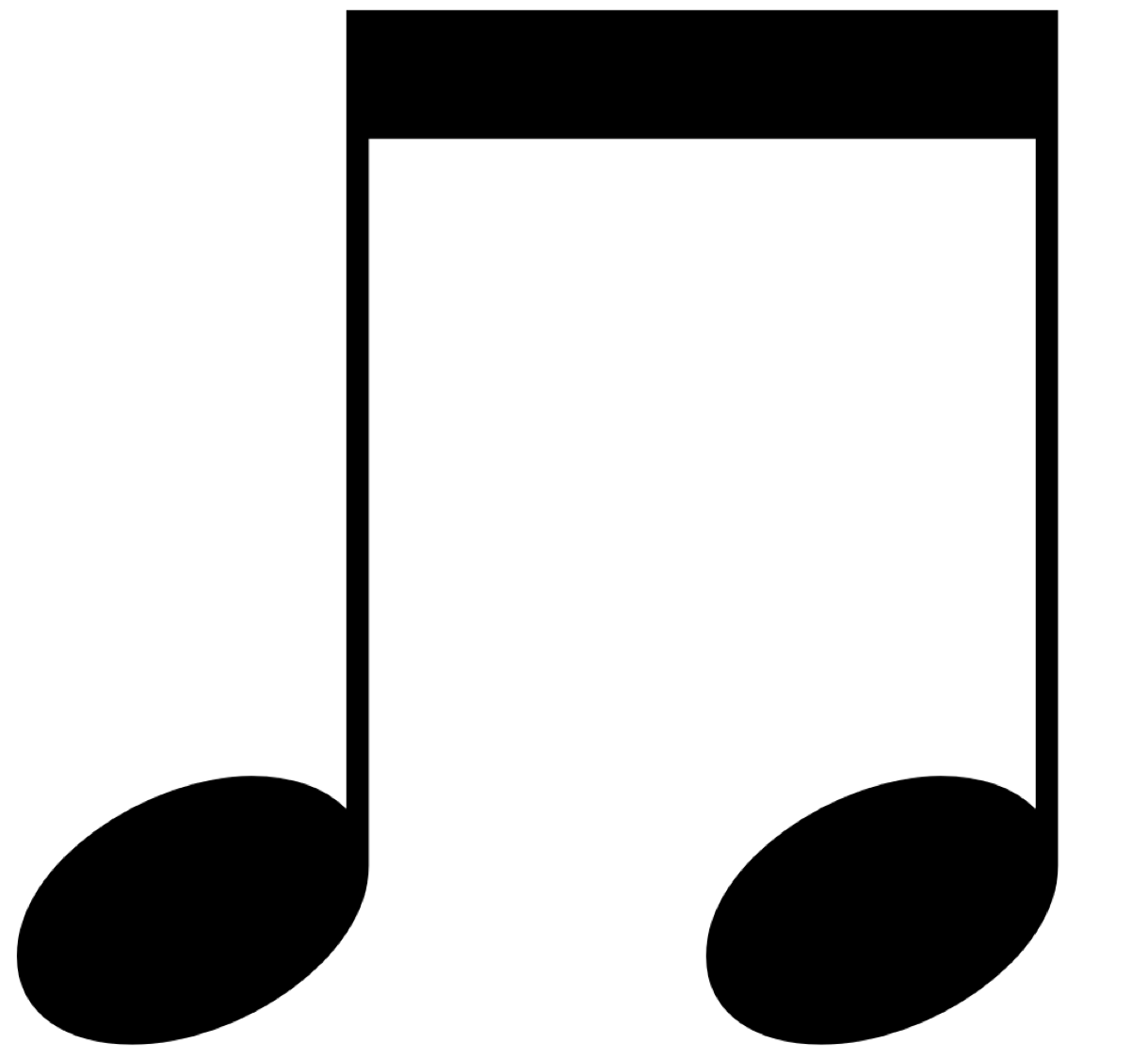 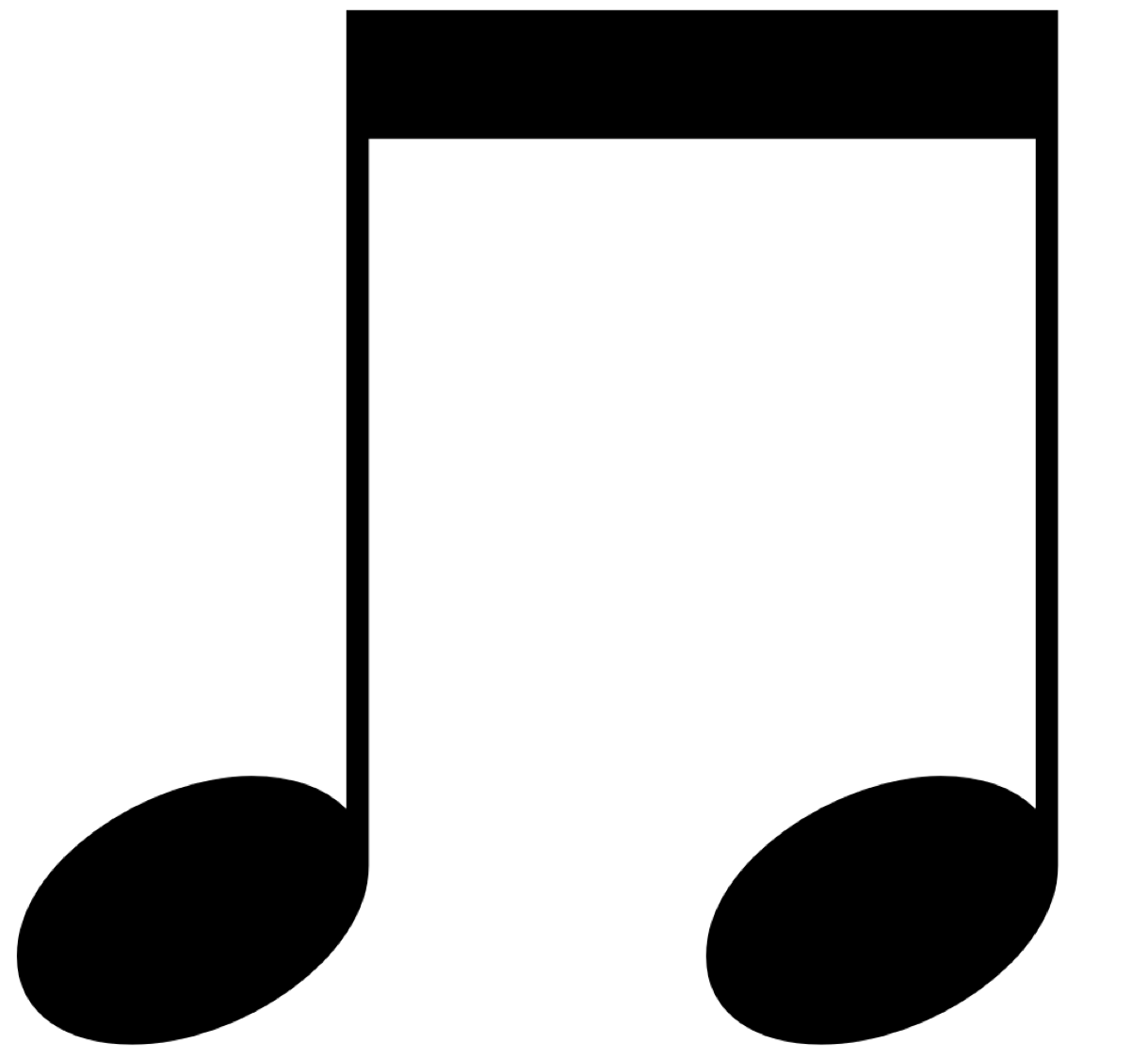 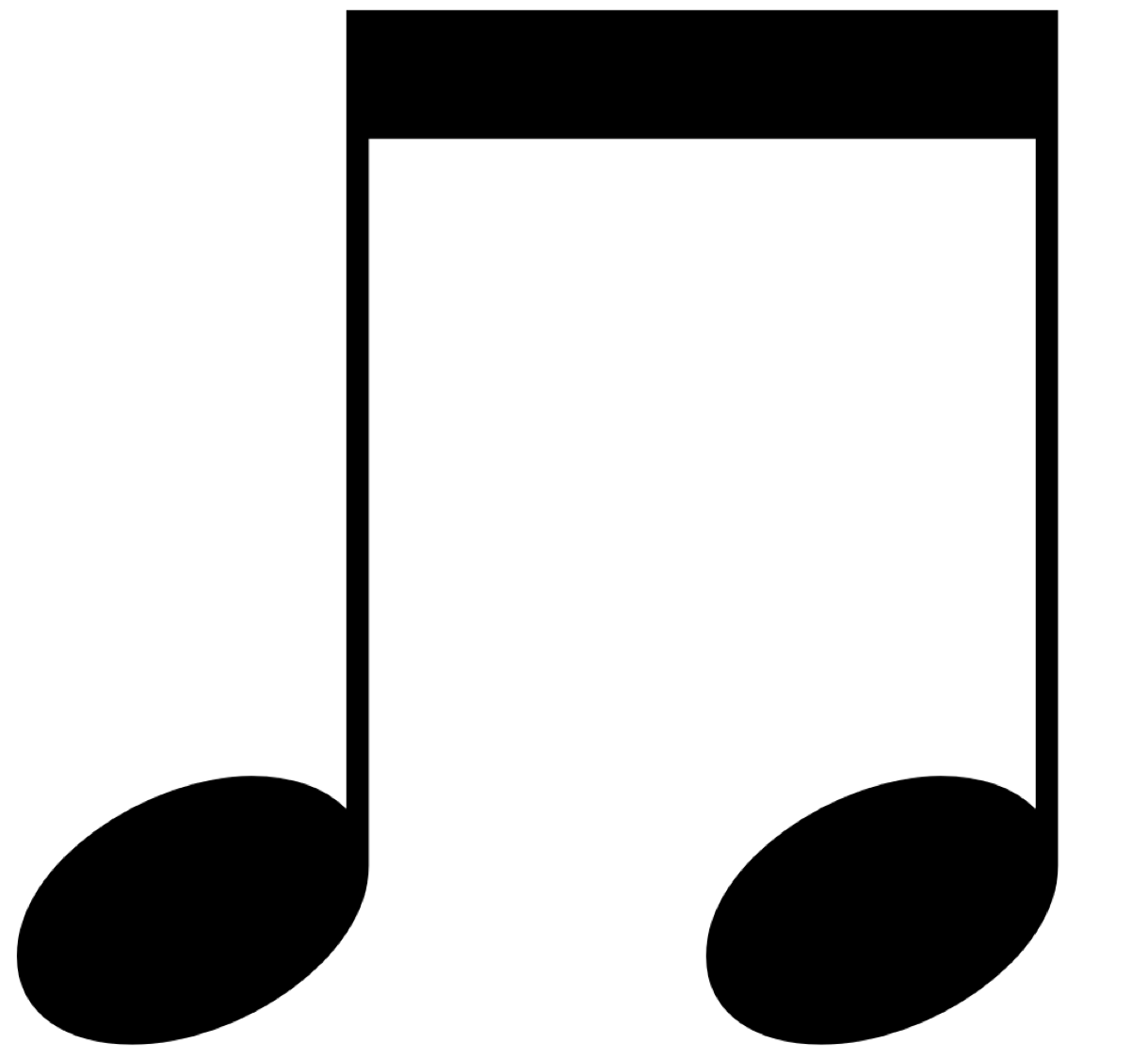 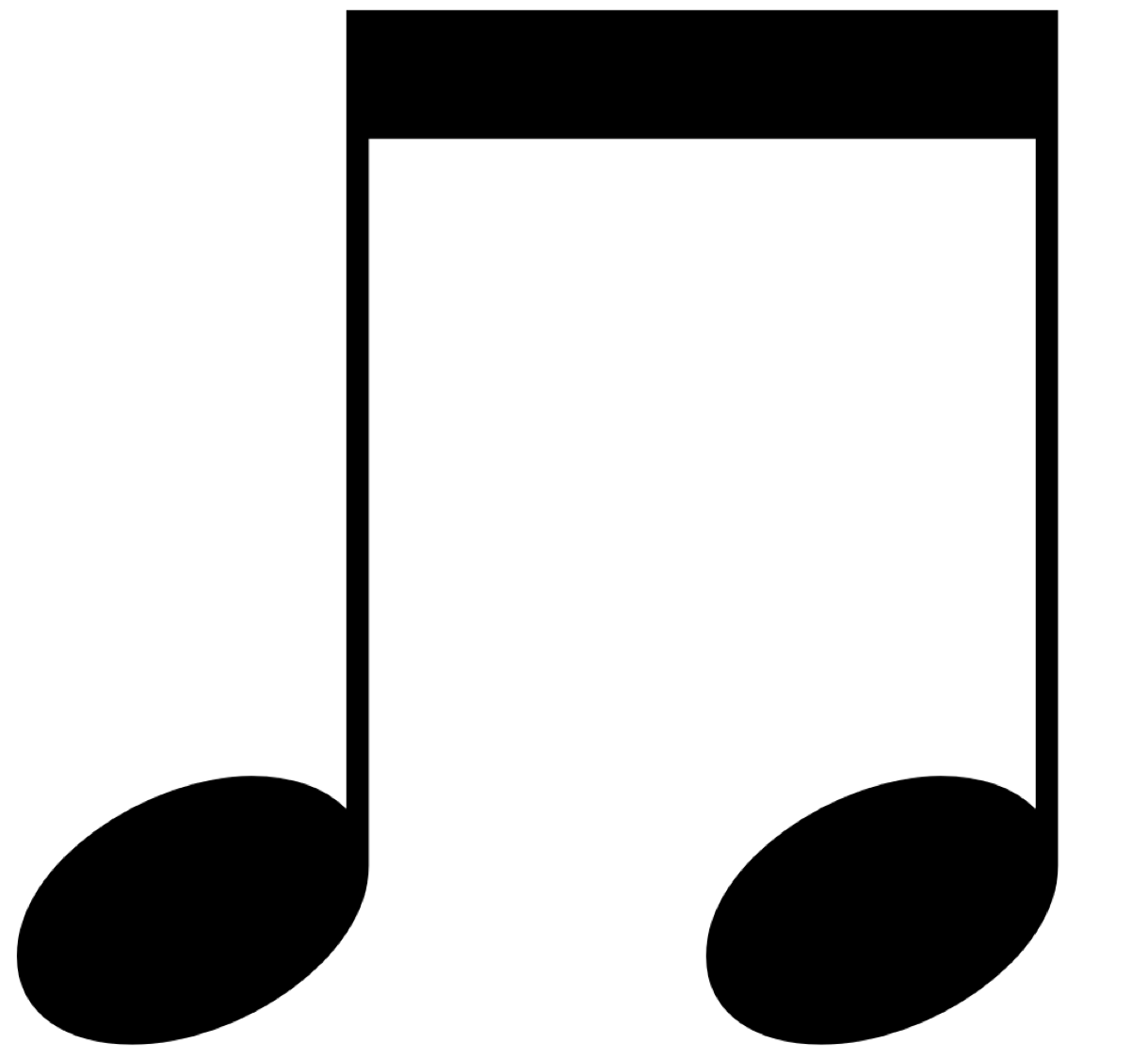 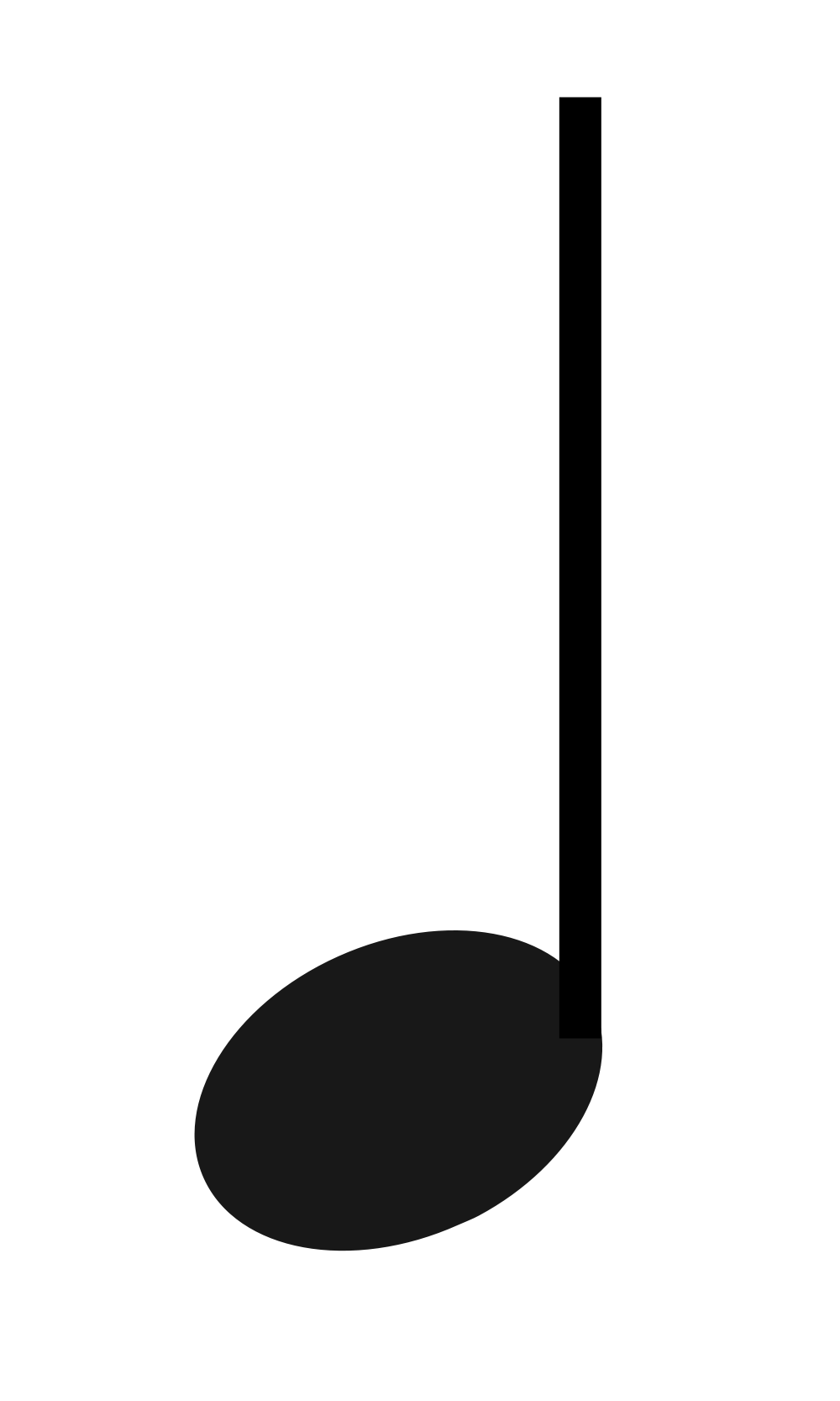 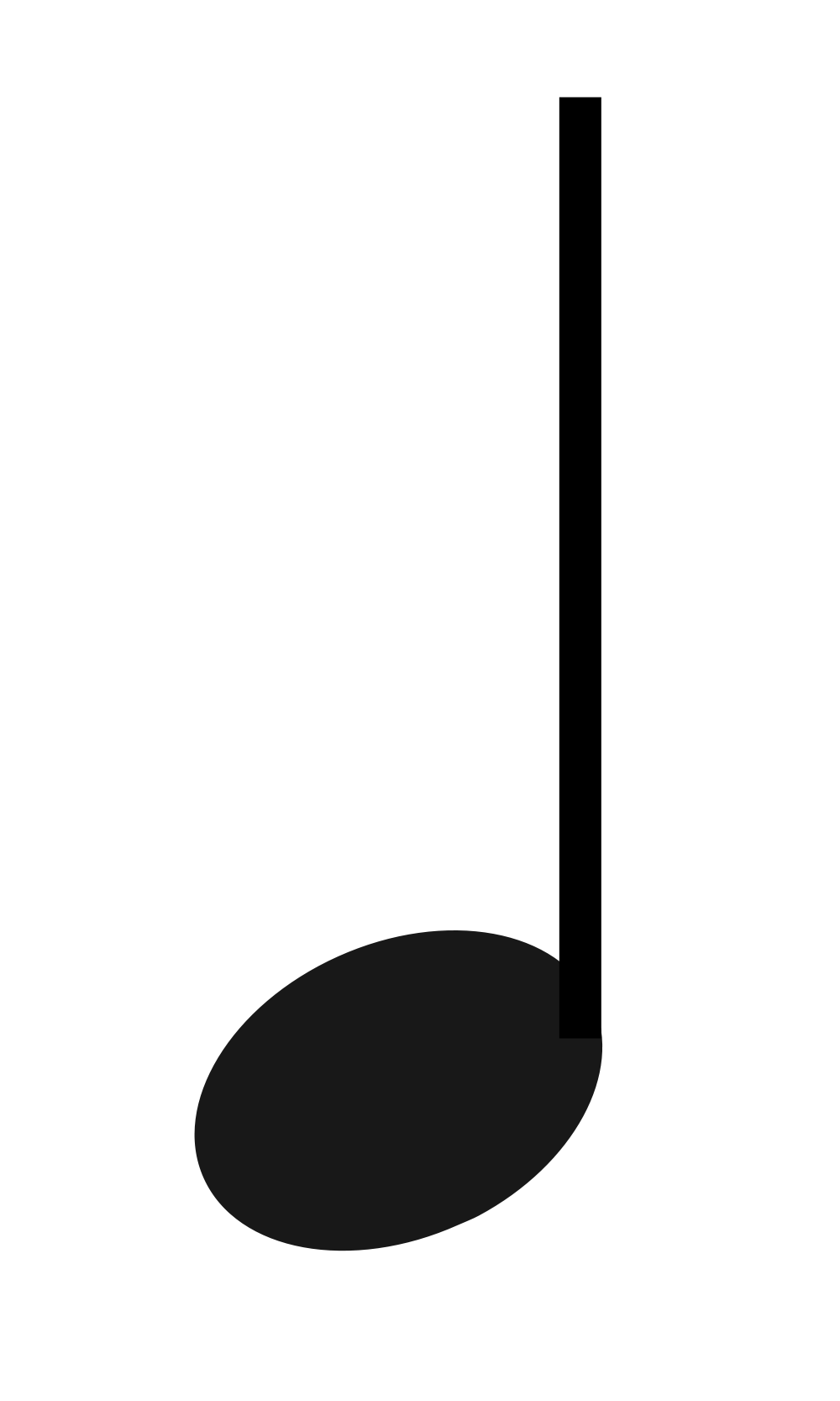 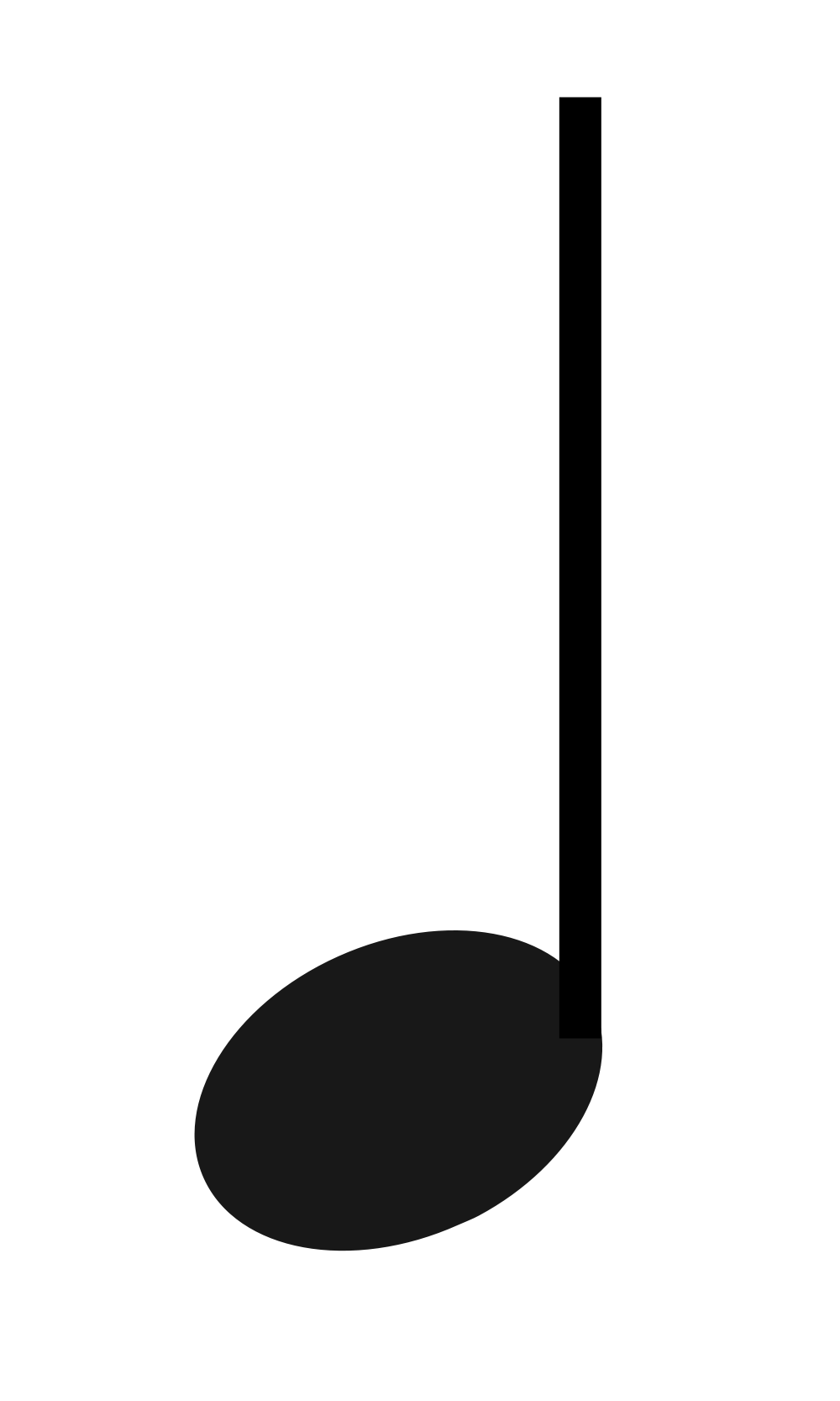 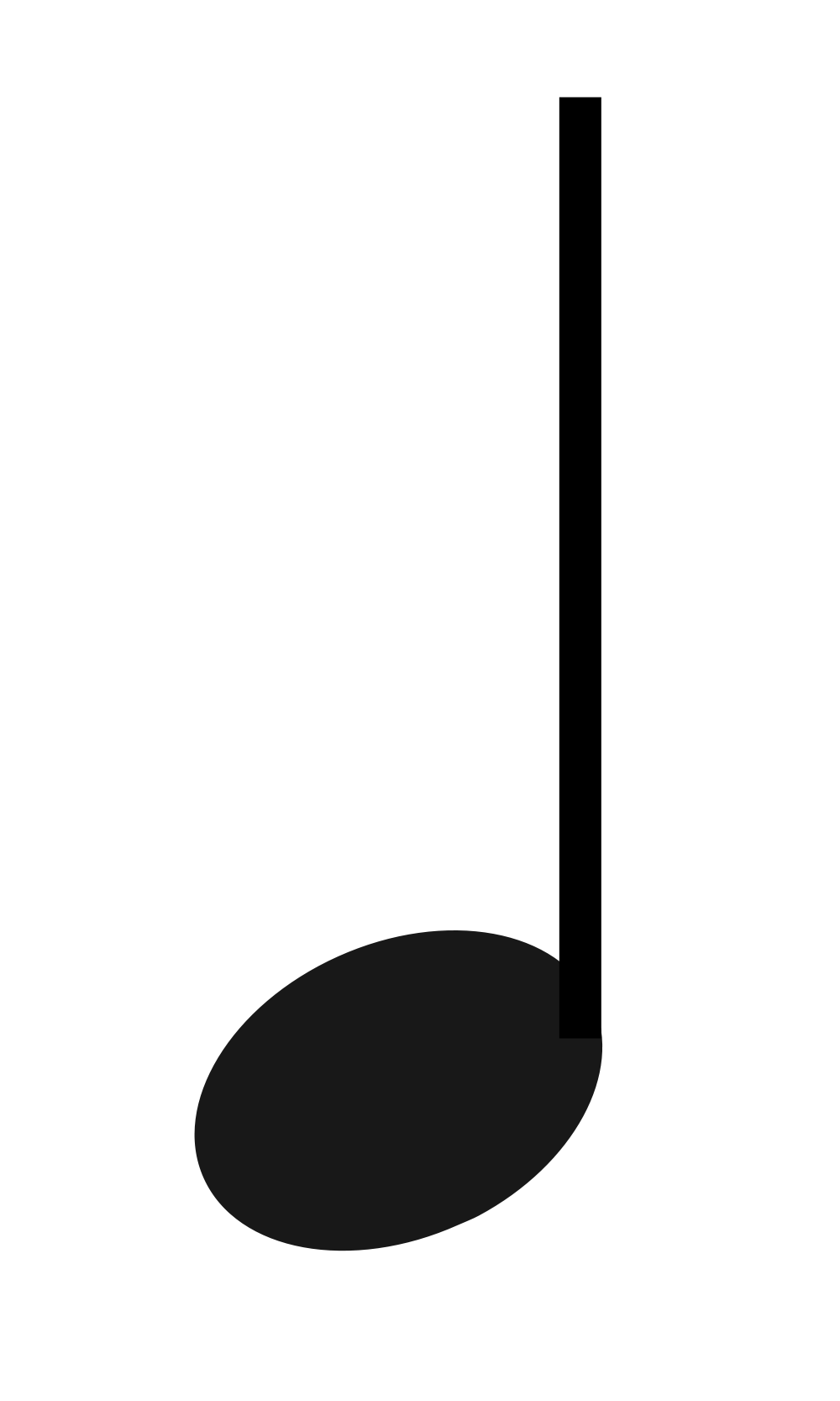 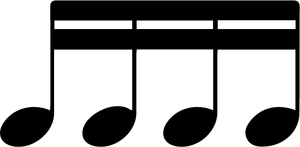 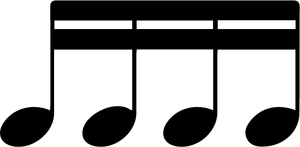 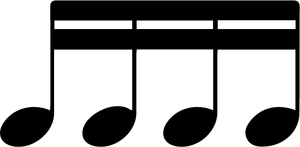 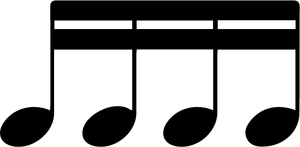 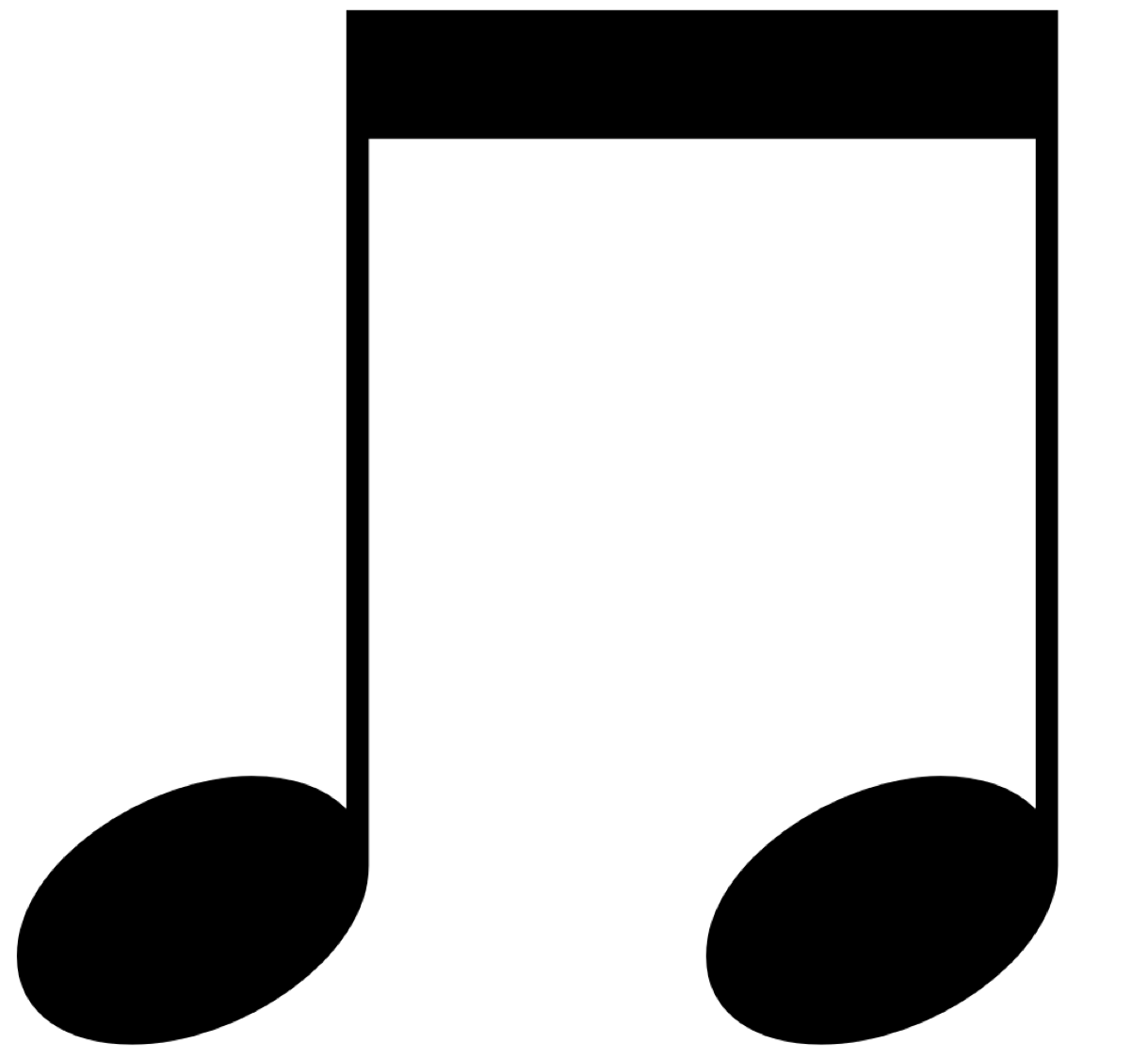 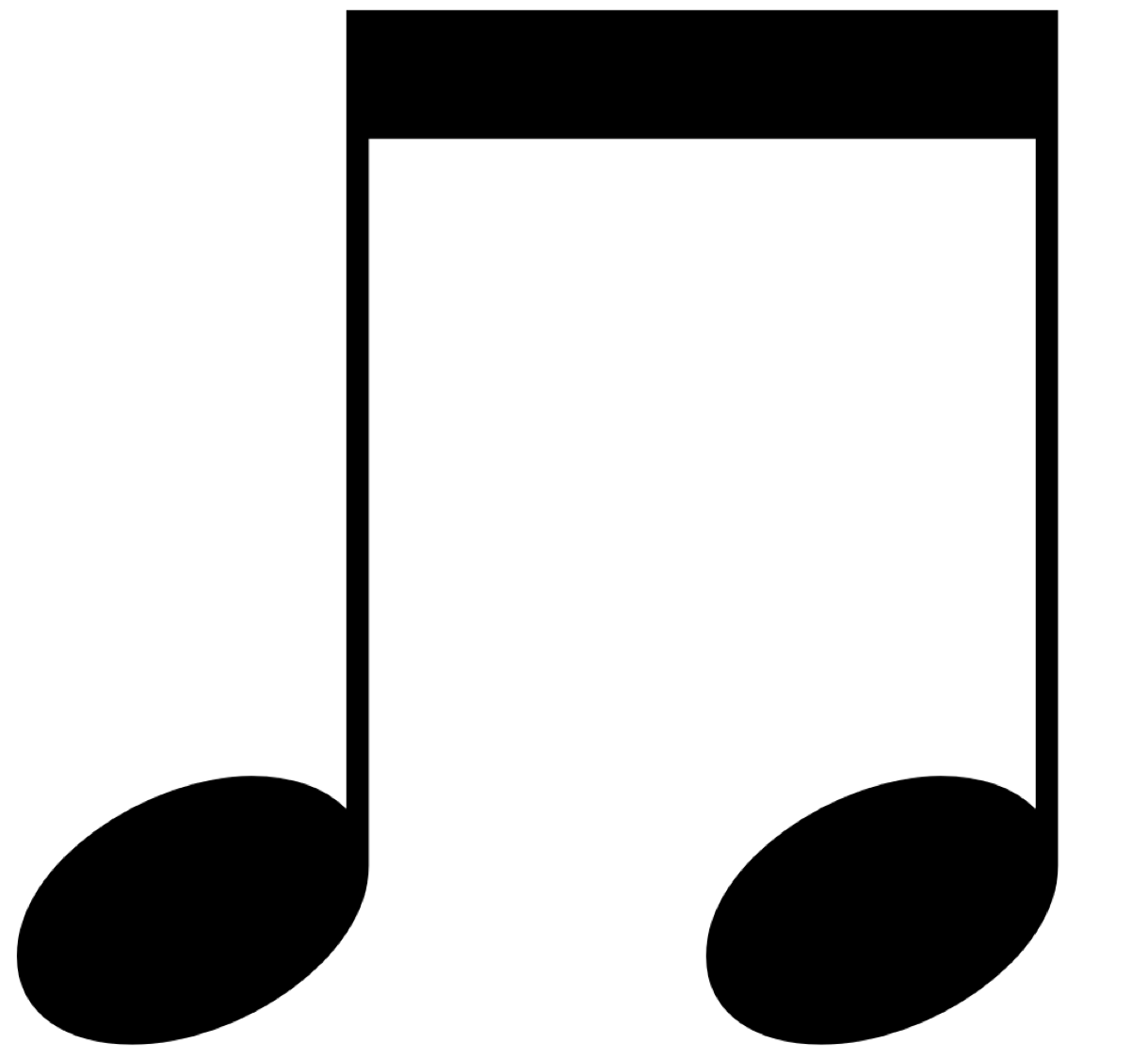 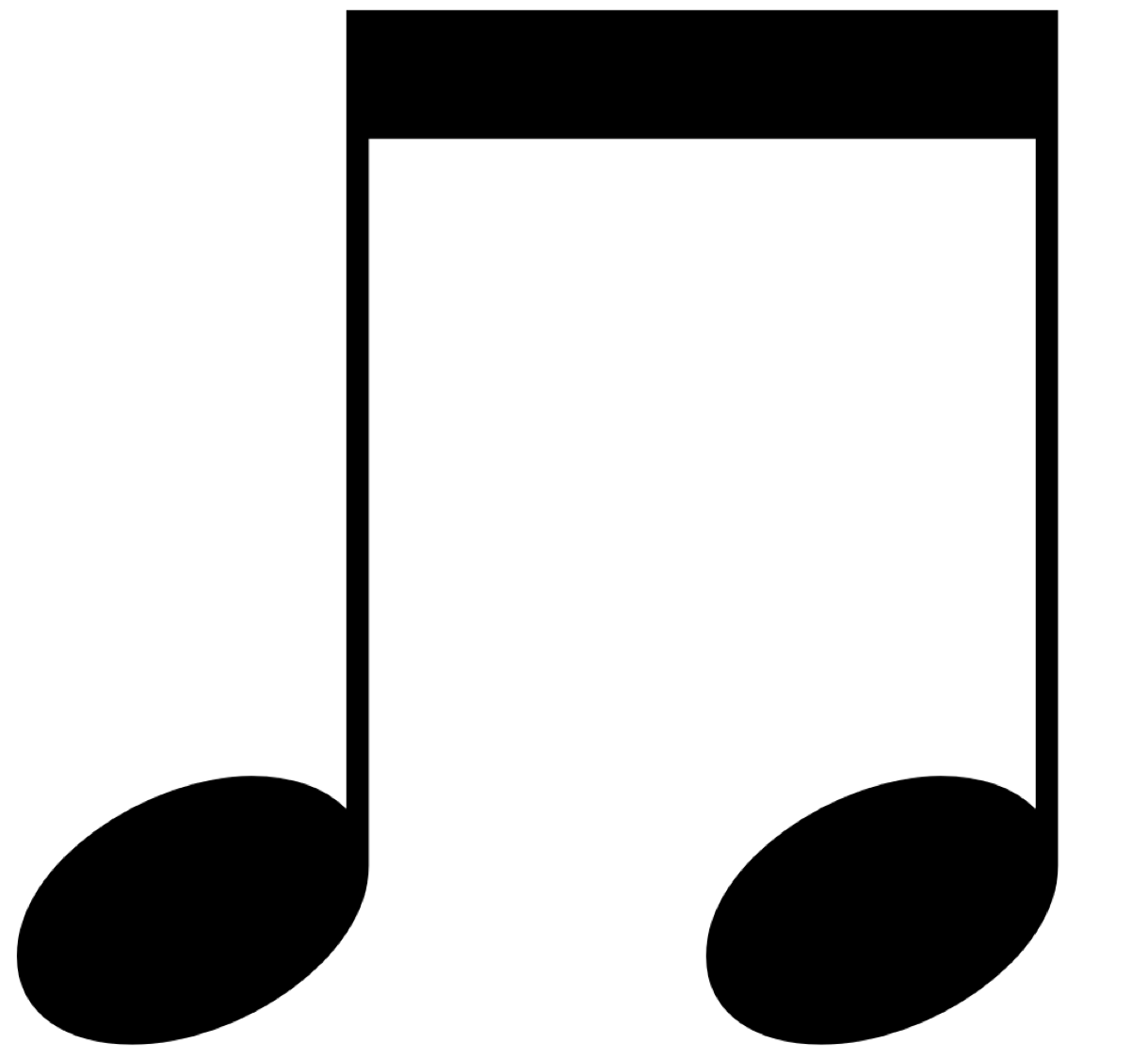 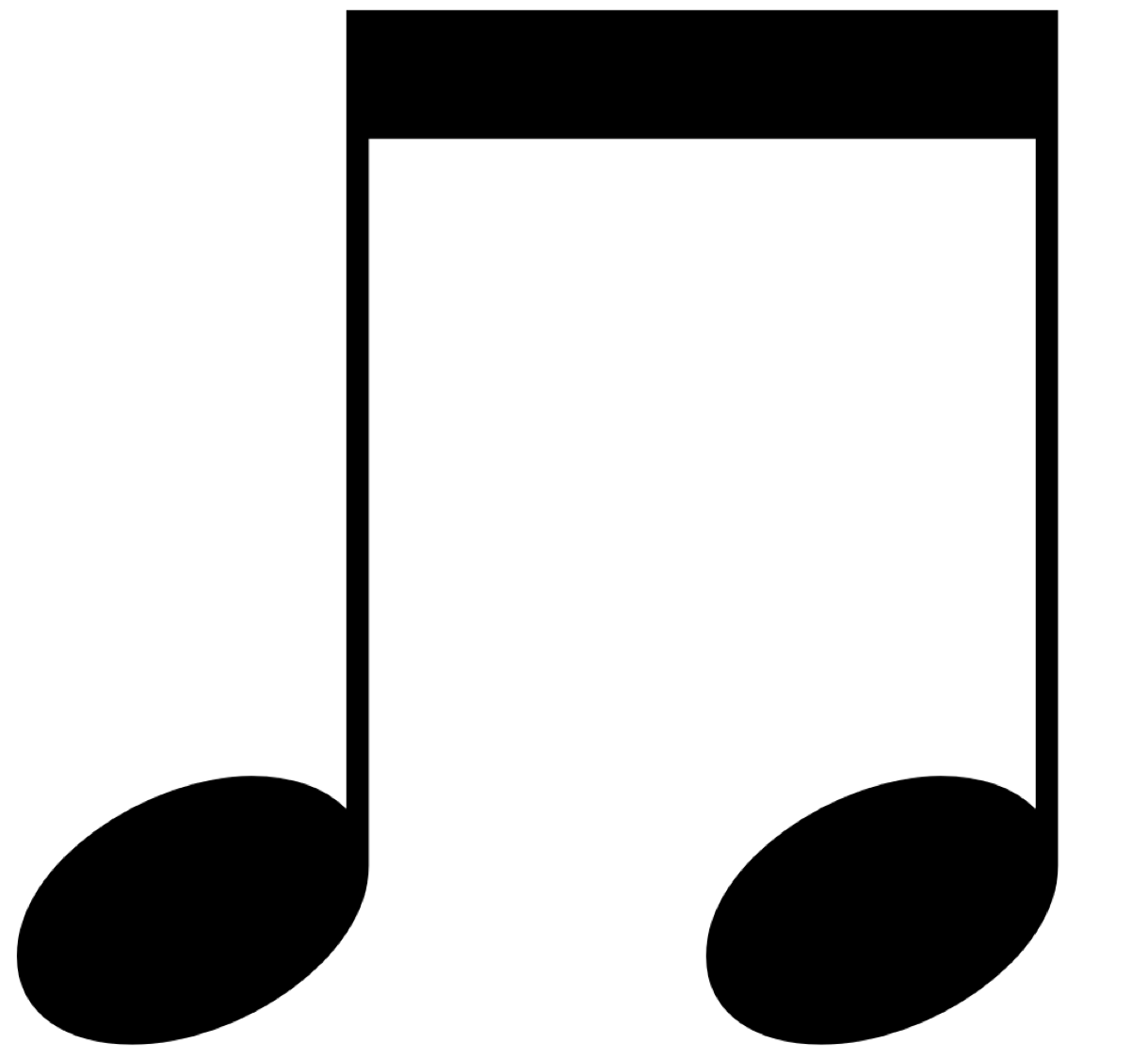 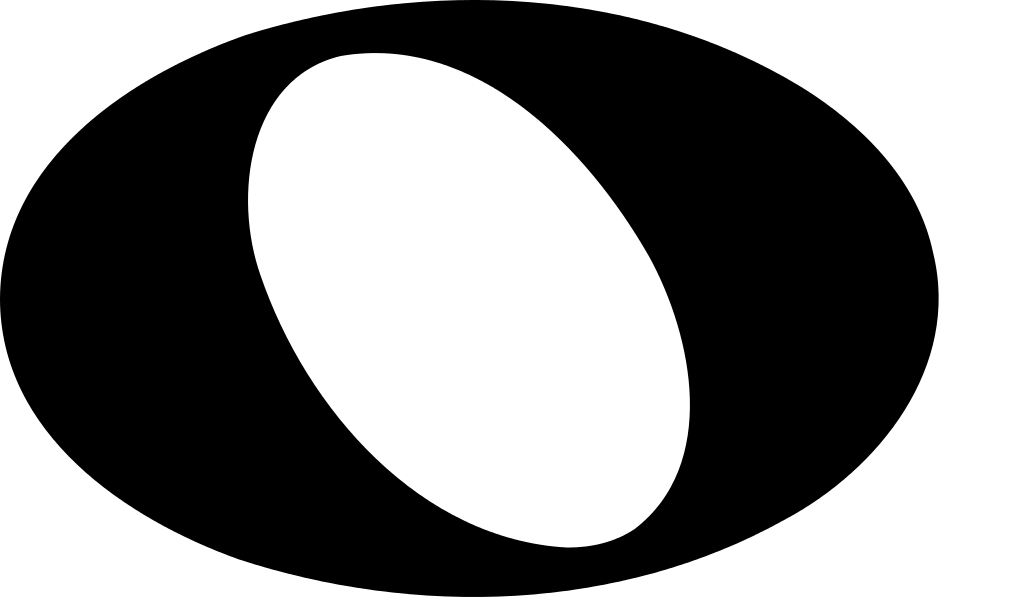 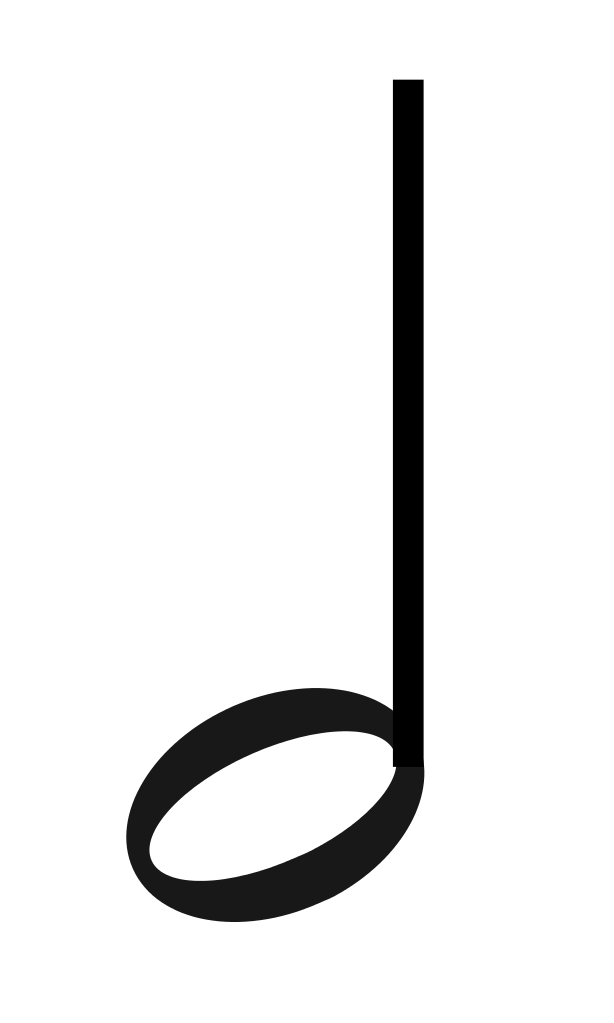 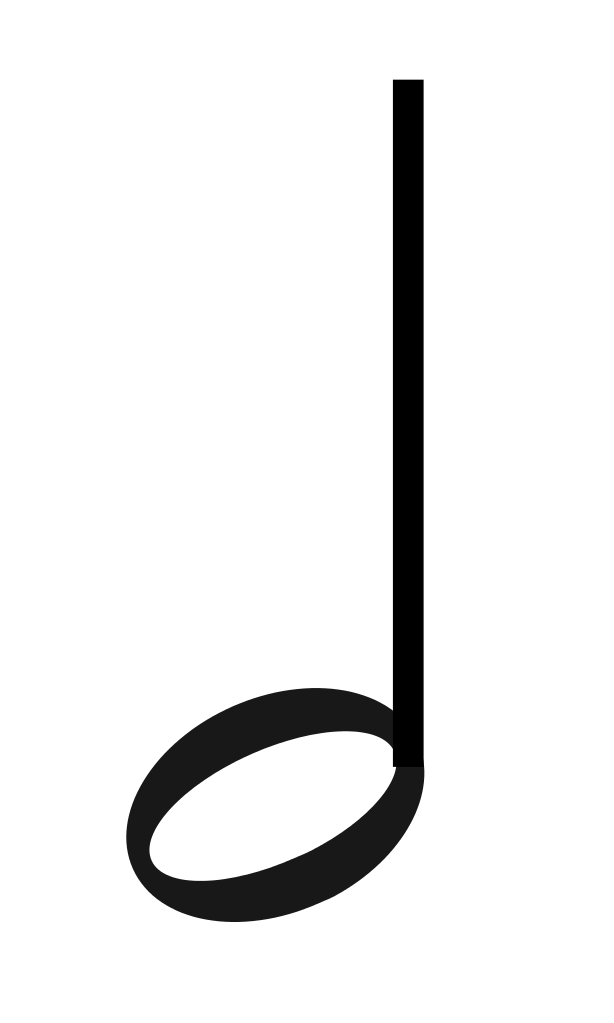 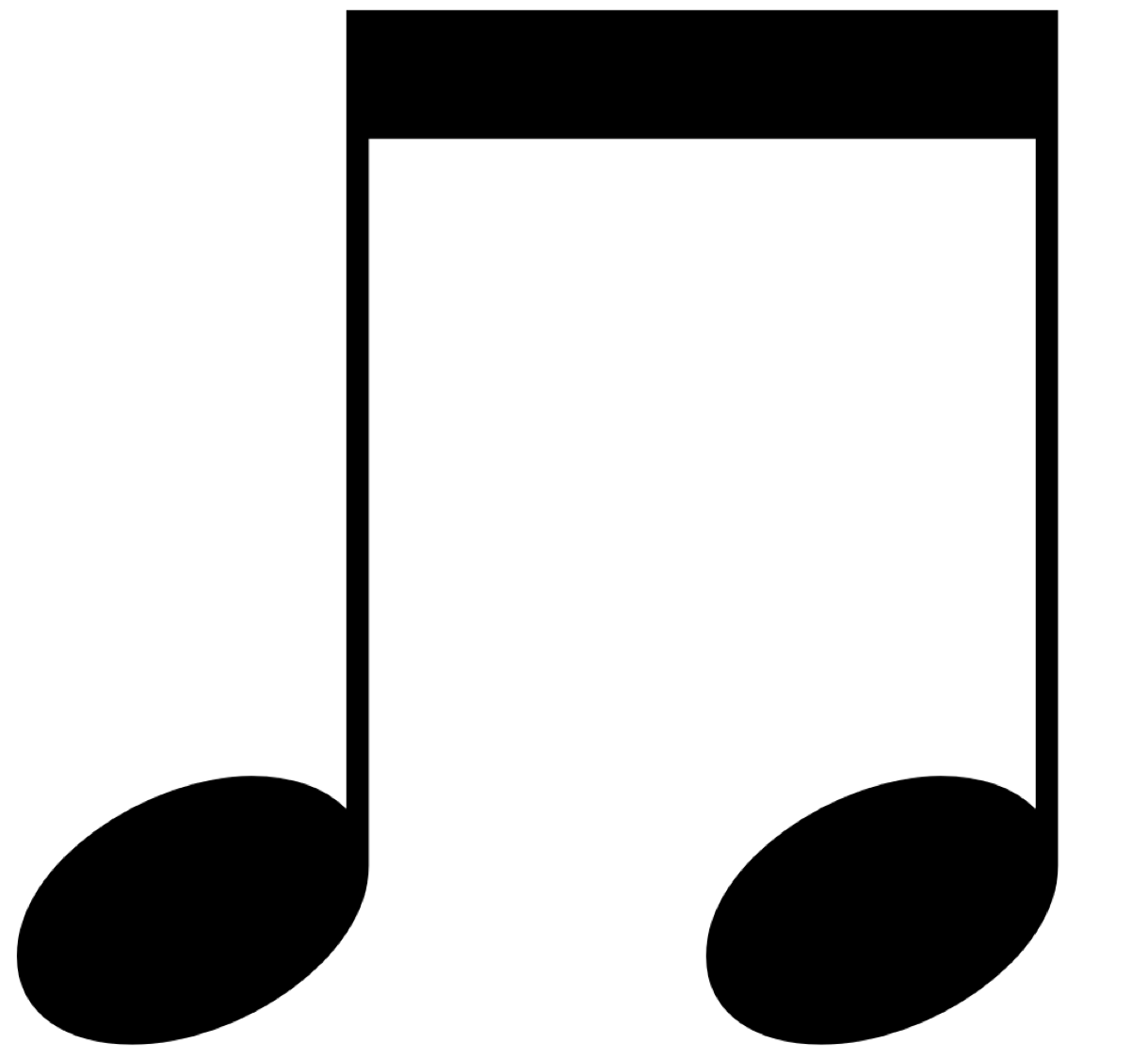 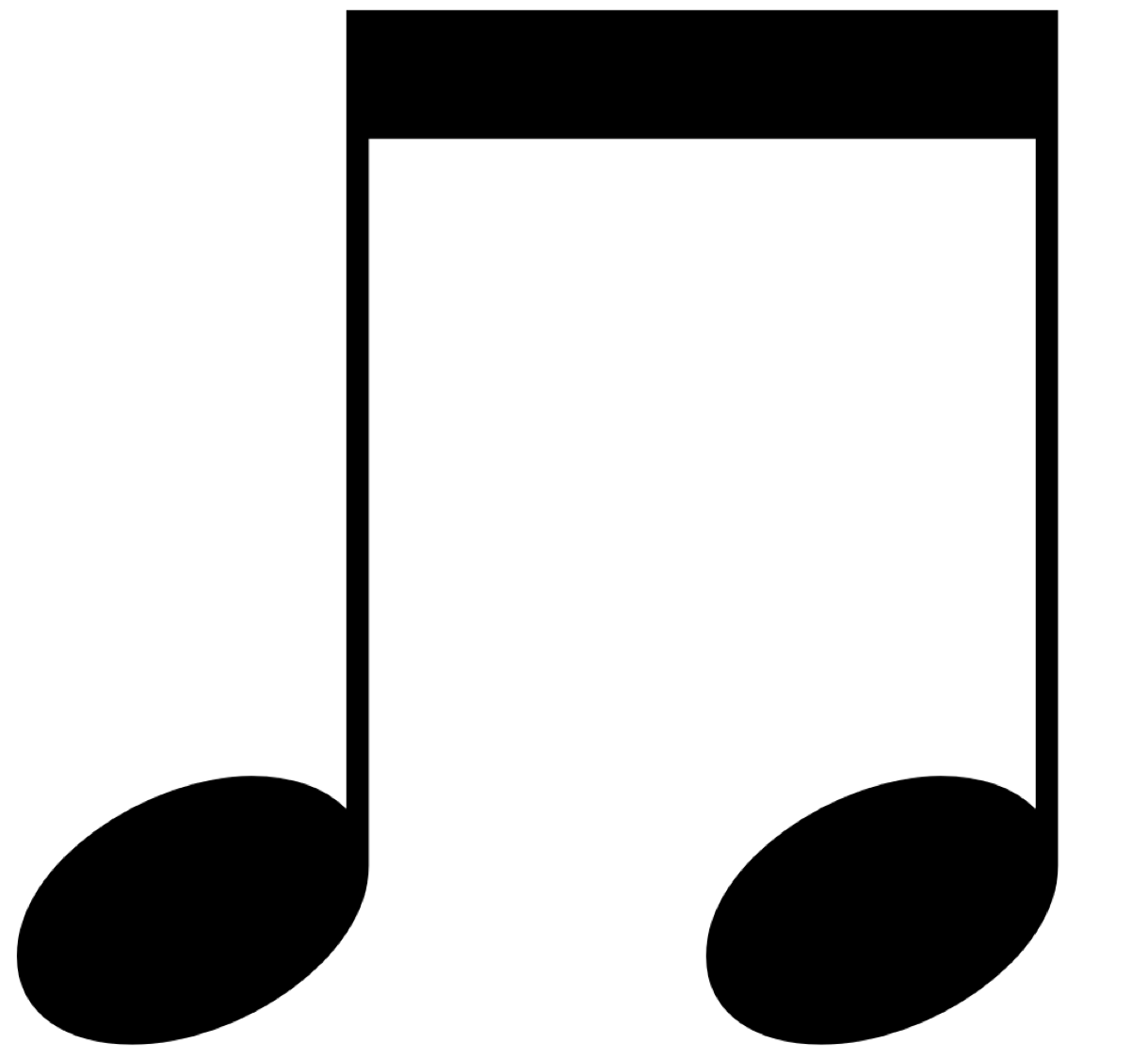 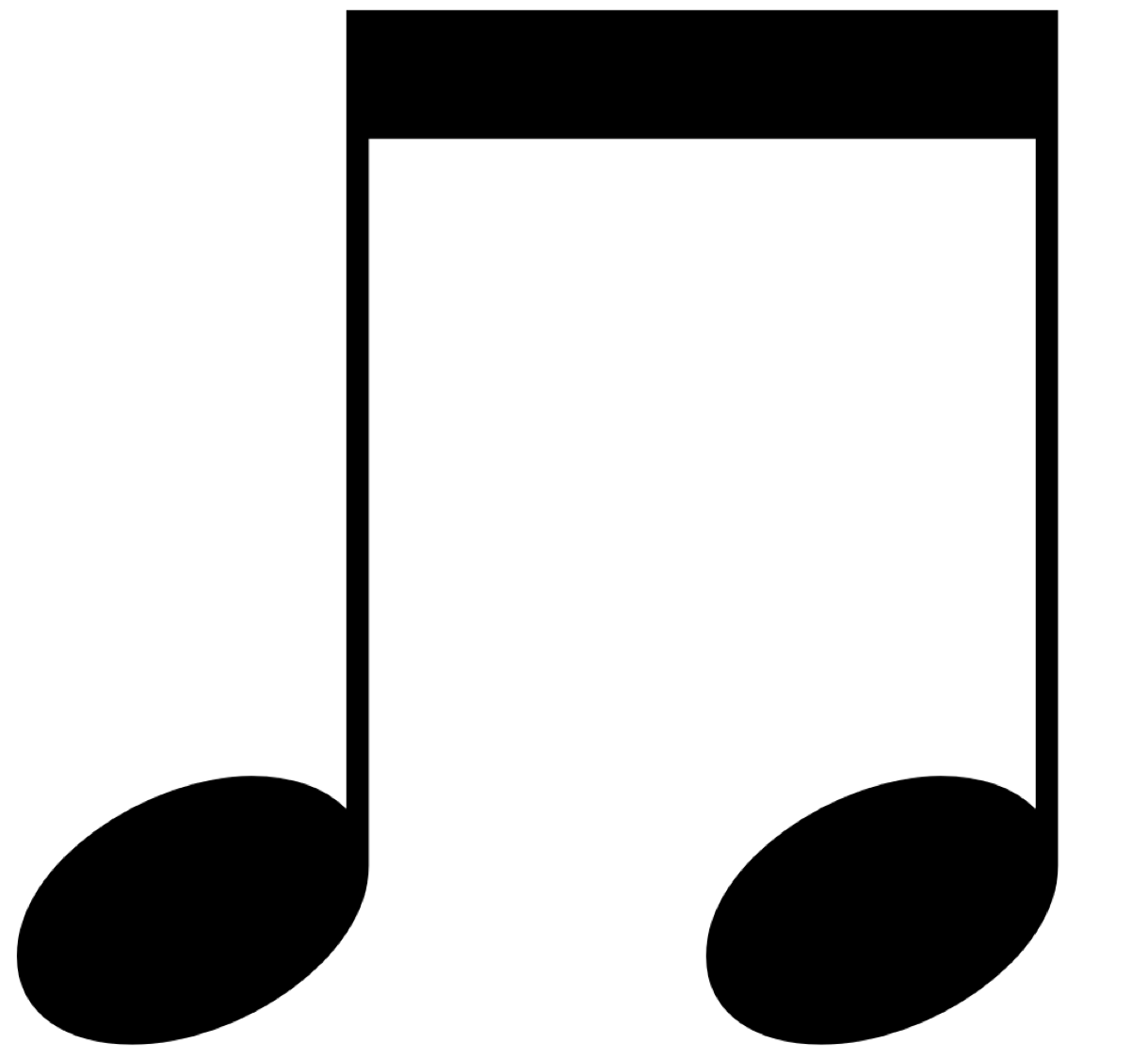 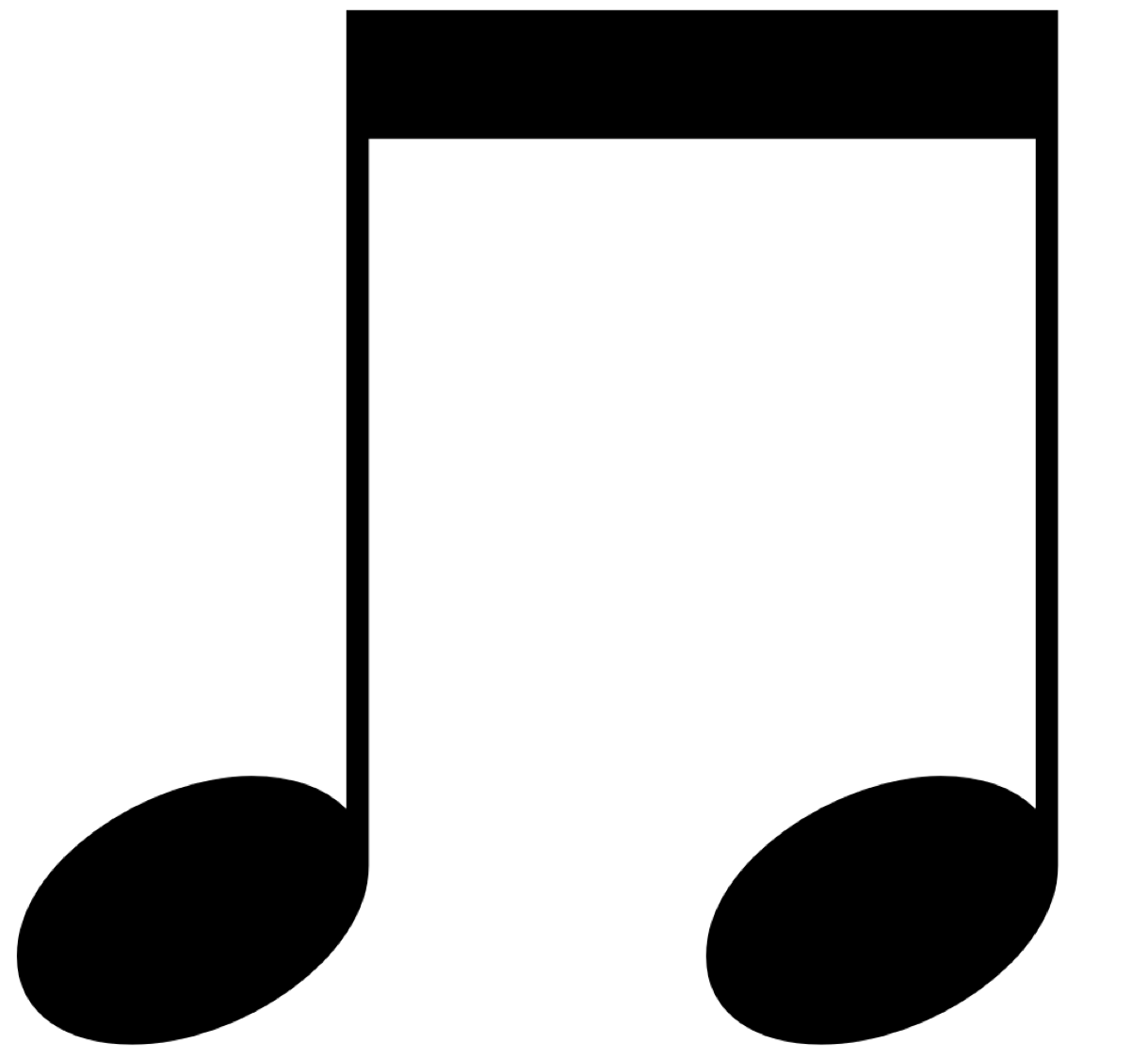 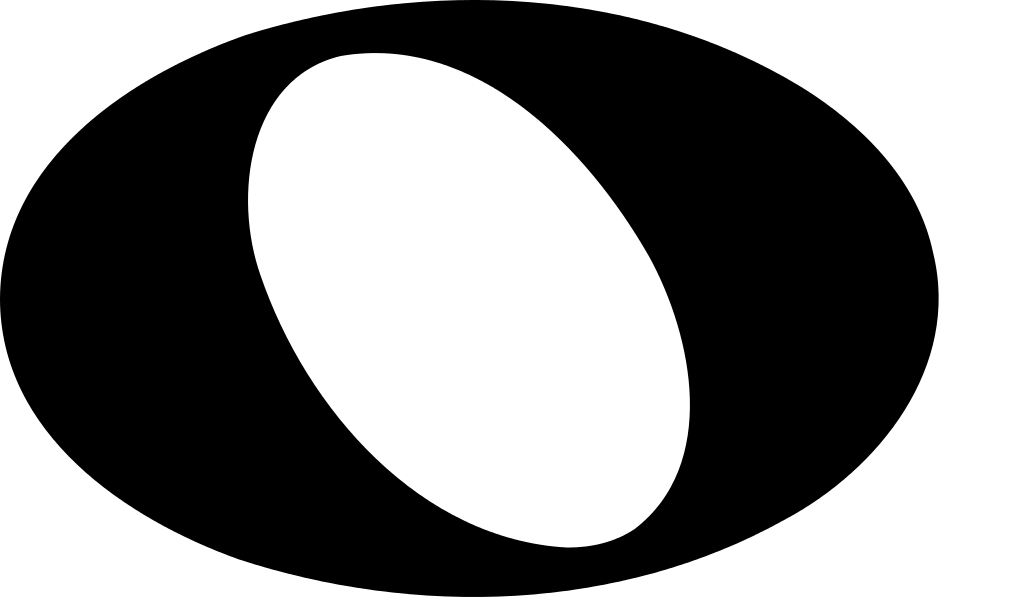 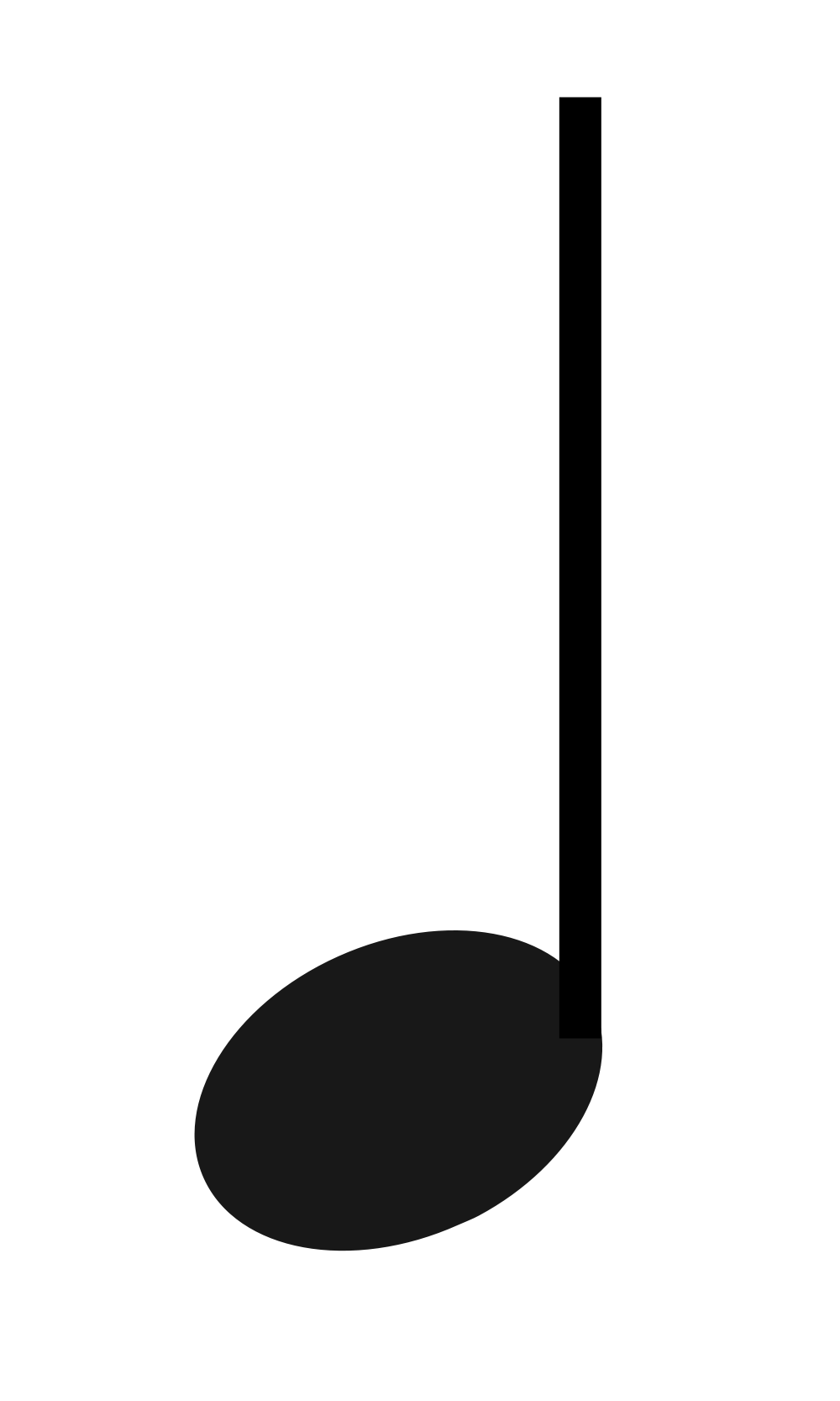 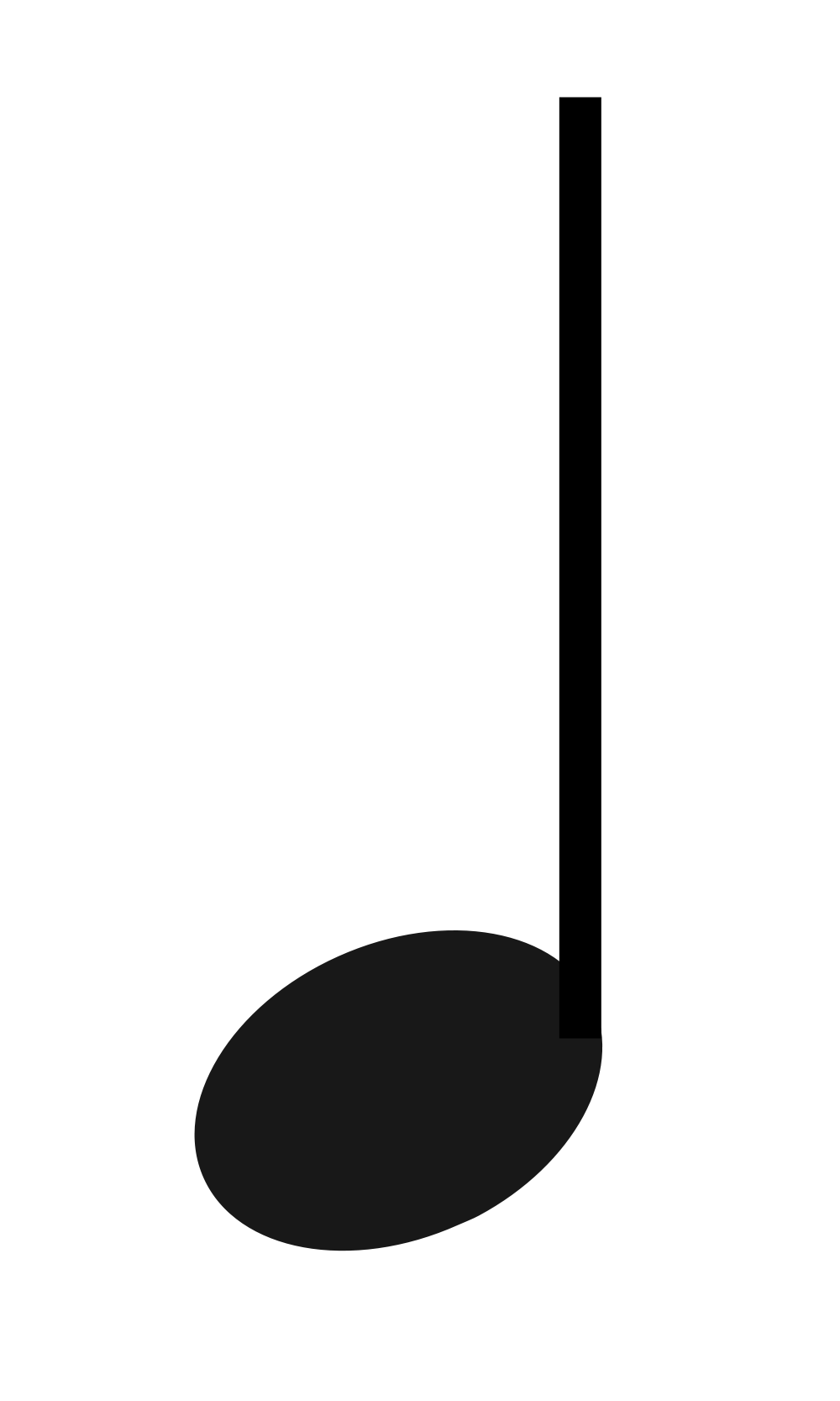 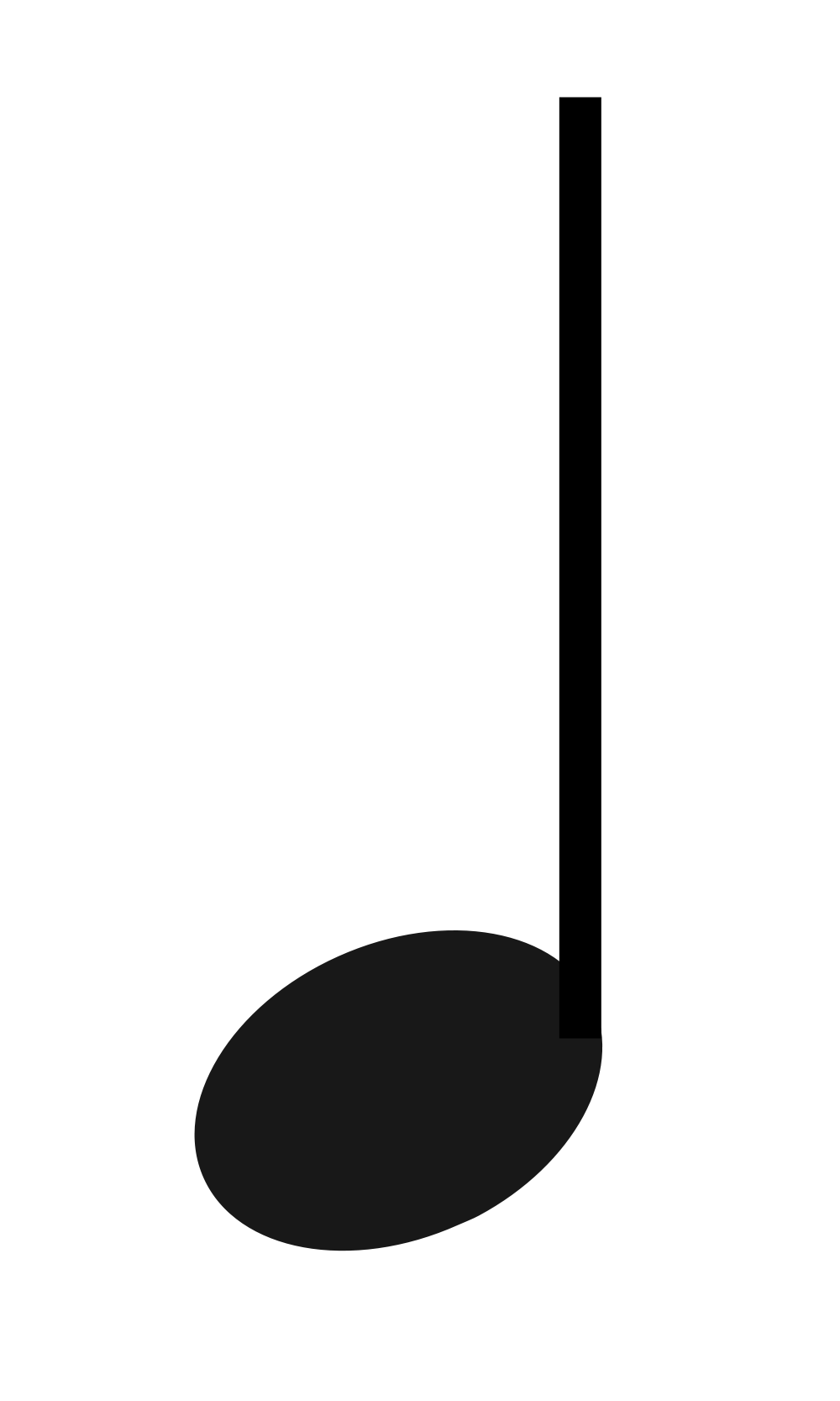 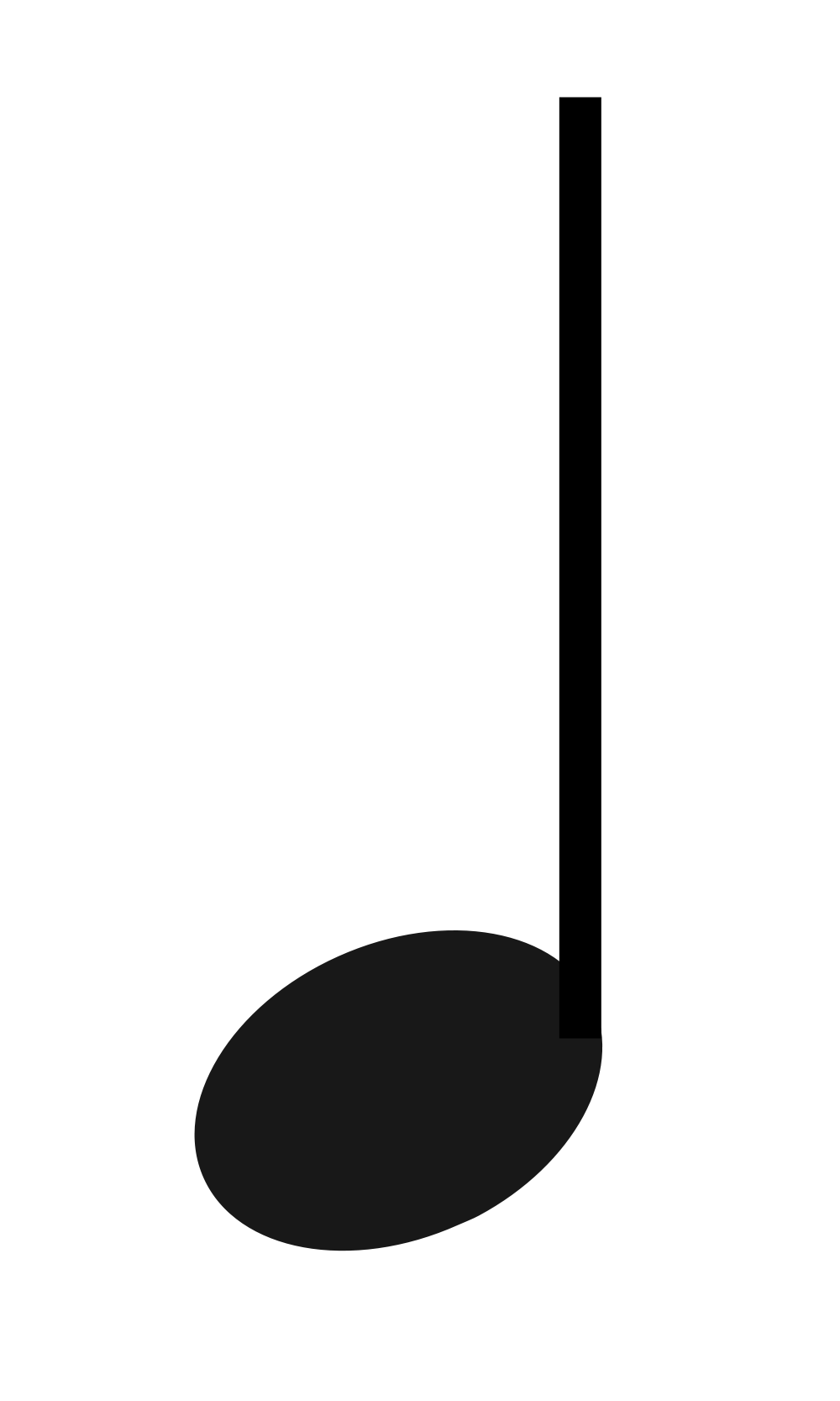 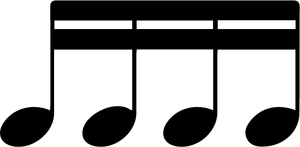 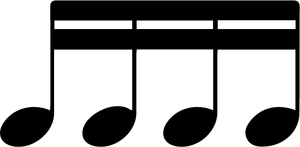 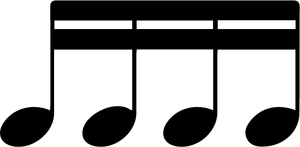 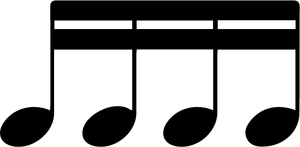 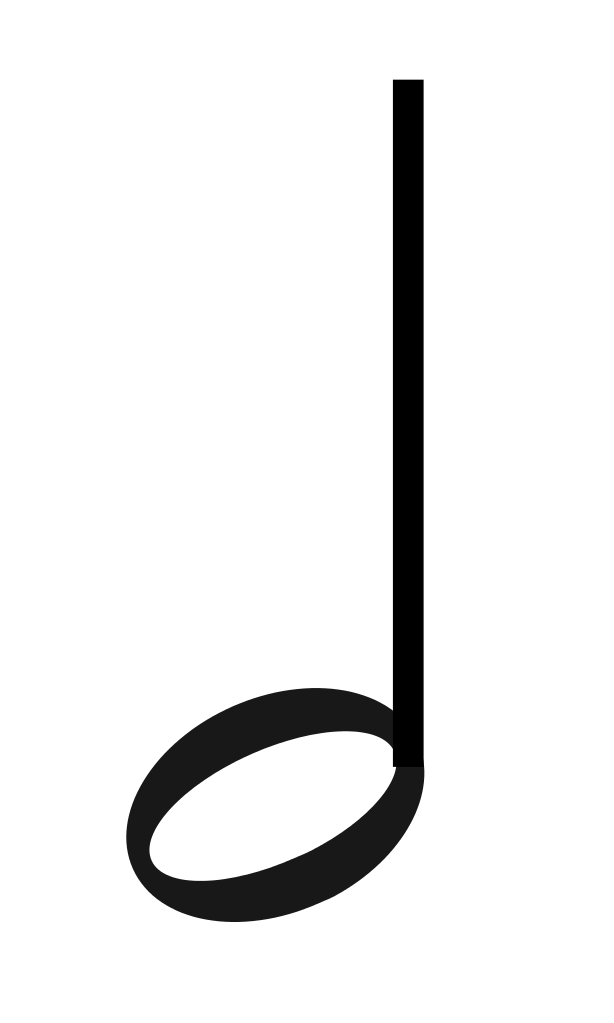 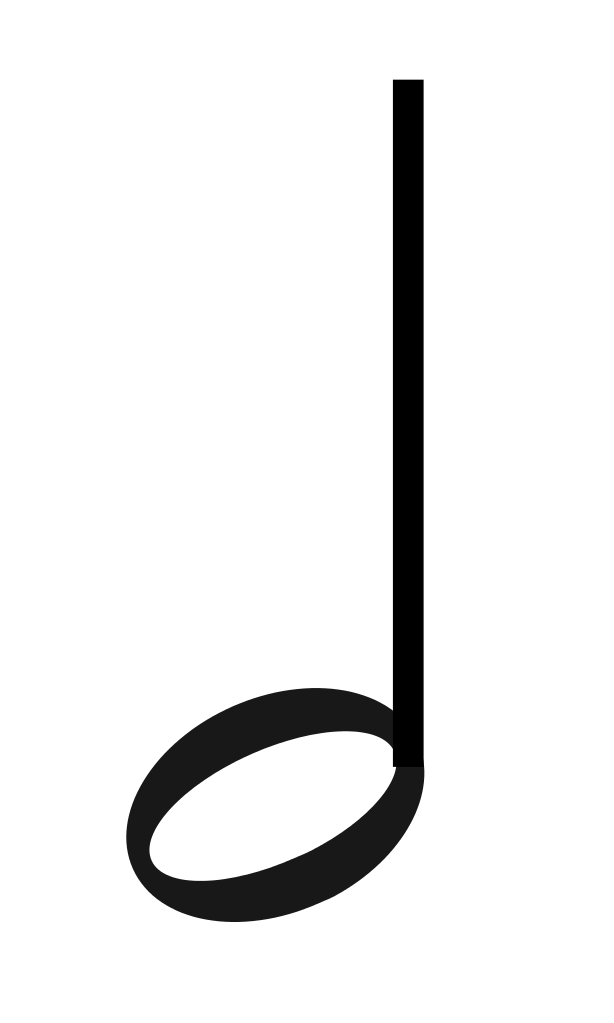 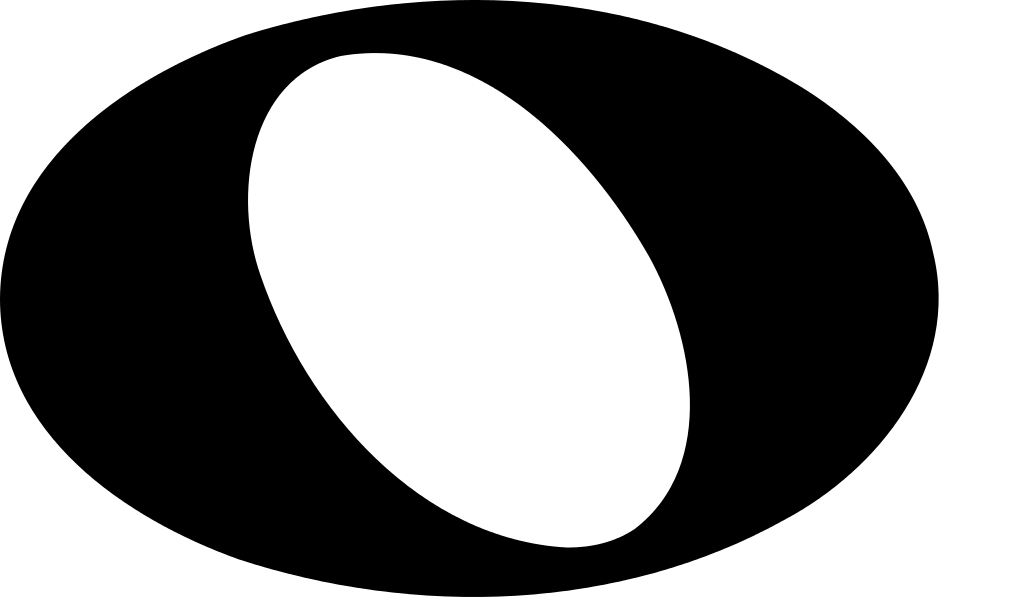 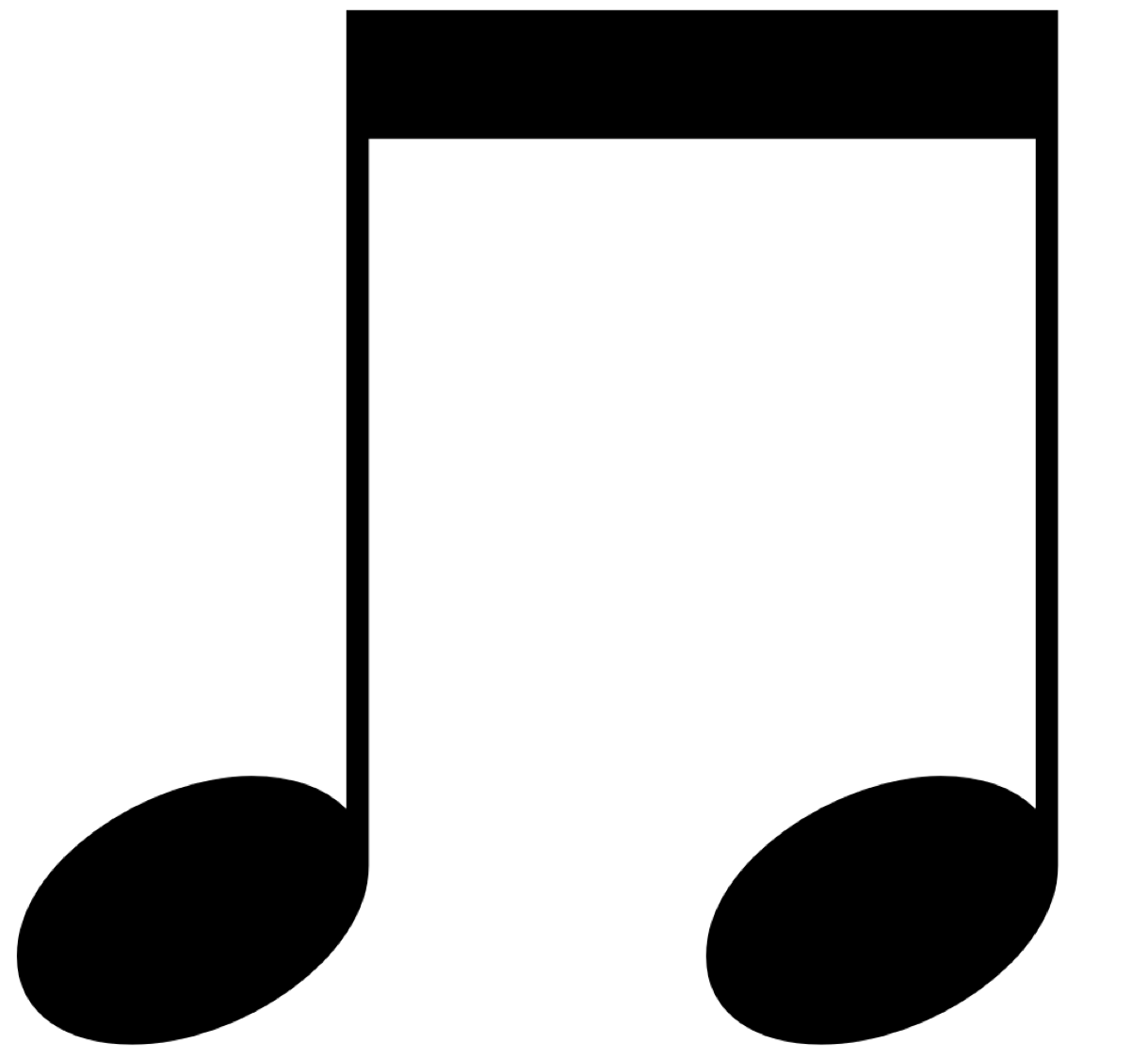 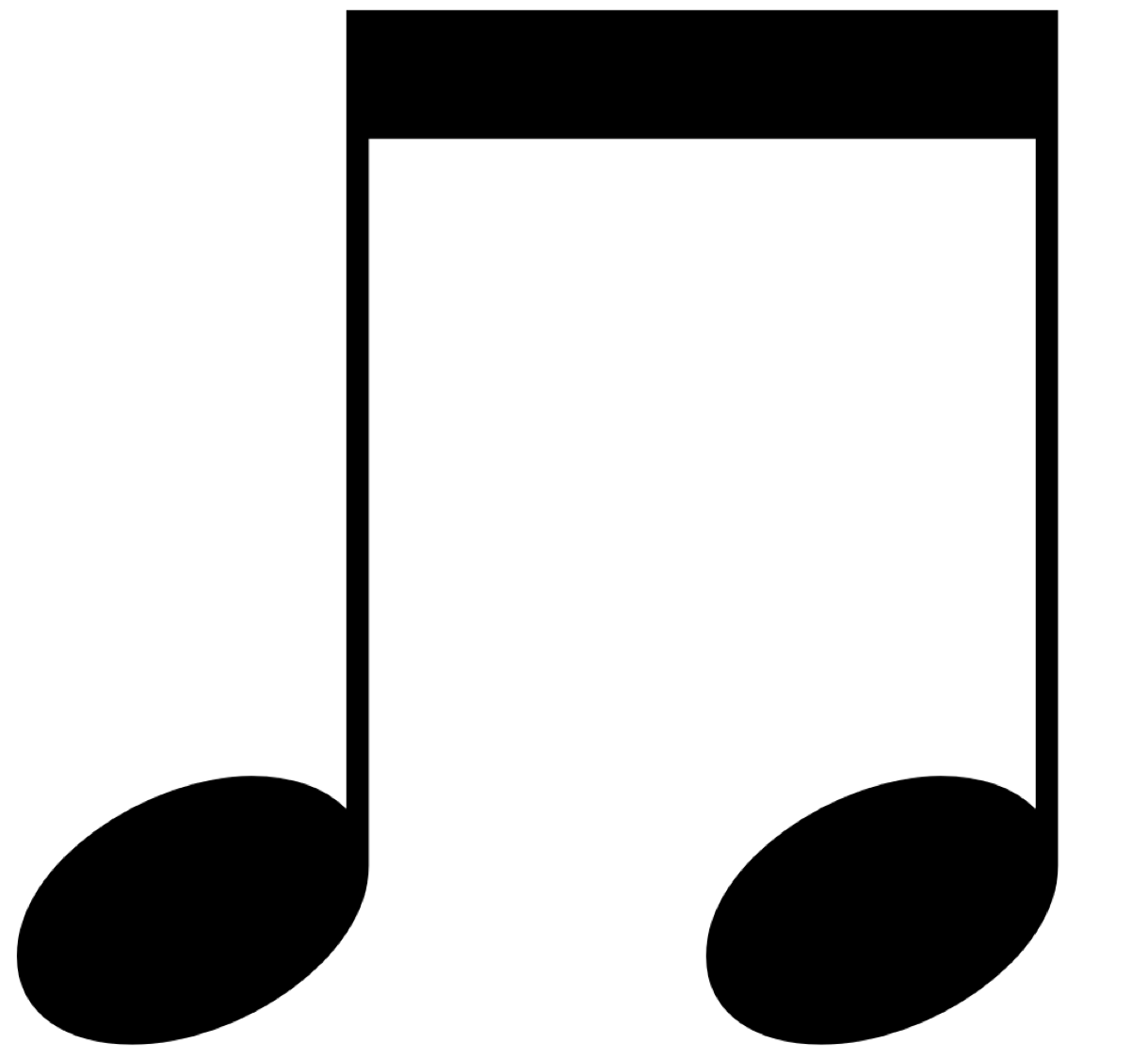 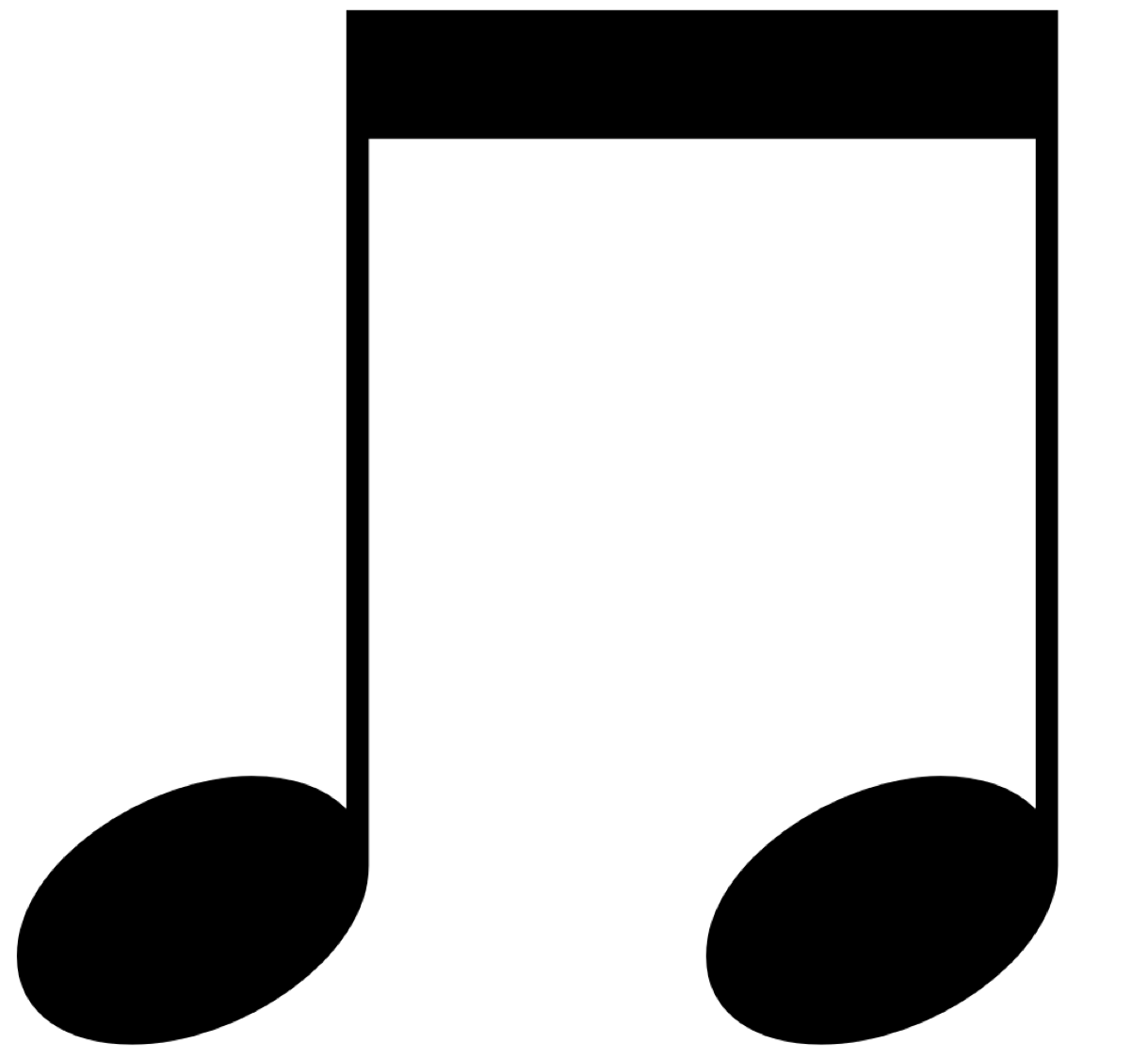 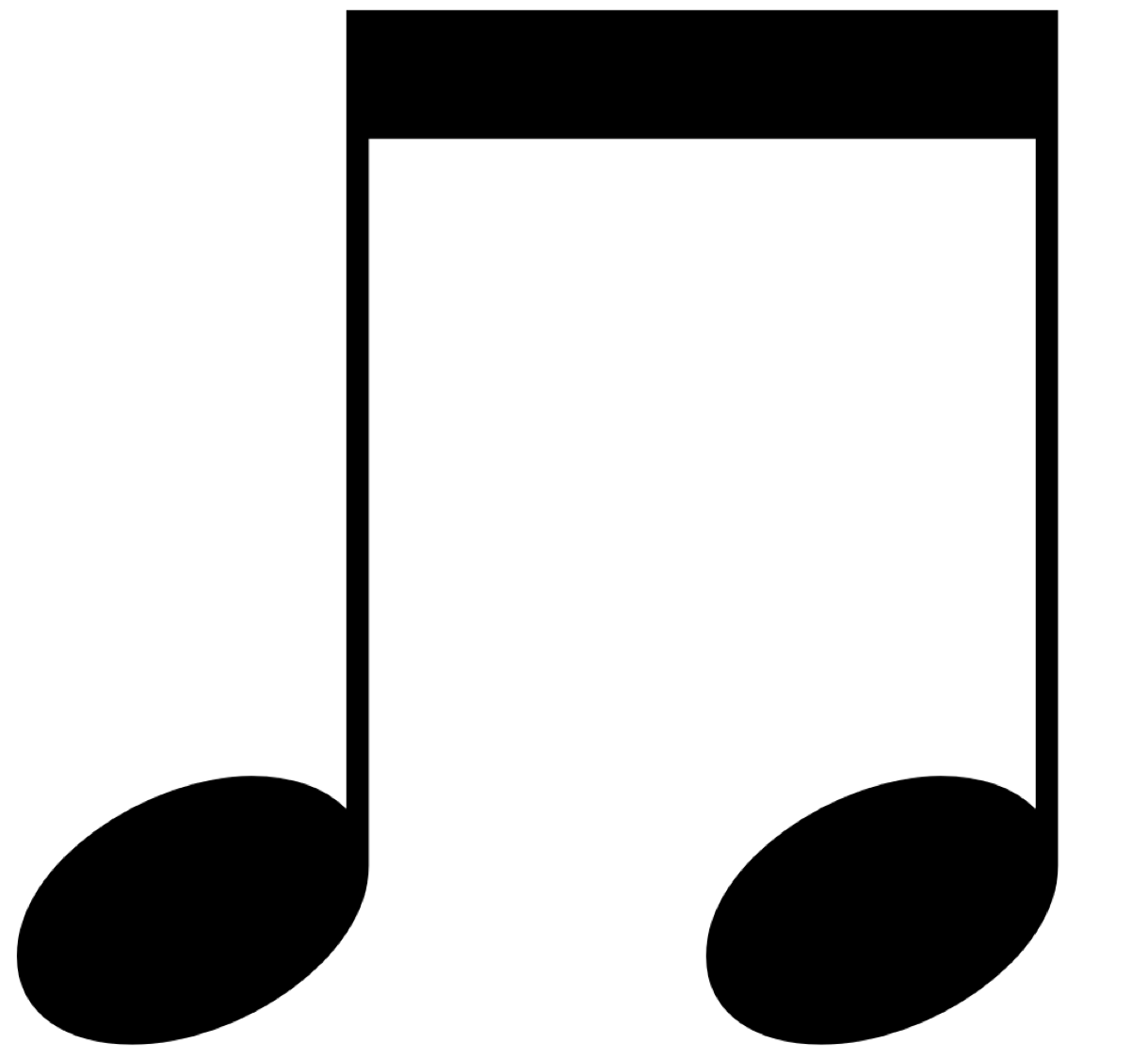 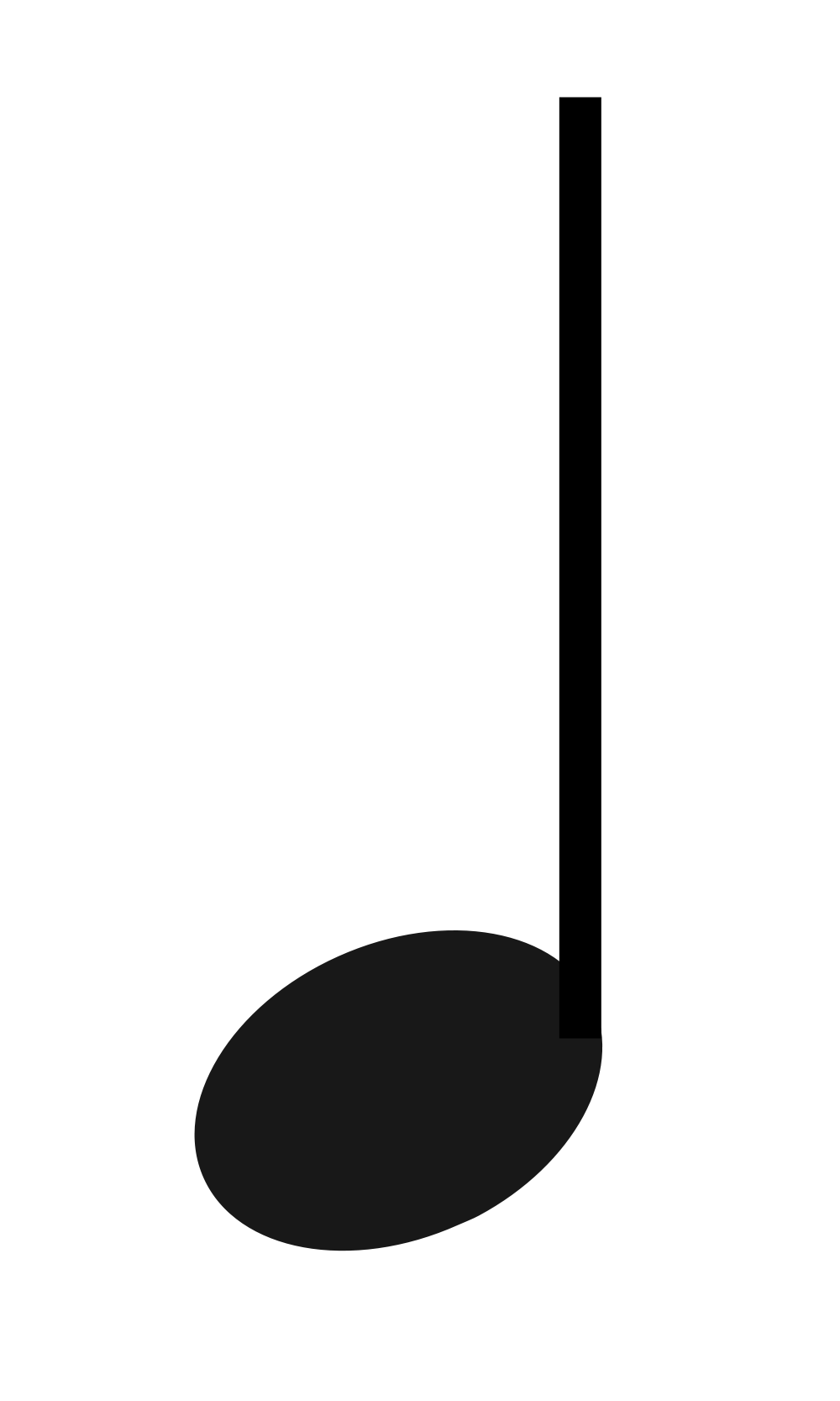 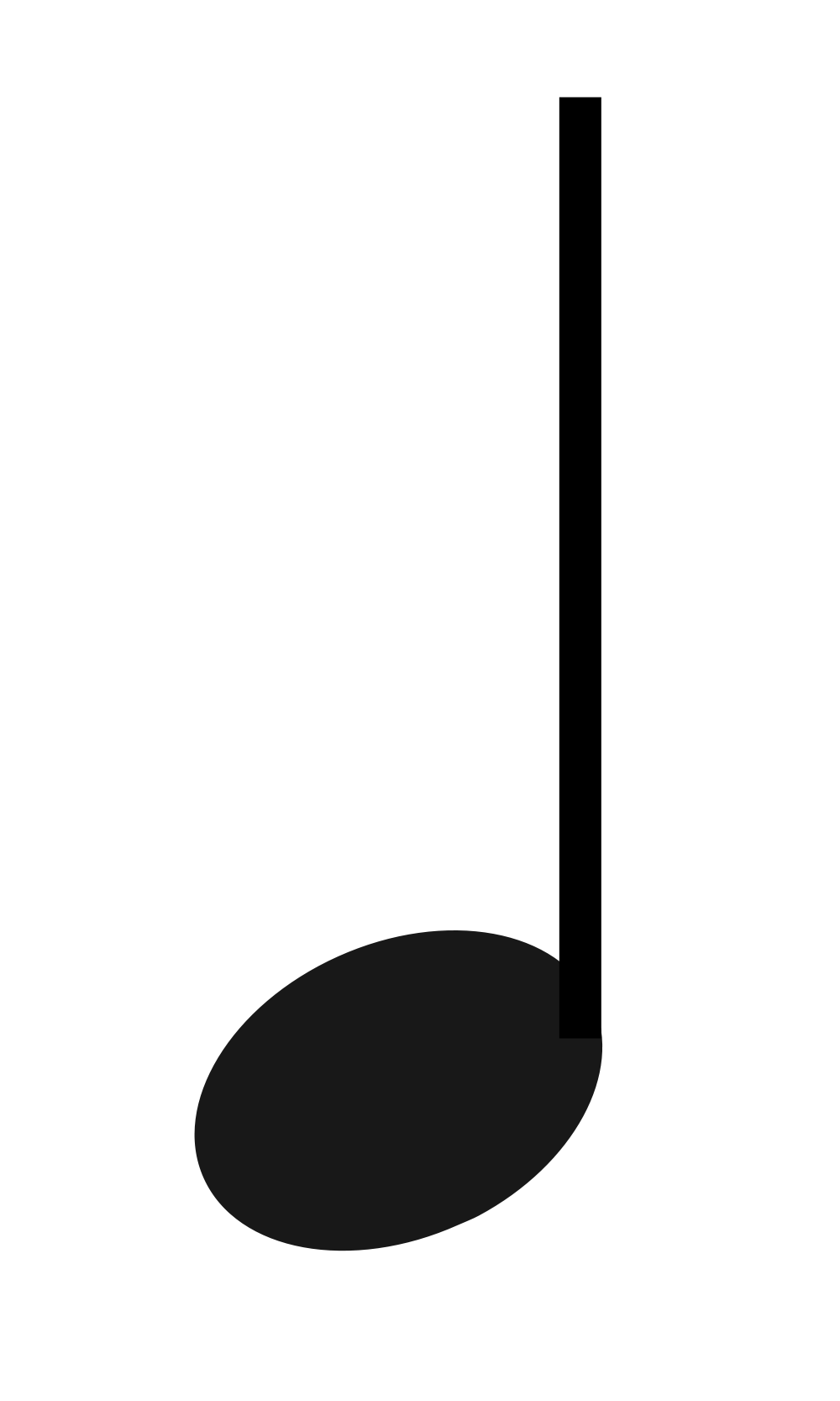 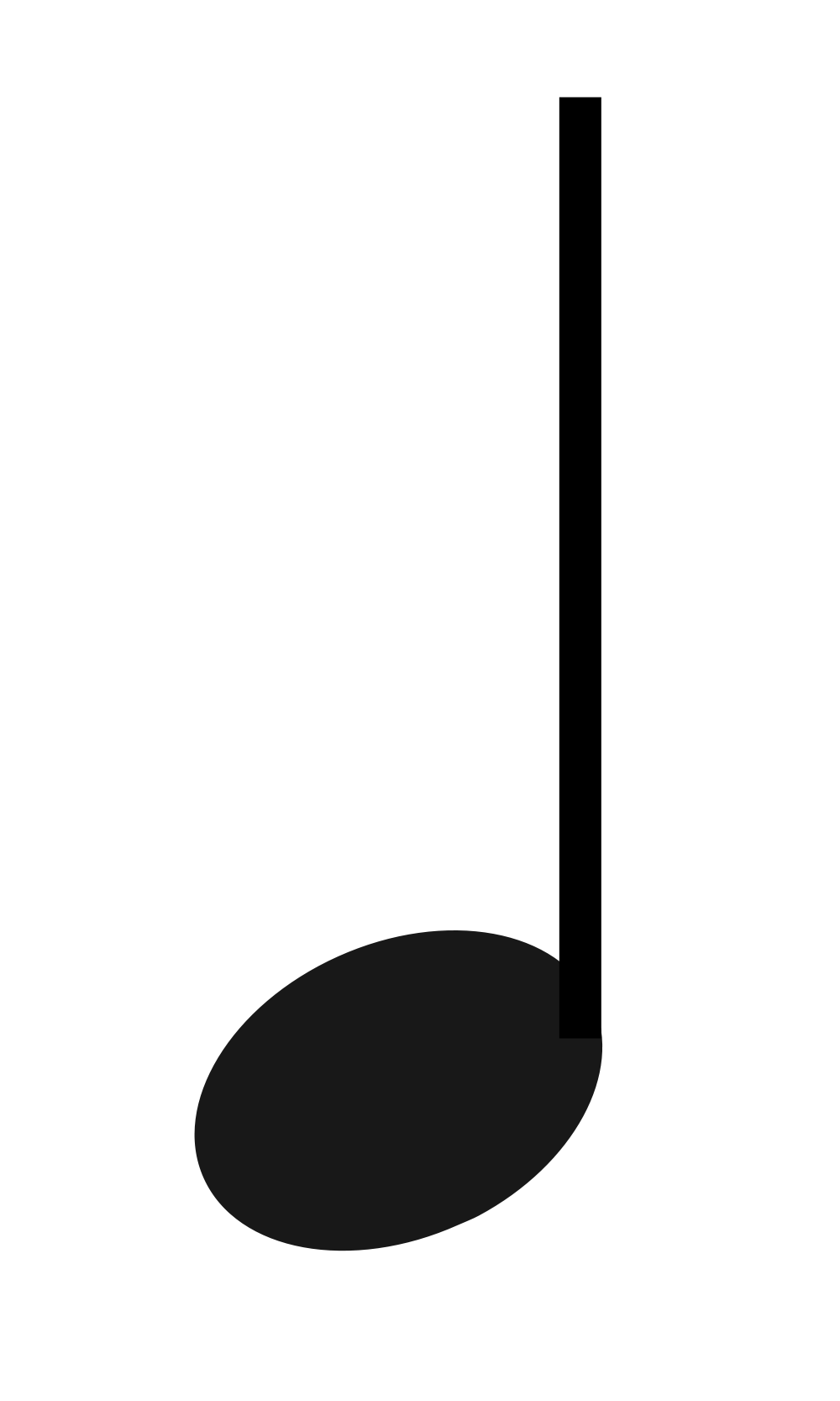 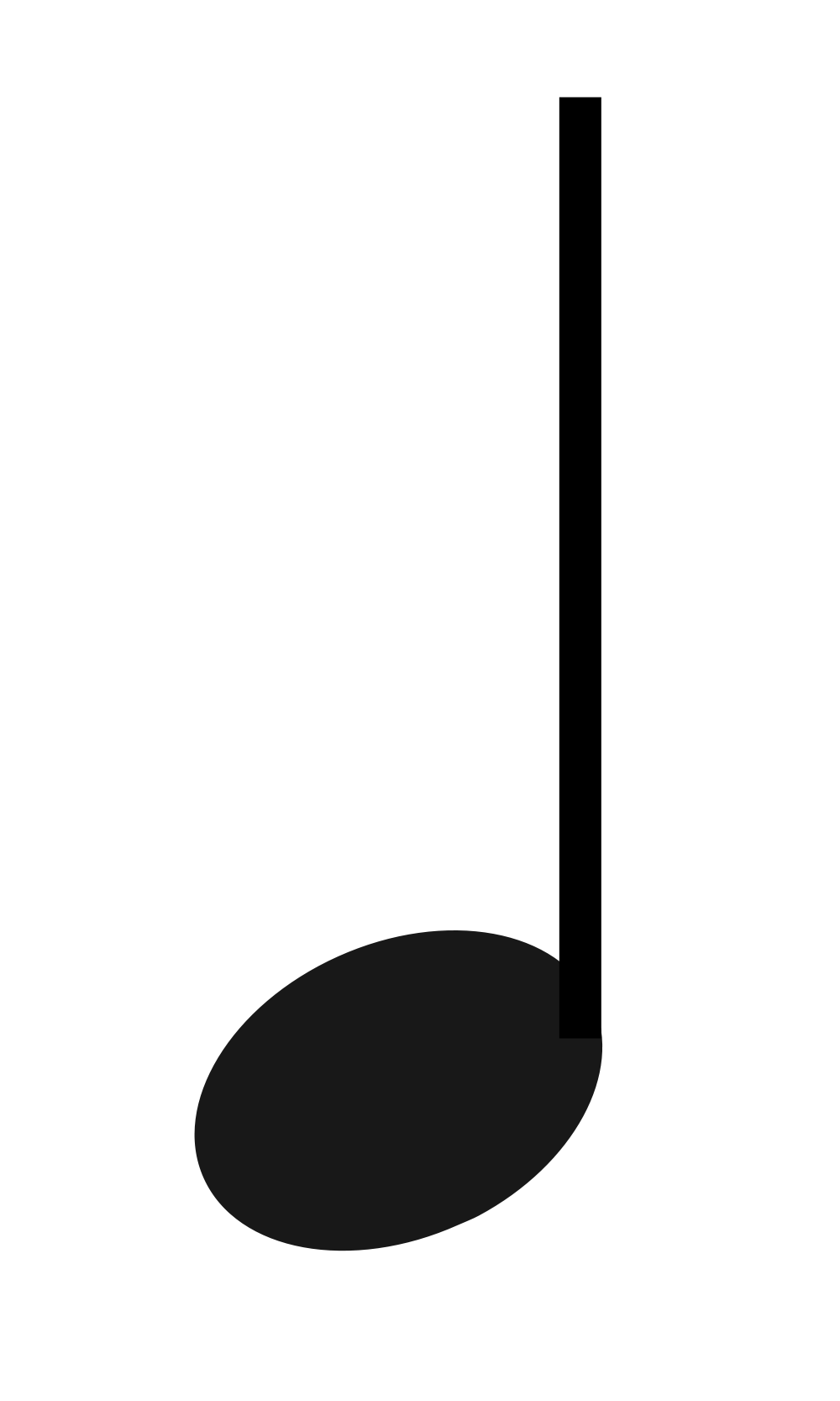 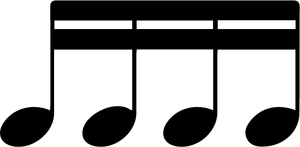 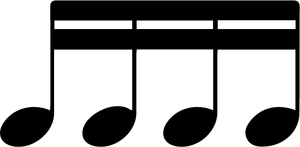 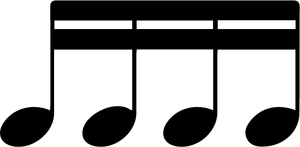 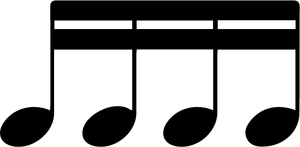 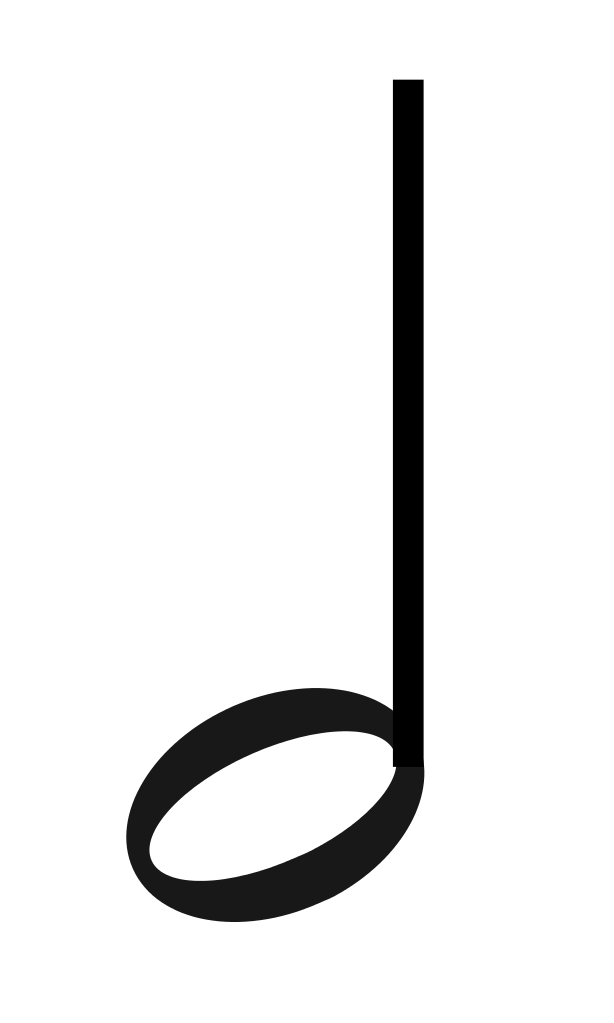 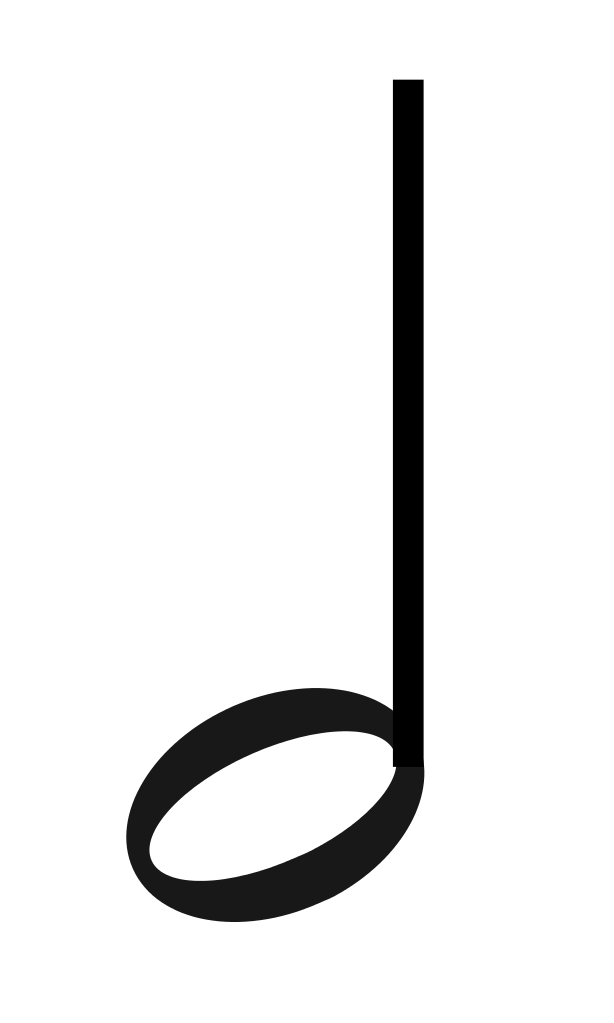 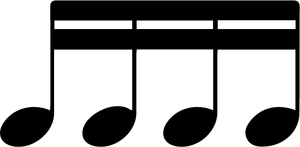 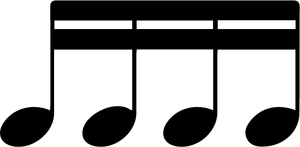 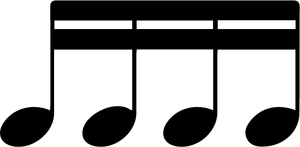 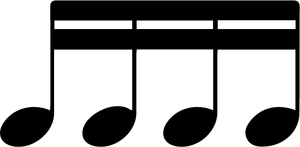 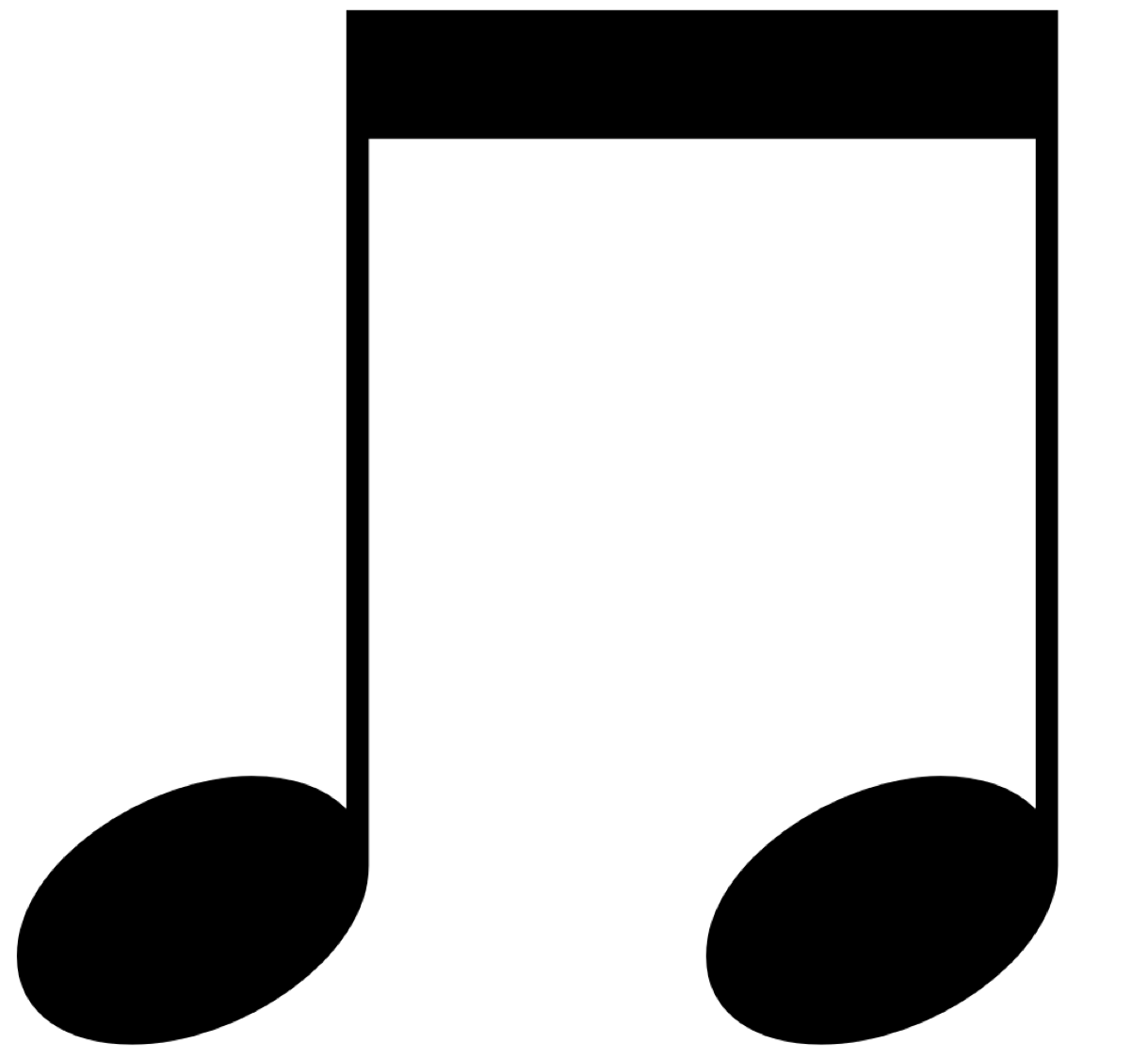 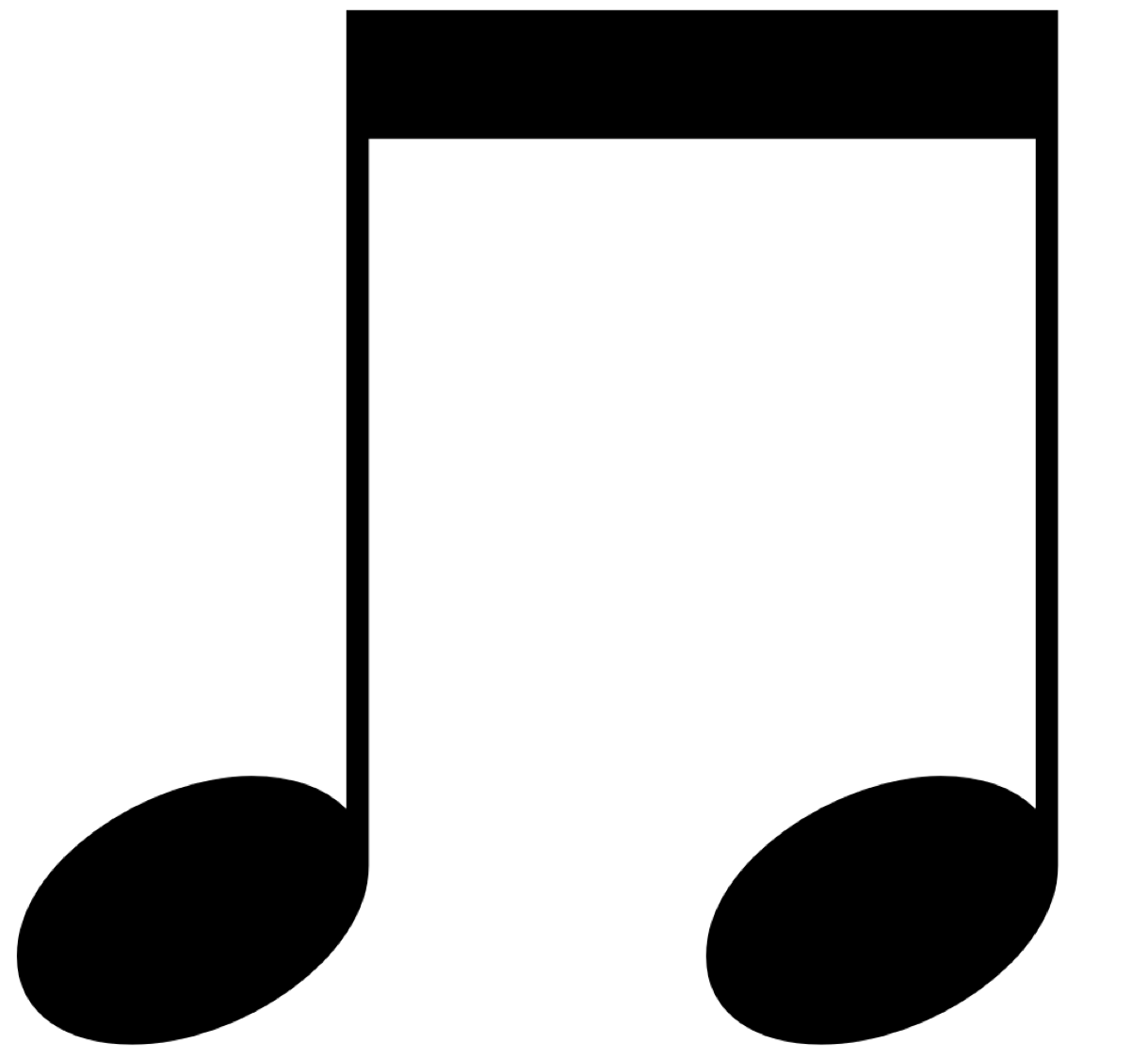 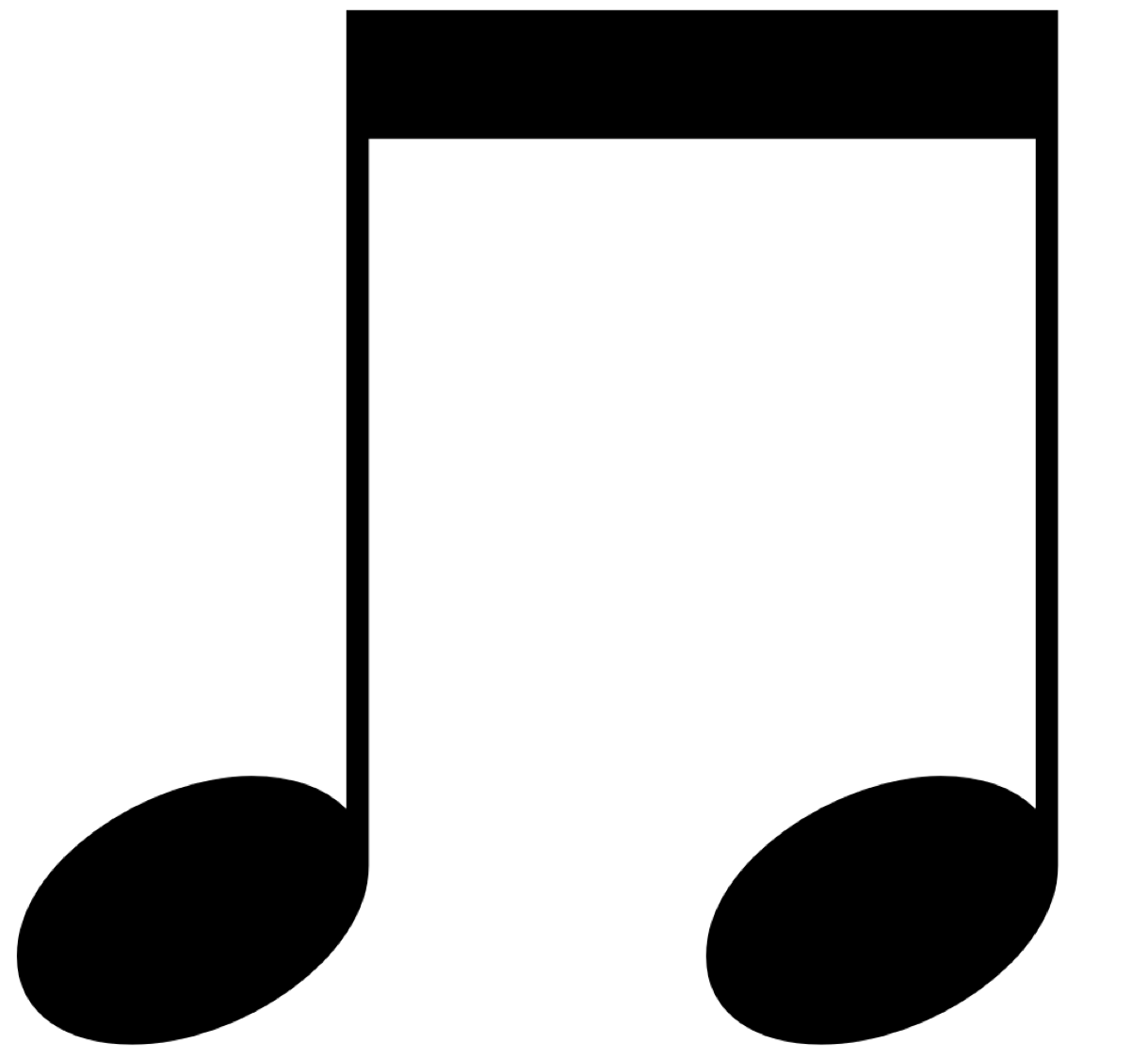 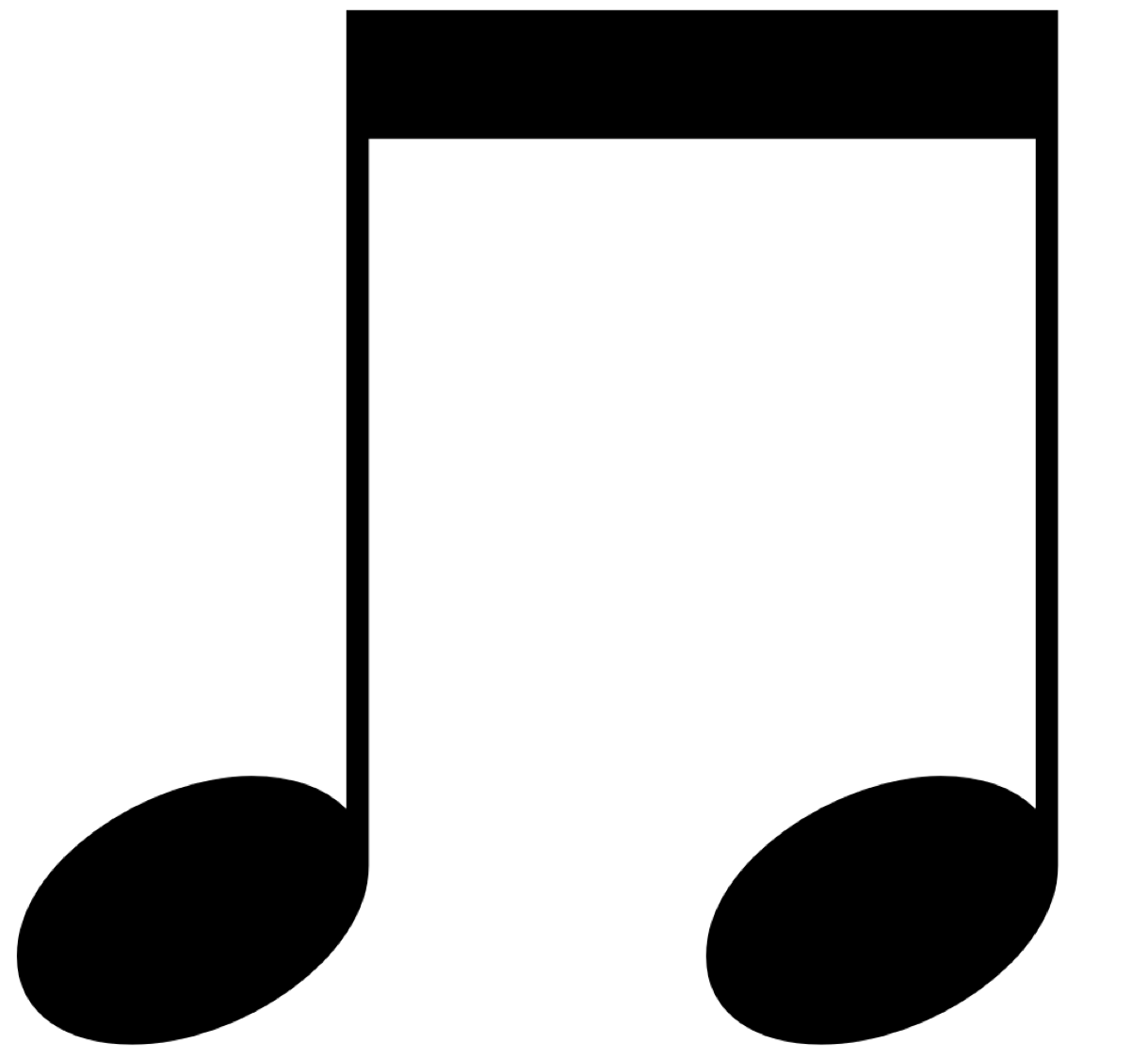 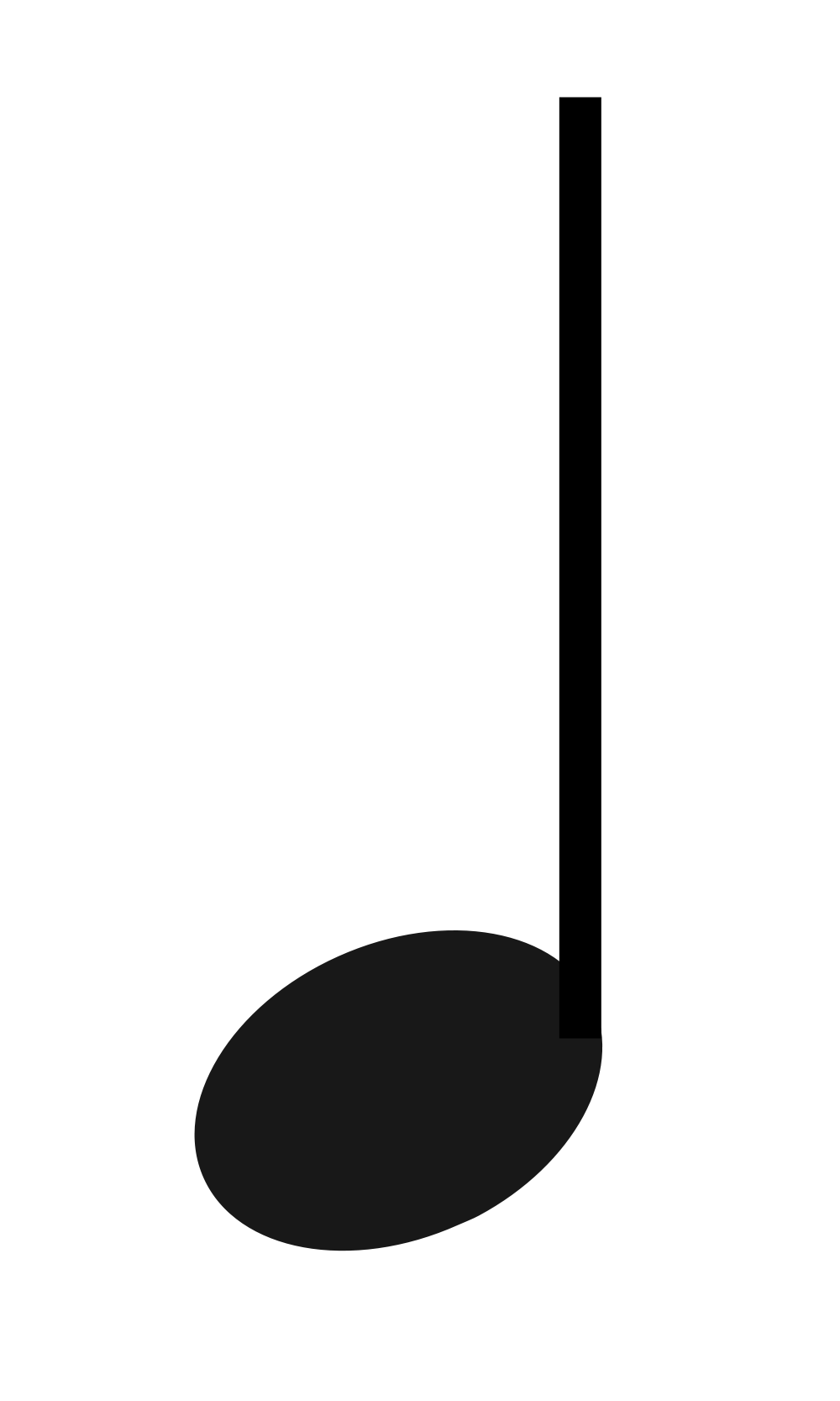 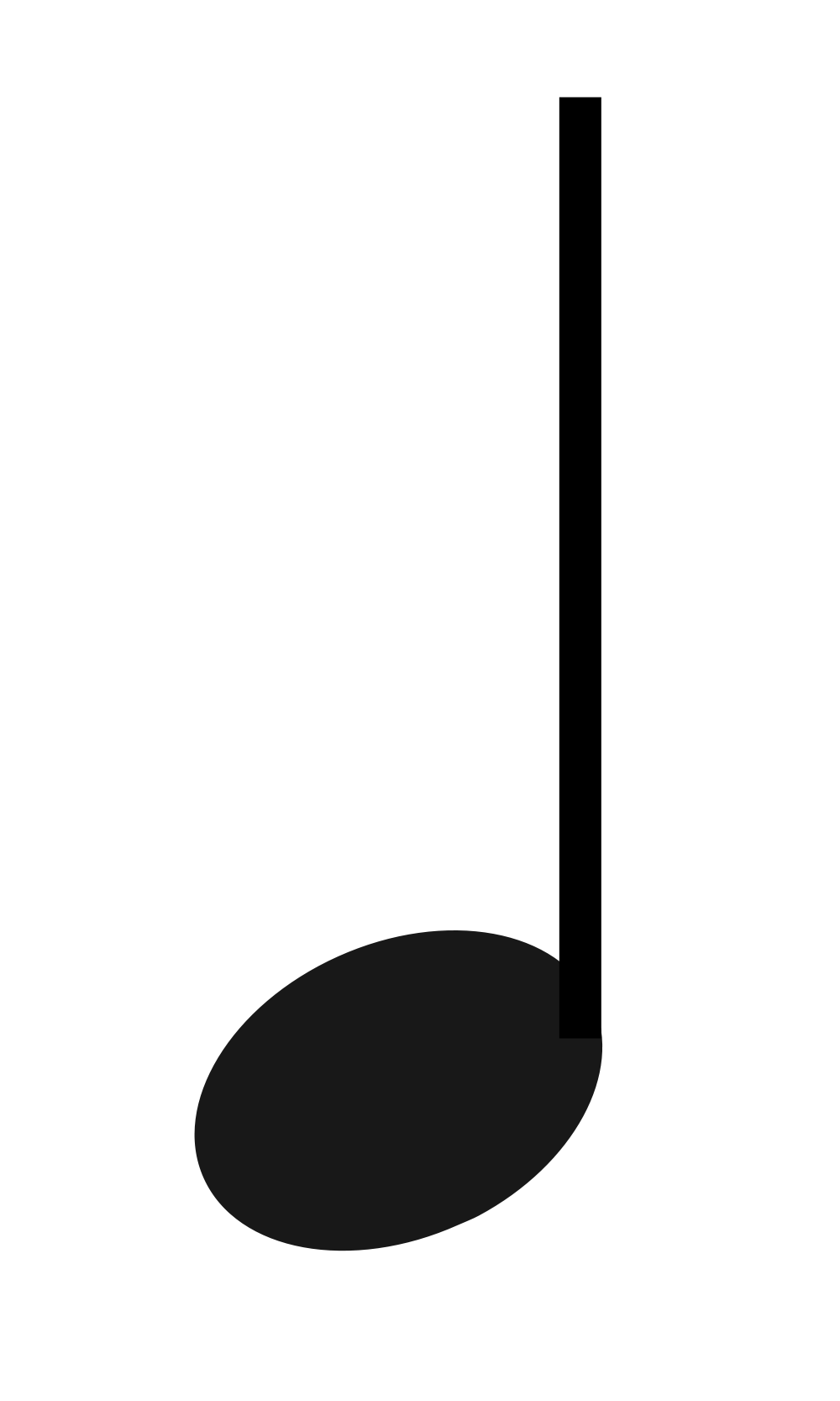 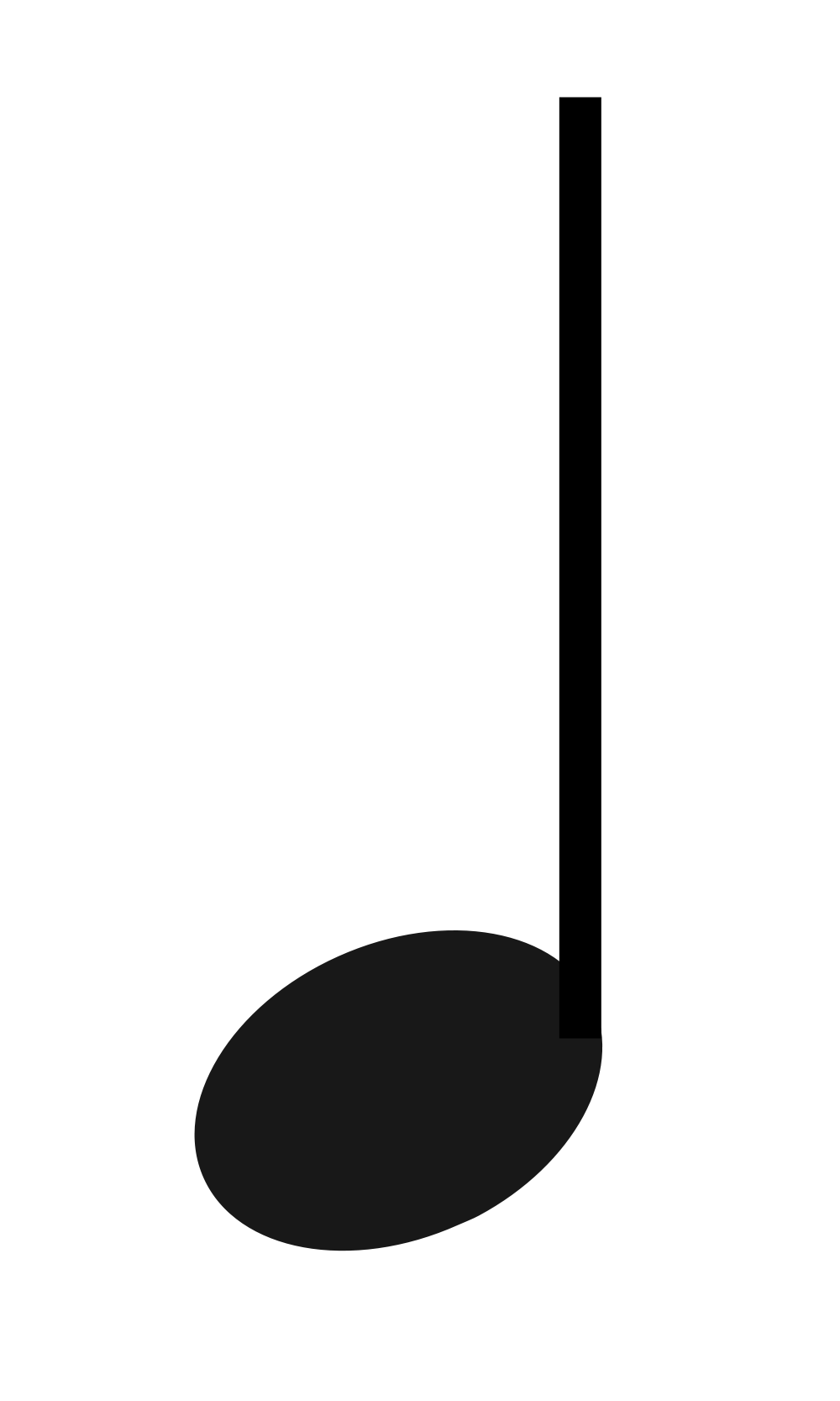 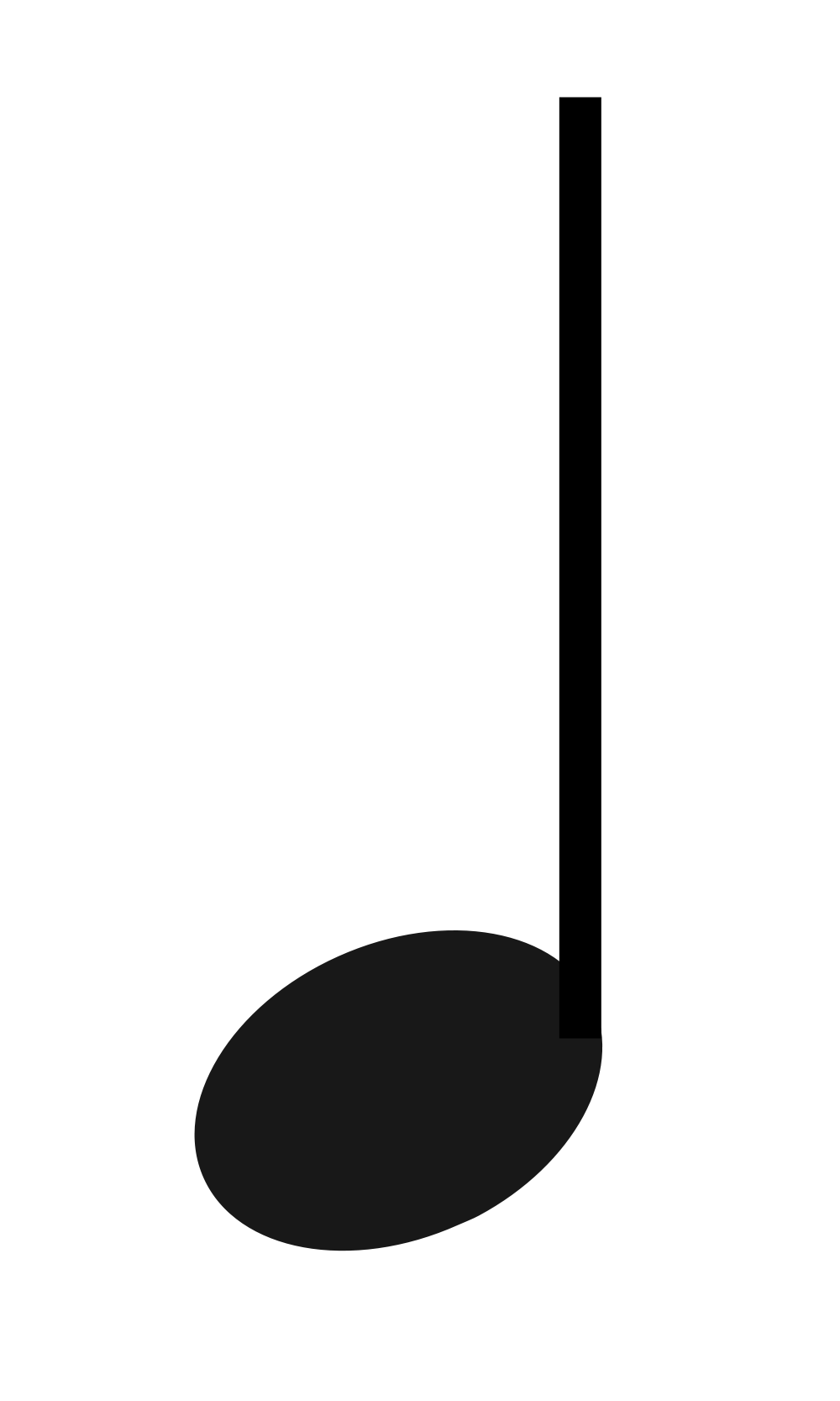 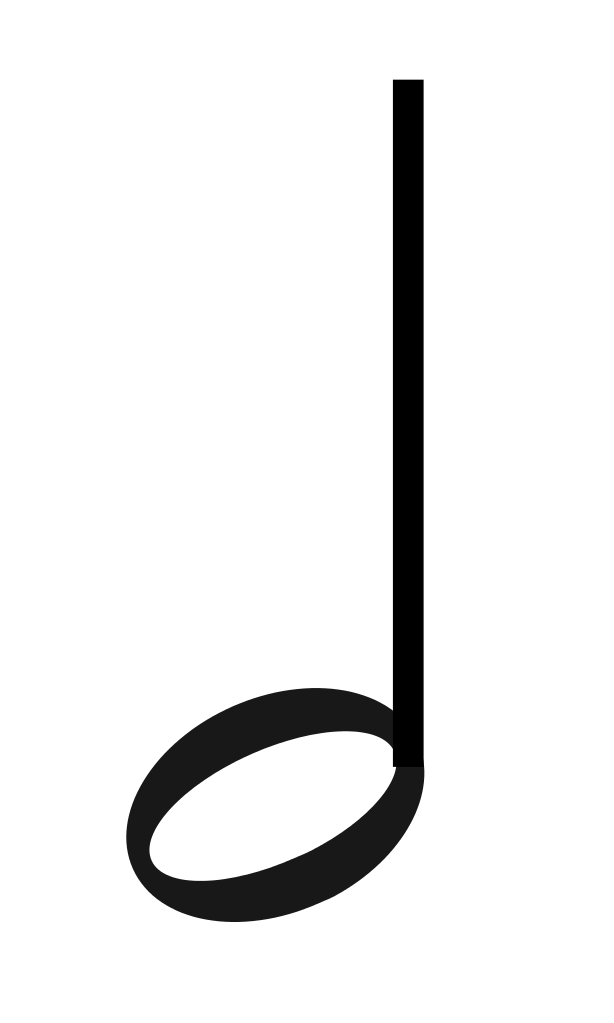 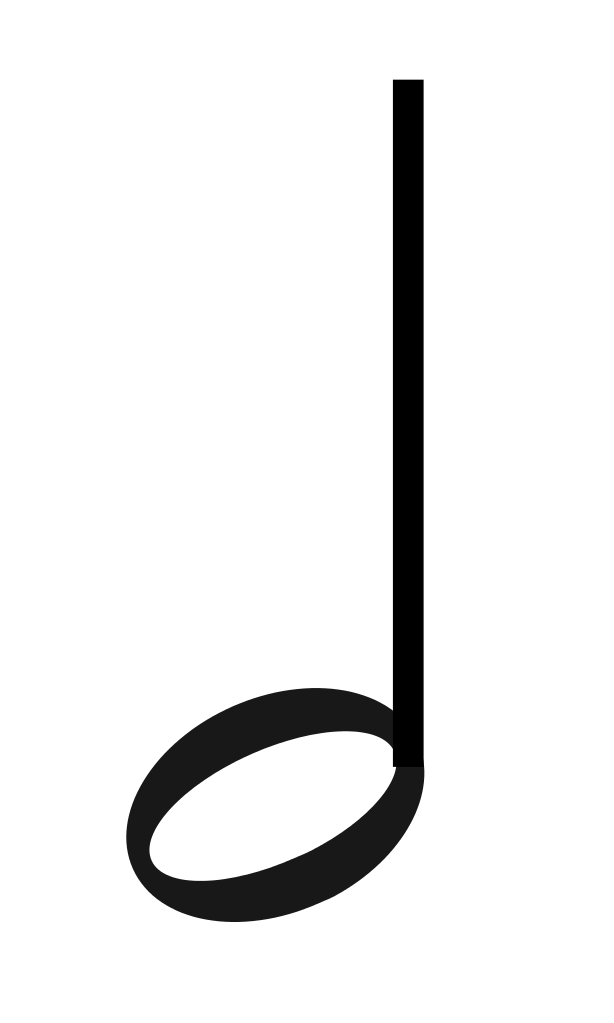 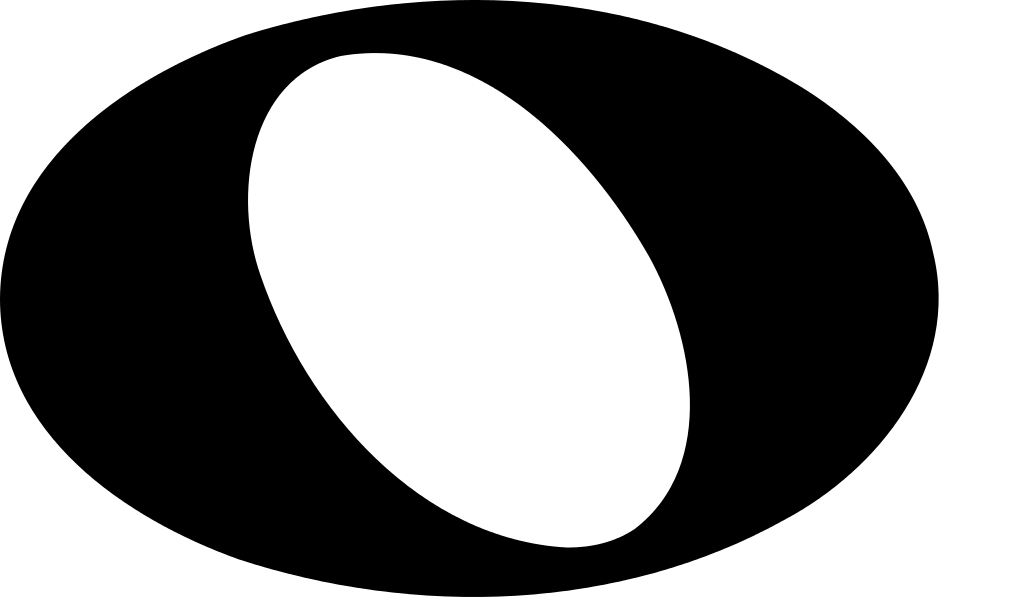